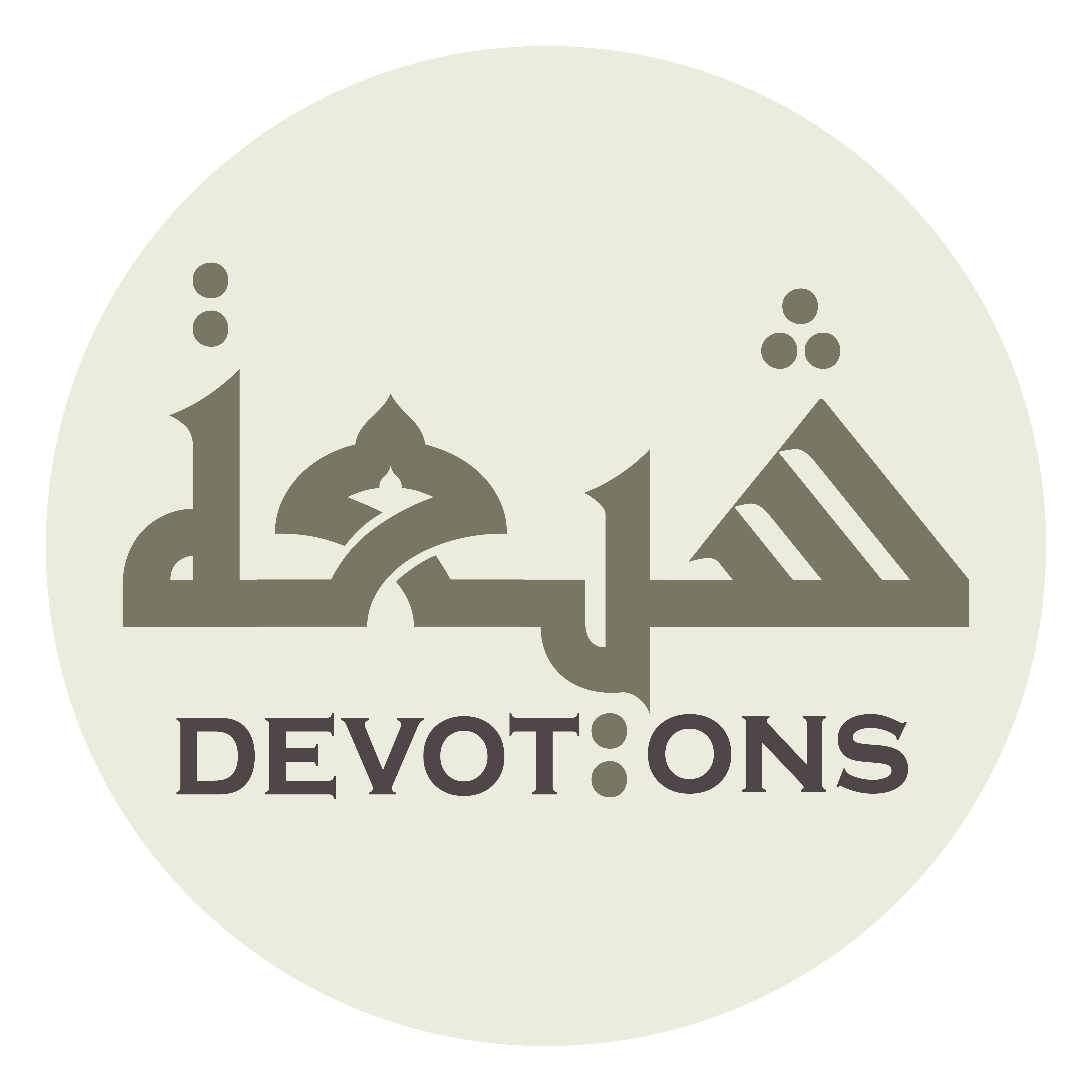 Dua Tawassul
اَللّٰهُمَّ إِنِّيْ أَسْأَلُكَ وَأَتَوَجَّهُ إِلَيْكَ
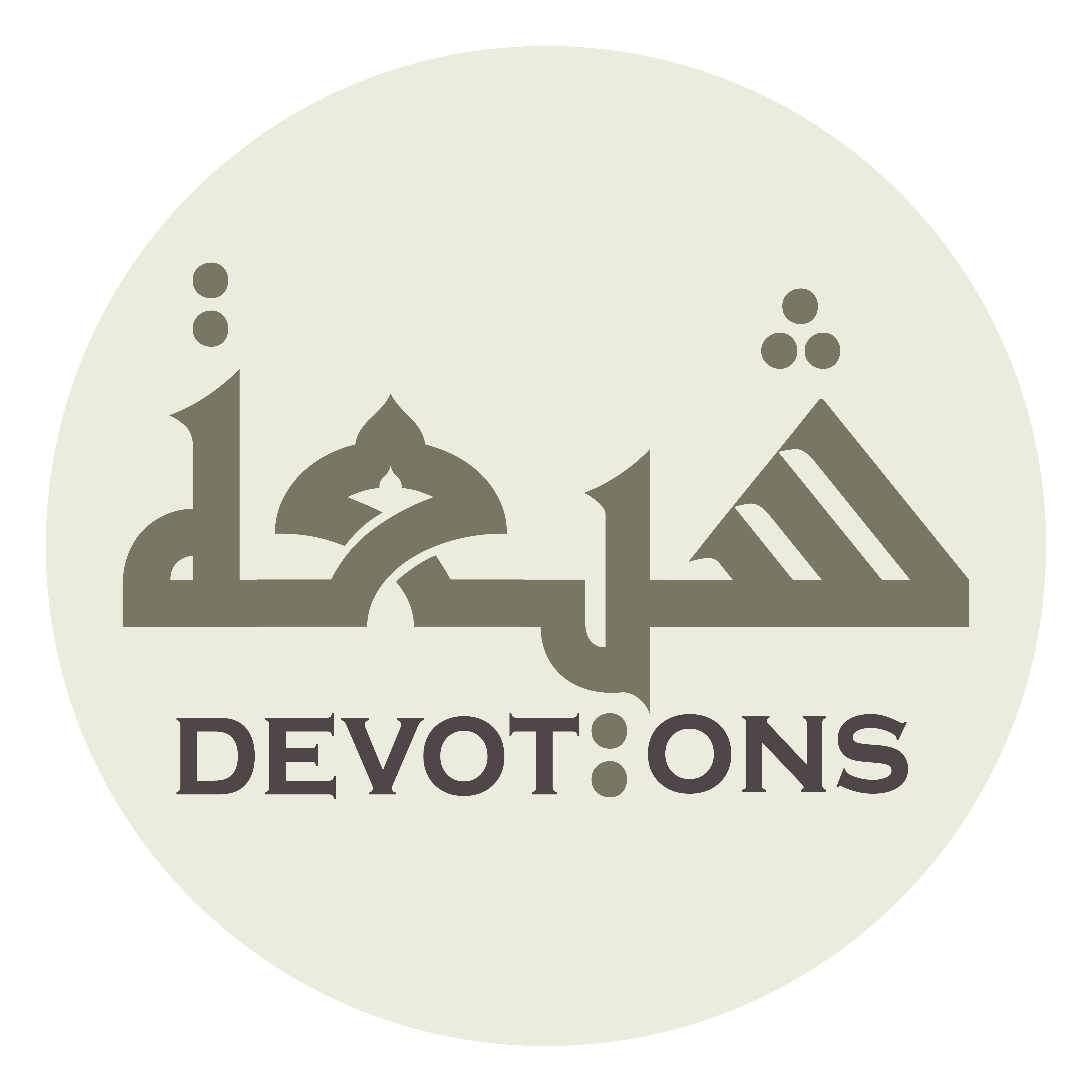 اَللَّهُمَّ صَلِّ عَلَى مُحَمَّدٍ وَ آلِ مُحَمَّدٍ

allāhumma ṣalli `alā muḥammadin wa āli muḥammad

O' Allāh send Your blessings on Muhammad and the family of Muhammad.
Dua Tawassul
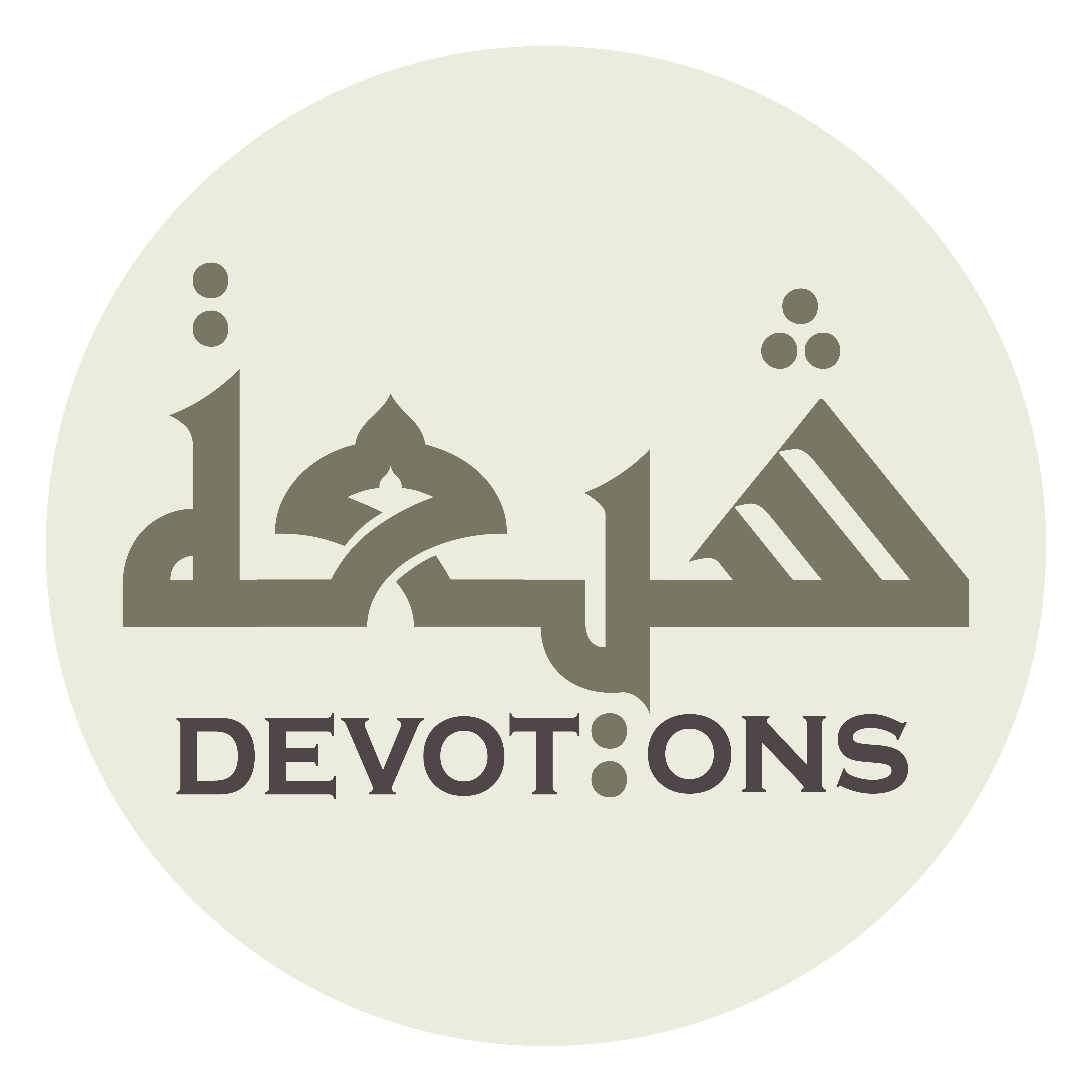 بِسْمِ اللَّـهِ الرَّحْمَـٰنِ الرَّحِيمِ

bismillāhir raḥmānir raḥīm

In the Name of Allāh,the All-beneficent, the All-merciful.
Dua Tawassul
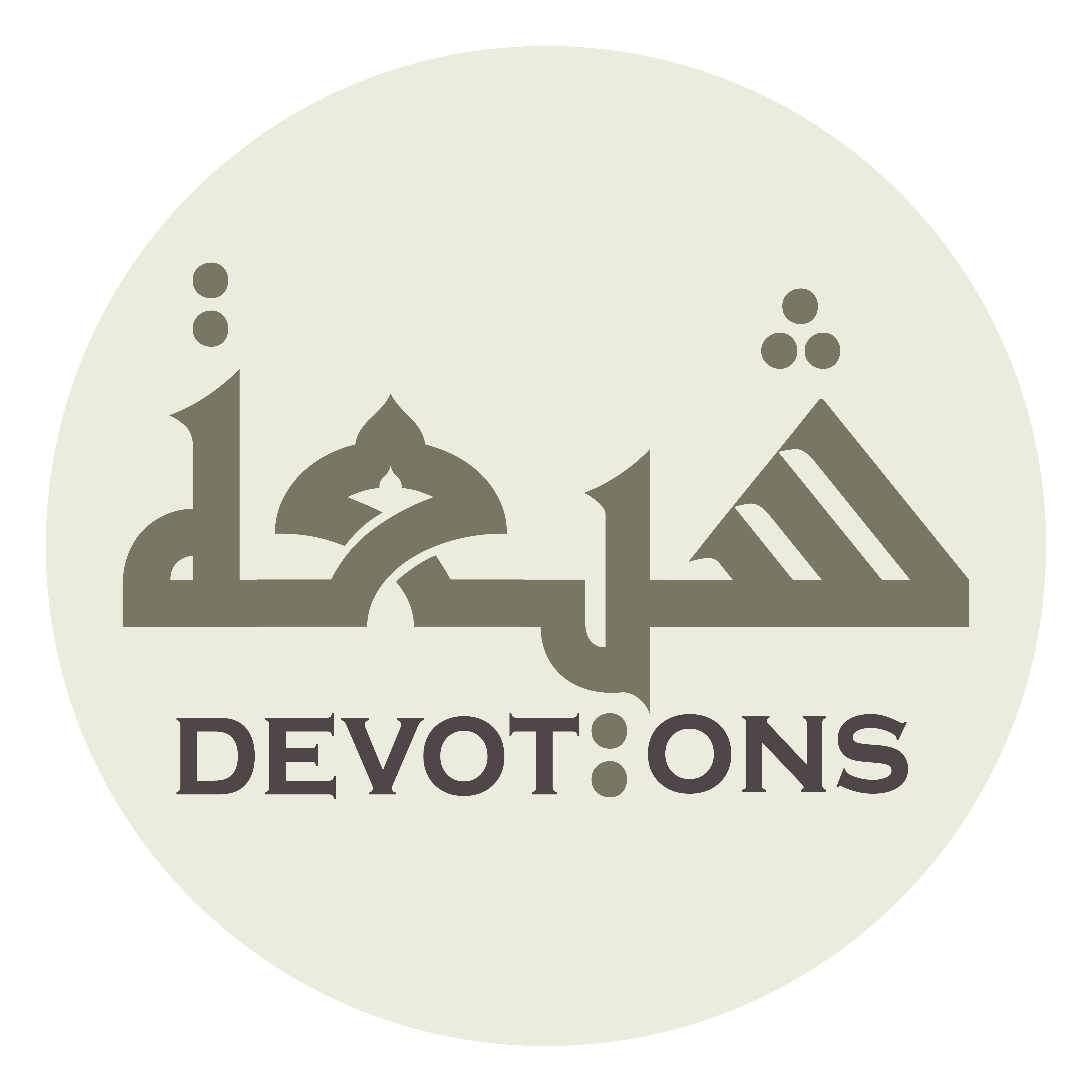 اَللّٰهُمَّ إِنِّيْ أَسْأَلُكَ وَأَتَوَجَّهُ إِلَيْكَ

allāhumma innī as-aluka wa-atawajjahu ilayk

O Allah, I beseech You and turn my face toward You
Dua Tawassul
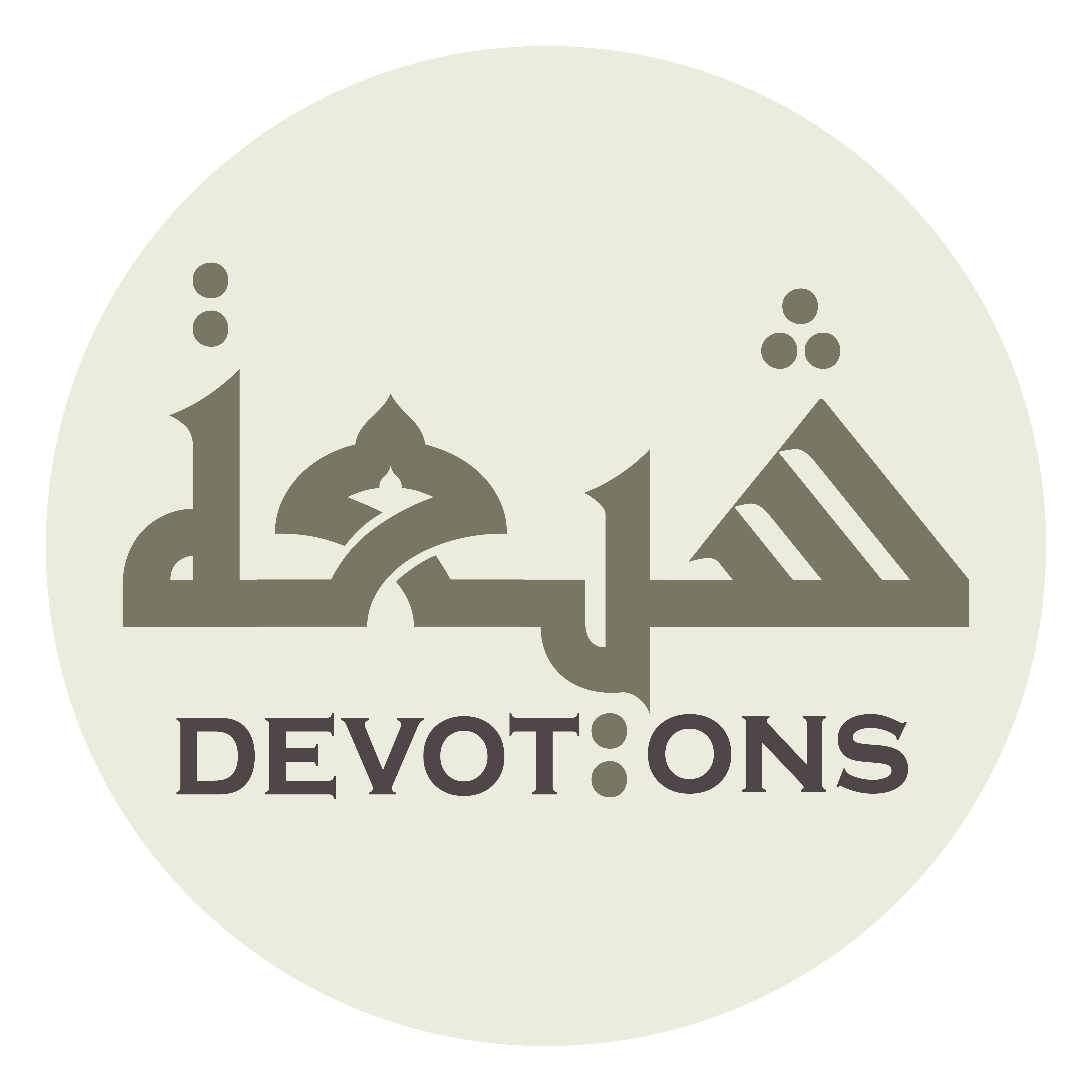 بِنَبِيِّكَ نَبِيِّ الرَّحْمَةِ

binabiyyika nabiyyir raḥmah

in the name of Your Prophet; the Prophet of Mercy,
Dua Tawassul
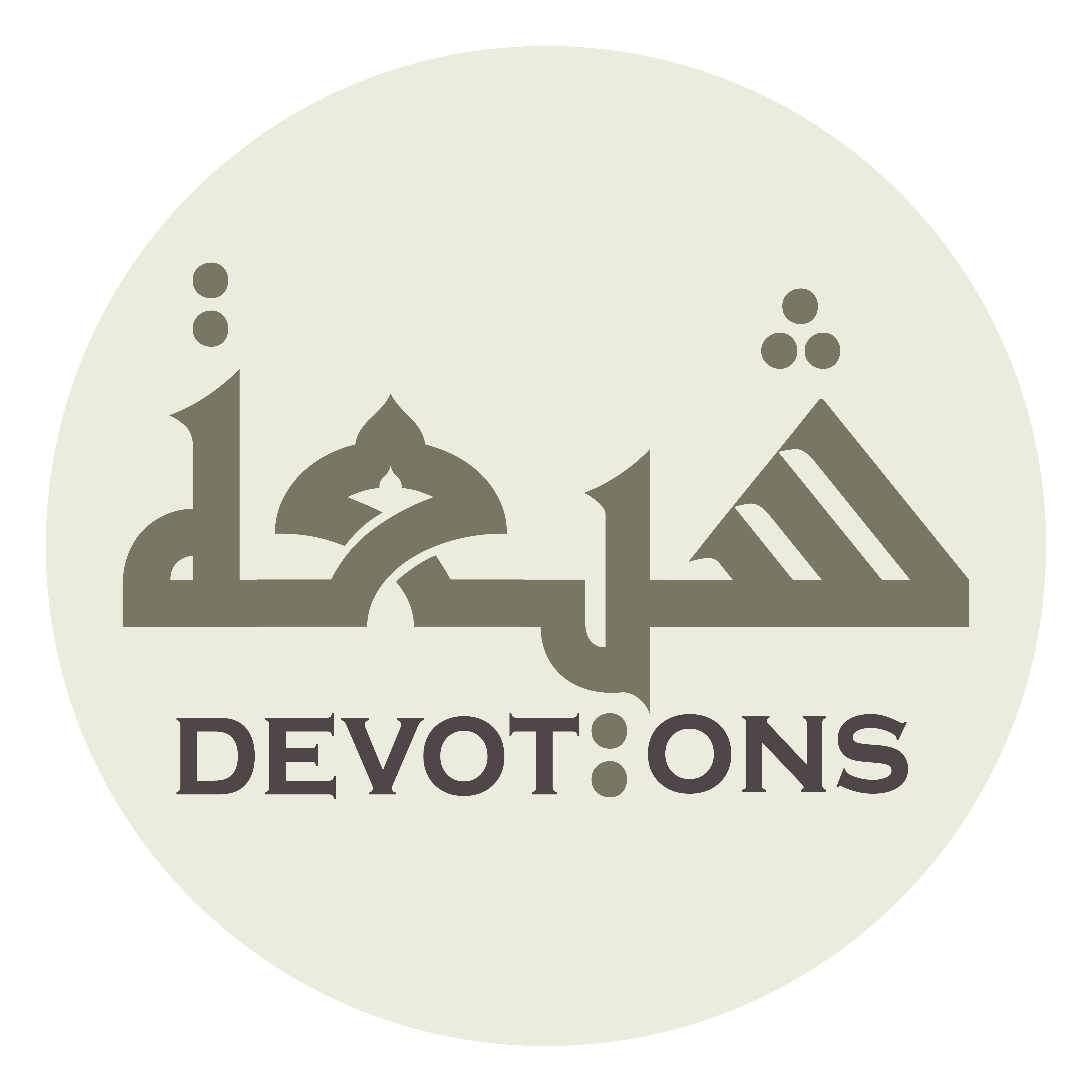 مُحَمَّدٍ صَلَّى اللَّهُ عَلَيْهِ وَ آلِهِ

muḥammadin ṣallallāhu `alayhi wa ālih

Muhammad—may Allah send blessings to him and his Household.
Dua Tawassul
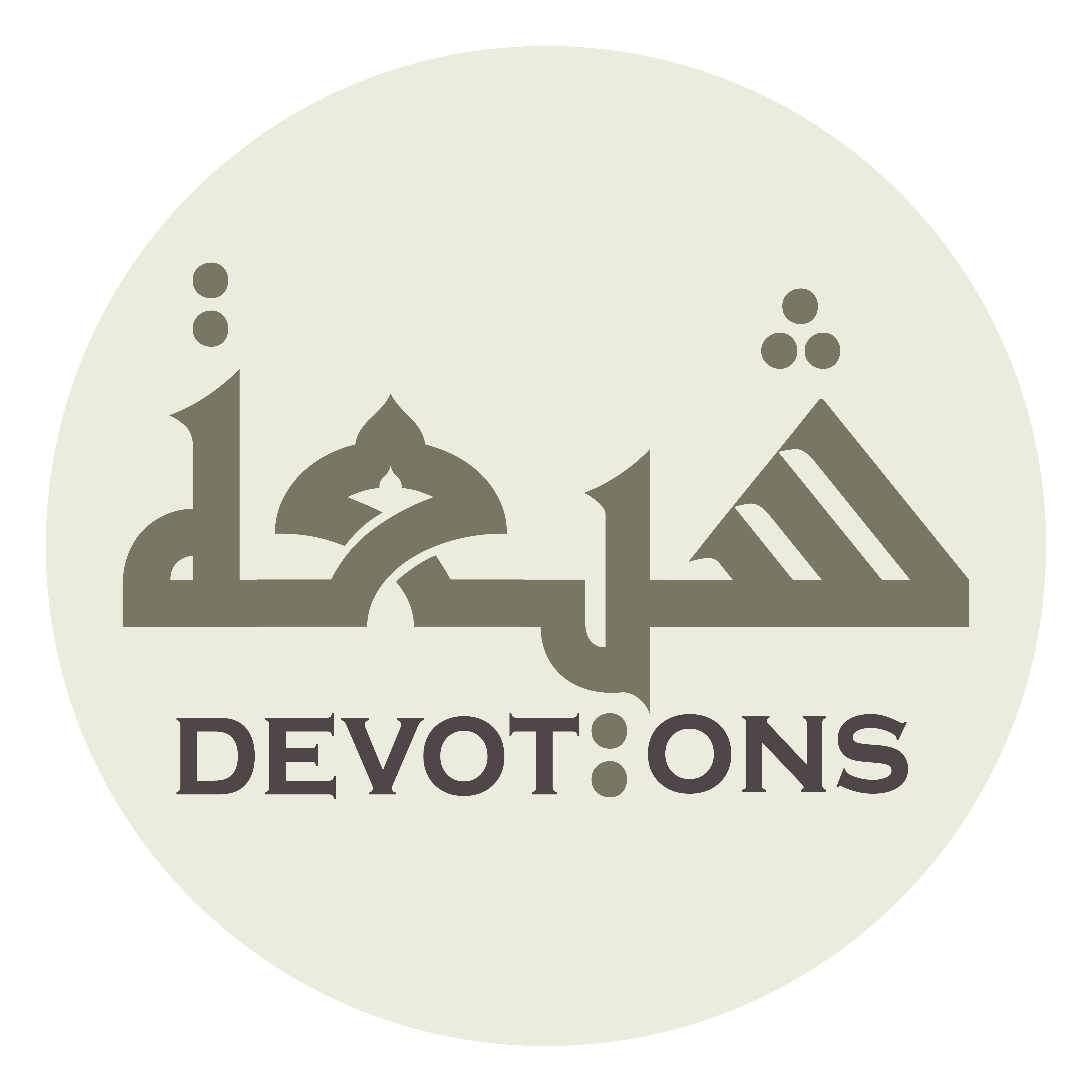 يَا أَبَا الْقَاسِمِ

yā abal qāsim

O Abu’l-Qasim!
Dua Tawassul
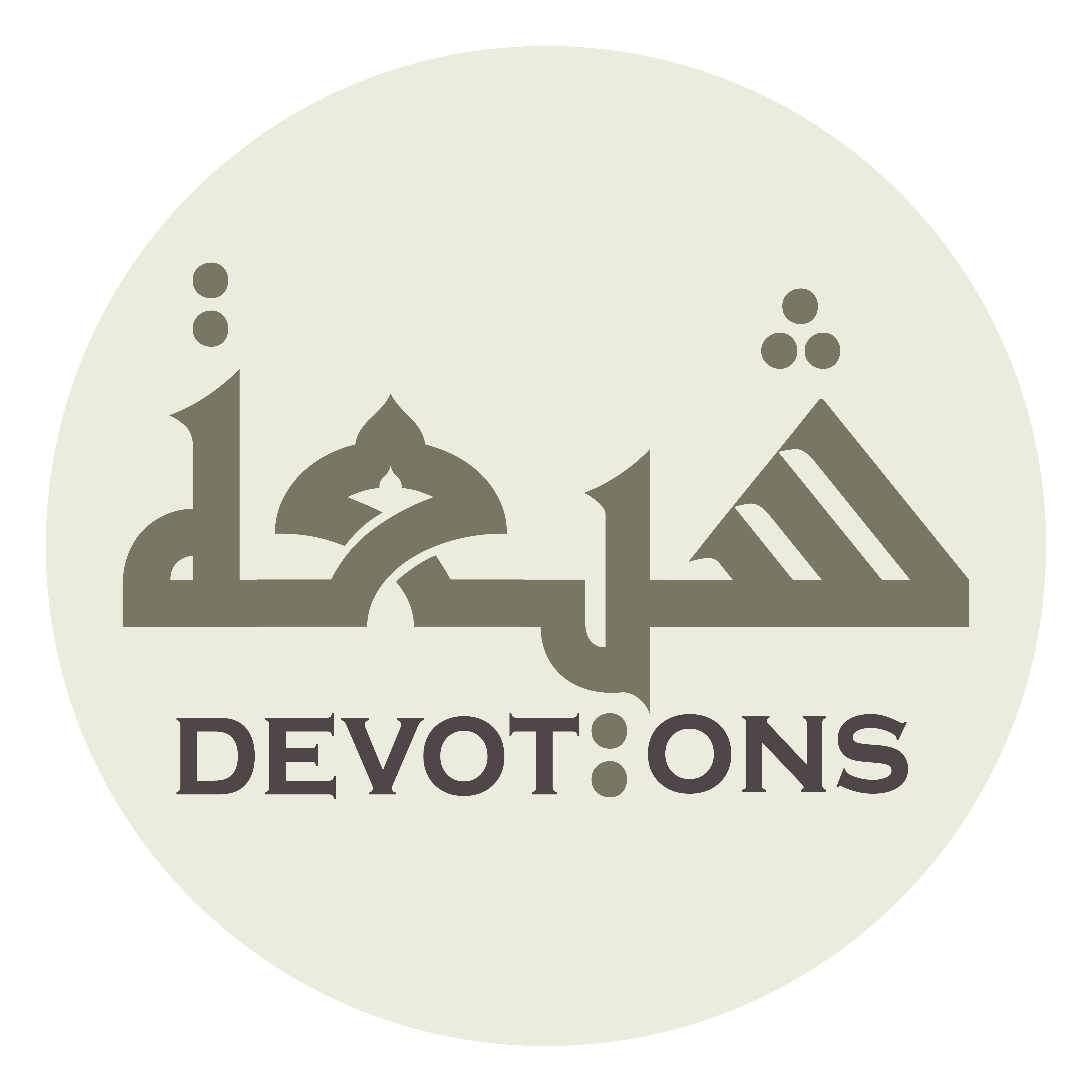 يَا رَسُولَ اللَّهِ

yā rasūlallāh

O Allah’s Messenger!
Dua Tawassul
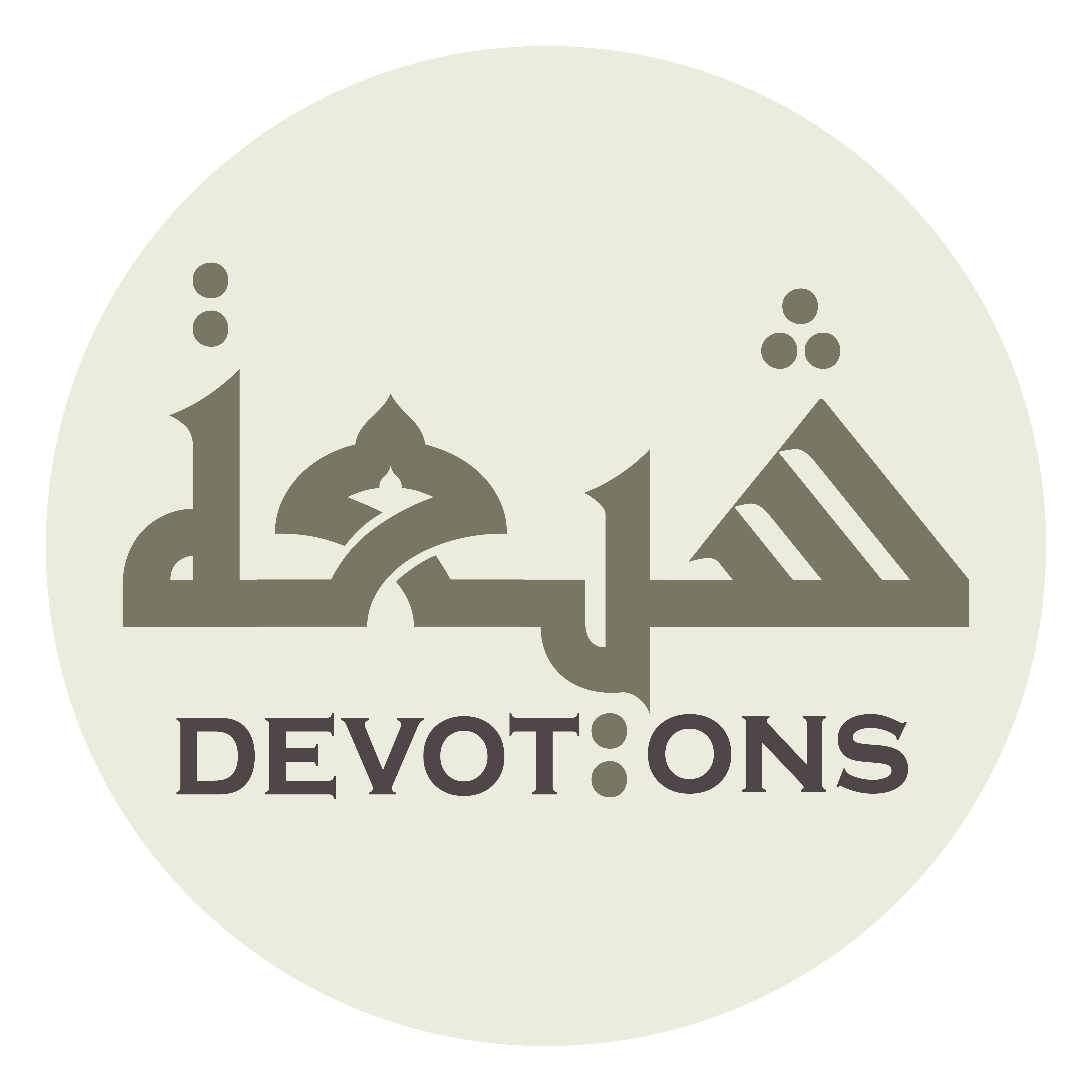 يَا إِمَامَ الرَّحْمَةِ

yā imāmar raḥmah

O Chief of Mercy!
Dua Tawassul
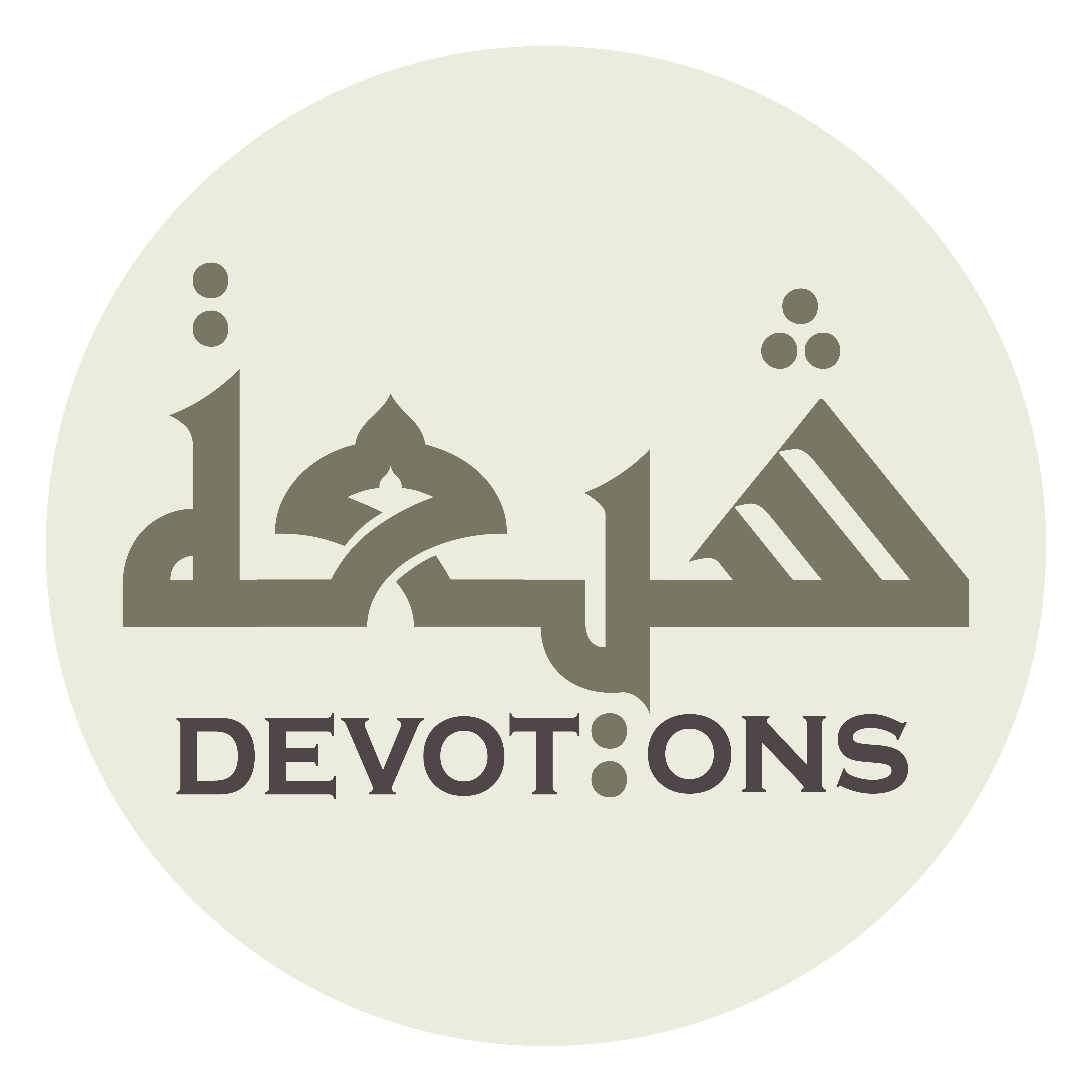 يَا سَيِّدَنَا وَمَوْلاَنَا

yā sayyidanā wamawlānā

O our master and chief!
Dua Tawassul
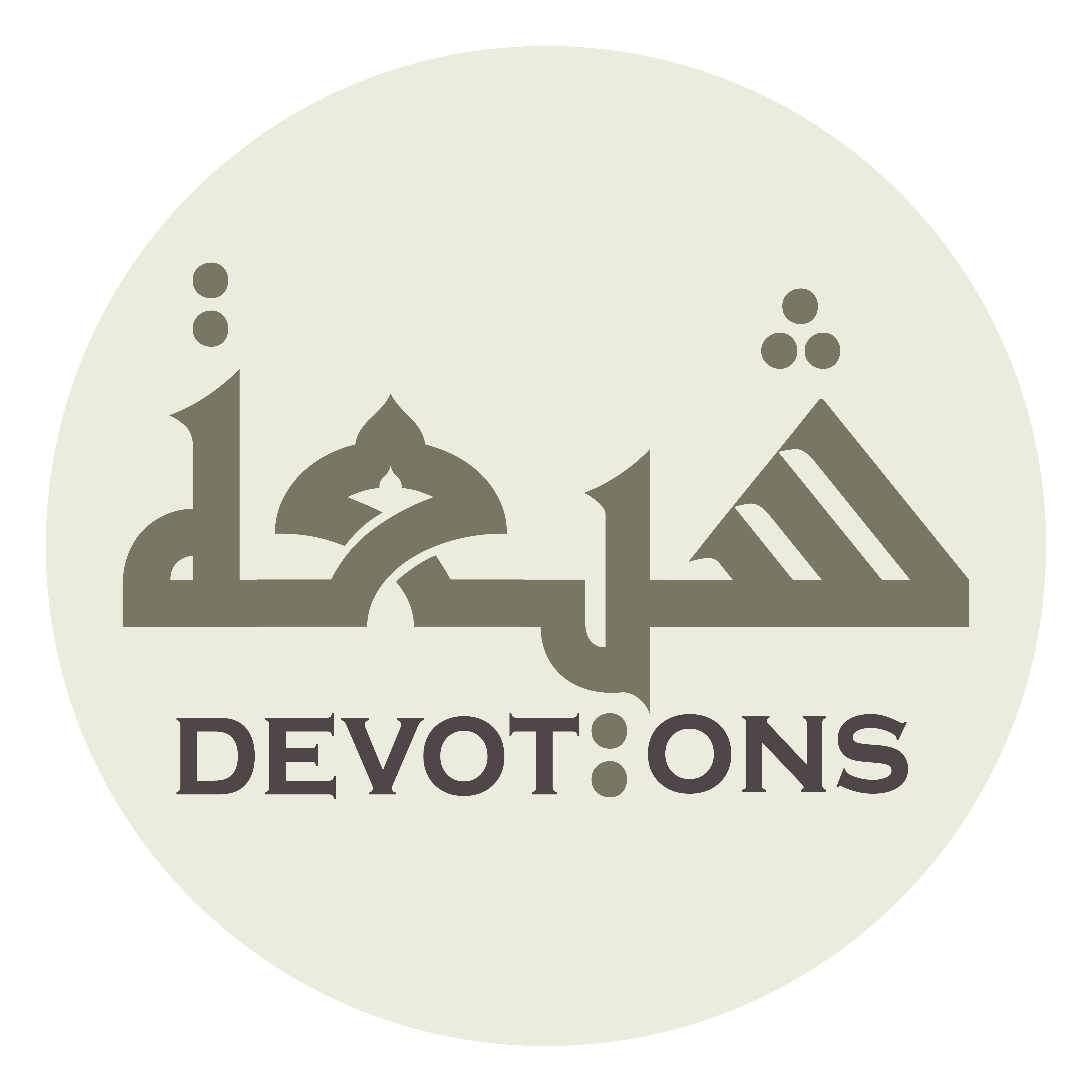 إِنَّا تَوَجَّهْنَا وَاسْتَشْفَعْنَا

innā tawajjahnā wastashfa`nā

We are turning our faces toward you, seeking your intercession
Dua Tawassul
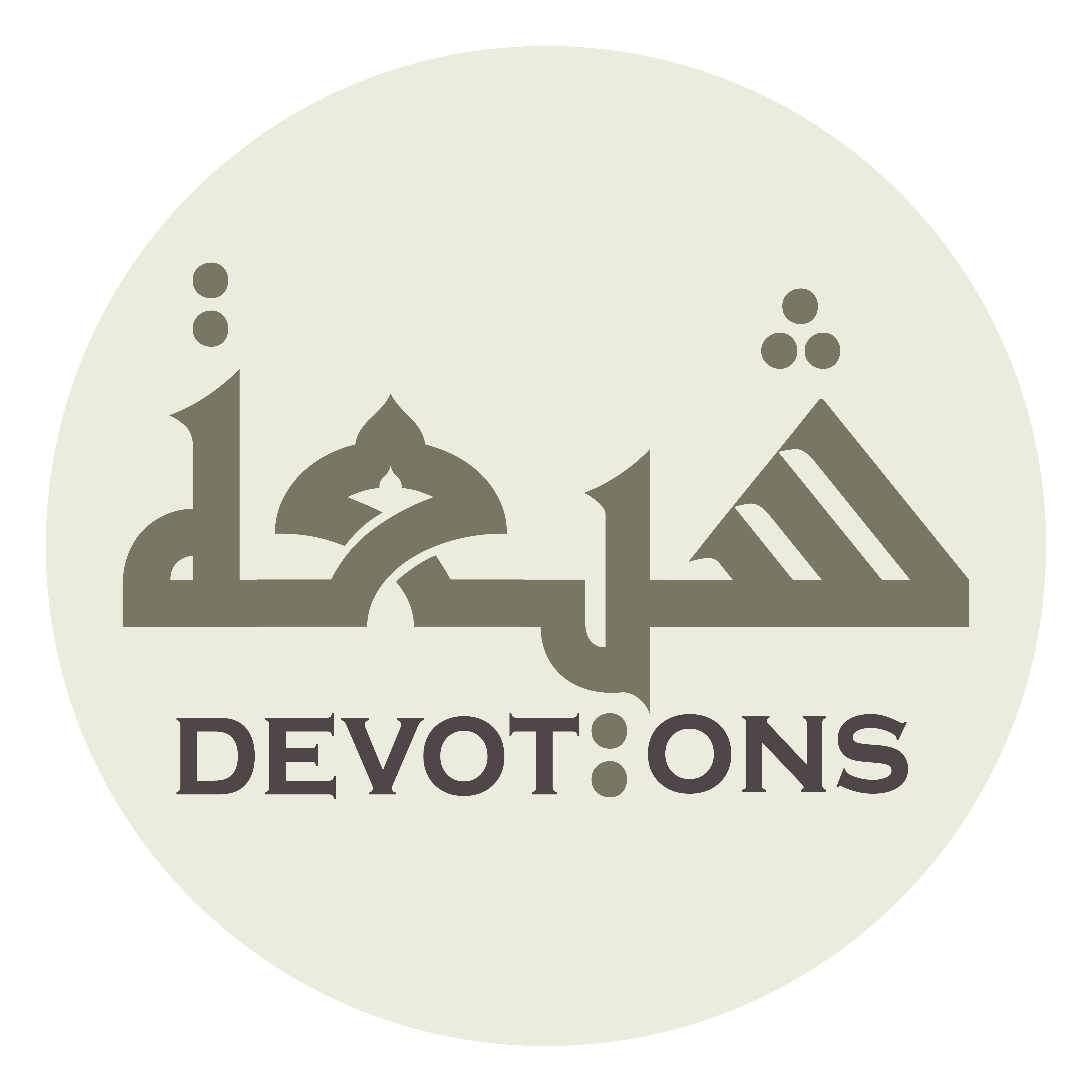 وَتَوَسَّلْنَا بِكَ إِلَى اللَّهِ

watawassalnā bika ilallāh

and your advocacy for us before Allah;
Dua Tawassul
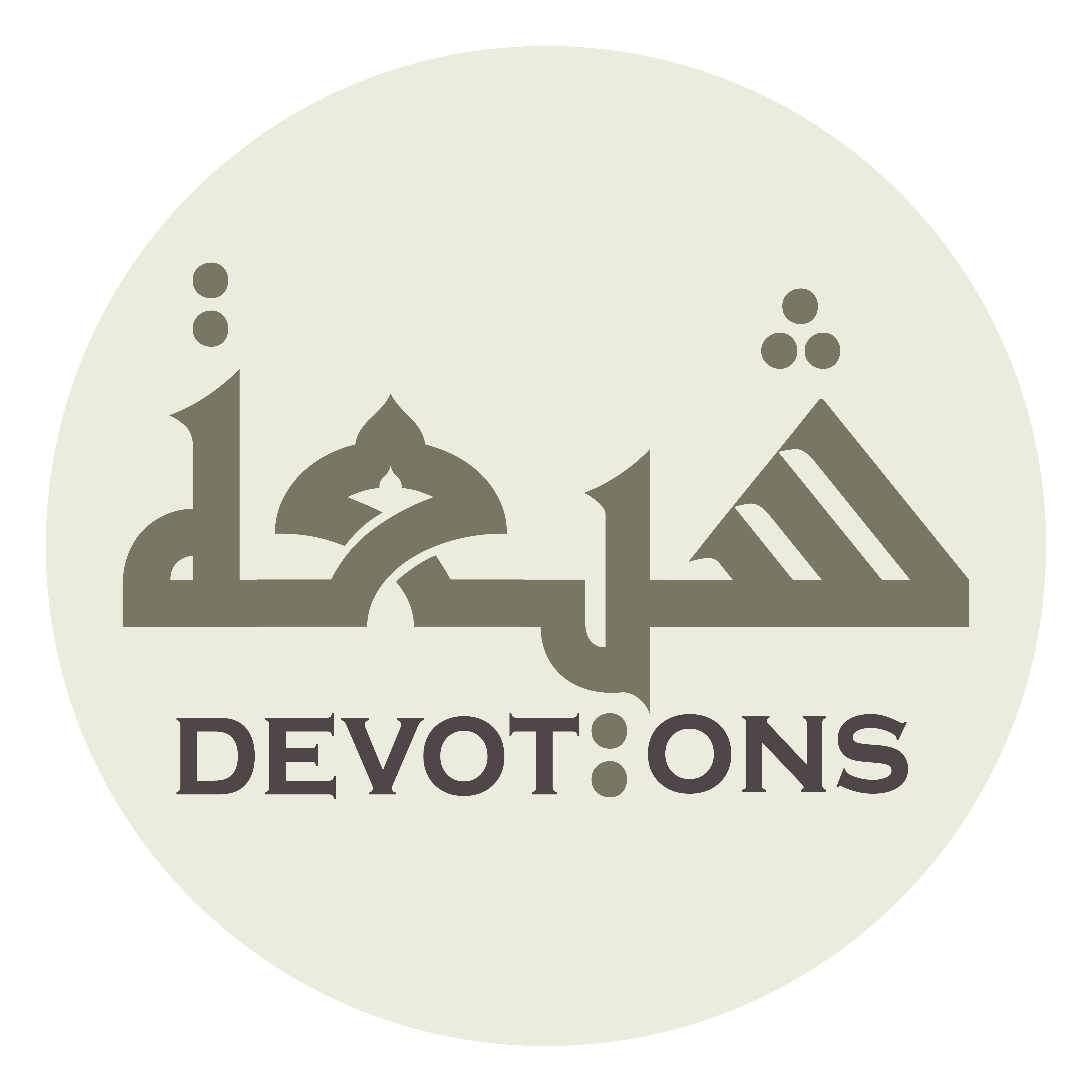 وَقَدَّمْنَاكَ بَيْنَ يَدَيْ حَاجَاتِنَا

waqaddamnāka bayna yaday ḥājātinā

and we are presenting you [as our intermediary] for the settlement of our needs.
Dua Tawassul
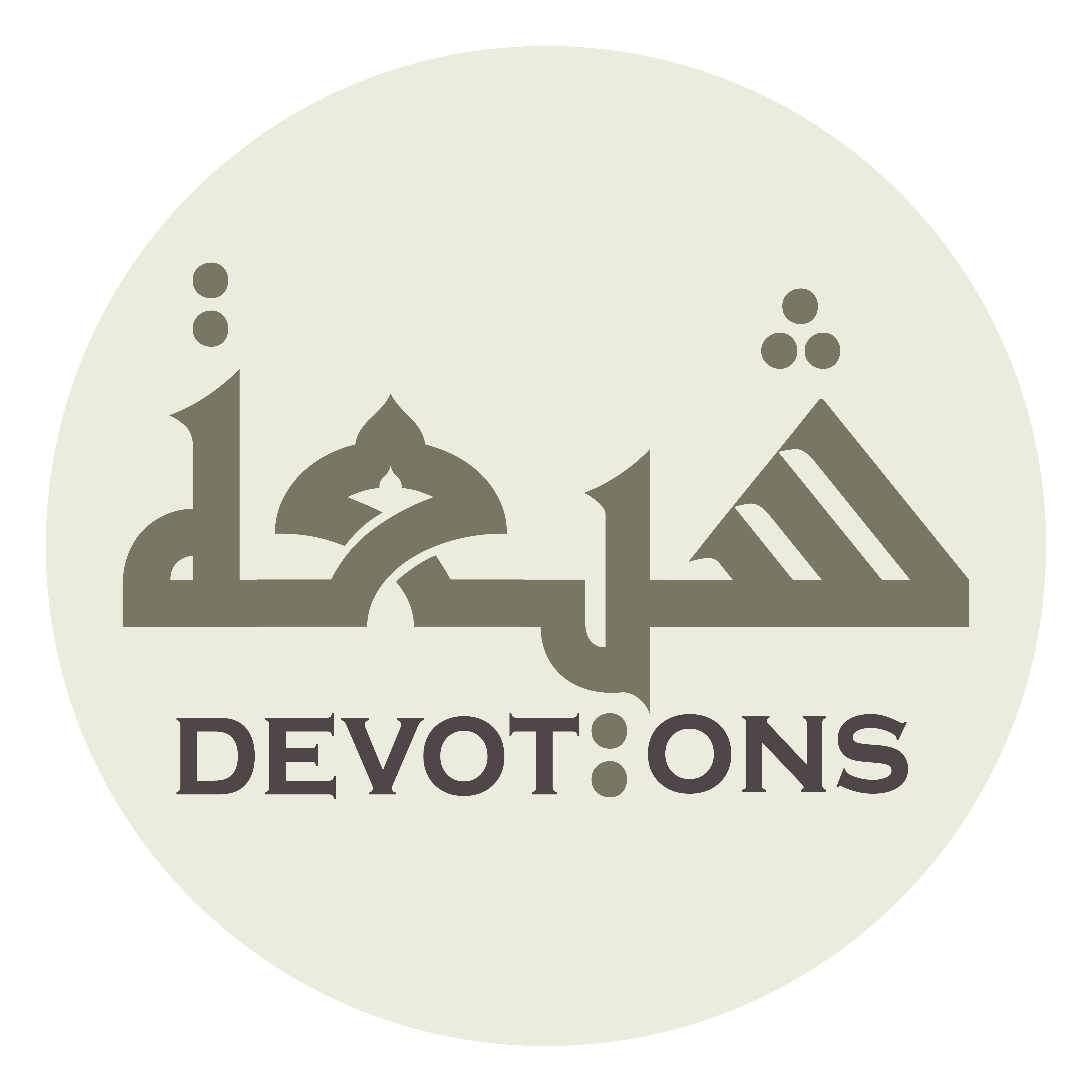 يَا وَجِيهًا عِنْدَ اللَّهِ

yā wajīhan `indallāh

O well-esteemed with Allah,
Dua Tawassul
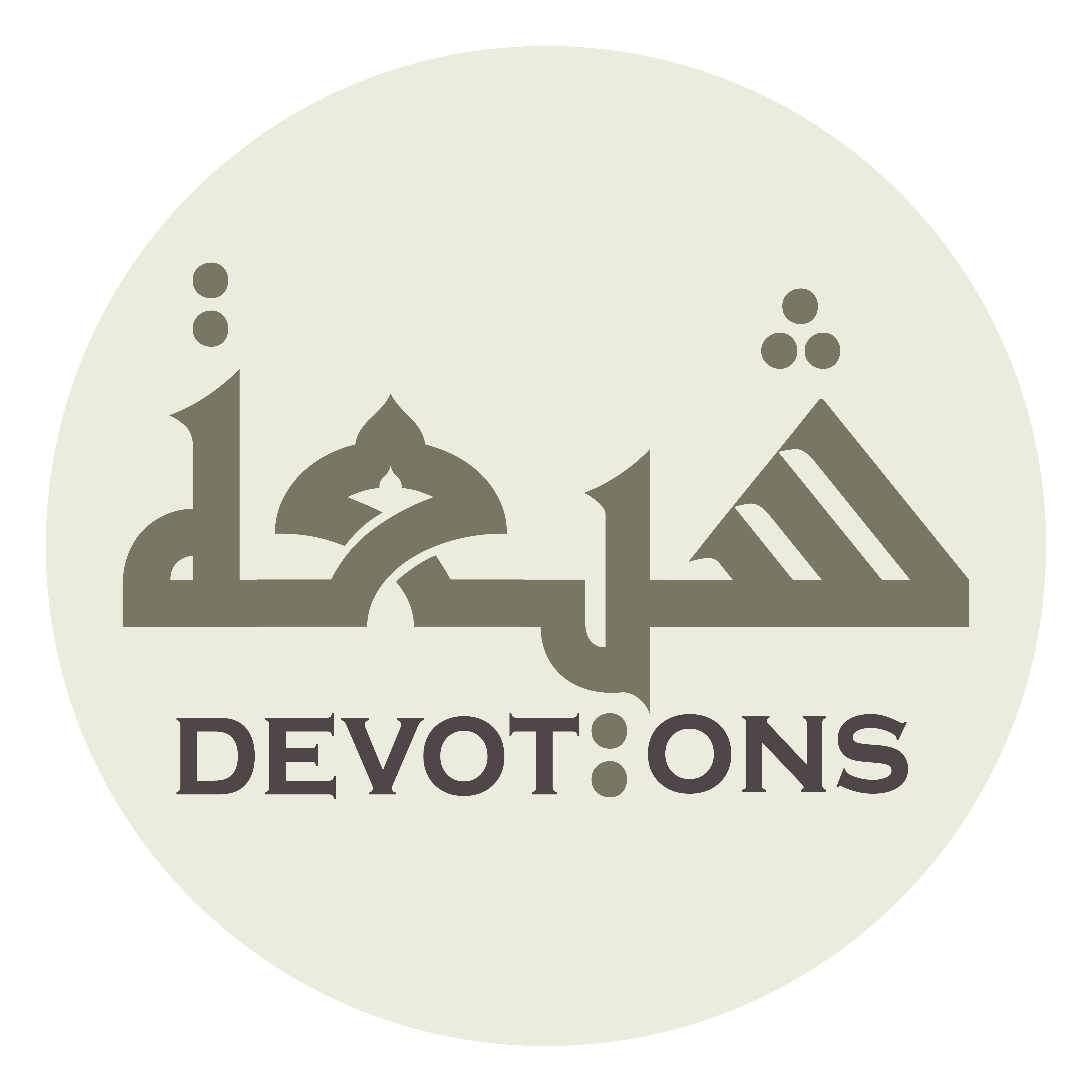 اِشْفَعْ لَنَا عِنْدَ اللَّهِ

ishfa` lanā `indallāh

intercede for us before Allah.
Dua Tawassul
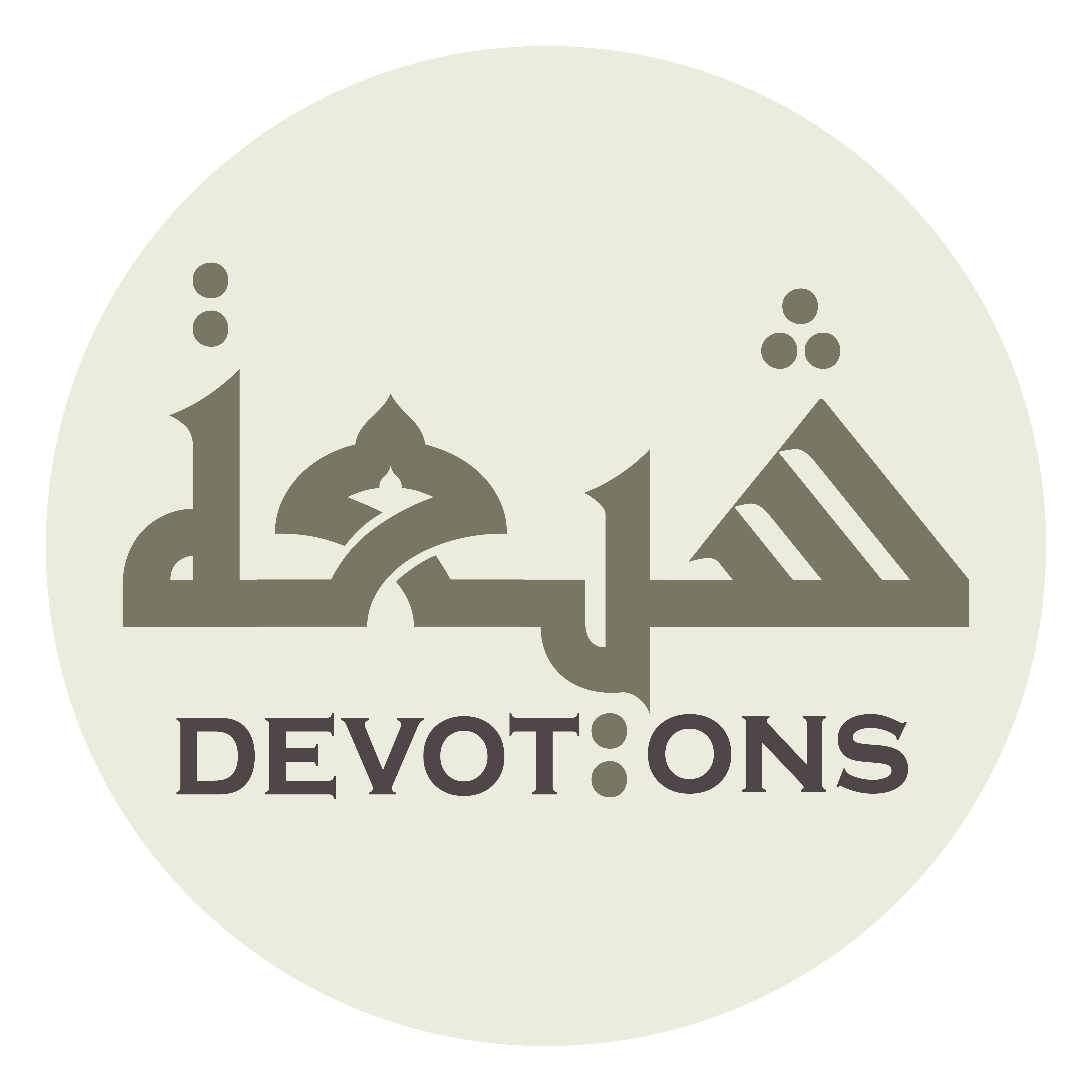 يَا أَبَا الْحَسَنِ

yā abal ḥasan

O Abu’l-Hasan!
Dua Tawassul
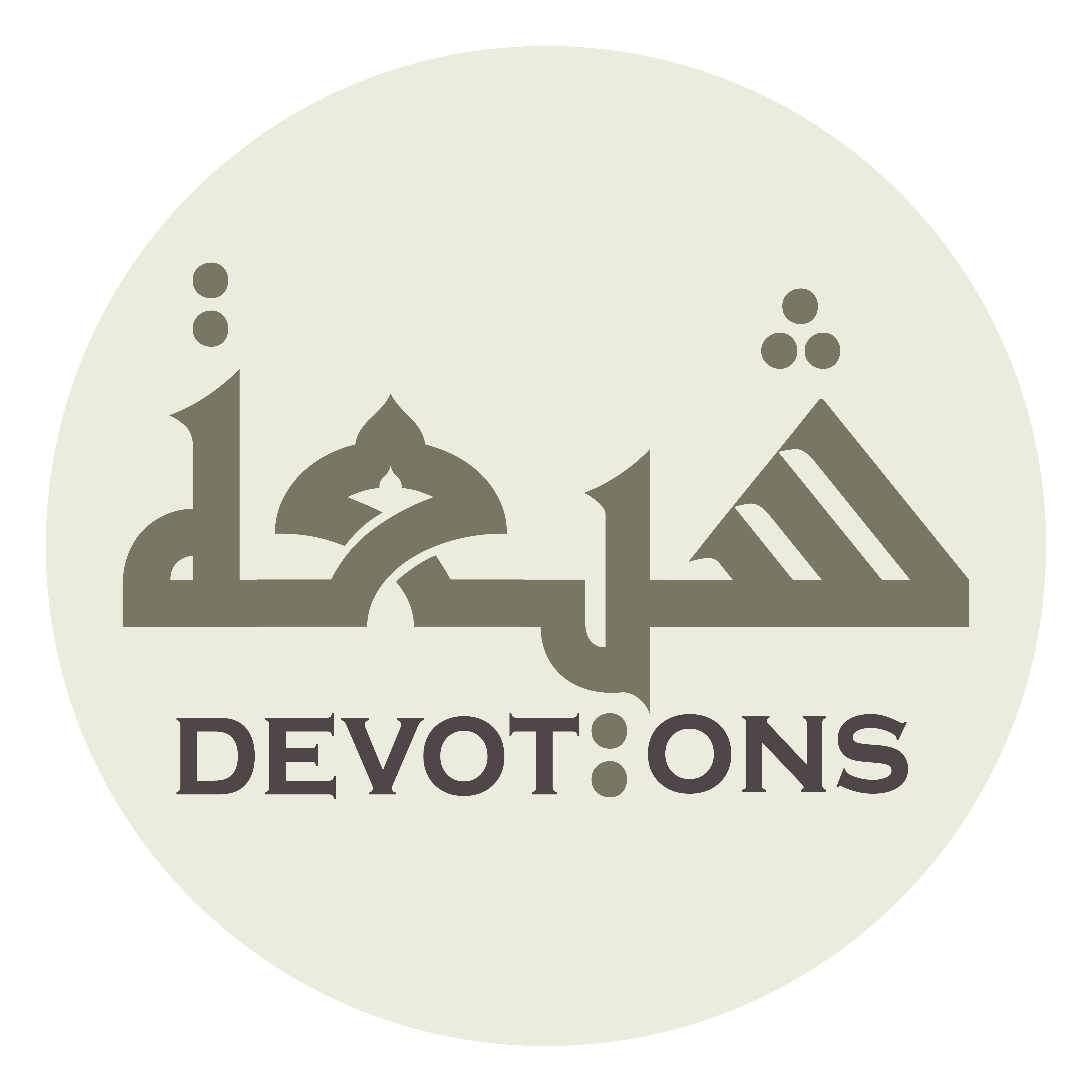 يَا أَمِيرَ الْمُؤْمِنِيْنَ

yā amīral mu-minīn

O commander of the Believers!
Dua Tawassul
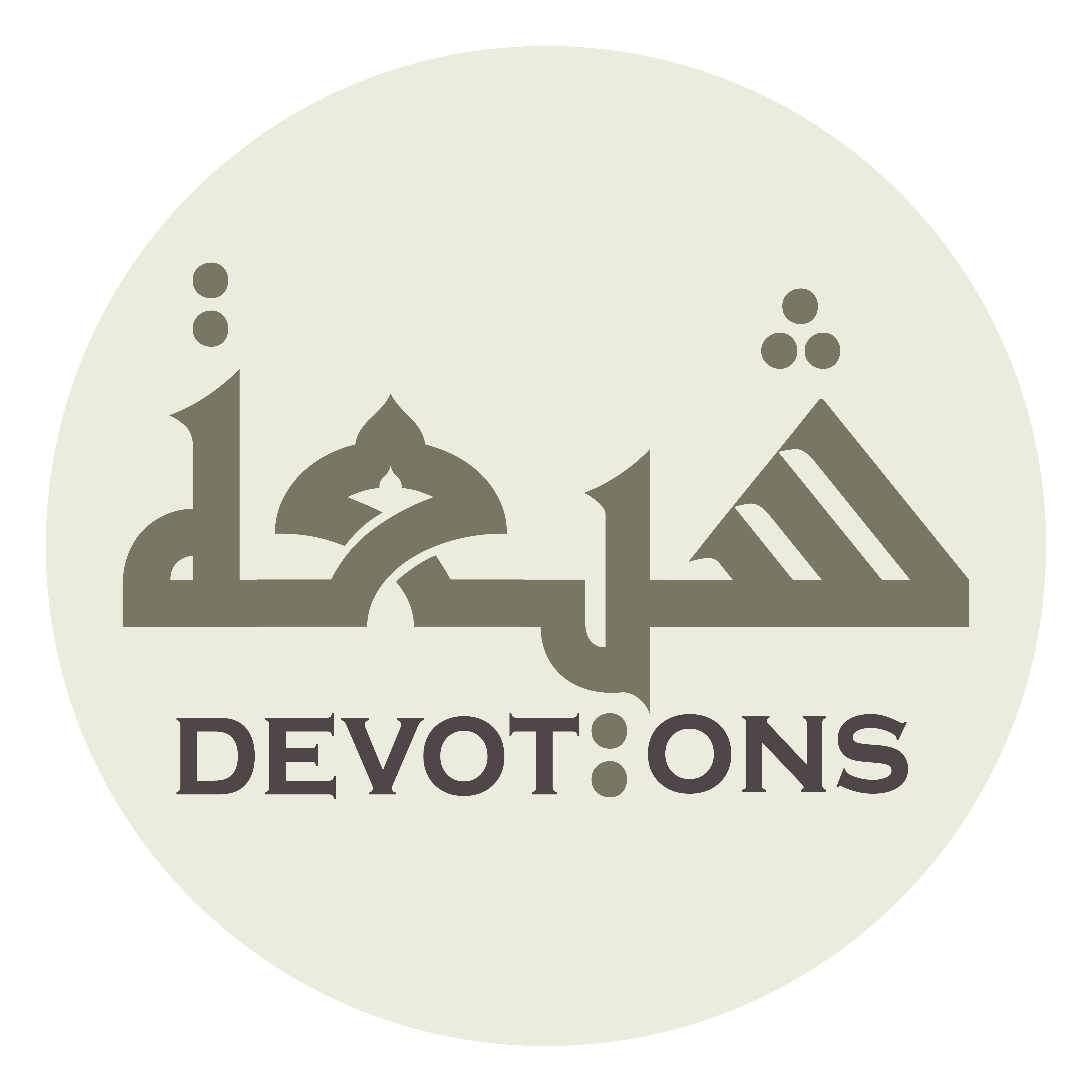 يَا عَلِيَّ بْنَ أَبِىْ طَالِبٍ

yā `aliyyabna abī ṭālib

O `Ali, son of Abu-Talib!
Dua Tawassul
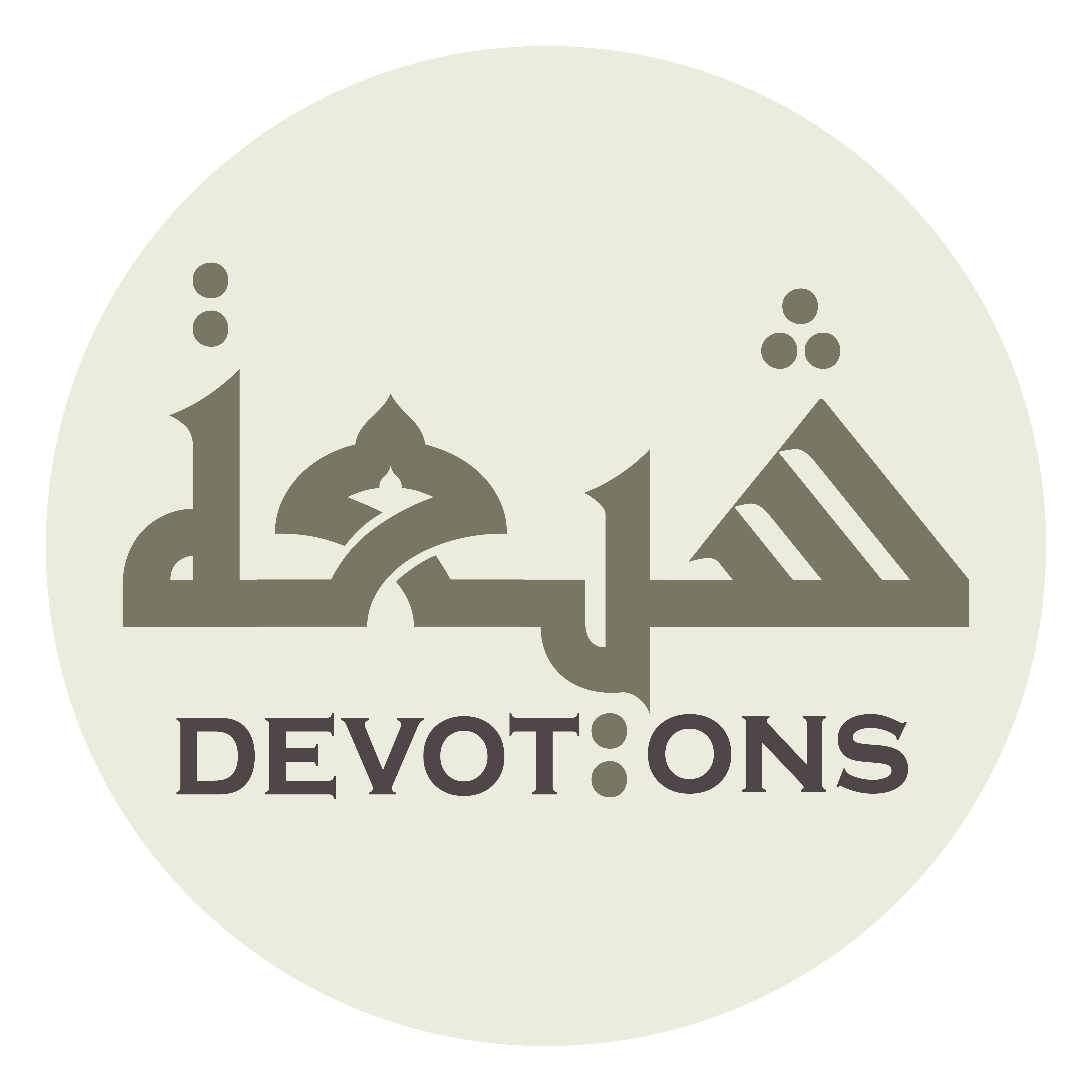 يَا حُجَّةَ اللَّهِ عَلَى خَلْقِهِ

yā ḥujjatallāhi `alā khalqih

O Allah’s Argument against His creatures!
Dua Tawassul
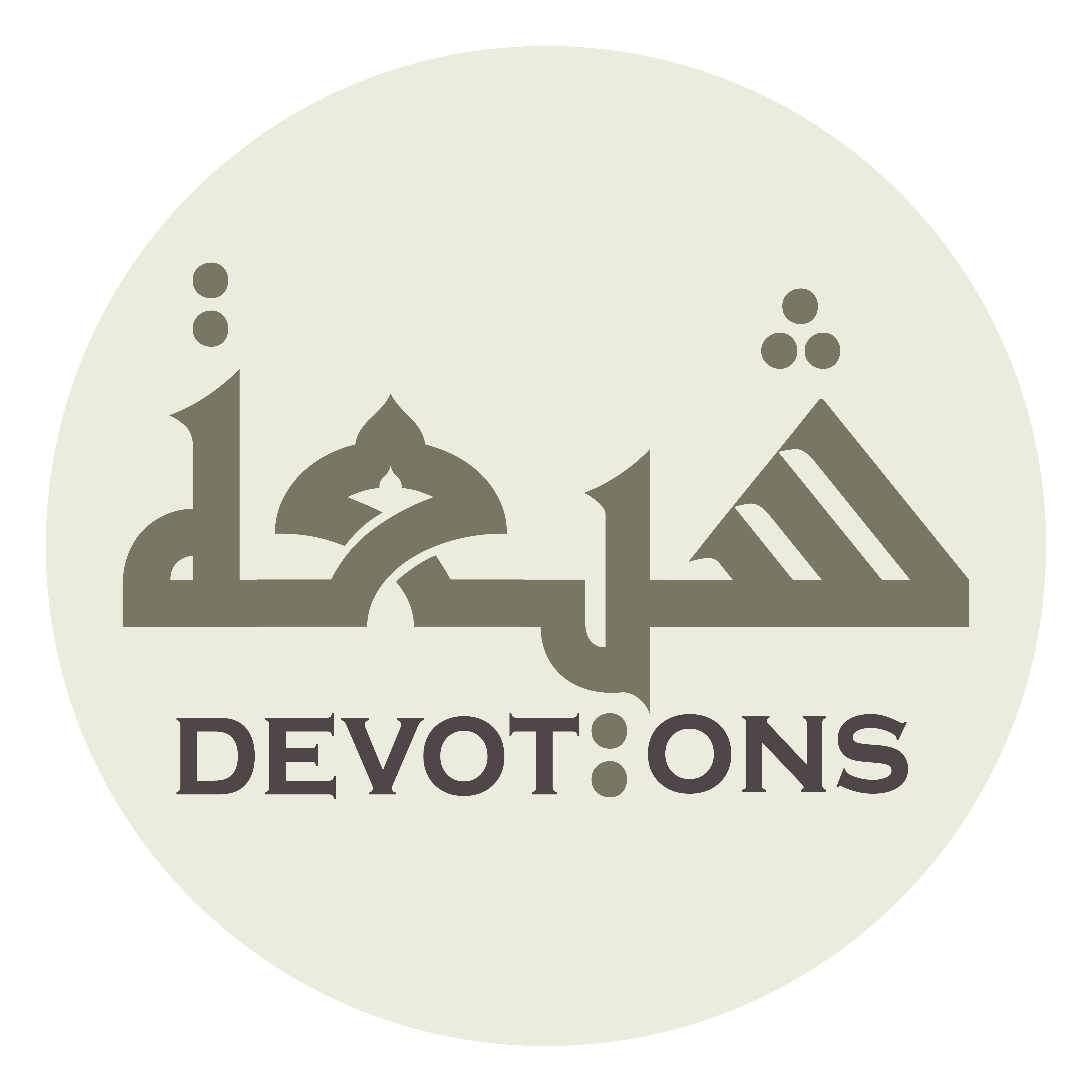 يَا سَيِّدَنَا وَمَوْلاَنَا

yā sayyidanā wamawlānā

O our master and chief!
Dua Tawassul
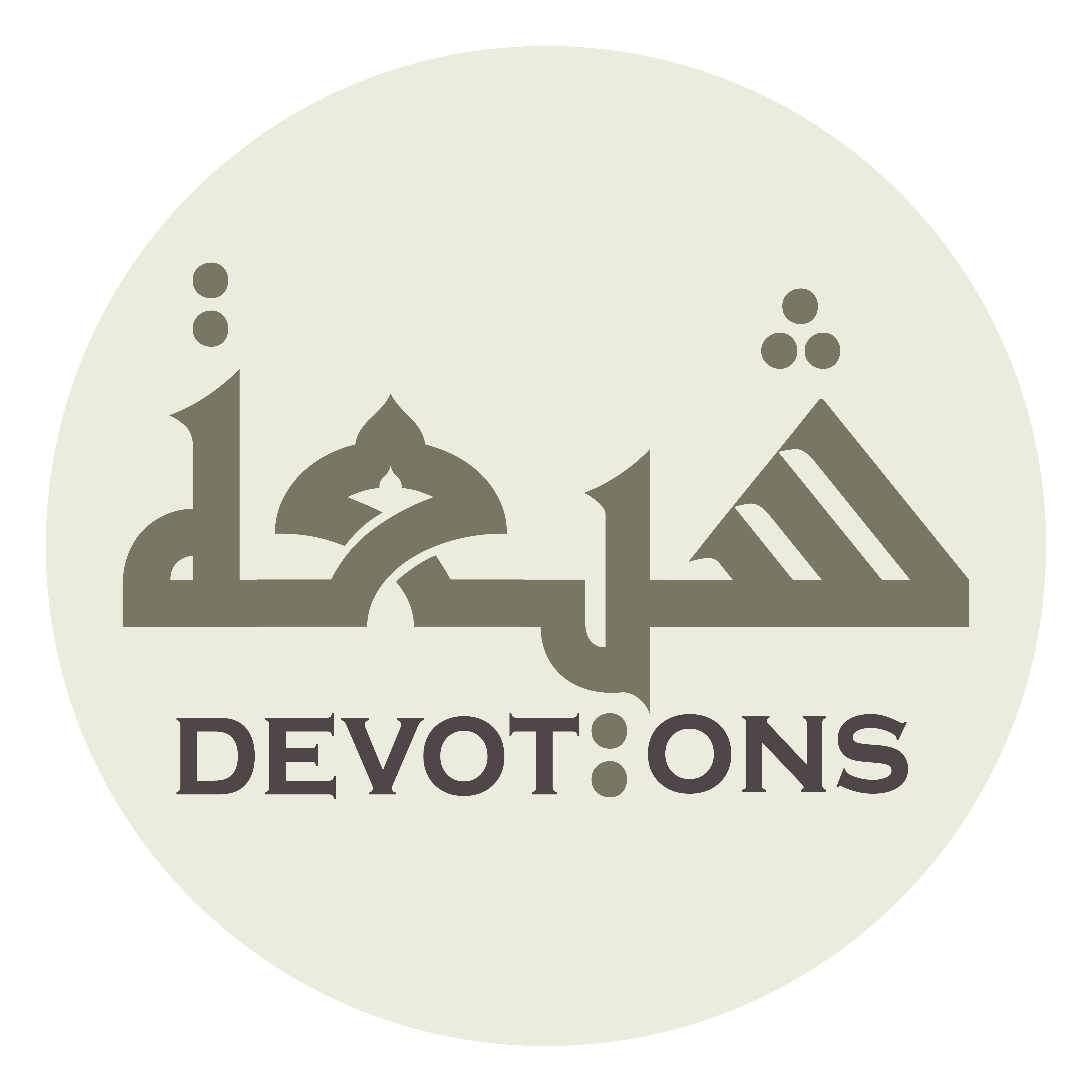 إِنَّا تَوَجَّهْنَا وَاسْتَشْفَعْنَا

innā tawajjahnā wastashfa`nā

We are turning our faces toward you, seeking your intercession
Dua Tawassul
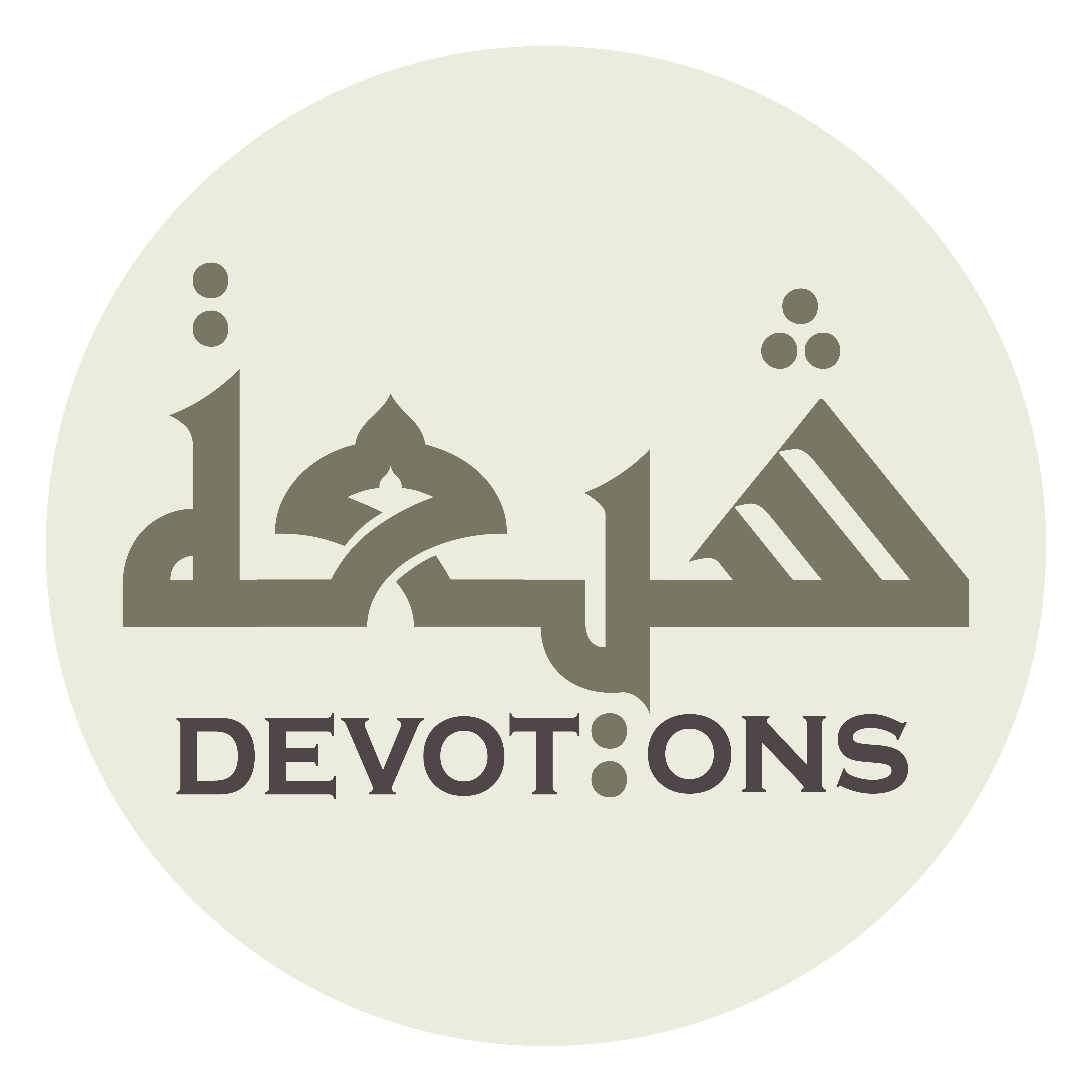 وَتَوَسَّلْنَا بِكَ إِلَى اللَّهِ

watawassalnā bika ilallāh

and your advocacy for us before Allah;
Dua Tawassul
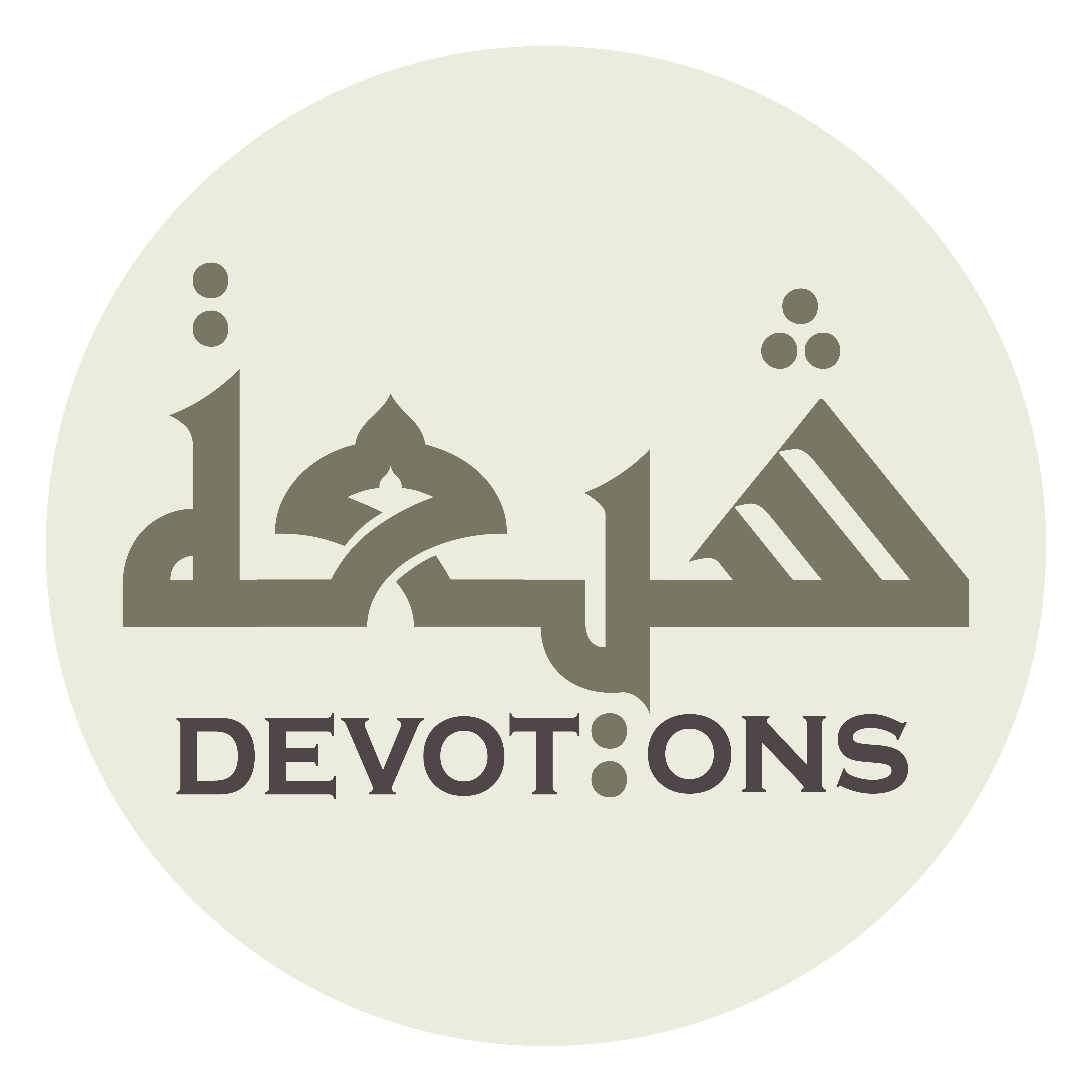 وَقَدَّمْنَاكَ بَيْنَ يَدَيْ حَاجَاتِنَا

waqaddamnāka bayna yaday ḥājātinā

and we are presenting you [as our intermediary] for the settlement of our needs.
Dua Tawassul
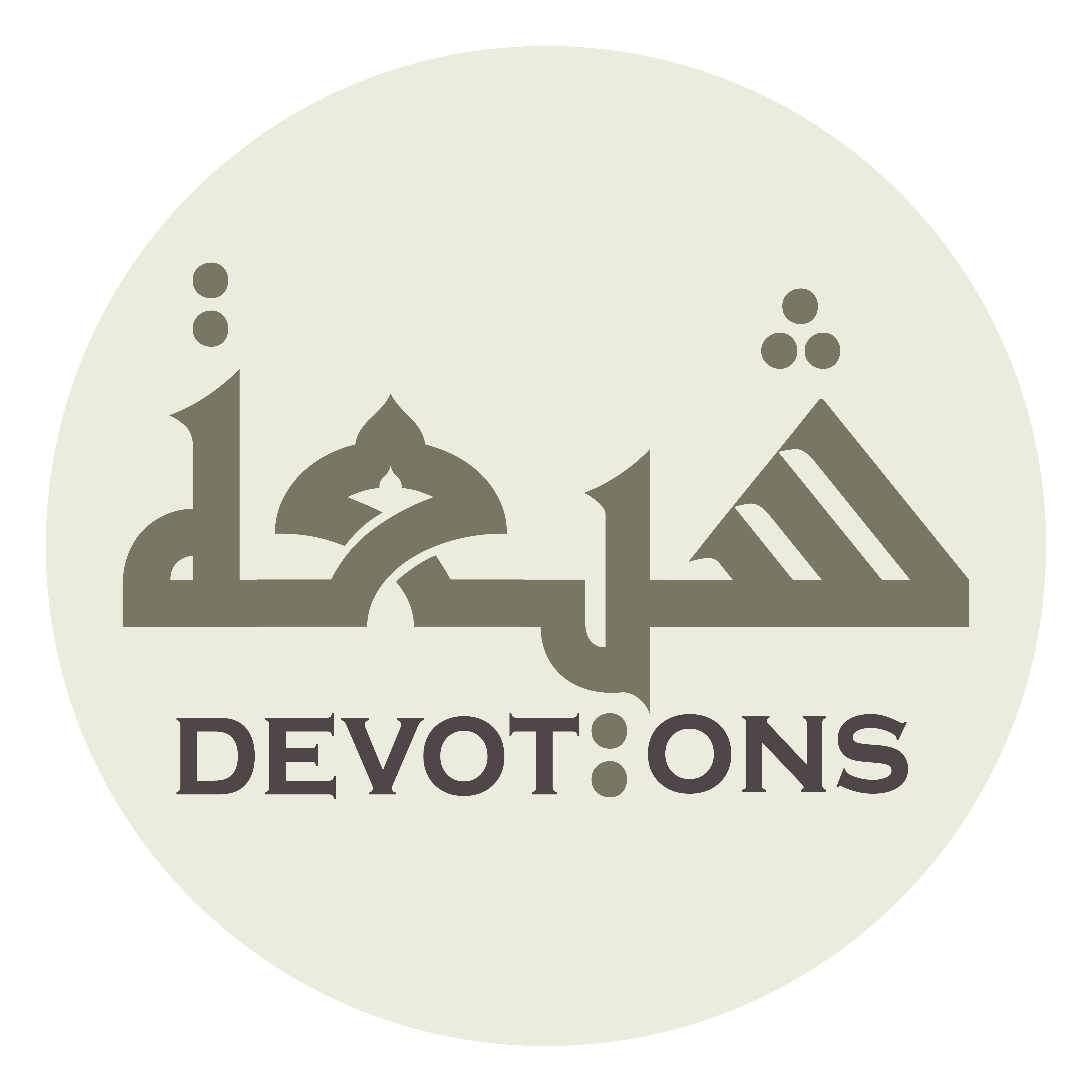 يَا وَجِيهًا عِنْدَ اللَّهِ

yā wajīhan `indallāh

O well-esteemed with Allah,
Dua Tawassul
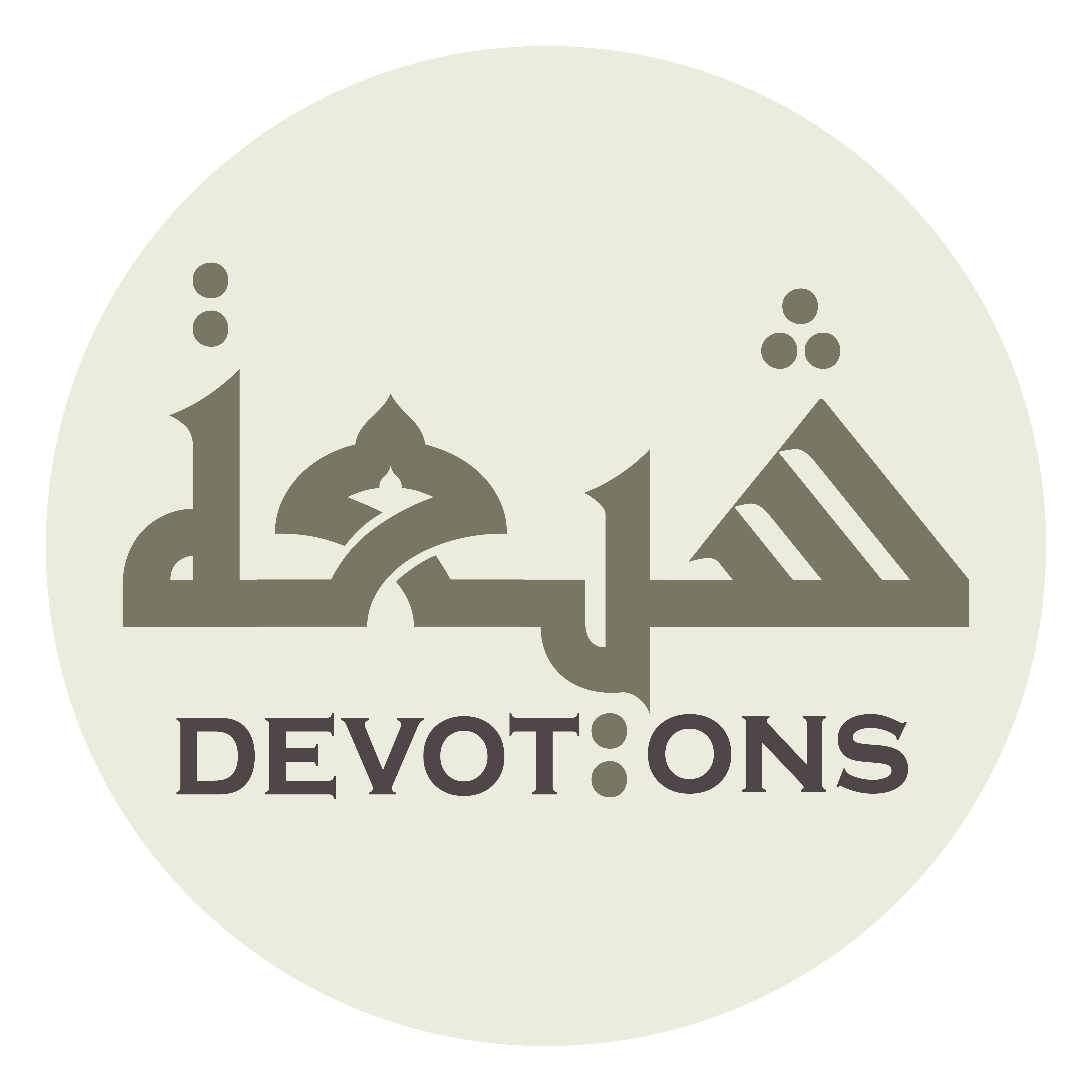 اِشْفَعْ لَنَا عِنْدَ اللَّهِ

ishfa` lanā `indallāh

intercede for us before Allah.
Dua Tawassul
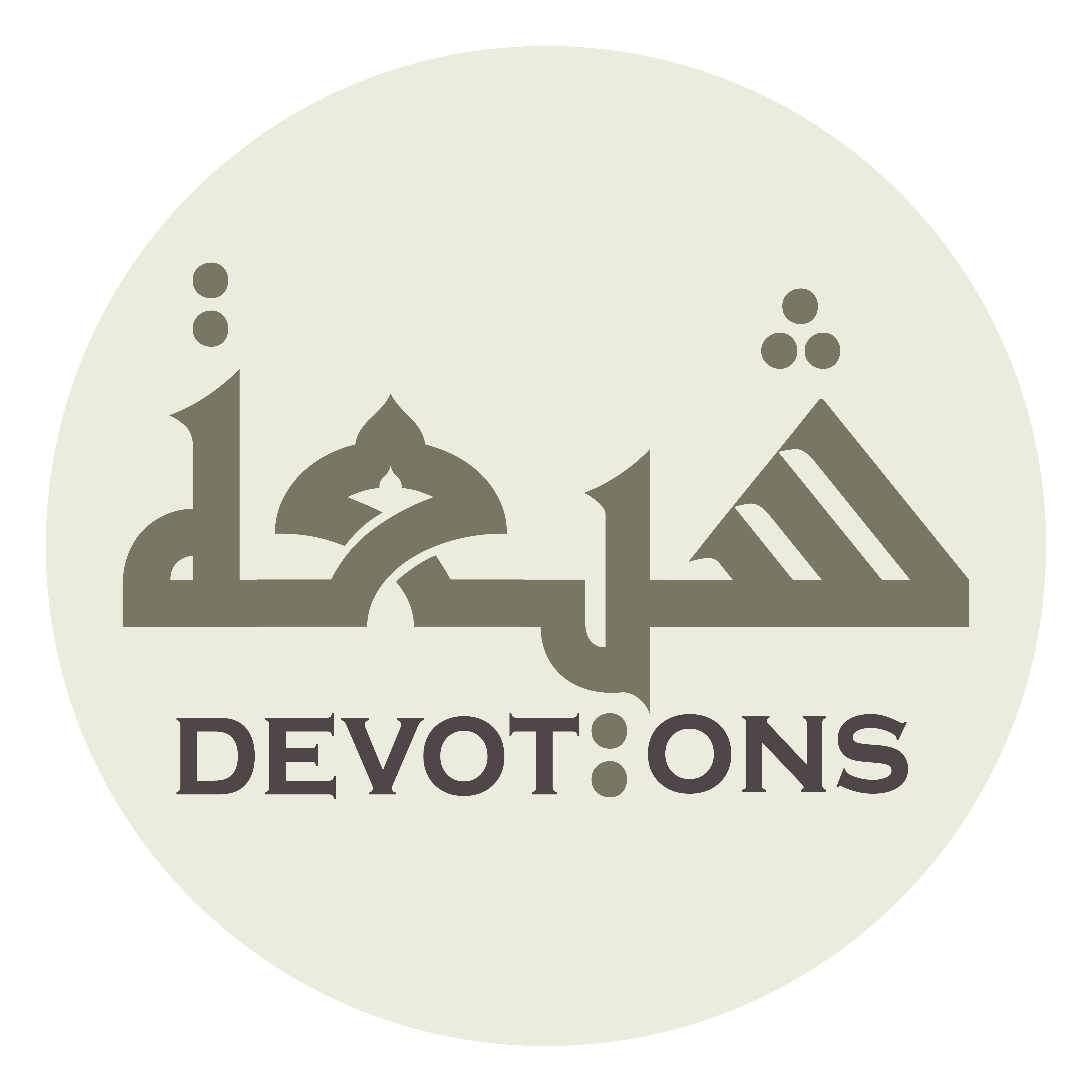 يَا فَاطِمَةَ الزَّهْرَاءُ

yā fāṭimataz zahrā

O Fatimah, the Luminous Lady!
Dua Tawassul
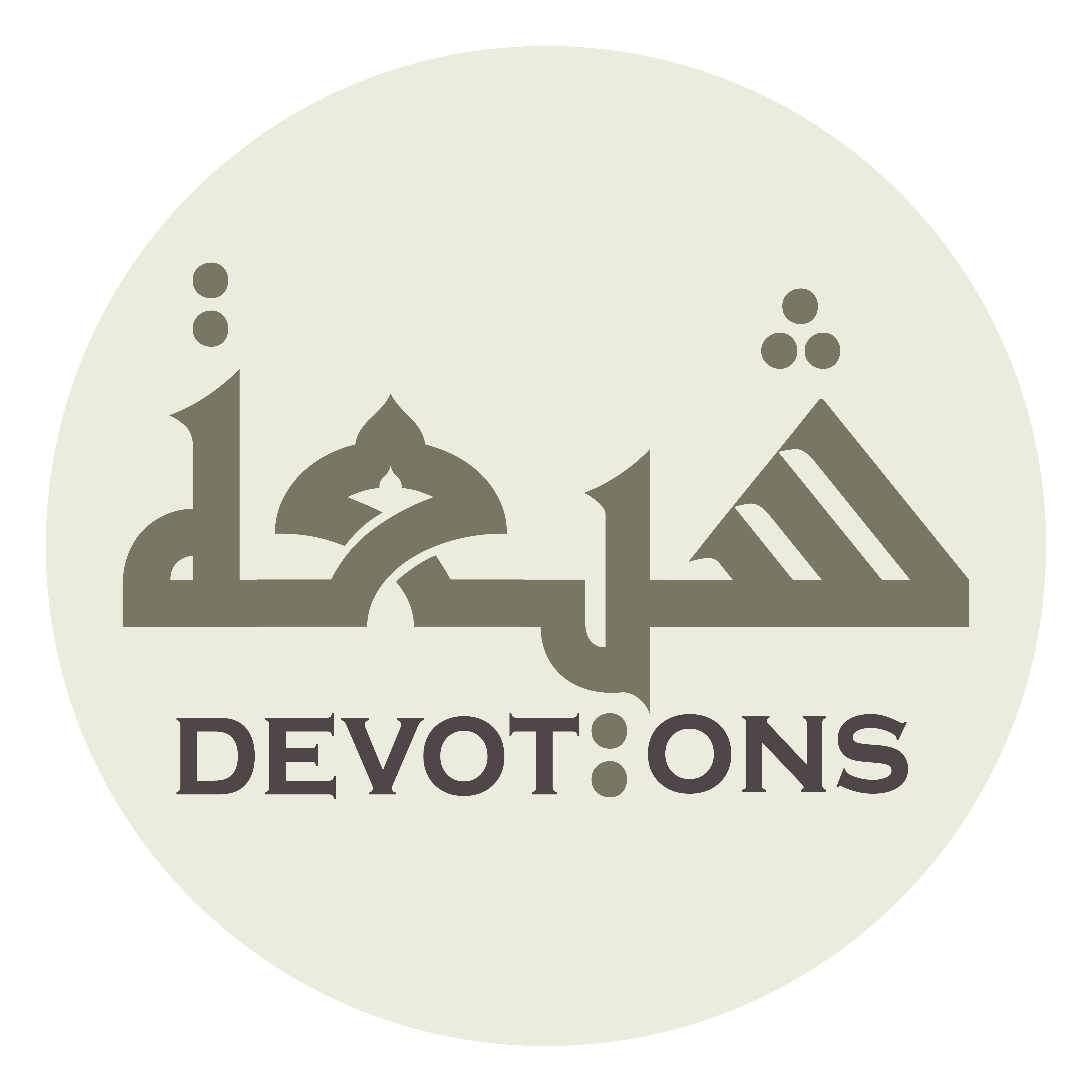 يَا بِنْتَ مُحَمَّدٍ

yā binta muḥammad

O daughter of Muhammad!
Dua Tawassul
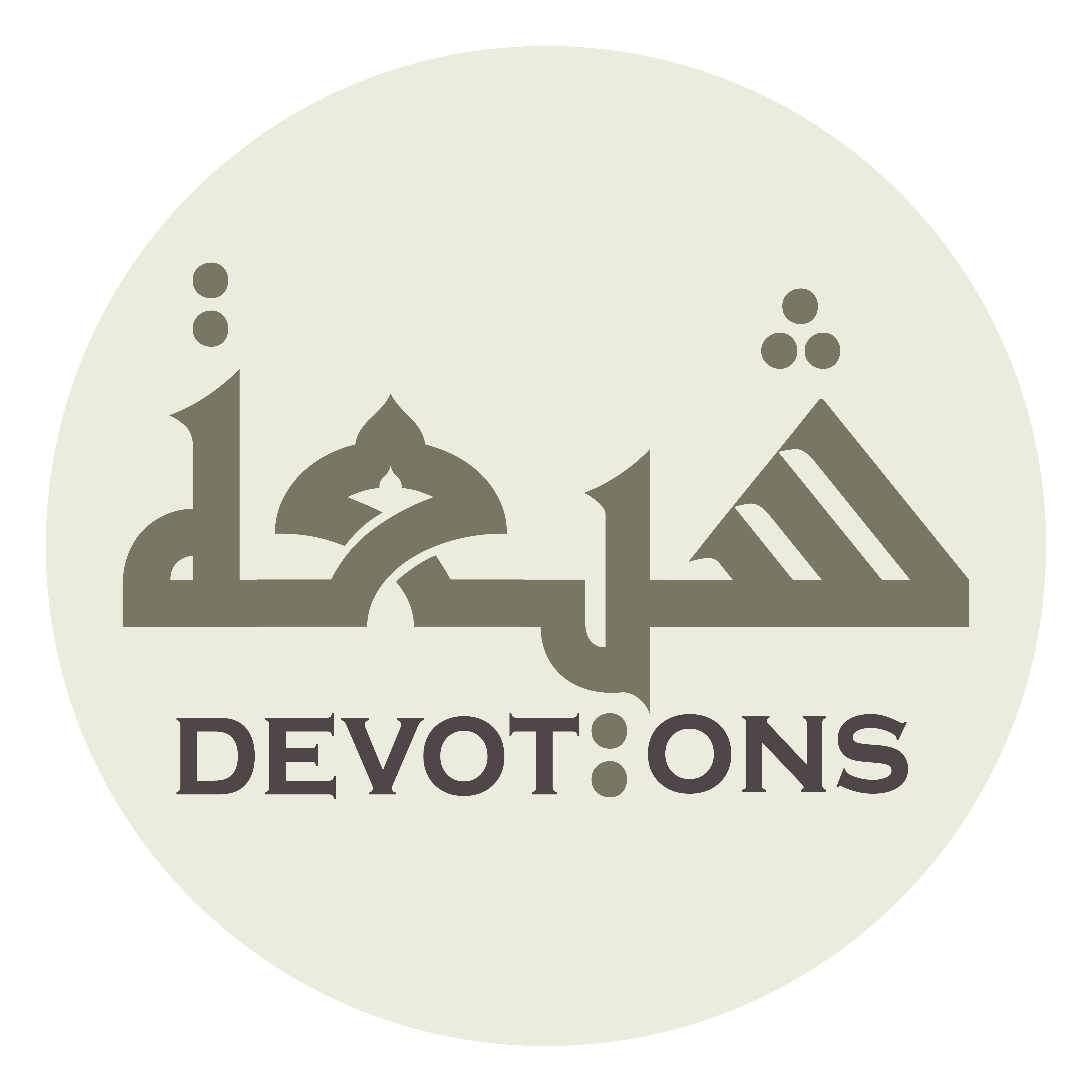 يَا قُرَّةَ عَيْنِ الرَّسُولِ

yā qurrata `aynir rasūl

O delight of the Messenger’s eyes!
Dua Tawassul
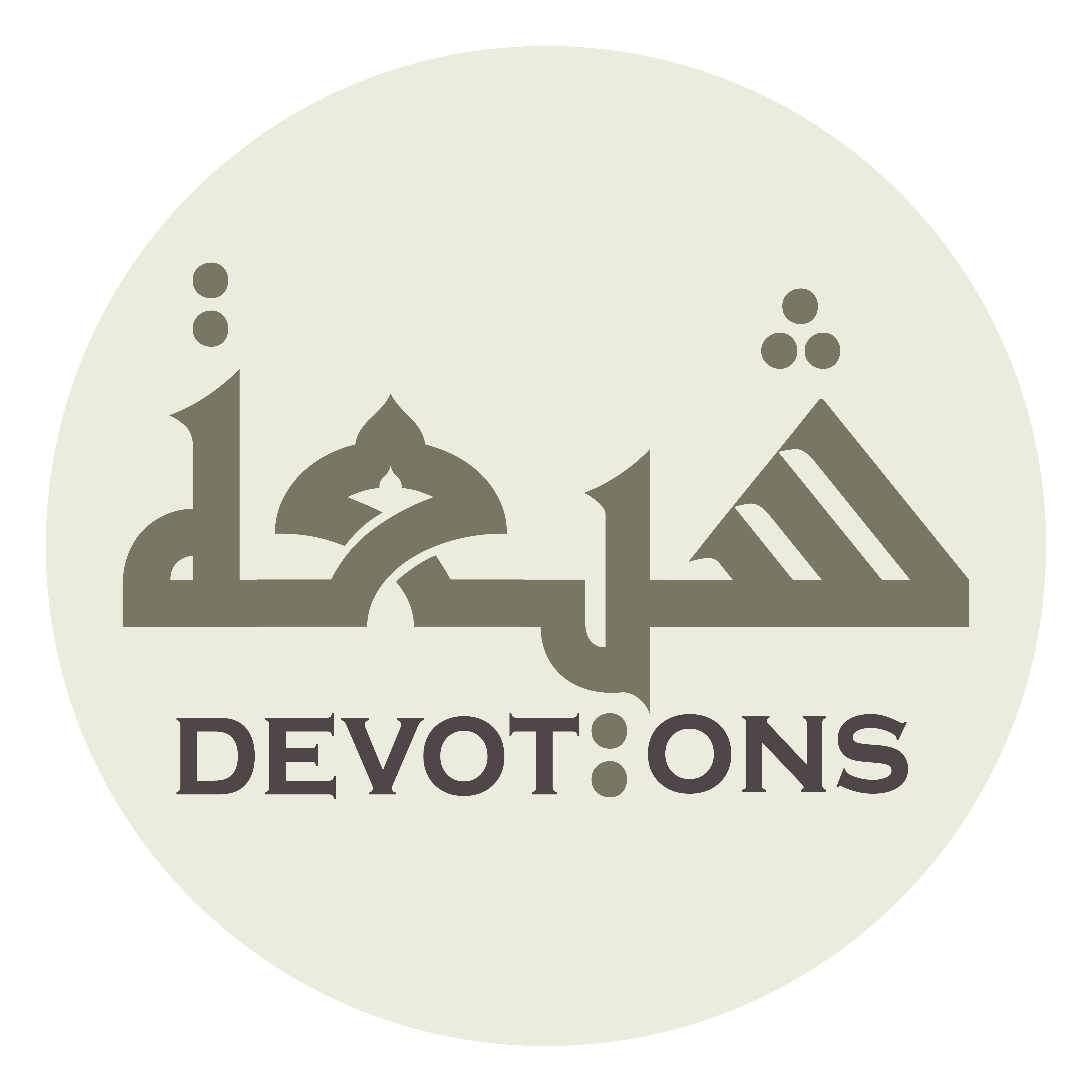 يَا سَيِّدَتَنَا وَمَوْلاَتَنَا

yā sayyidatanā wamawlātanā

O our chief!
Dua Tawassul
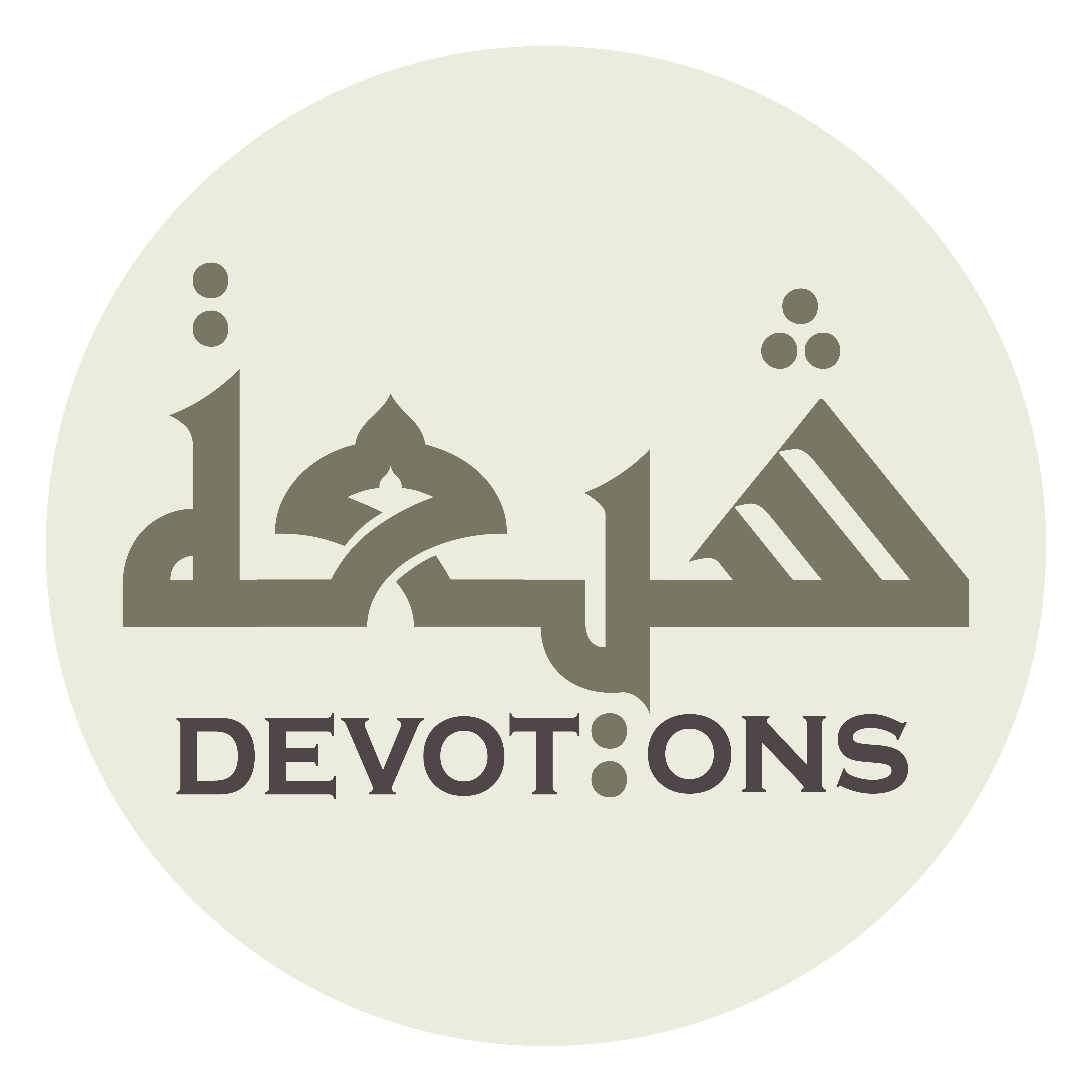 إِنَّا تَوَجَّهْنَا وَاسْتَشْفَعْنَا

innā tawajjahnā wastashfa`nā

We are turning our faces toward you, seeking your intercession
Dua Tawassul
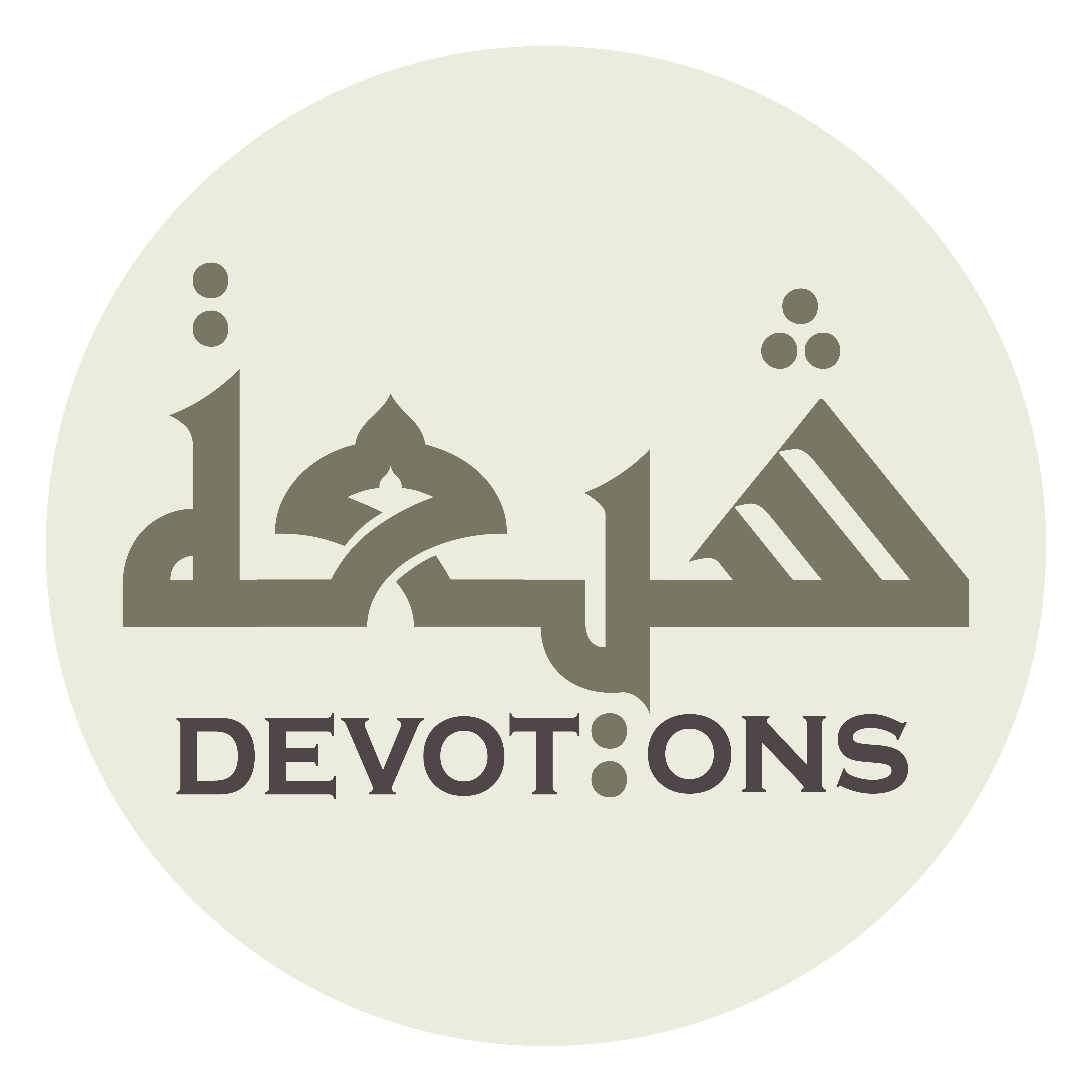 وَتَوَسَّلْنَا بِكِ إِلَى اللَّهِ

watawassalnā biki ilallāh

and your advocacy for us before Allah;
Dua Tawassul
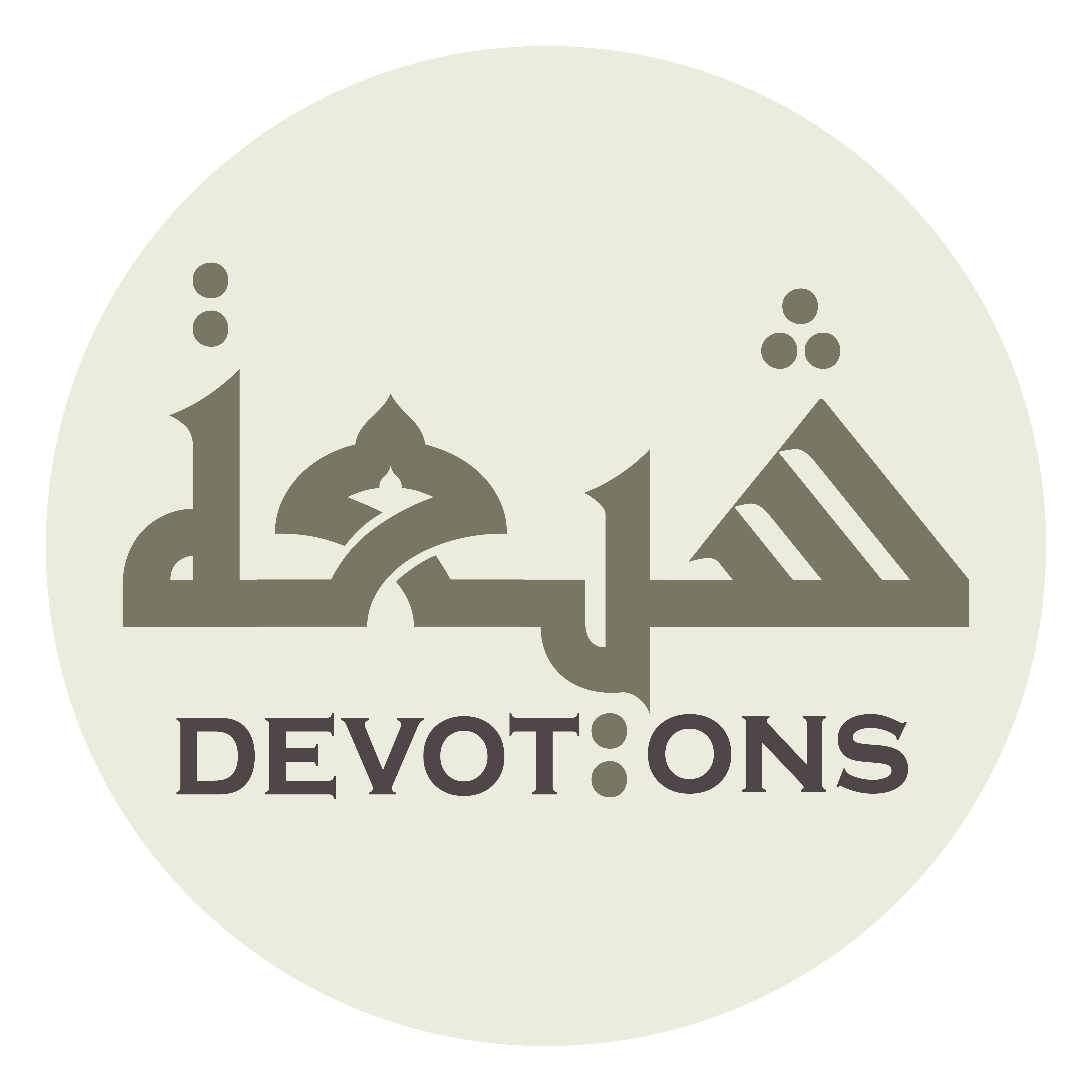 وَقَدَّمْنَاكِ بَيْنَ يَدَيْ حَاجَاتِنَا

waqaddamnāki bayna yaday ḥājātinā

and we are presenting you [as our intermediary] for the settlement of our needs.
Dua Tawassul
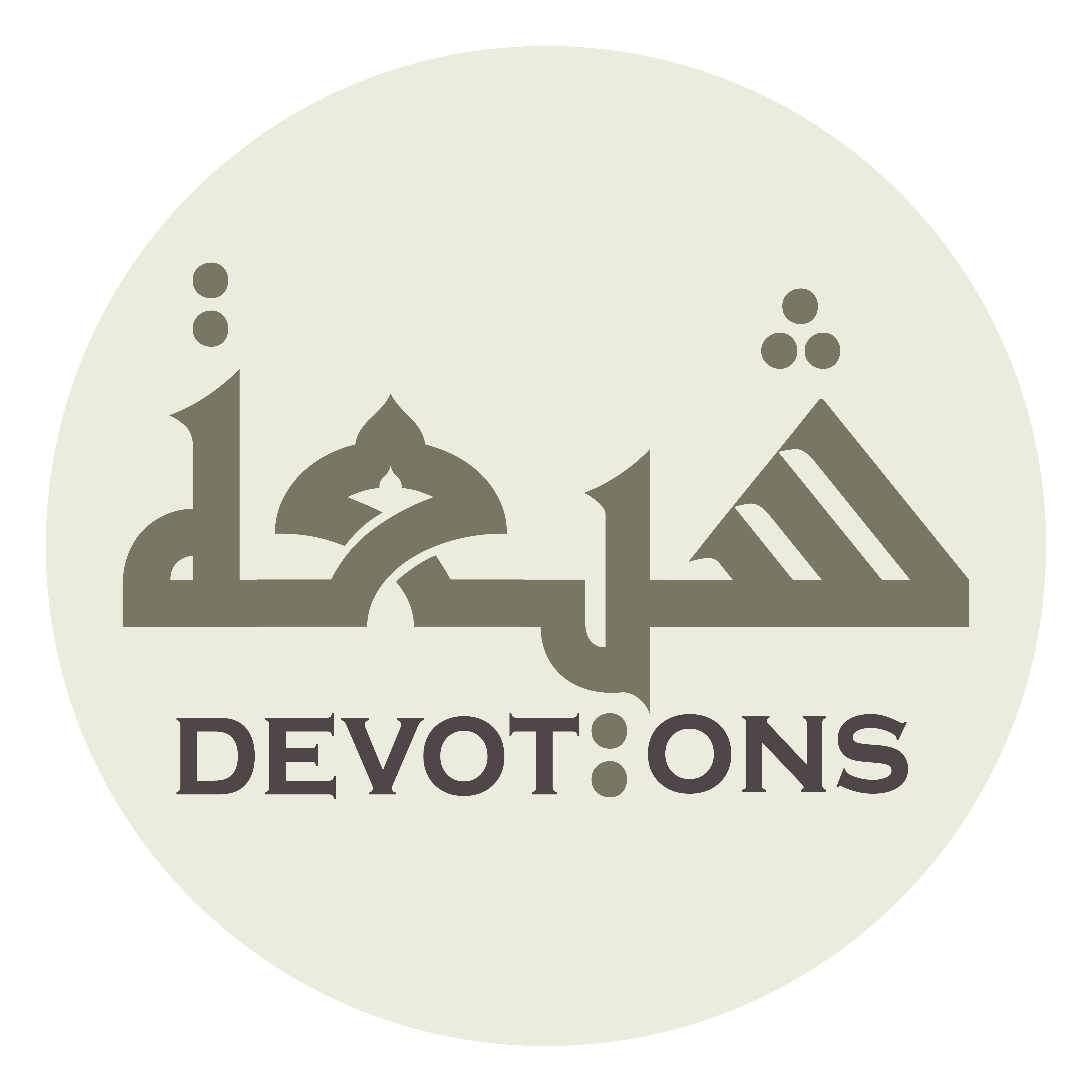 يَا وَجِيهَةً عِنْدَ اللَّهِ

yā wajīhatan `indallāh

O well-esteemed with Allah,
Dua Tawassul
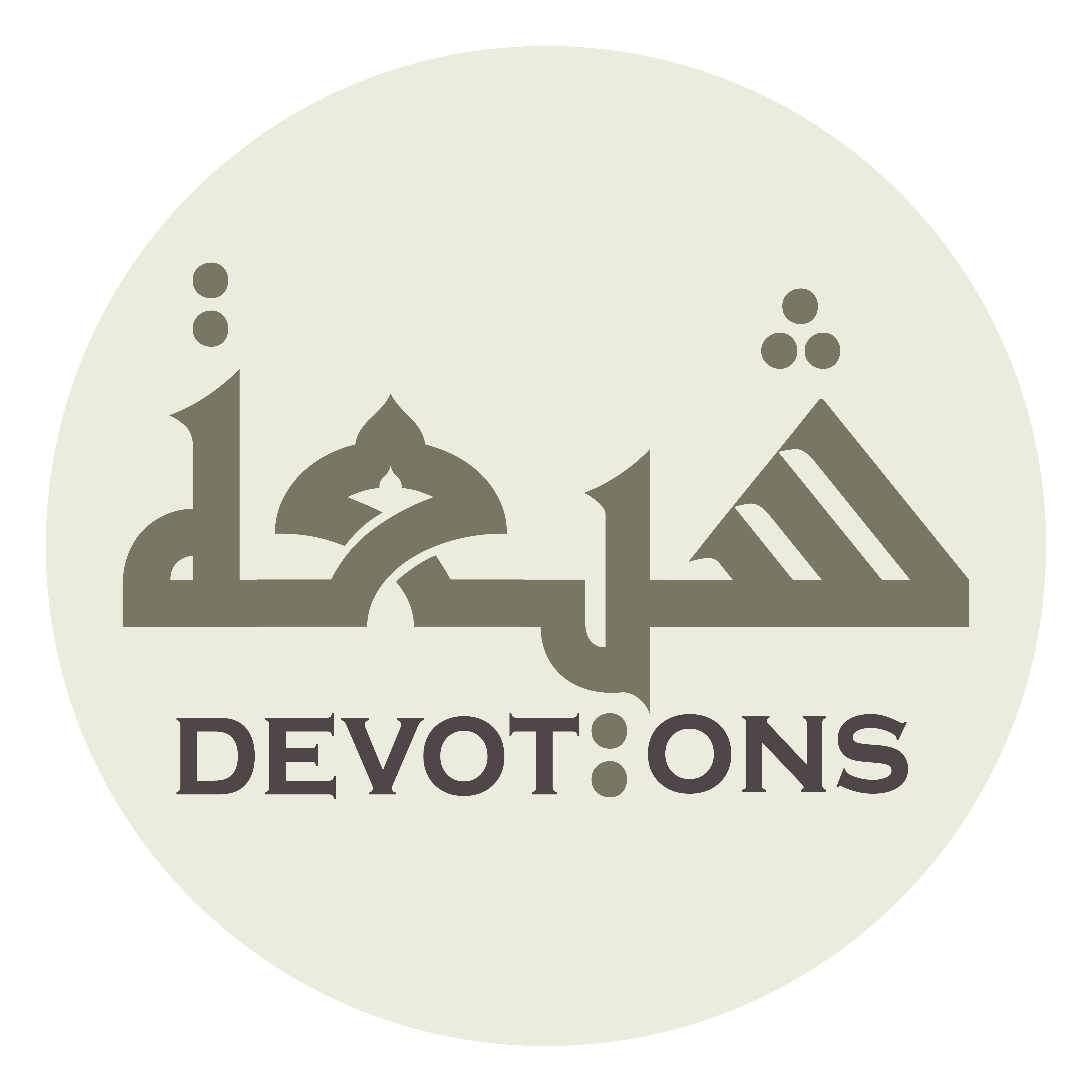 اِشْفَعِيْ لَنَا عِنْدَ اللَّهِ

ishfa`ī lanā `indallāh

intercede for us before Allah.
Dua Tawassul
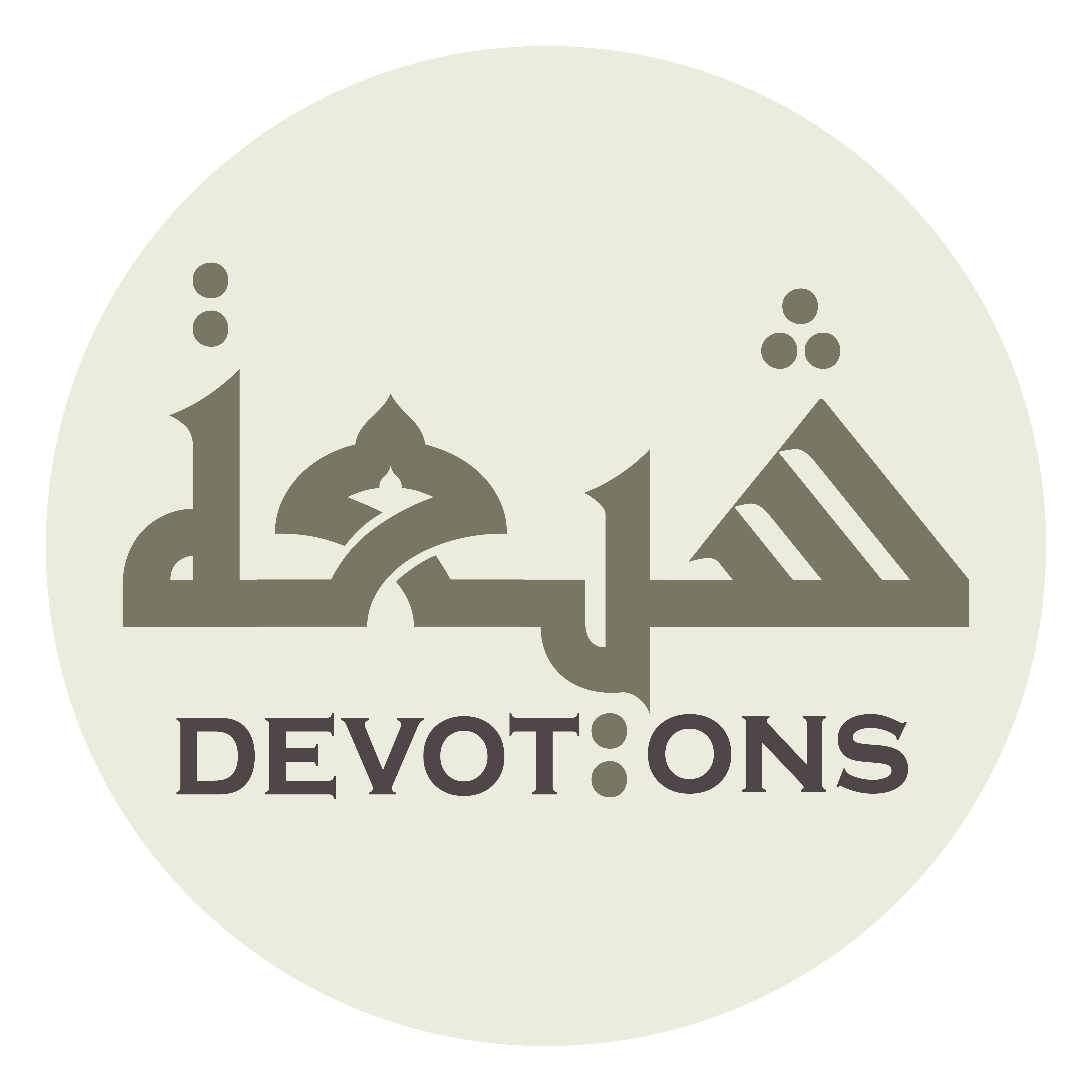 يَا أَبَا مُحَمَّدٍ

yā abā muḥammad

O Abu-Muhammad!
Dua Tawassul
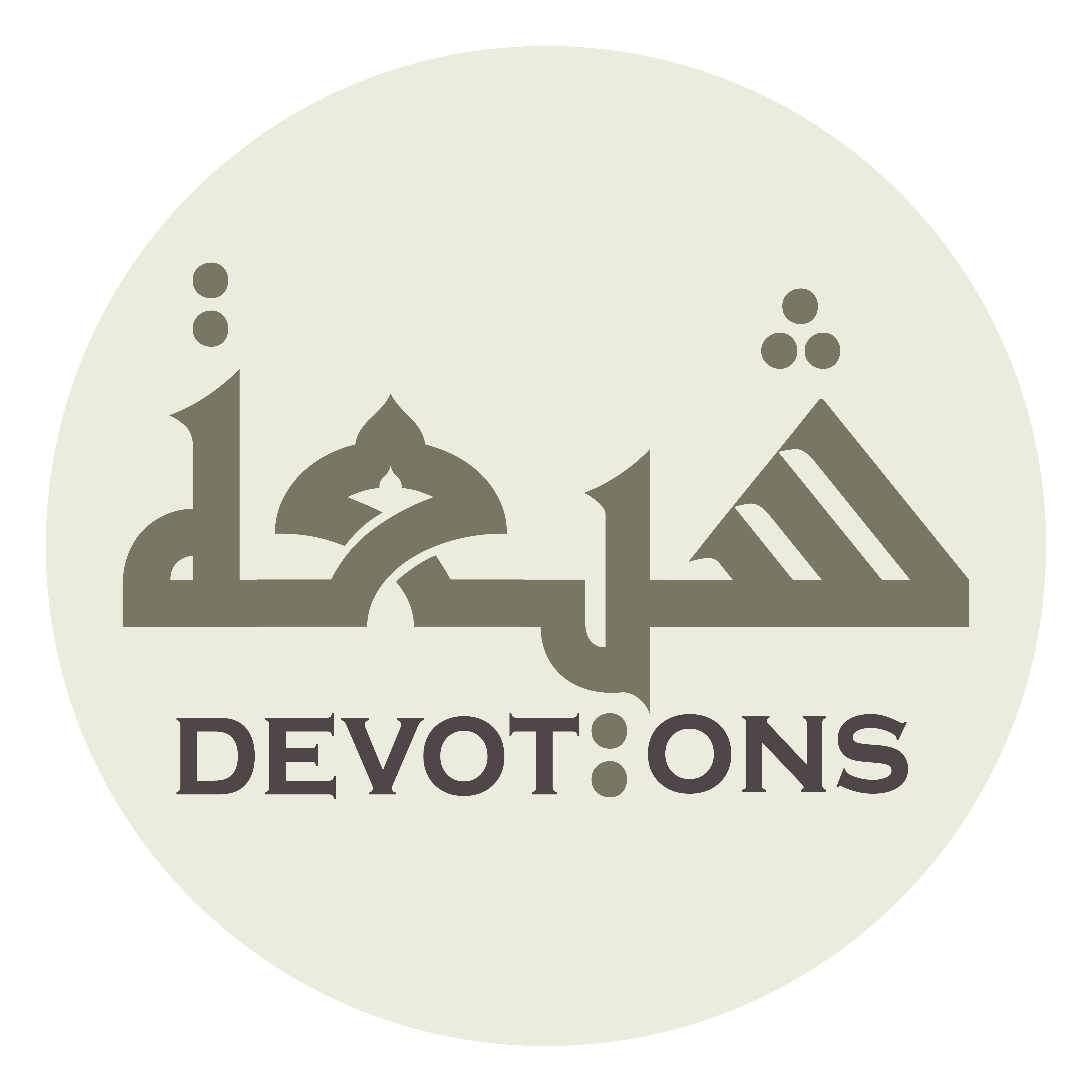 يَا حَسَنَ بْنَ عَلِيٍّ

yā ḥasanabna `aliyy

O Hasan the son of `Ali!
Dua Tawassul
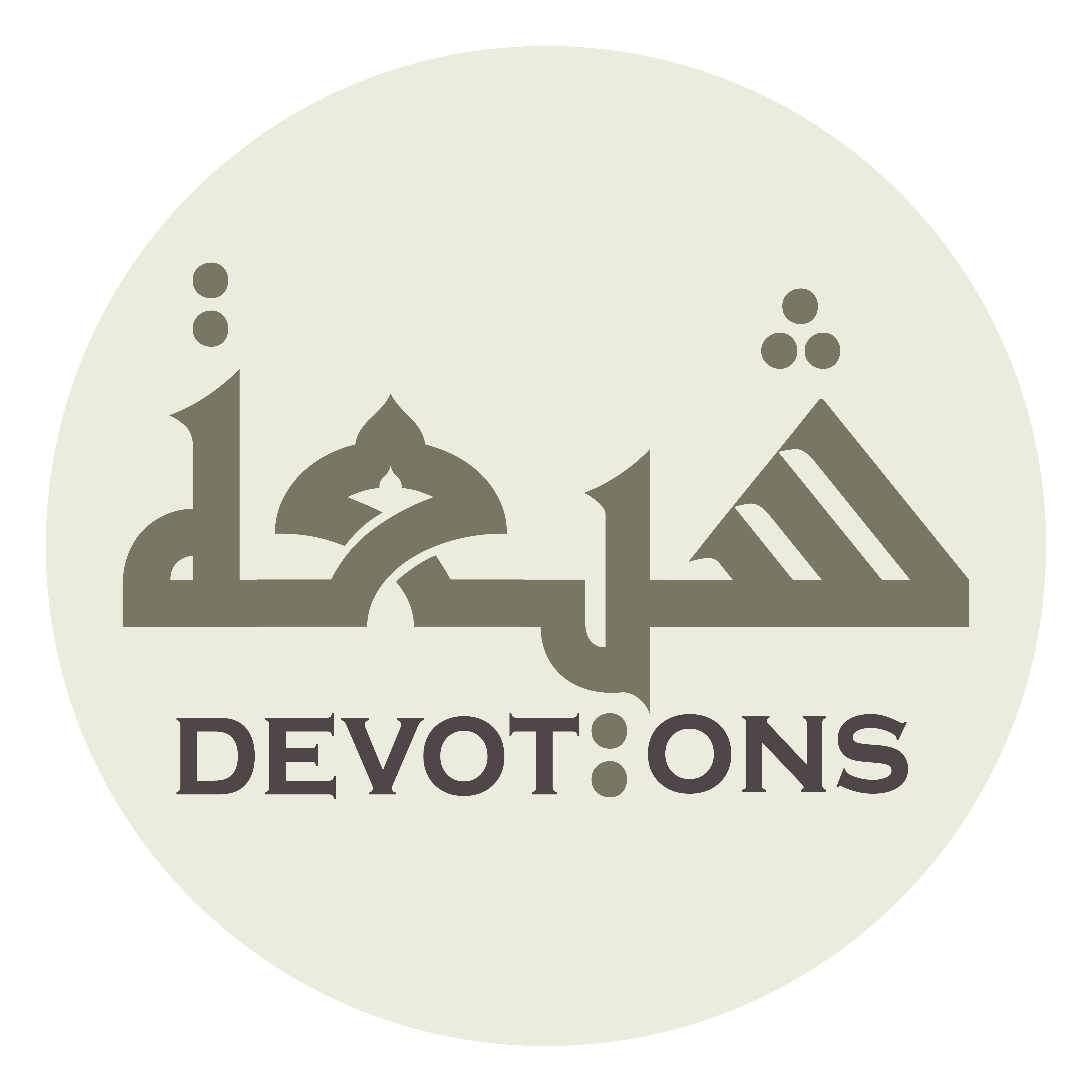 أَيُّهَا الْمُجْتَبىٰ

ayyuhal mujtabā

O well-Chosen one!
Dua Tawassul
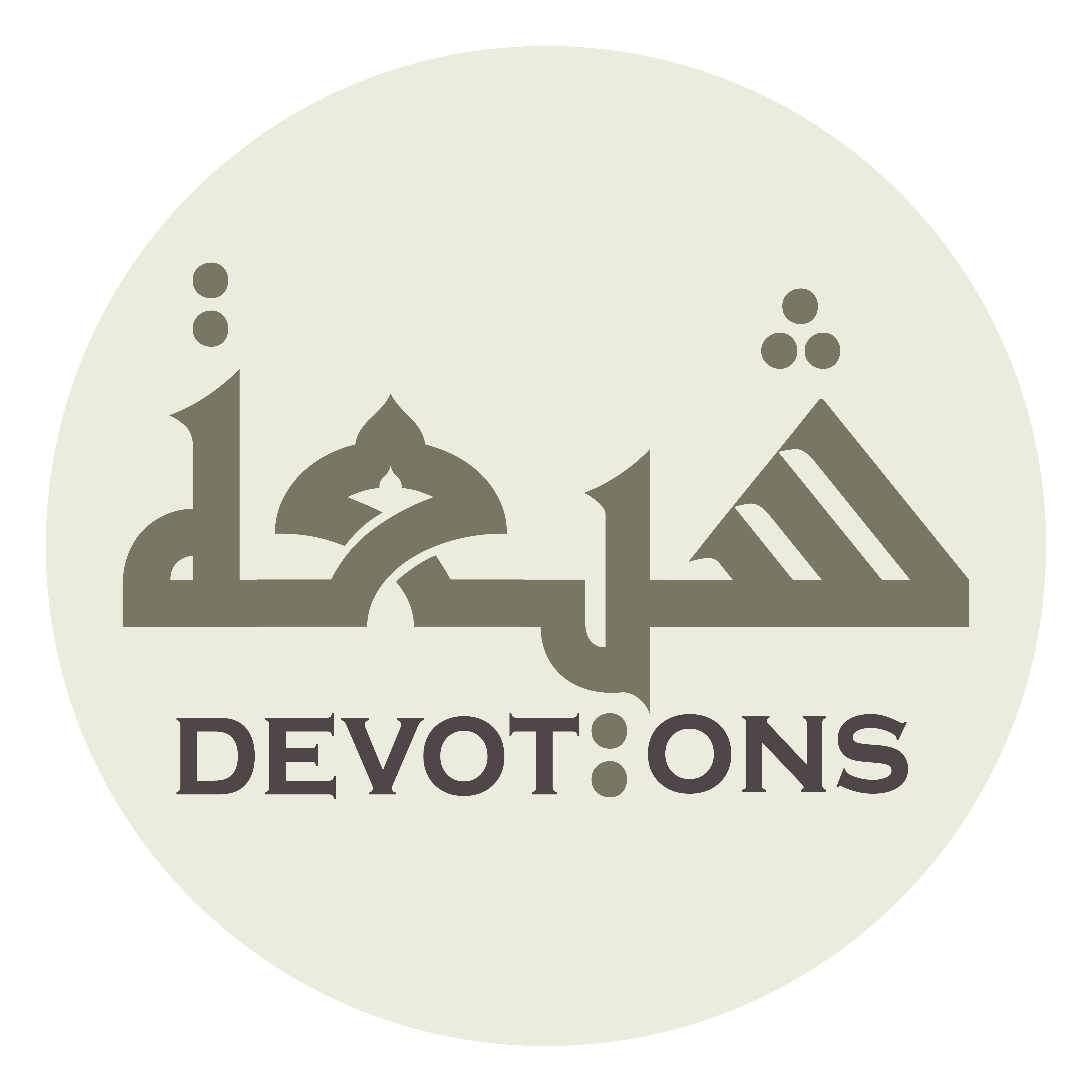 يَا ابْنَ رَسُولِ اللَّهِ

yabna rasūlillāh

O son of Allah’s Messenger!
Dua Tawassul
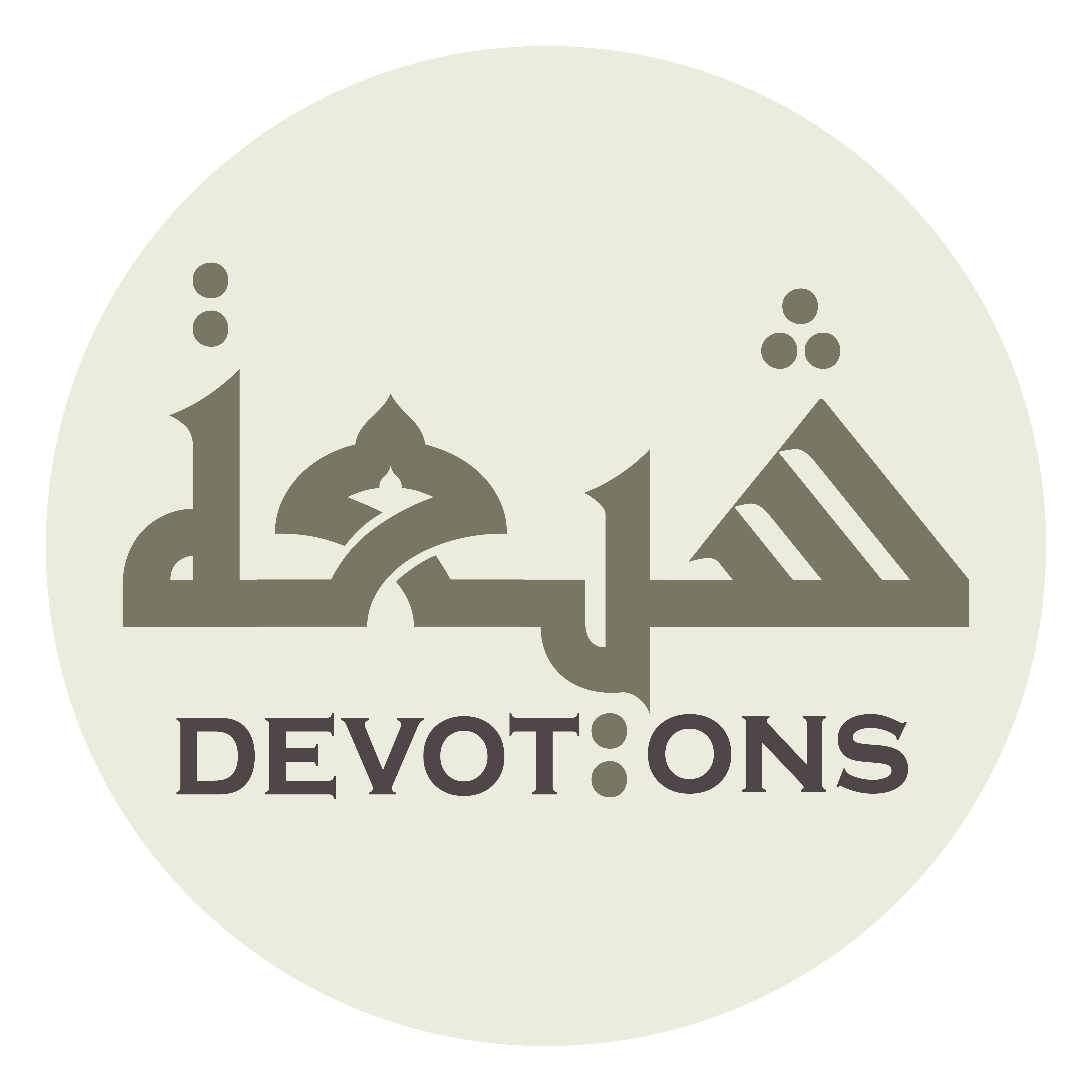 يَا حُجَّةَ اللَّهِ عَلَى خَلْقِهِ

yā ḥujjatallāhi `alā khalqih

O Allah’s Argument against His creatures!
Dua Tawassul
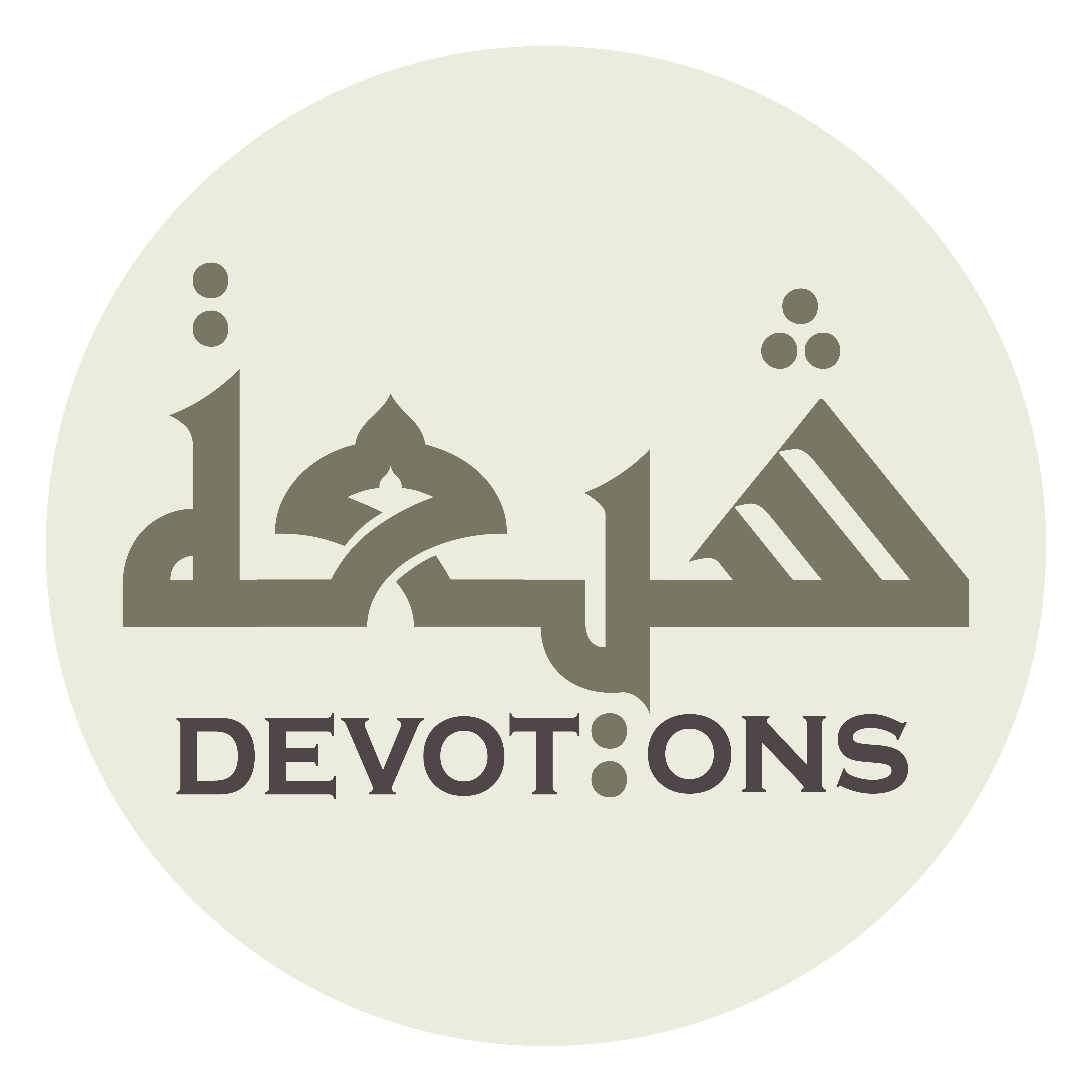 يَا سَيِّدَنَا وَمَوْلاَنَا

yā sayyidanā wamawlānā

O our master and chief!
Dua Tawassul
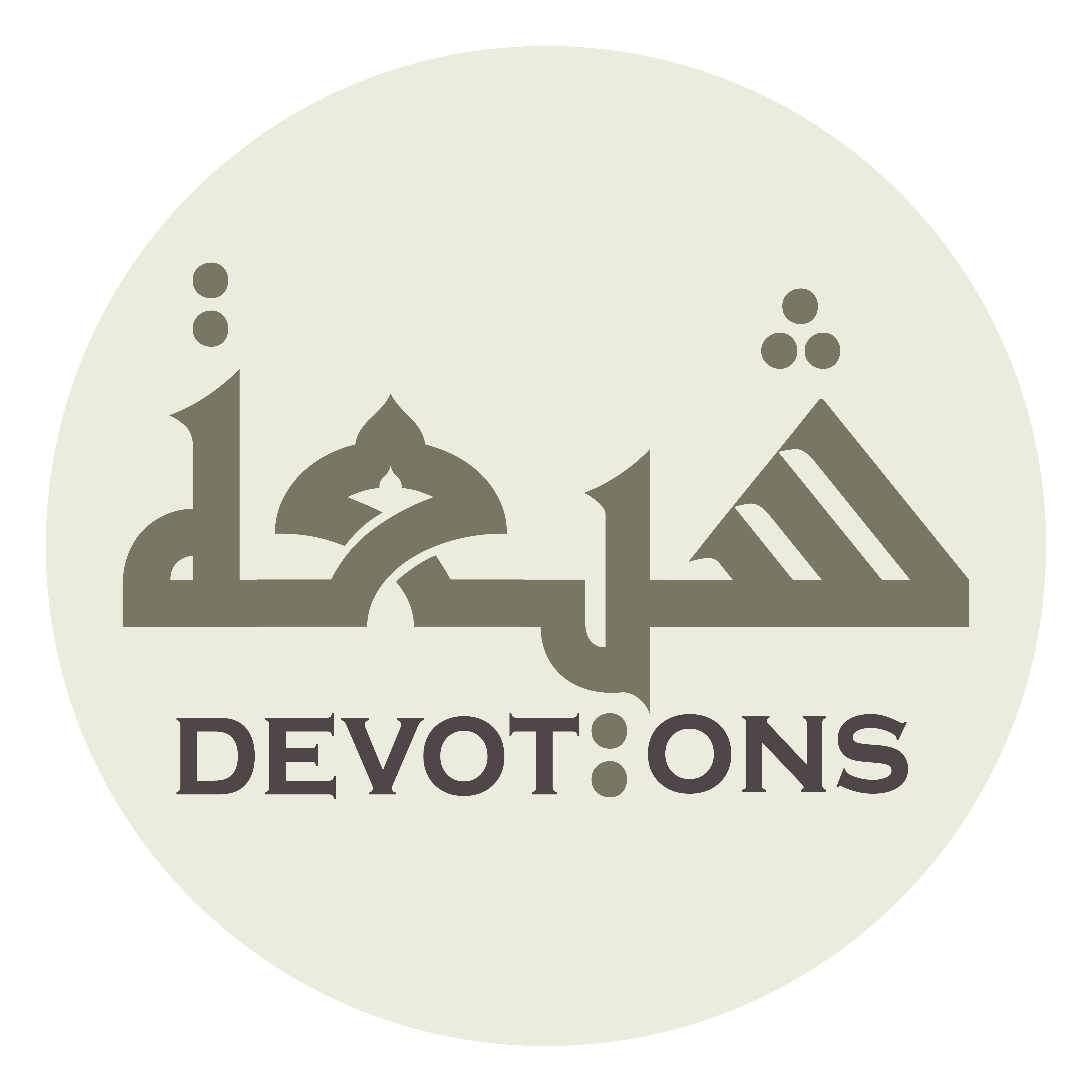 إِنَّا تَوَجَّهْنَا وَاسْتَشْفَعْنَا

innā tawajjahnā wastashfa`nā

we are turning our faces toward you, seeking your intercession
Dua Tawassul
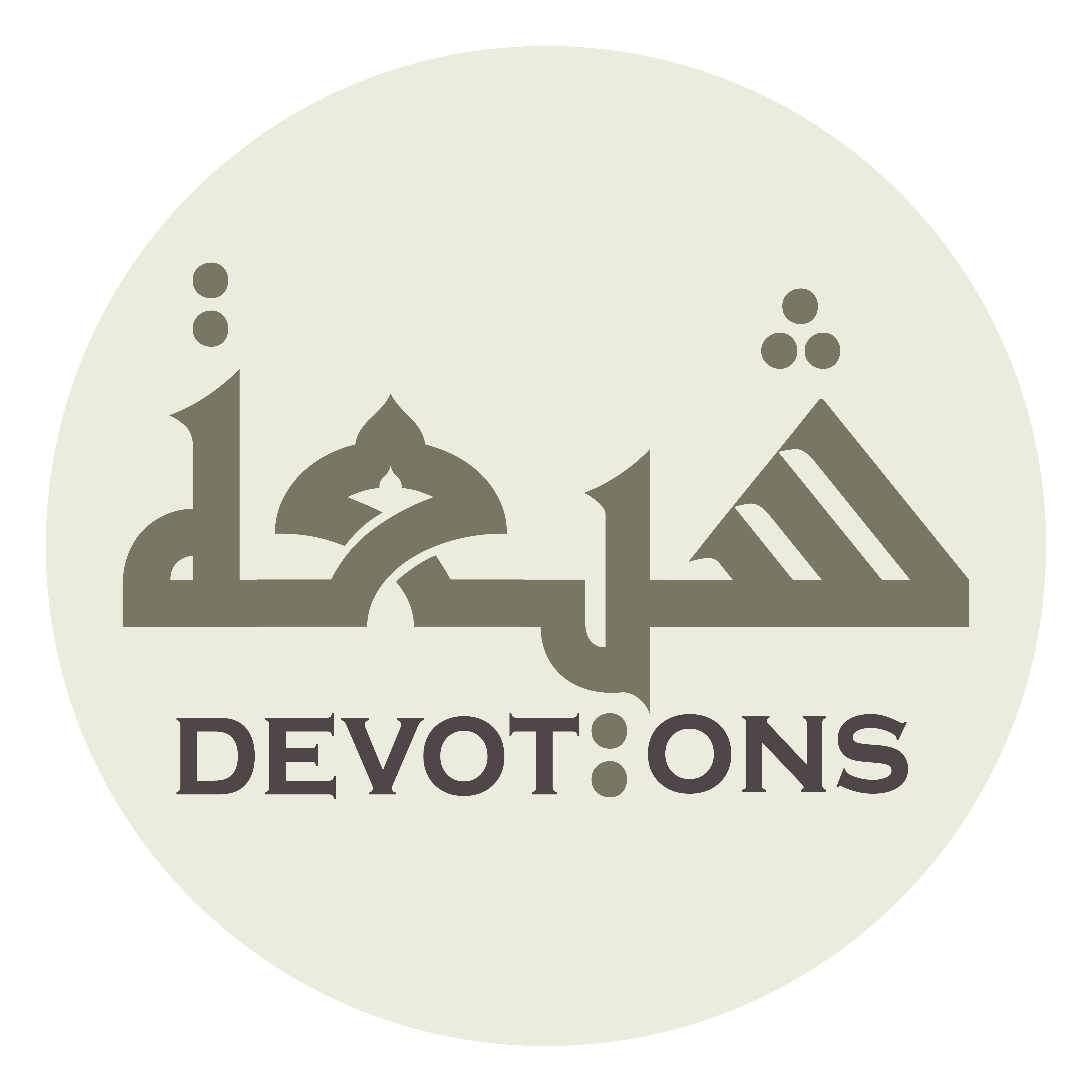 وَتَوَسَّلْنَا بِكَ إِلَى اللَّهِ

watawassalnā bika ilallāh

and your advocacy for us before Allah;
Dua Tawassul
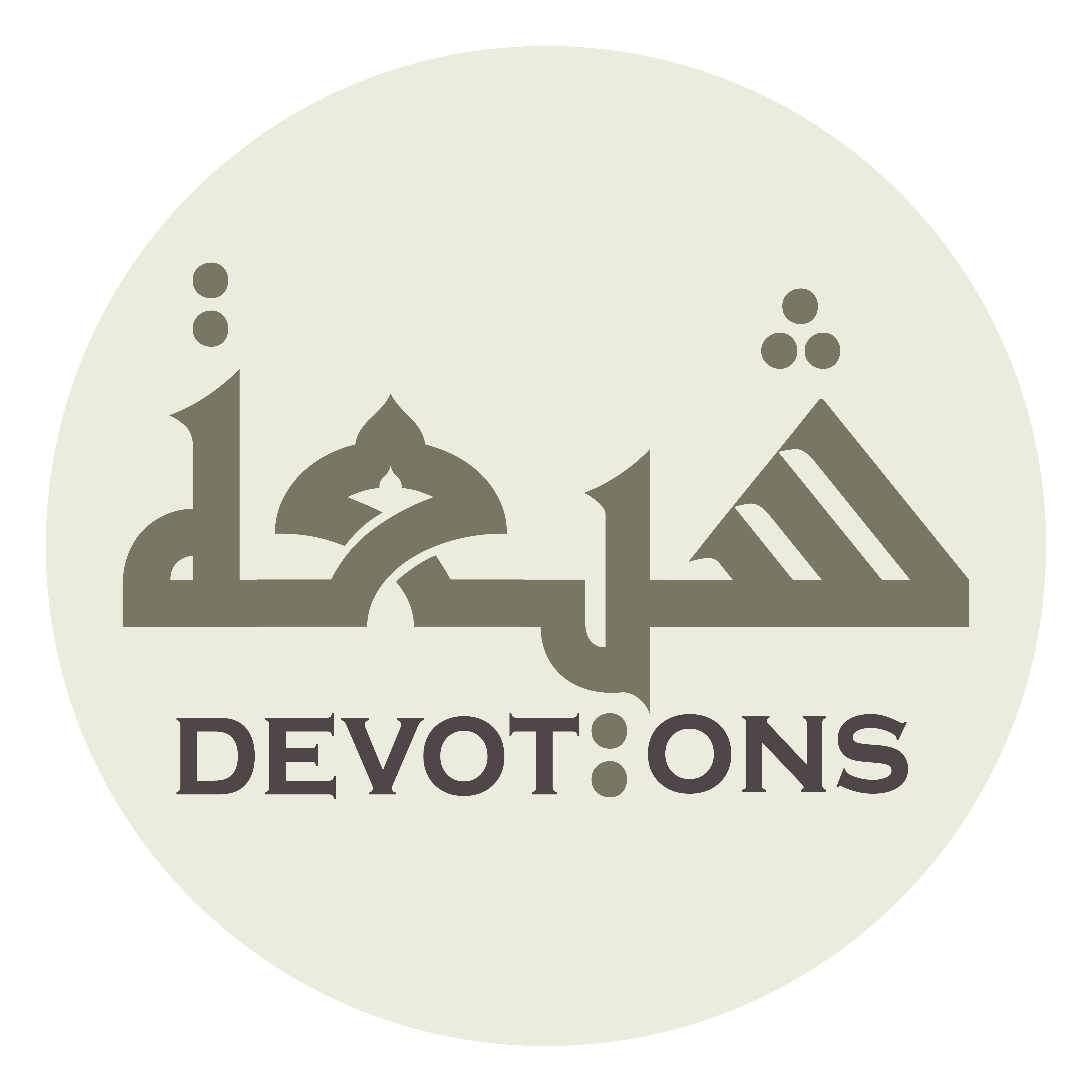 وَقَدَّمْنَاكَ بَيْنَ يَدَيْ حَاجَاتِنَا

waqaddamnāka bayna yaday ḥājātinā

and we are presenting you [as our intermediary] for the settlement of our needs.
Dua Tawassul
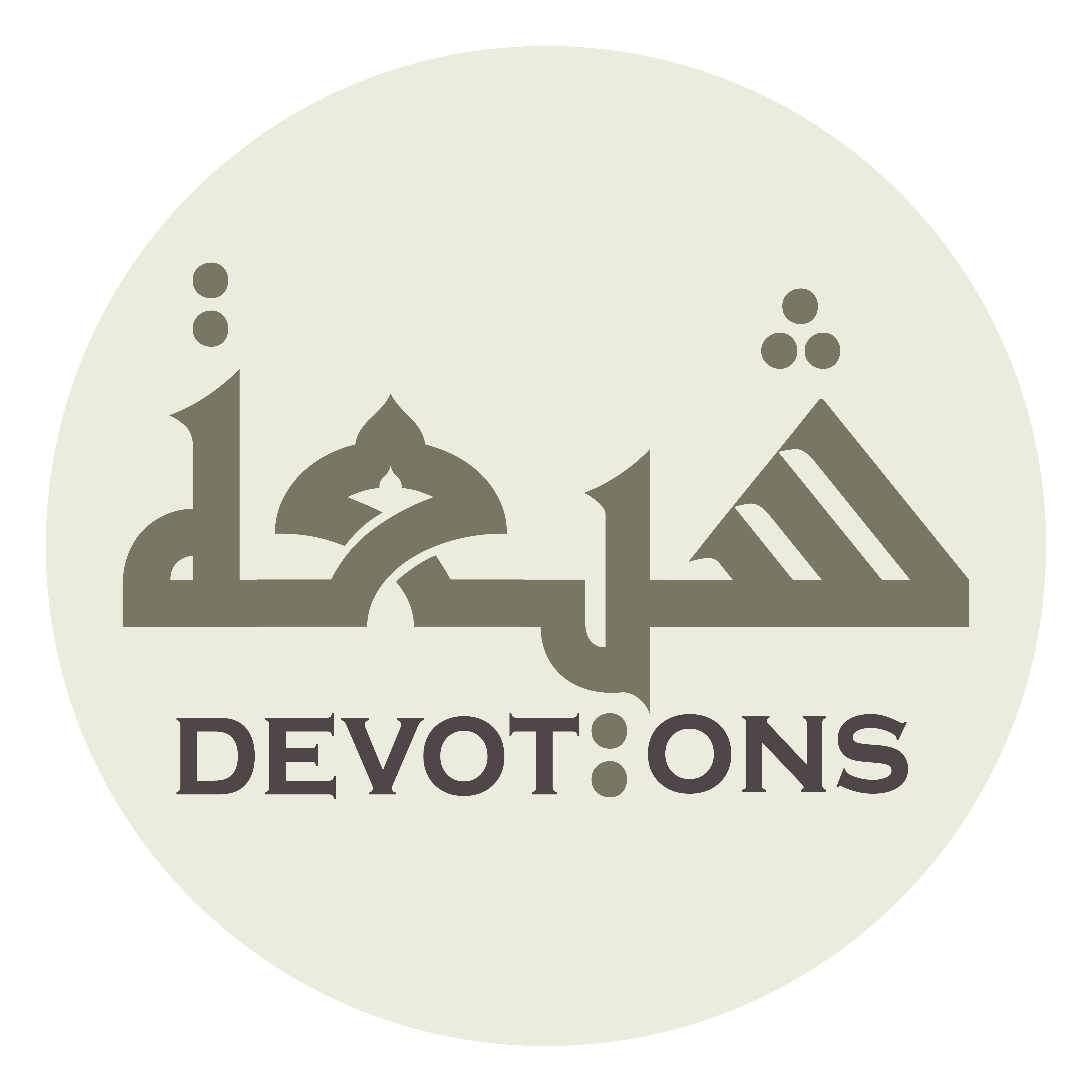 يَا وَجِيهًا عِنْدَ اللَّهِ

yā wajīhan `indallāh

O well-esteemed with Allah,
Dua Tawassul
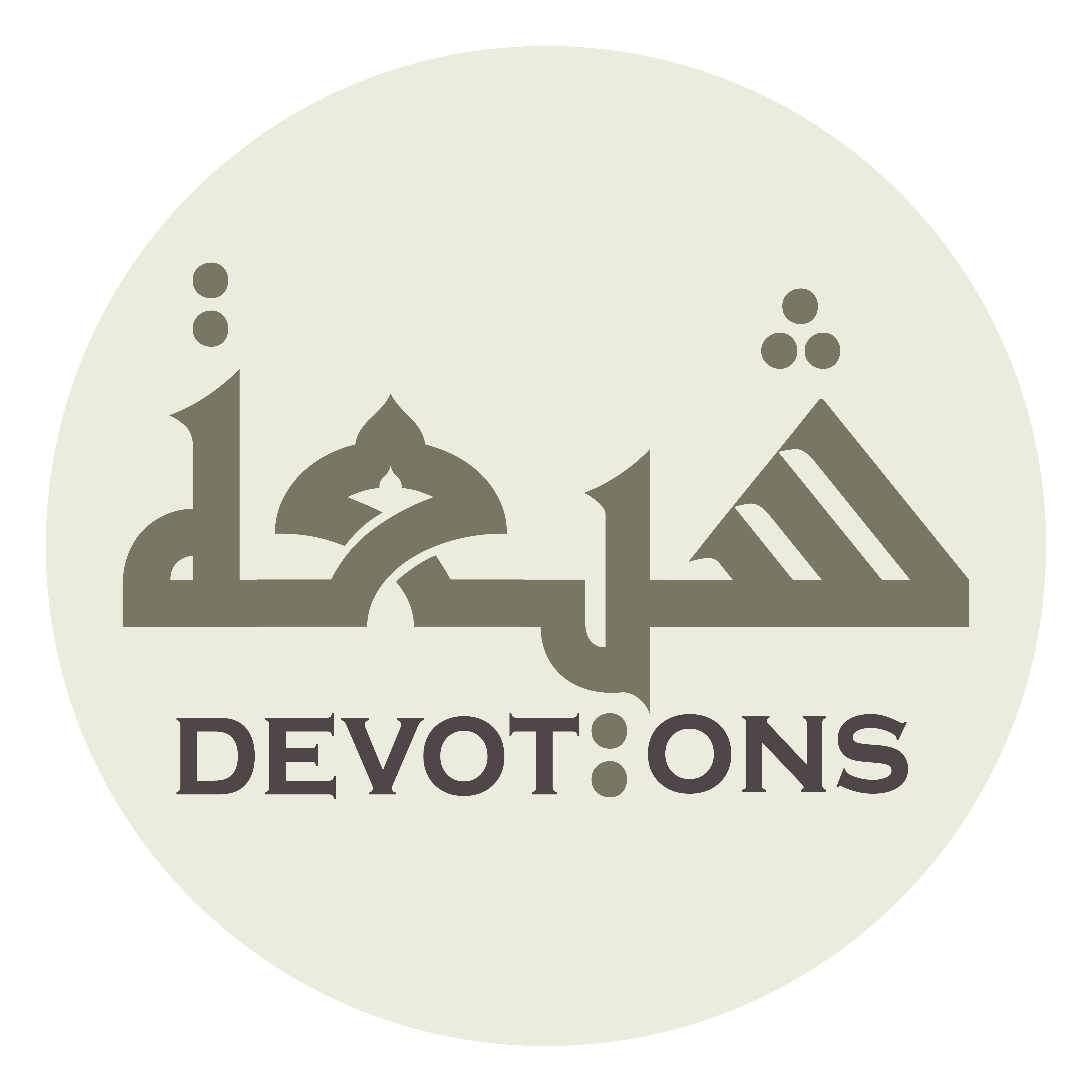 اِشْفَعْ لَنَا عِنْدَ اللَّهِ

ishfa` lanā `indallāh

intercede for us before Allah.
Dua Tawassul
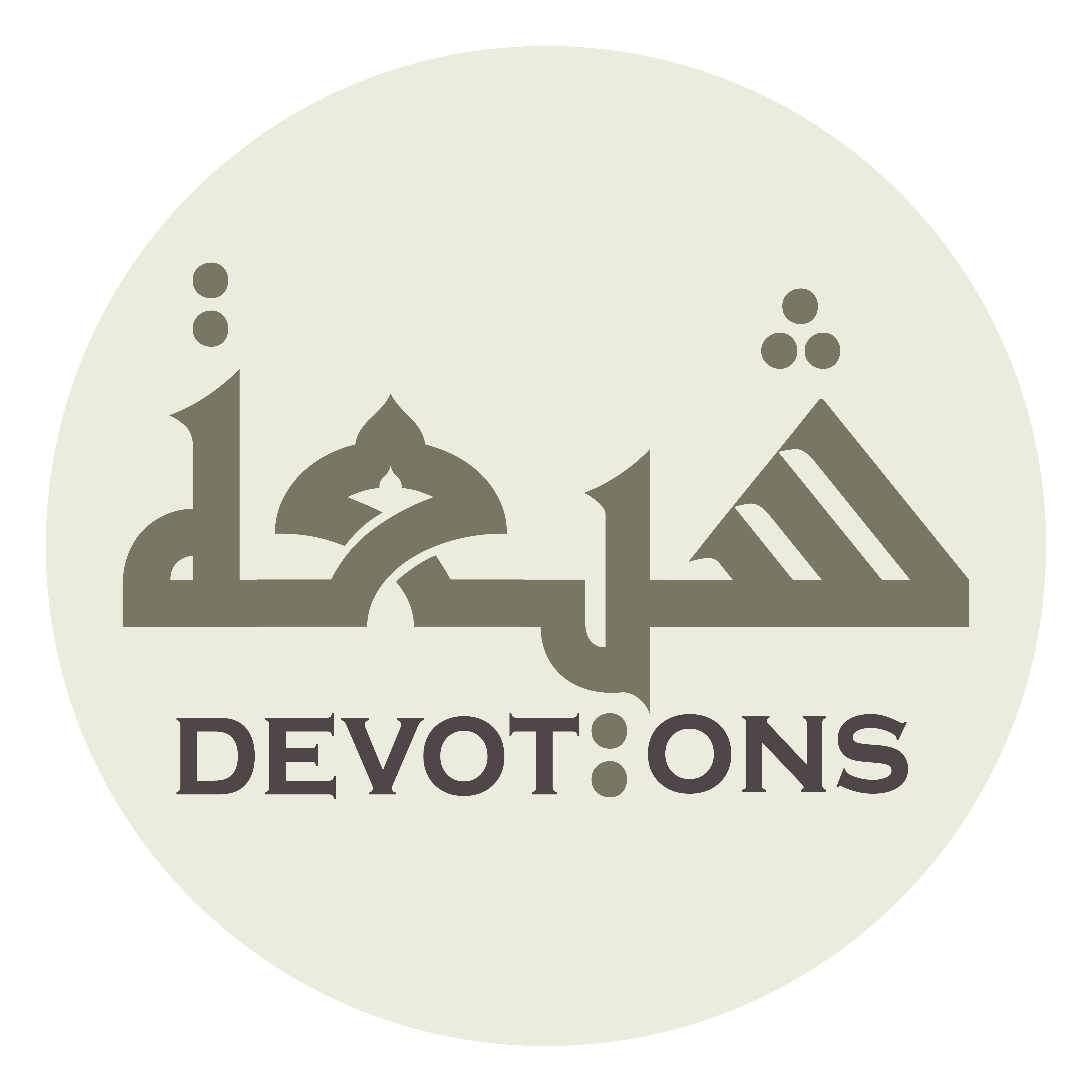 يَا أَبَا عَبْدِاللَّهِ

yā abā `abdillāh

O Abu-`Abdullah!
Dua Tawassul
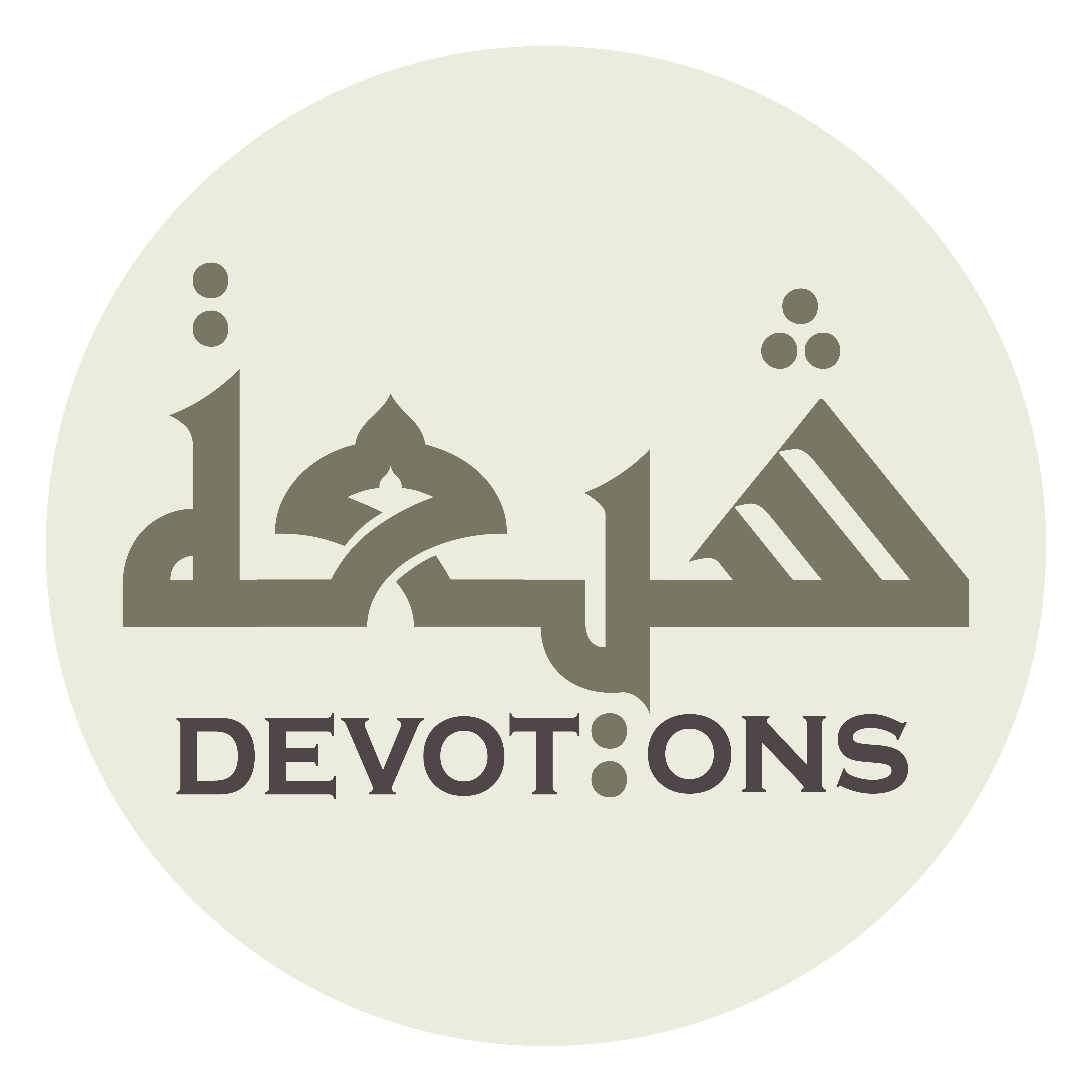 يَا حُسَيْنَ بْنَ عَلِيٍّ

yā ḥusaynabna `aliyy

O Husayn the son of `Ali!
Dua Tawassul
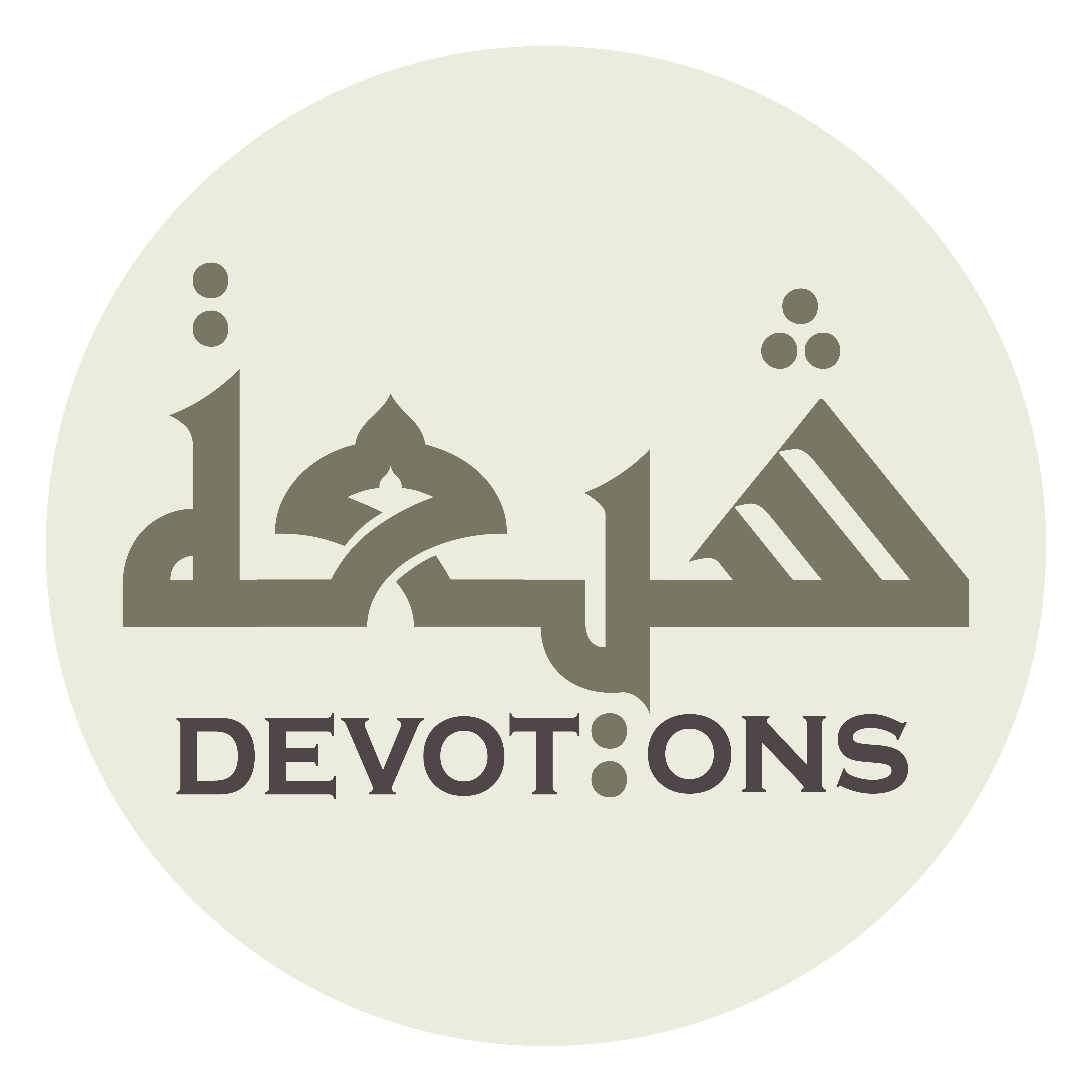 أَيُّهَا الشَّهِيدُ

ayyuhash shahīd

O Martyr!
Dua Tawassul
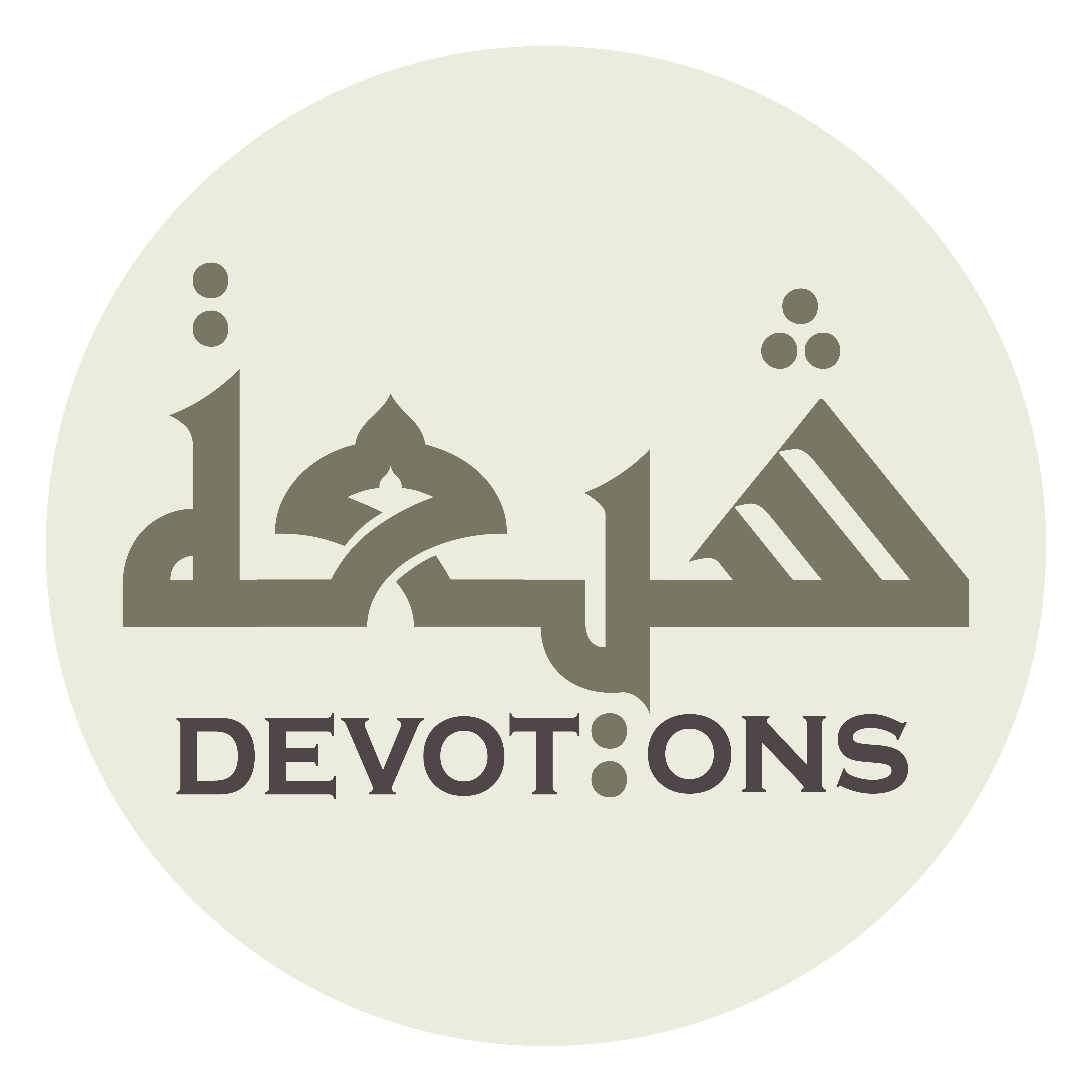 يَا ابْنَ رَسُولِ اللَّهِ

yabna rasūlillāh

O son of Allah’s Messenger!
Dua Tawassul
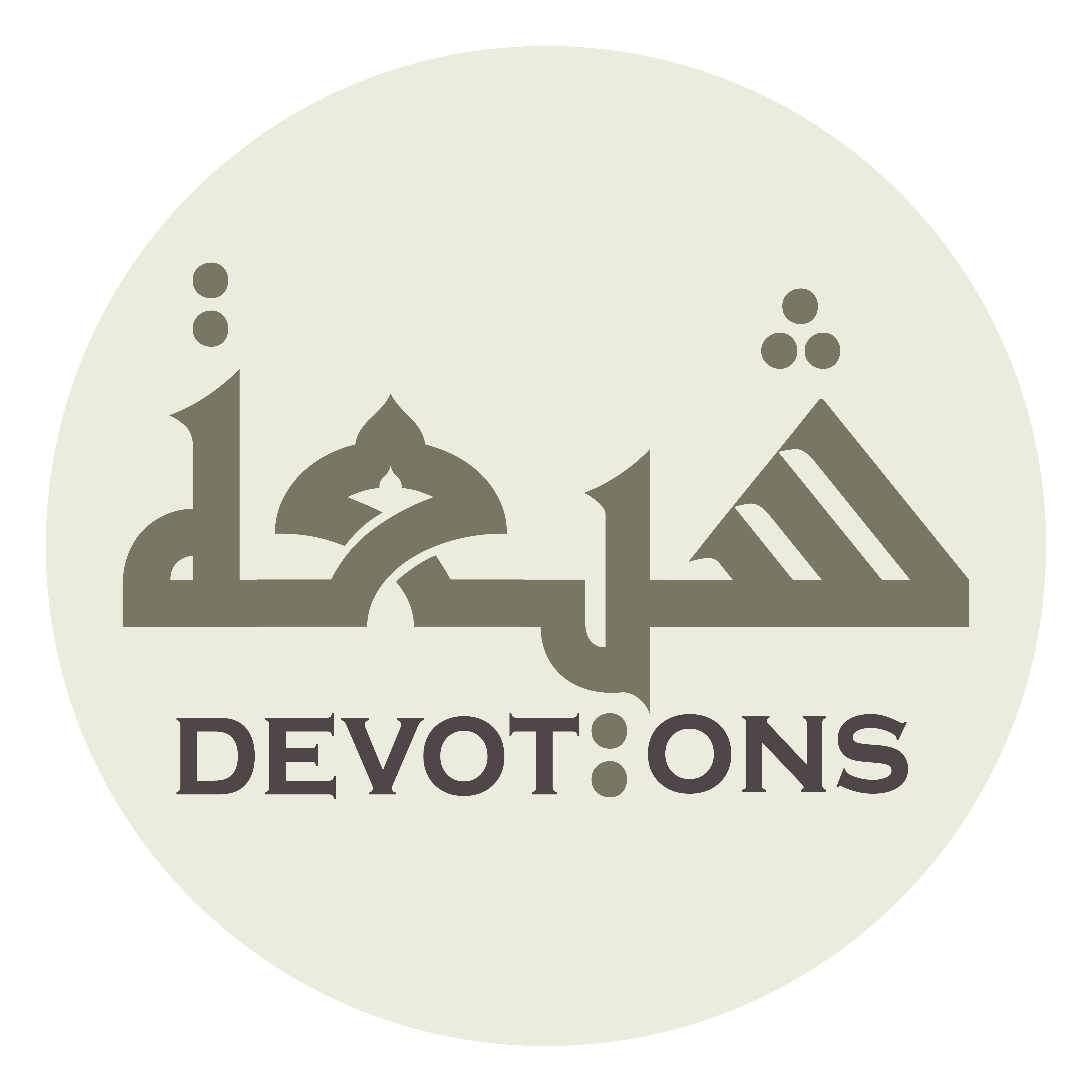 يَا حُجَّةَ اللَّهِ عَلَى خَلْقِهِ

yā ḥujjatallāhi `alā khalqih

O Allah’s Argument against His creatures!
Dua Tawassul
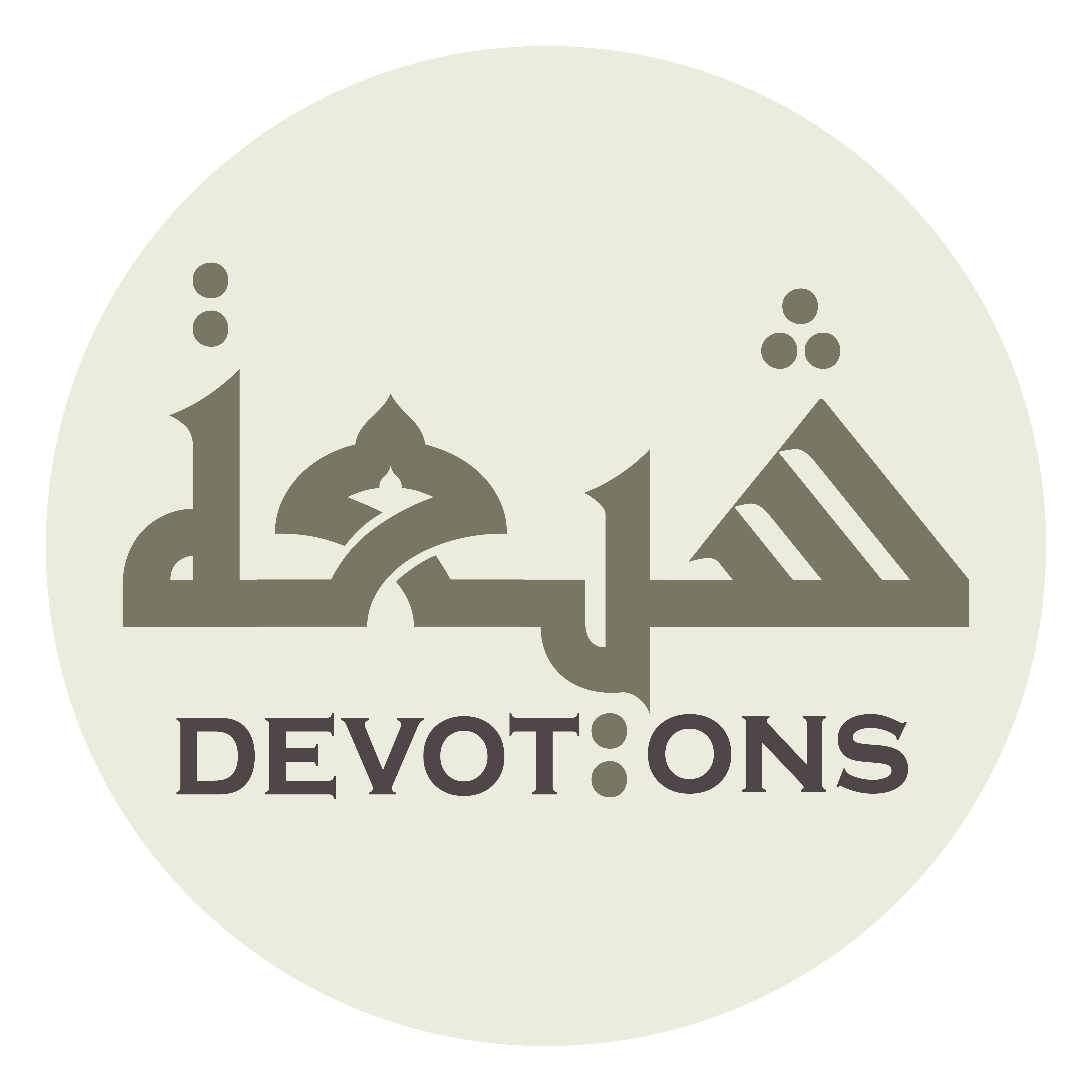 يَا سَيِّدَنَا وَمَوْلاَنَا

yā sayyidanā wamawlānā

O our master and chief!
Dua Tawassul
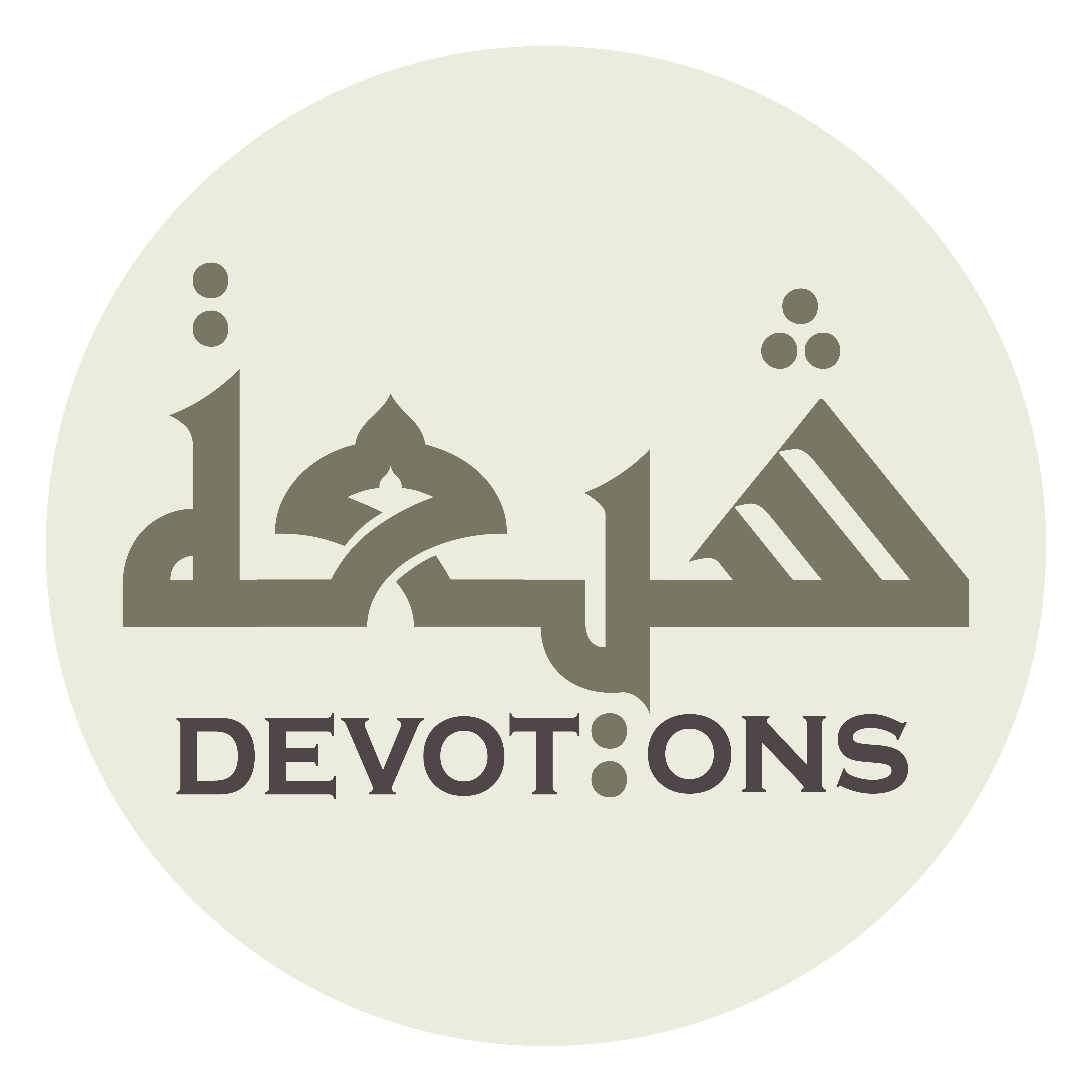 إِنَّا تَوَجَّهْنَا وَاسْتَشْفَعْنَا

innā tawajjahnā wastashfa`nā

we are turning our faces toward you, seeking your intercession
Dua Tawassul
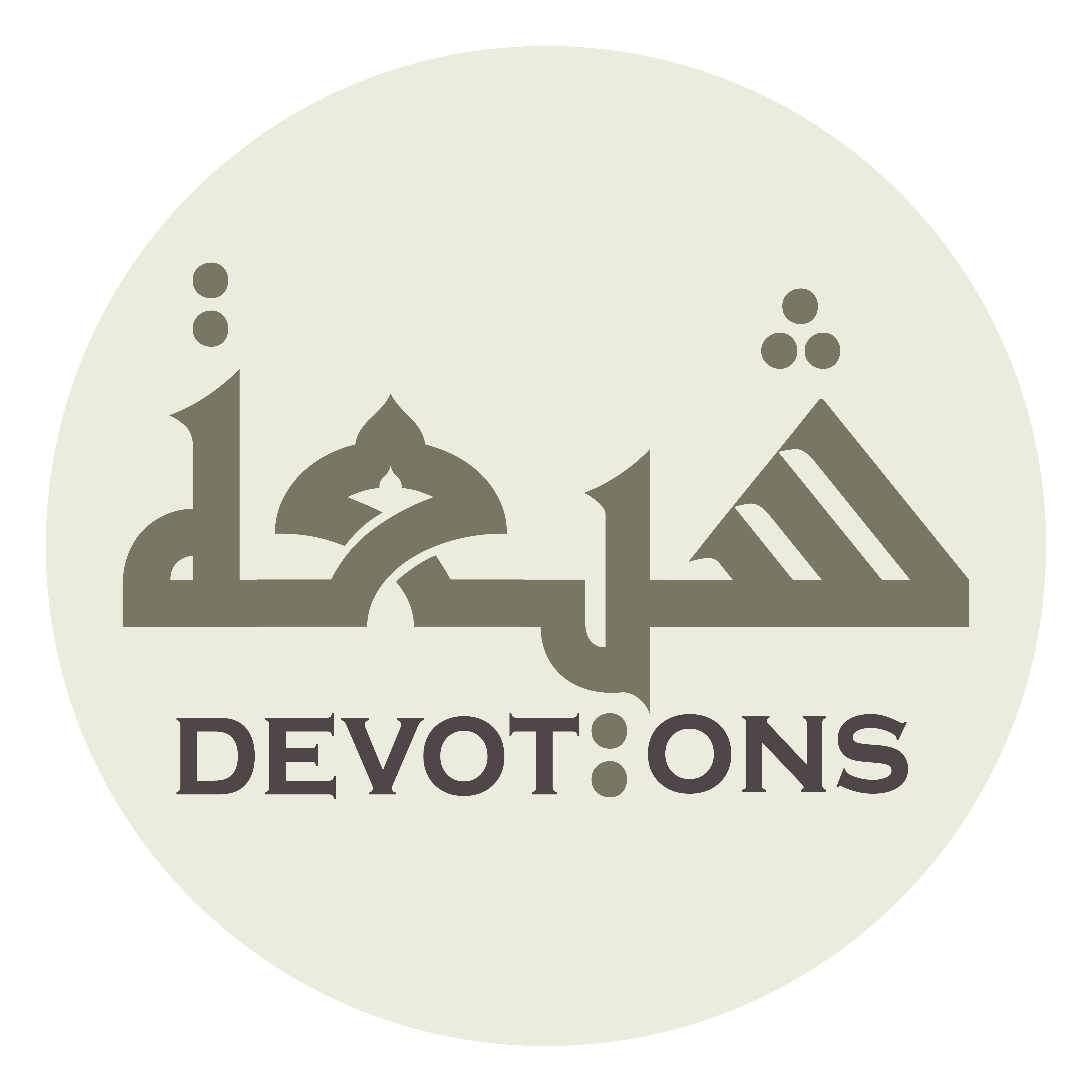 وَتَوَسَّلْنَا بِكَ إِلَى اللَّهِ

watawassalnā bika ilallāh

and your advocacy for us before Allah;
Dua Tawassul
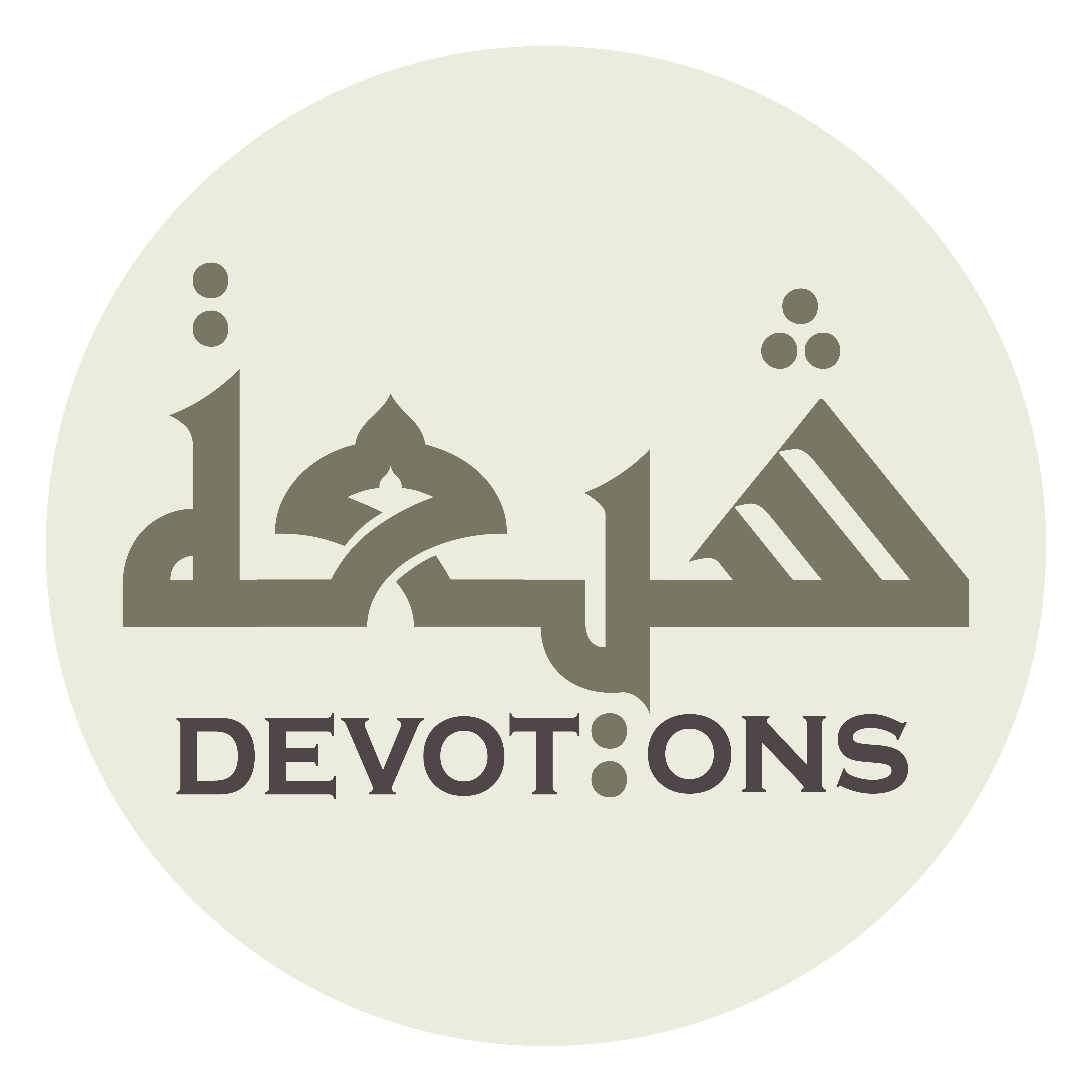 وَقَدَّمْنَاكَ بَيْنَ يَدَيْ حَاجَاتِنَا

waqaddamnāka bayna yaday ḥājātinā

and we are presenting you [as our intermediary] for the settlement of our needs.
Dua Tawassul
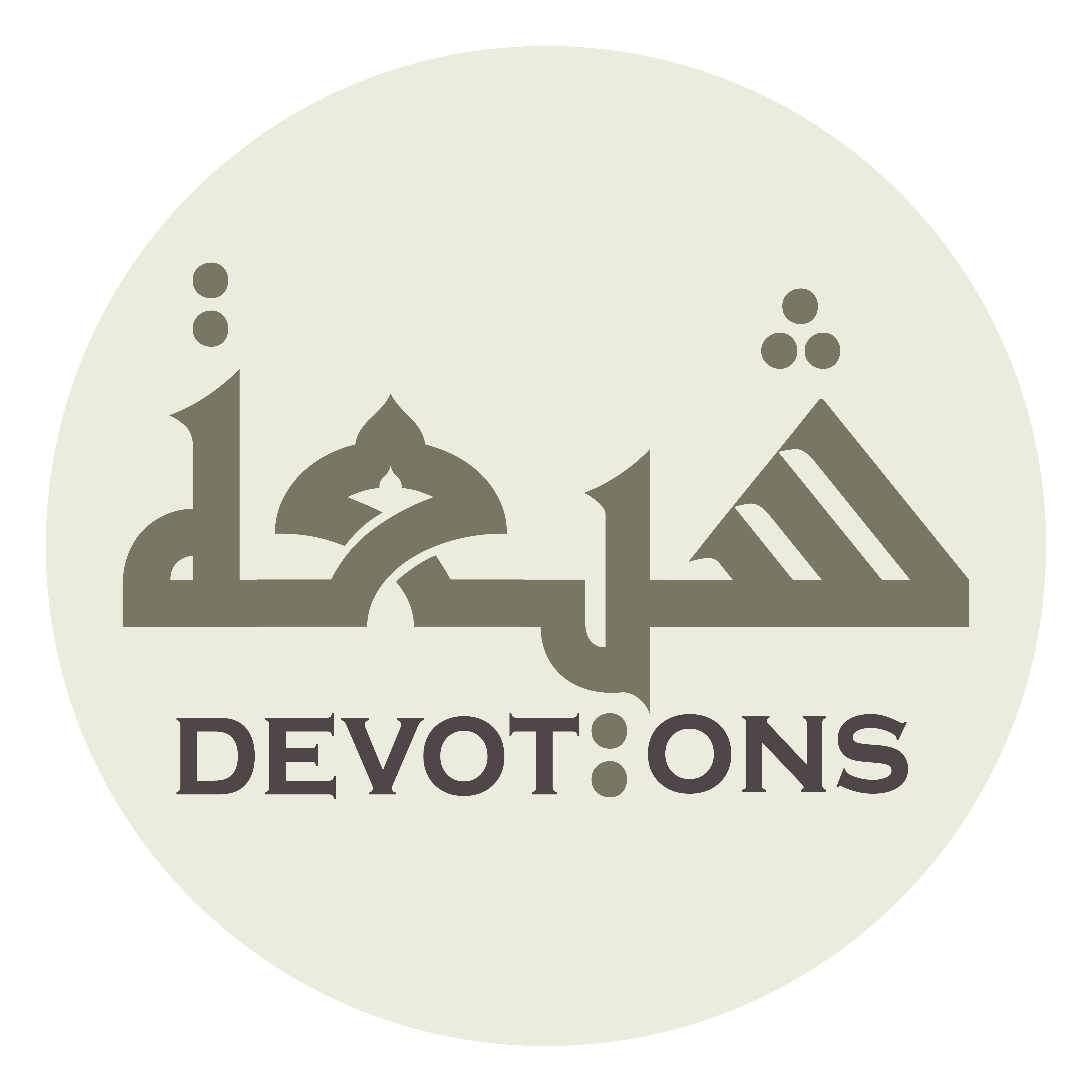 يَا وَجِيهًا عِنْدَ اللَّهِ

yā wajīhan `indallāh

O well-esteemed with Allah,
Dua Tawassul
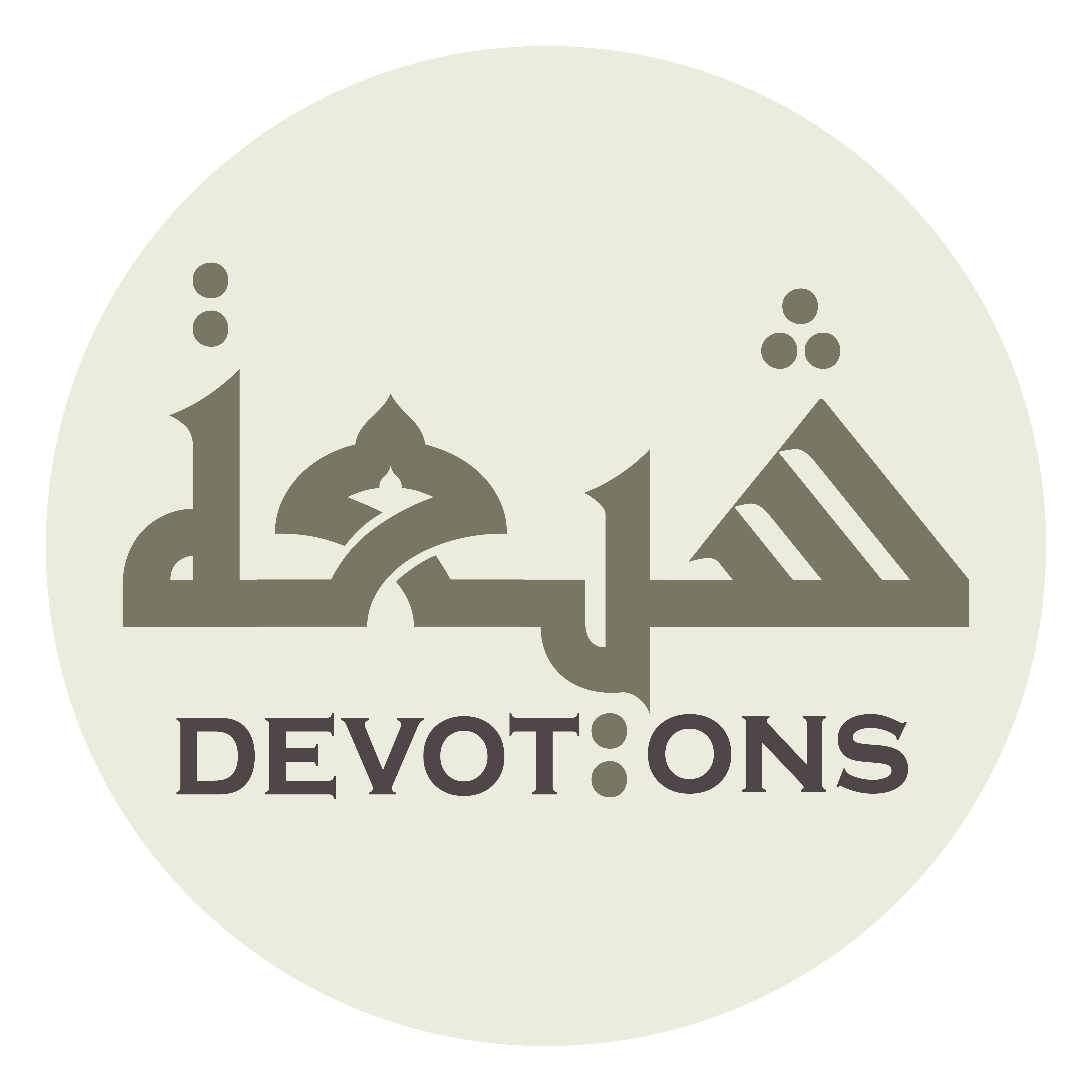 اِشْفَعْ لَنَا عِنْدَ اللَّهِ

ishfa` lanā `indallāh

intercede for us before Allah.
Dua Tawassul
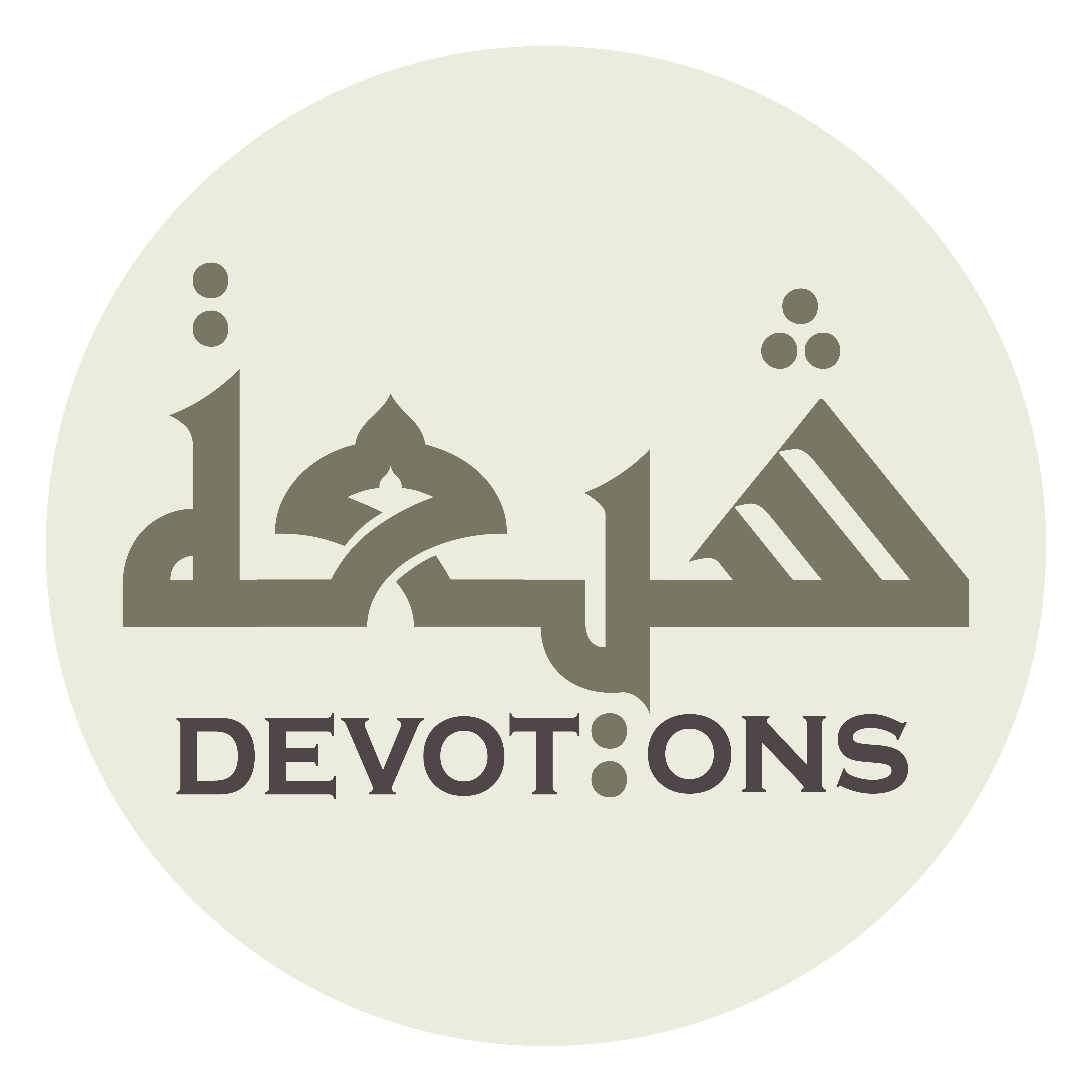 يَا اَبَا الْحَسَنِ

yā abal ḥasan

O Abu’l-Hasan!
Dua Tawassul
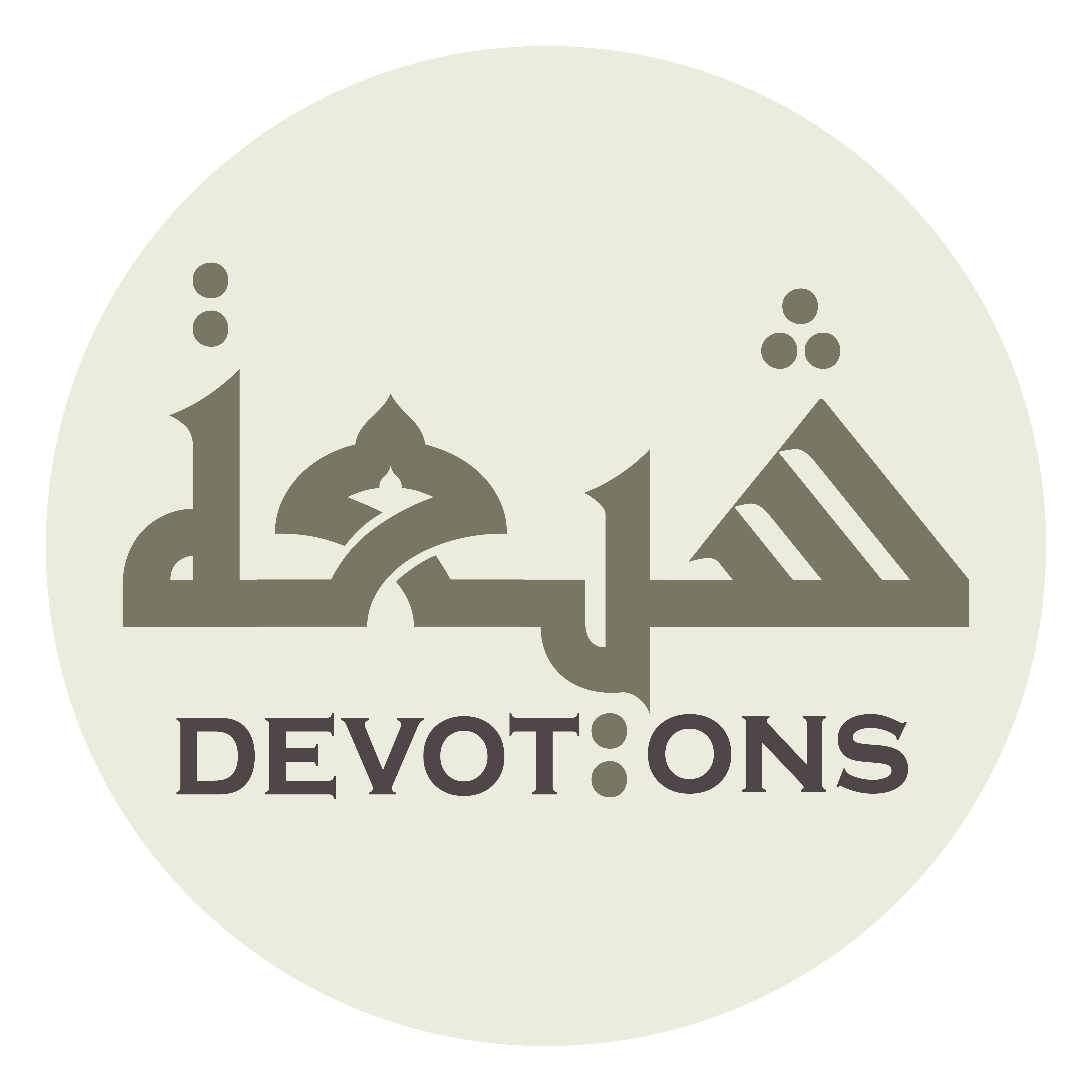 يَا عَلِيَّ بْنَ الْحُسَيْنِ

yā `aliyyabnal ḥusayn

O `Ali the son of al-Husayn!
Dua Tawassul
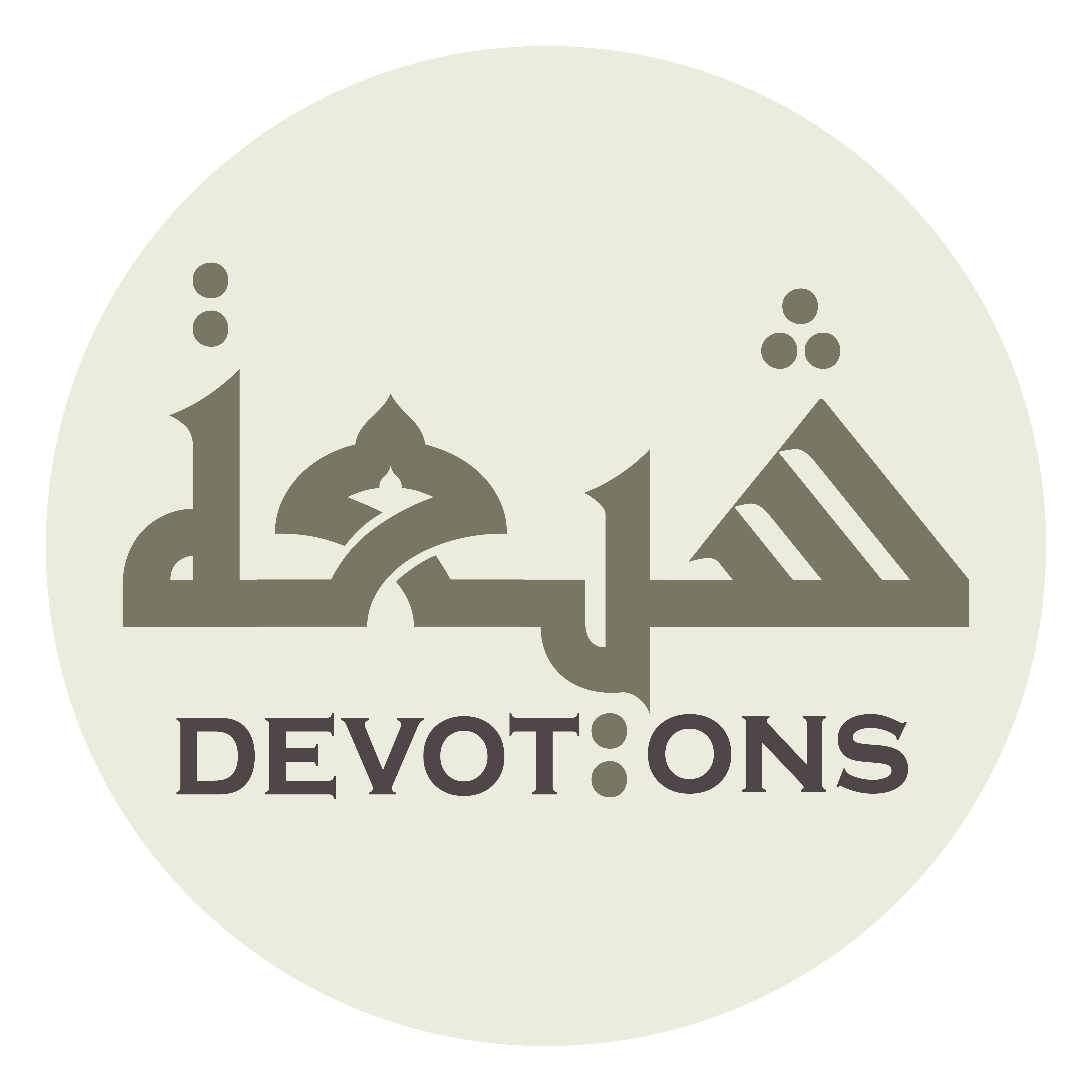 يَا زَيْنَ الْعَابِدِيْنَ

yā zaynal `ābidīn

O Ornament of the Worshippers!
Dua Tawassul
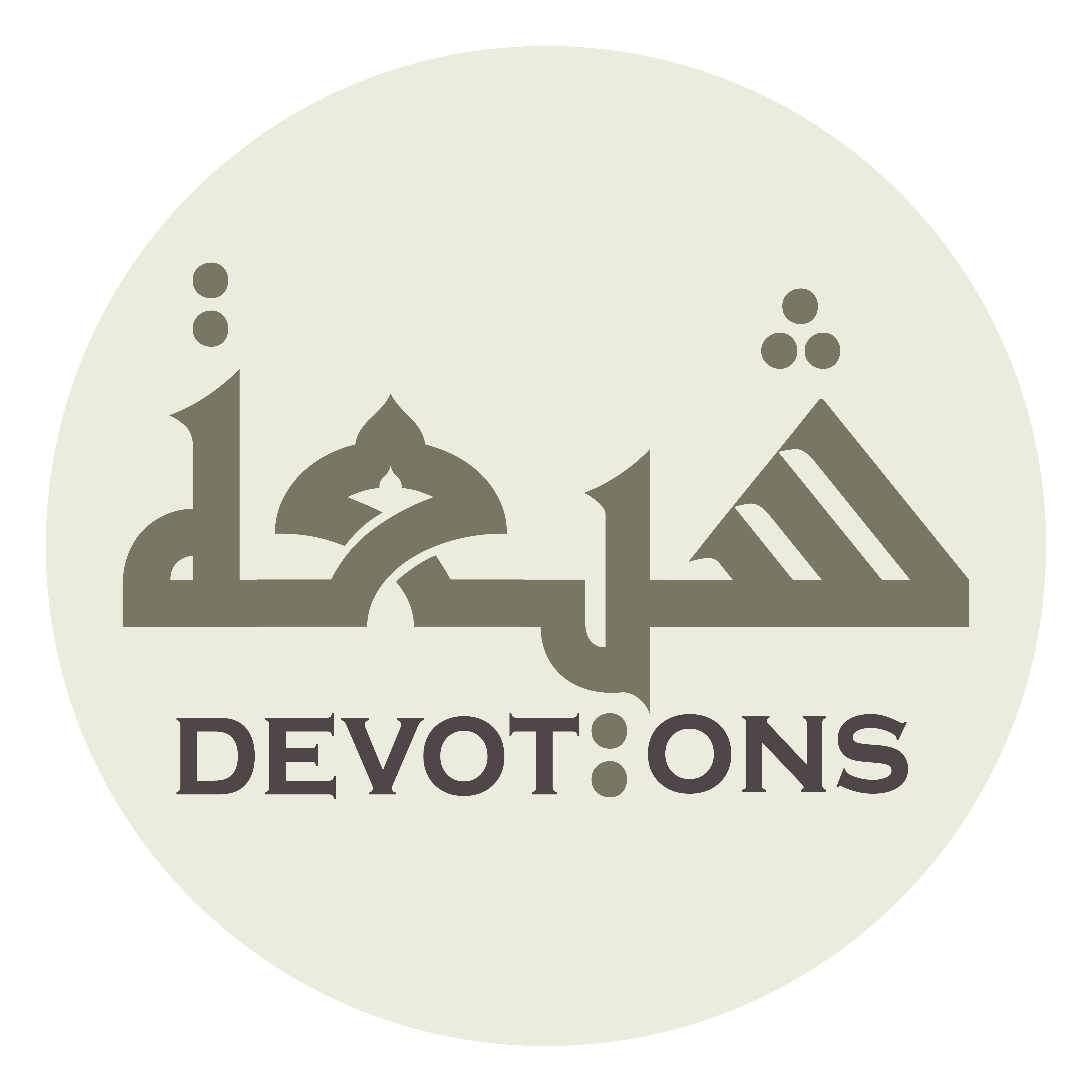 يَا ابْنَ رَسُولِ اللَّهِ

yabna rasūlillāh

O son of Allah’s Messenger!
Dua Tawassul
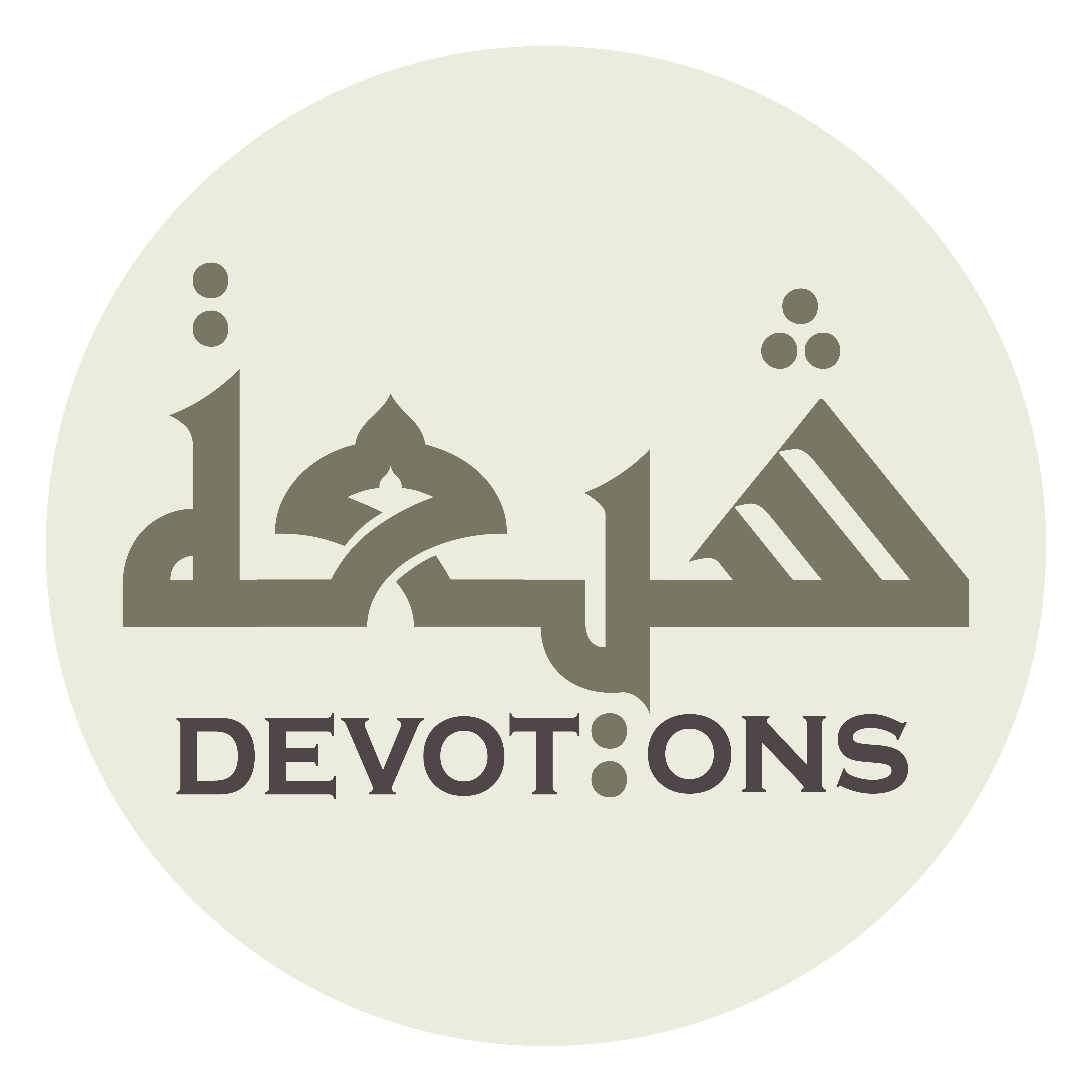 يَا حُجَّةَ اللَّهِ عَلَى خَلْقِهِ

yā ḥujjatallāhi `alā khalqih

O Allah’s Argument against His creatures!
Dua Tawassul
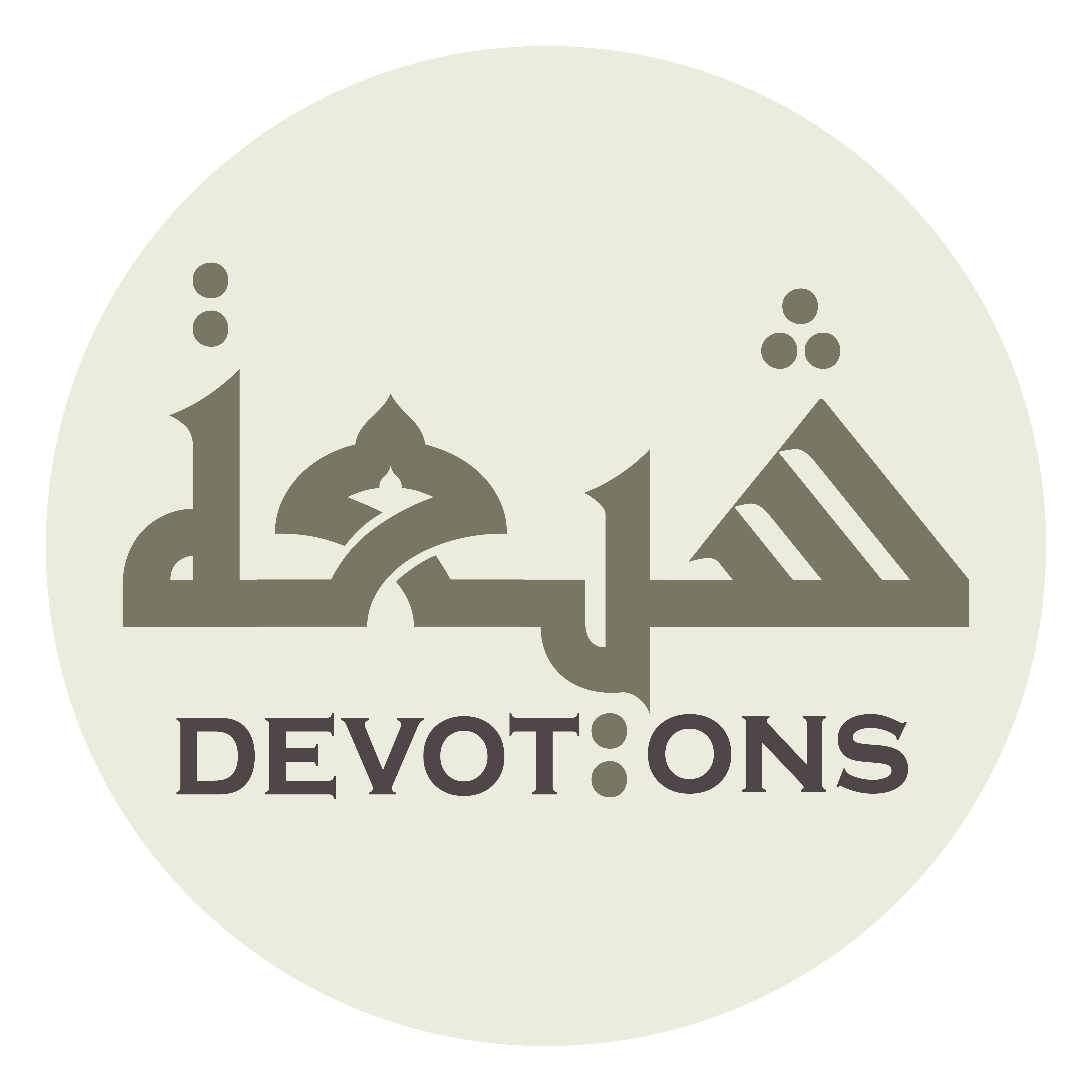 يَا سَيِّدَنَا وَمَوْلاَنَا

yā sayyidanā wamawlānā

O our master and chief!
Dua Tawassul
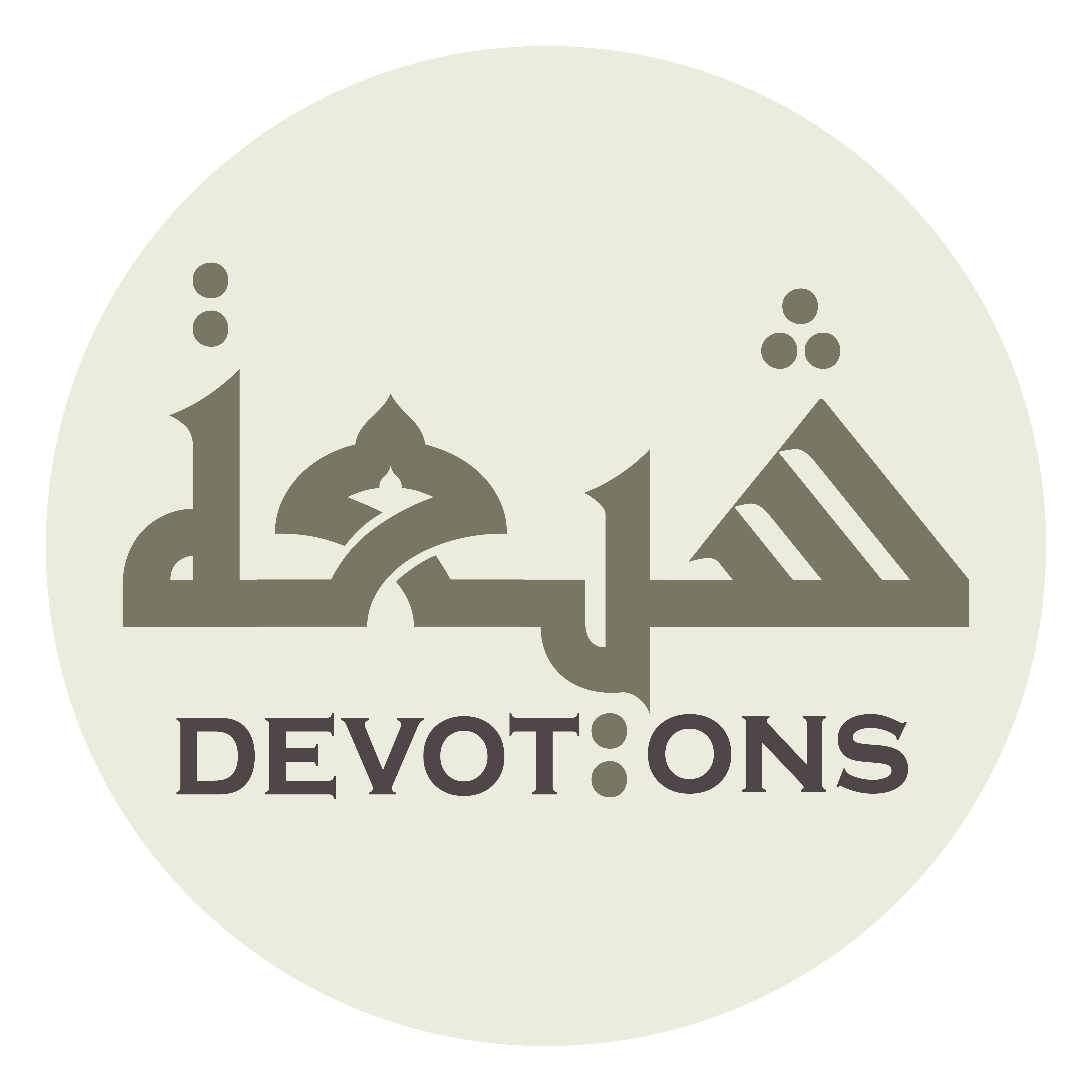 إِنَّا تَوَجَّهْنَا وَاسْتَشْفَعْنَا

innā tawajjahnā wastashfa`nā

we are turning our faces toward you, seeking your intercession
Dua Tawassul
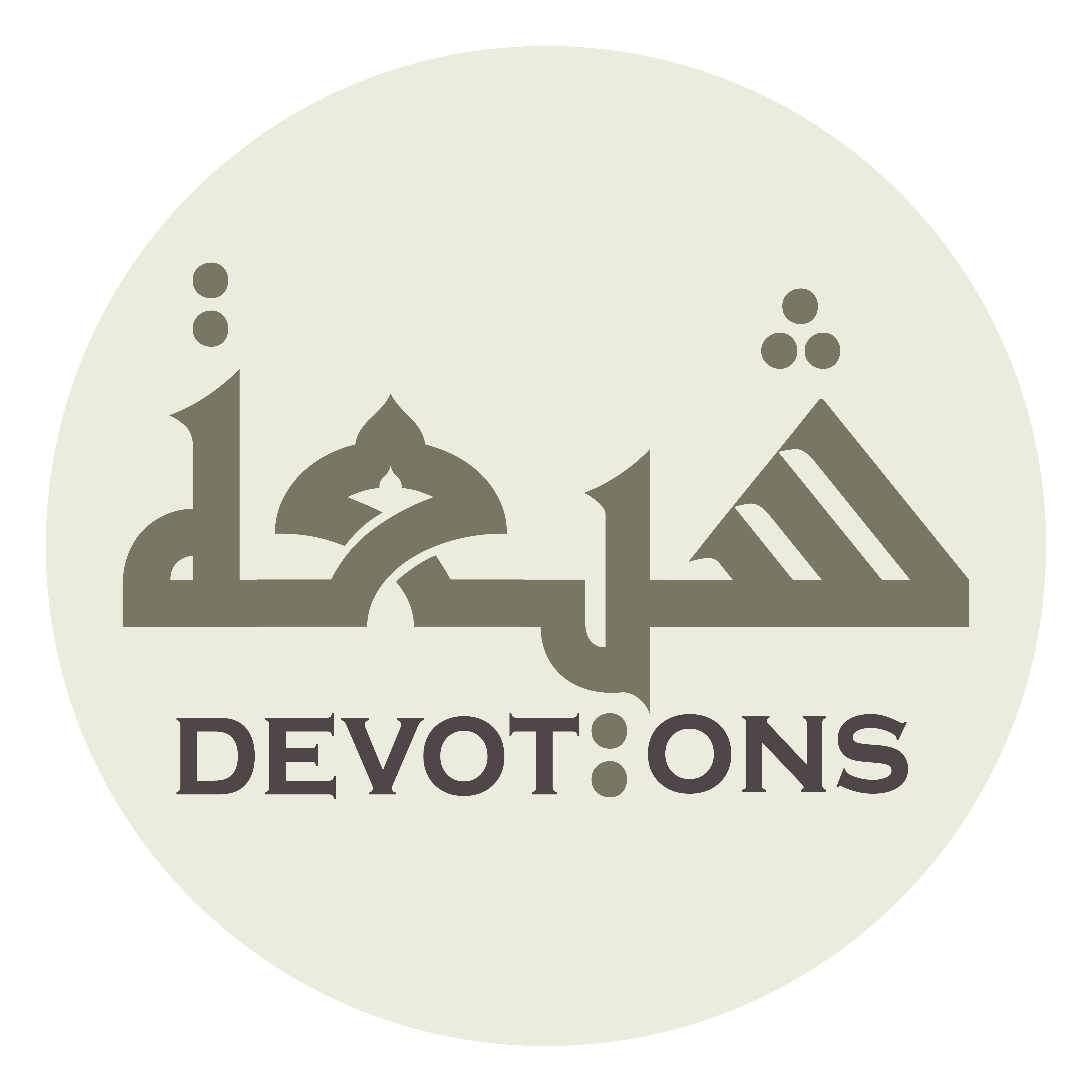 وَتَوَسَّلْنَا بِكَ إِلَى اللَّهِ

watawassalnā bika ilallāh

and your advocacy for us before Allah;
Dua Tawassul
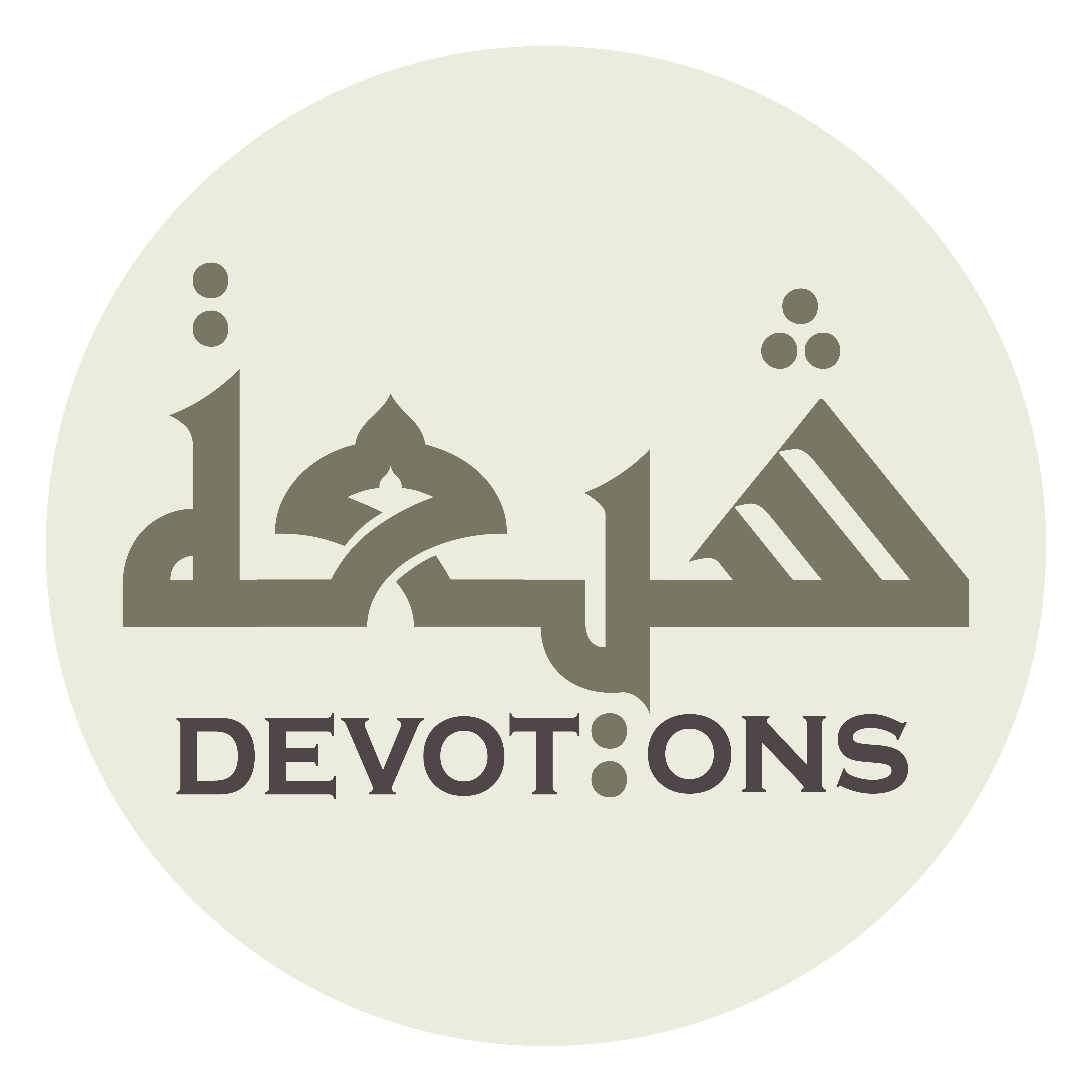 وَقَدَّمْنَاكَ بَيْنَ يَدَيْ حَاجَاتِنَا

waqaddamnāka bayna yaday ḥājātinā

and we are presenting you [as our intermediary] for the settlement of our needs.
Dua Tawassul
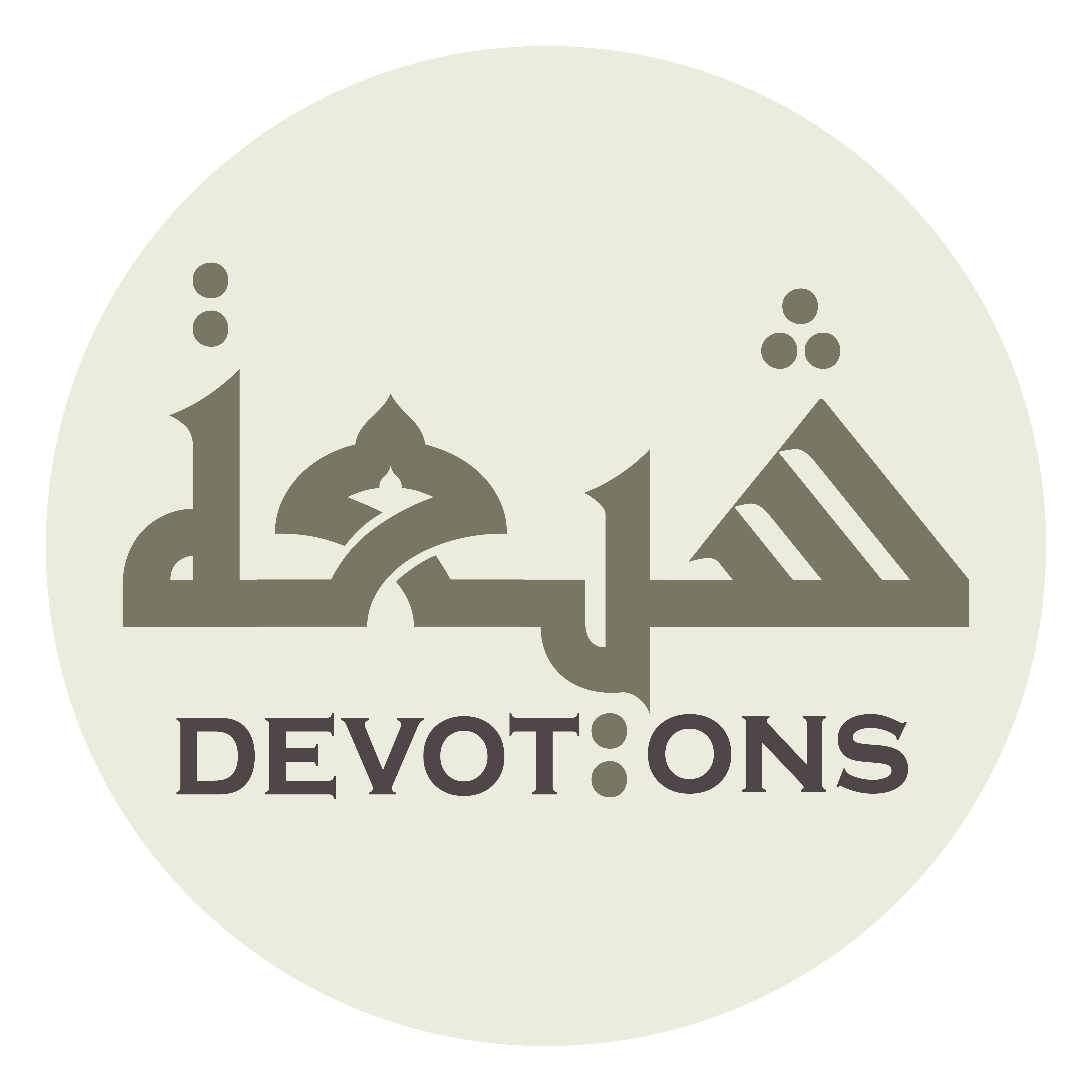 يَا وَجِيهًا عِنْدَ اللَّهِ

yā wajīhan `indallāh

O well-esteemed with Allah,
Dua Tawassul
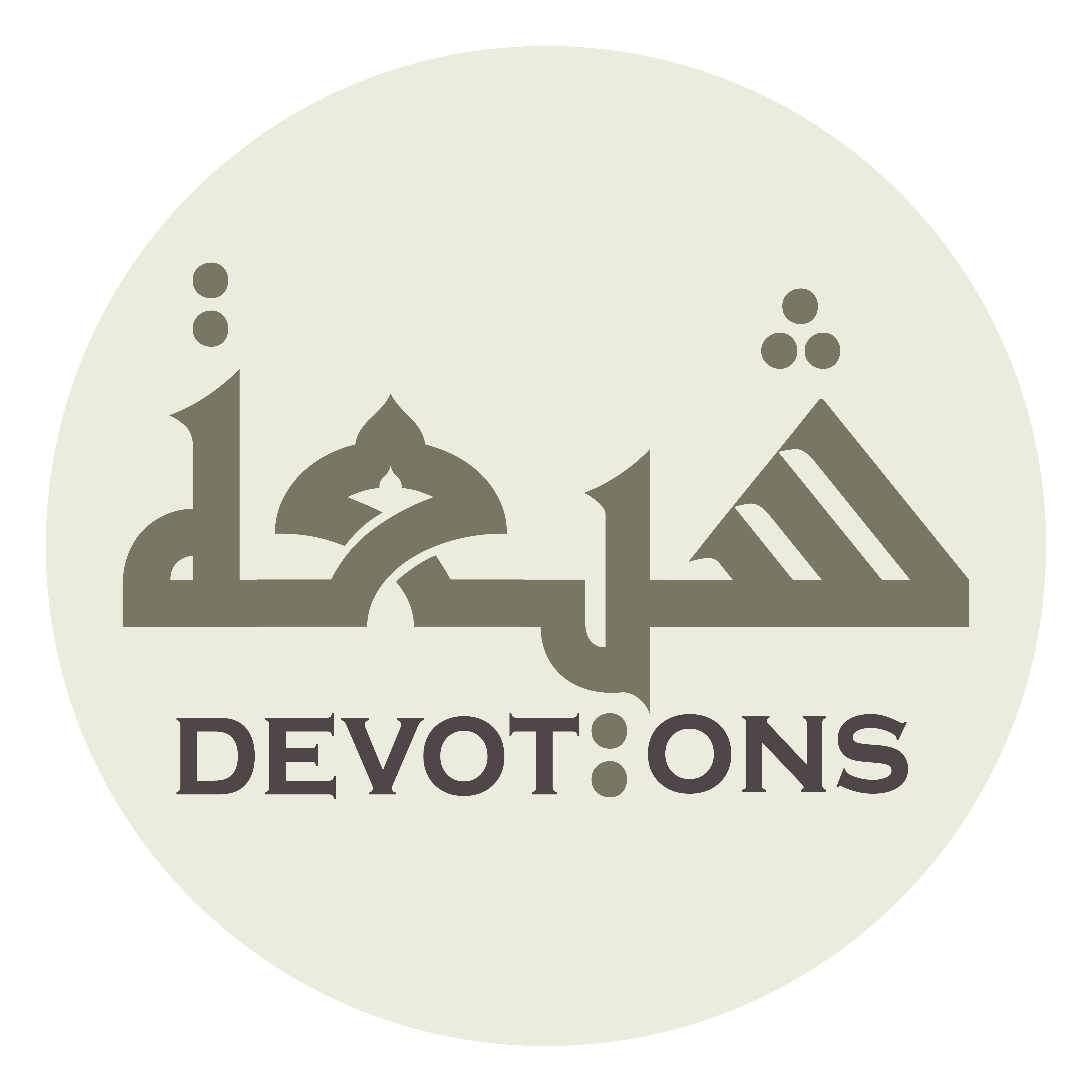 اِشْفَعْ لَنَا عِنْدَ اللَّهِ

ishfa` lanā `indallāh

intercede for us before Allah.
Dua Tawassul
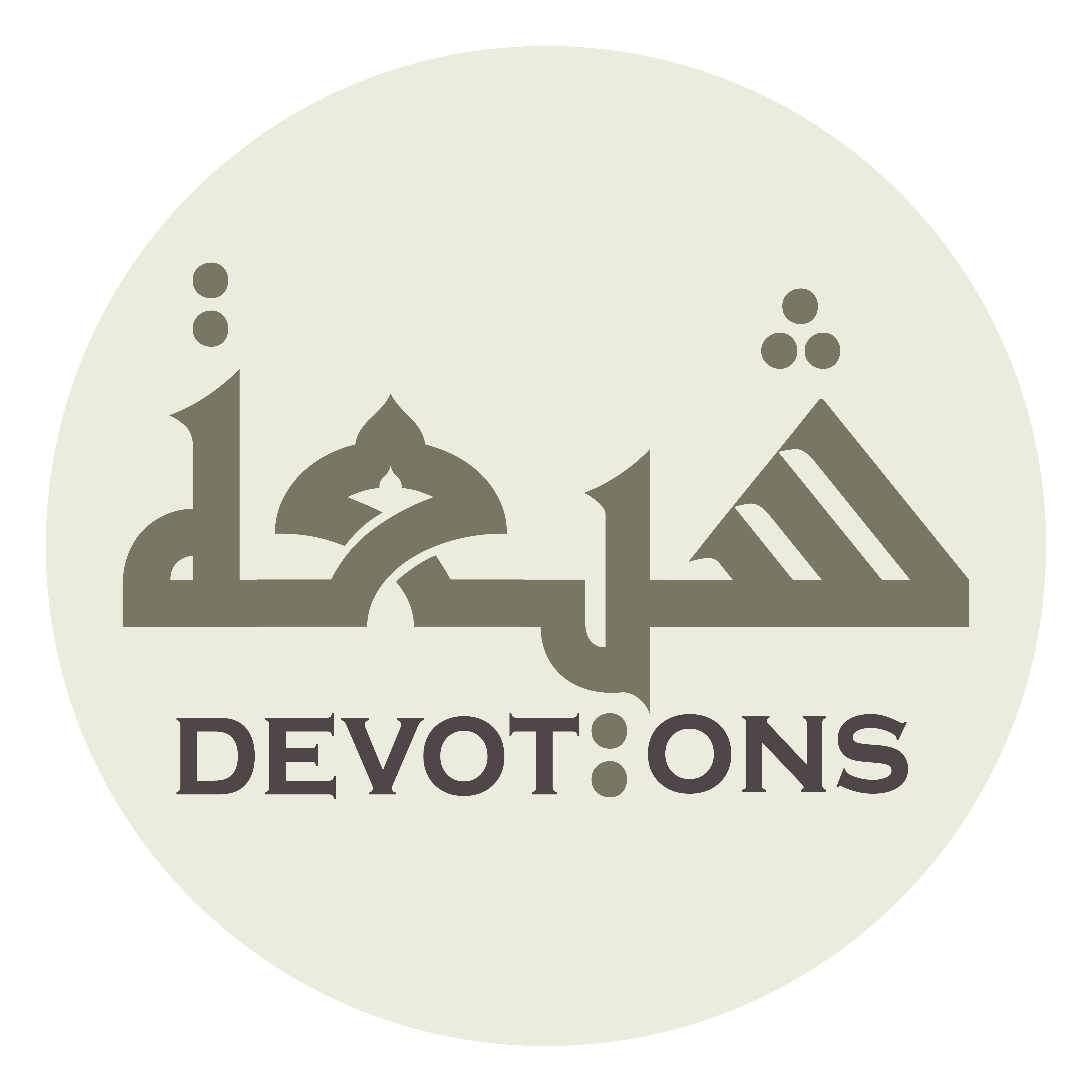 يَا أَبَا جَعْفَرٍ

yā abā ja`far

O Abu-Ja`far!
Dua Tawassul
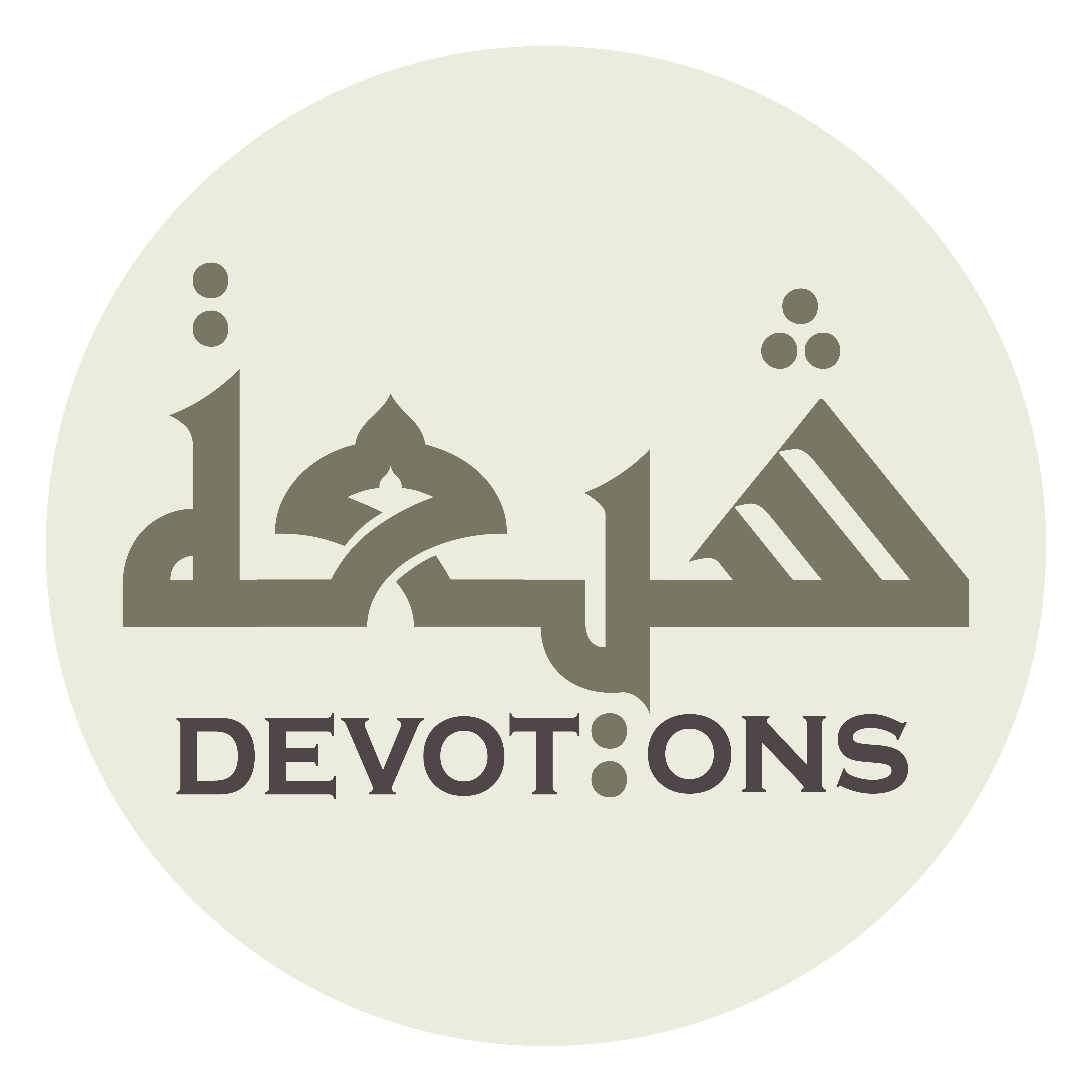 يَا مُحَمَّدَ بْنَ عَلِيٍّ

yā muḥammadabna `aliyy

O Muhammad the son of `Ali!
Dua Tawassul
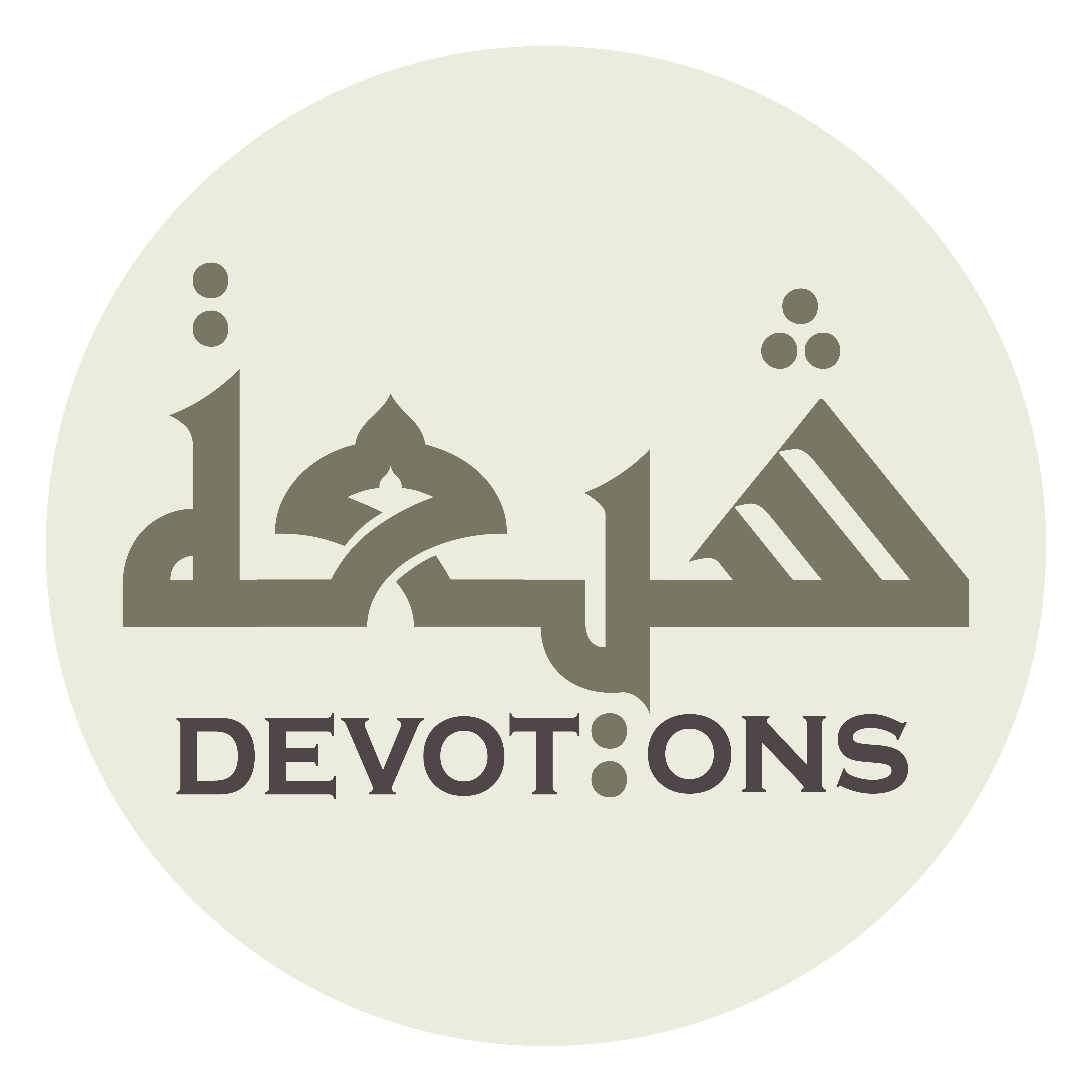 أَيُّهَا الْبَاقِرُ

ayyuhal bāqir

O Cleaver [of knowledge]!
Dua Tawassul
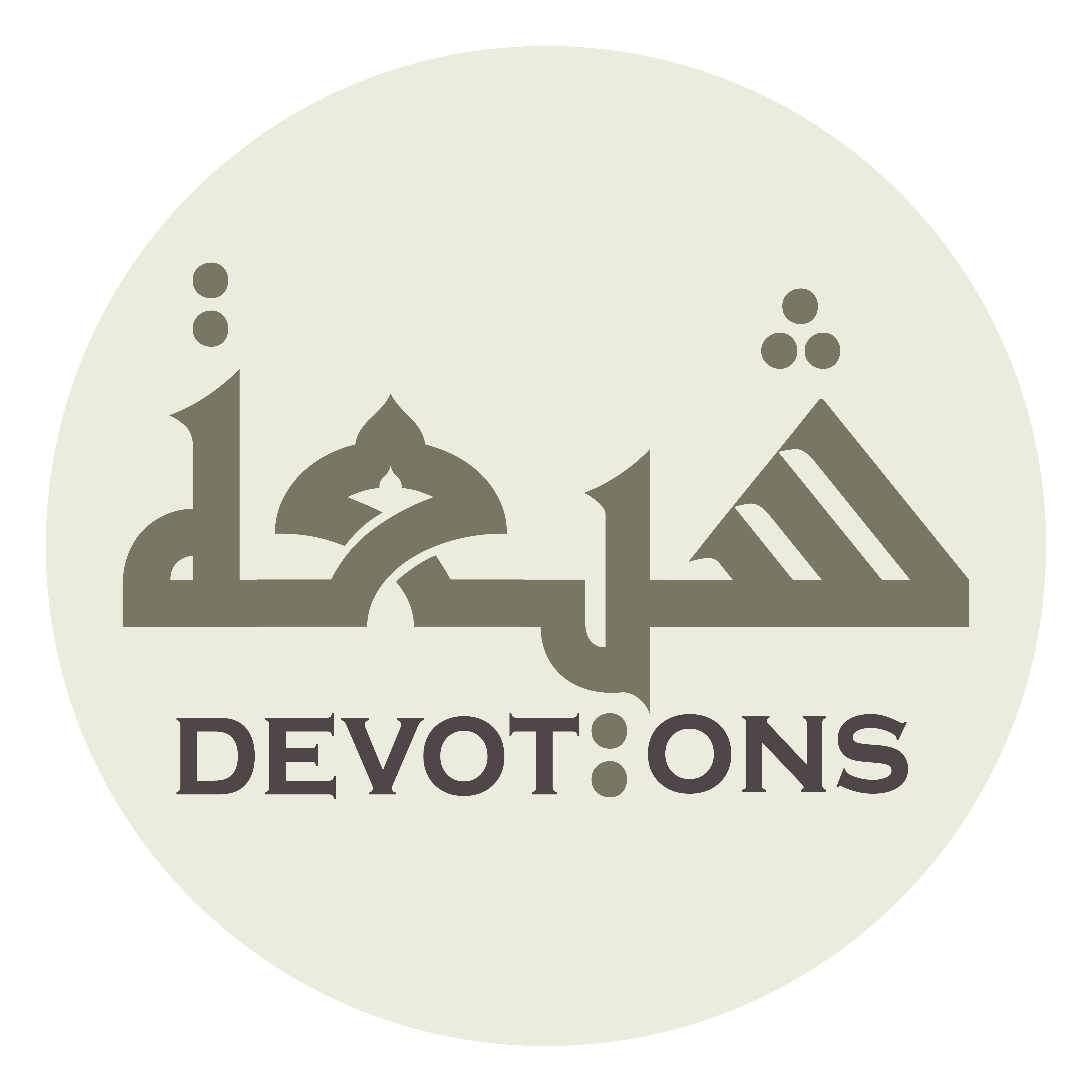 يَا ابْنَ رَسُولِ اللَّهِ

yabna rasūlillāh

O son of Allah’s Messenger!
Dua Tawassul
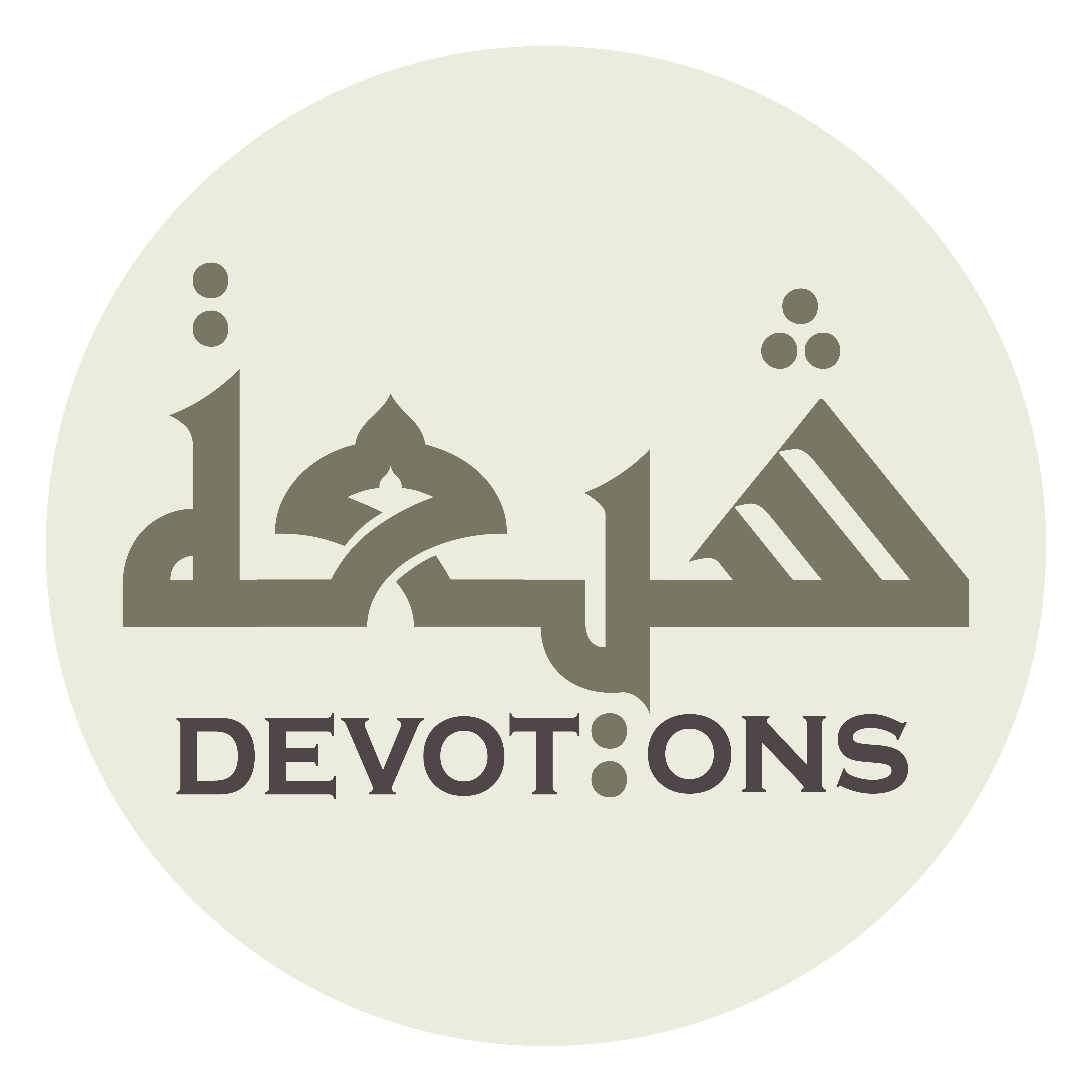 يَا حُجَّةَ اللَّهِ عَلَى خَلْقِهِ

yā ḥujjatallāhi `alā khalqih

O Allah’s Argument against His creatures!
Dua Tawassul
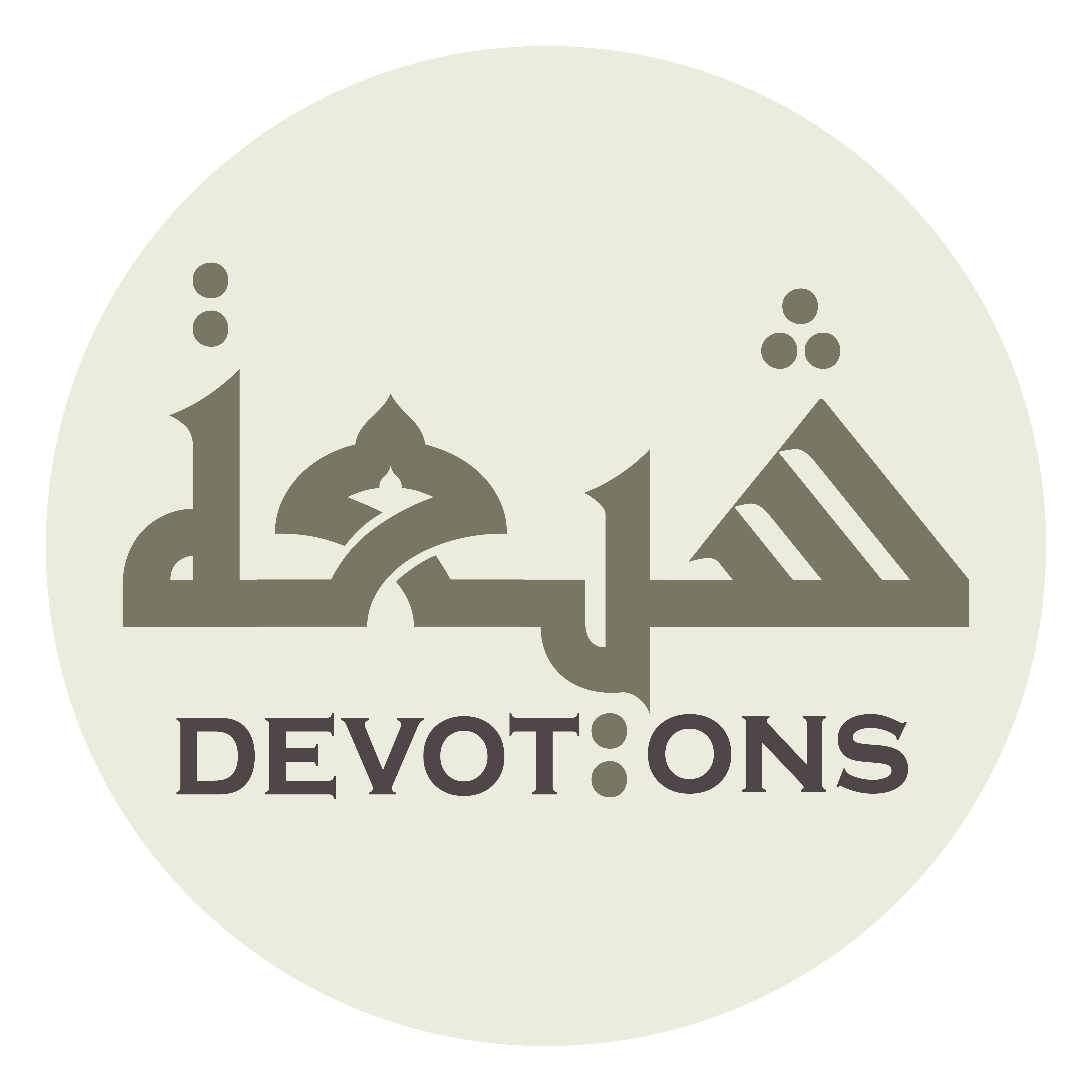 يَا سَيِّدَنَا وَمَوْلاَنَا

yā sayyidanā wamawlānā

O our master and chief!
Dua Tawassul
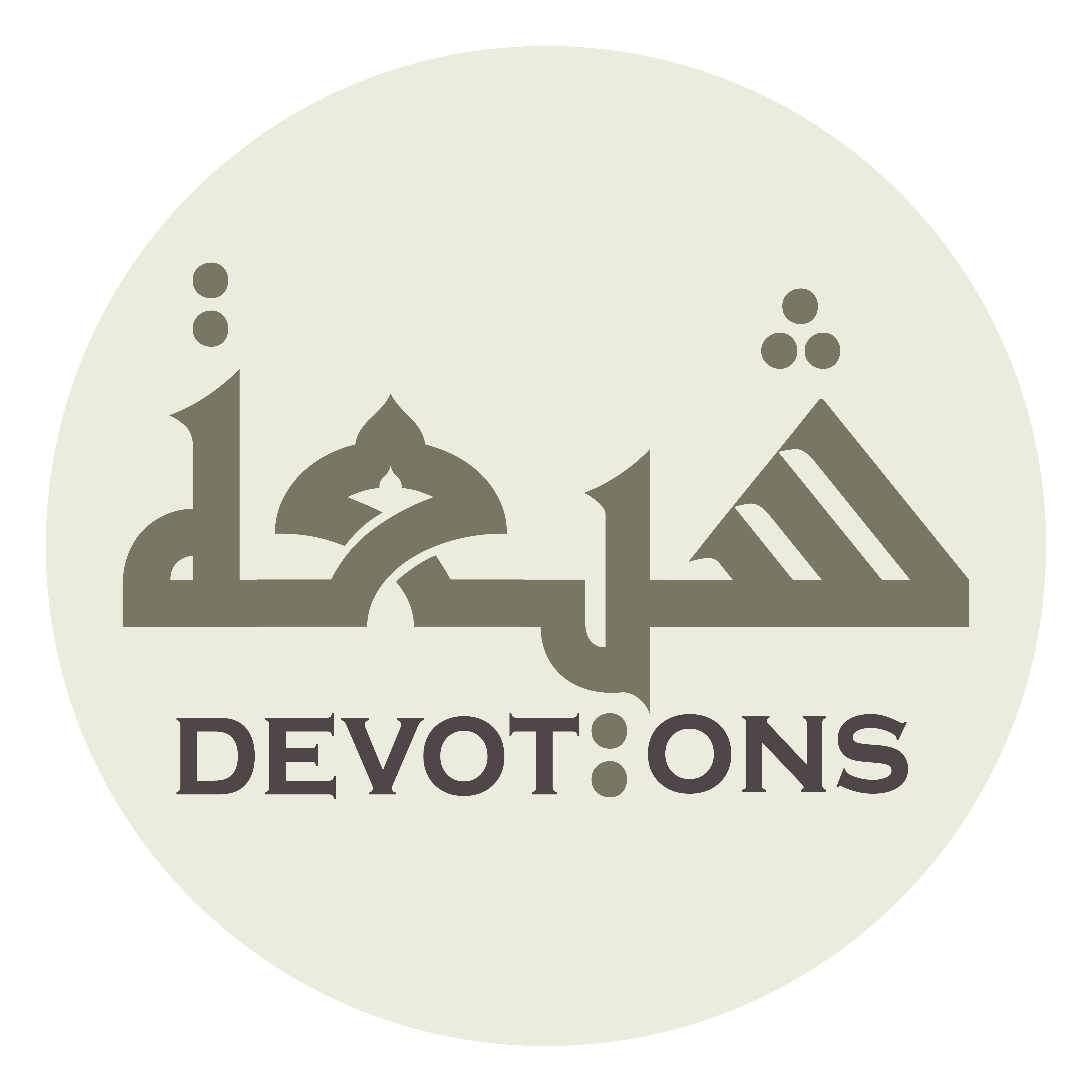 إِنَّا تَوَجَّهْنَا وَاسْتَشْفَعْنَا

innā tawajjahnā wastashfa`nā

we are turning our faces toward you, seeking your intercession
Dua Tawassul
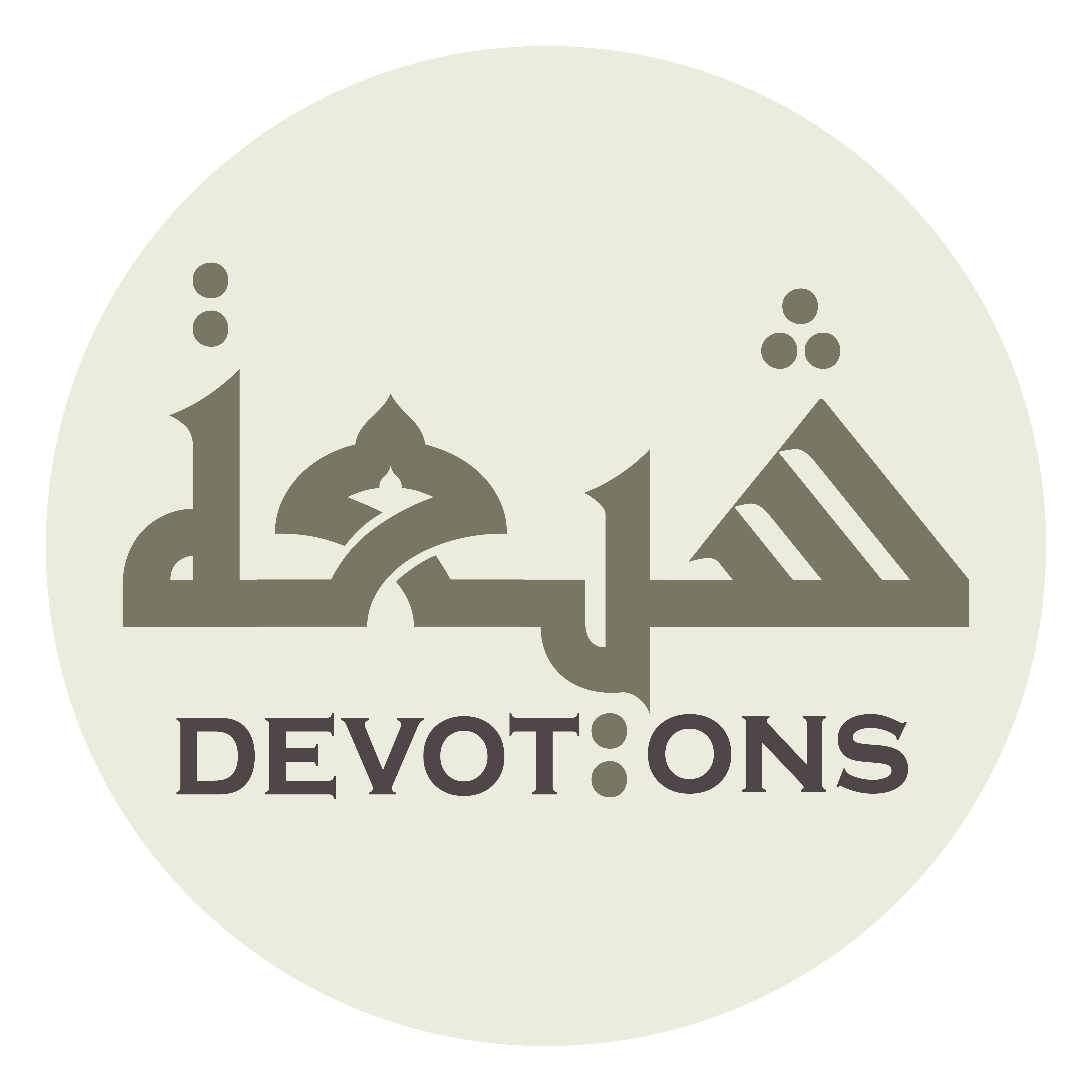 وَتَوَسَّلْنَا بِكَ إِلَى اللَّهِ

watawassalnā bika ilallāh

and your advocacy for us before Allah;
Dua Tawassul
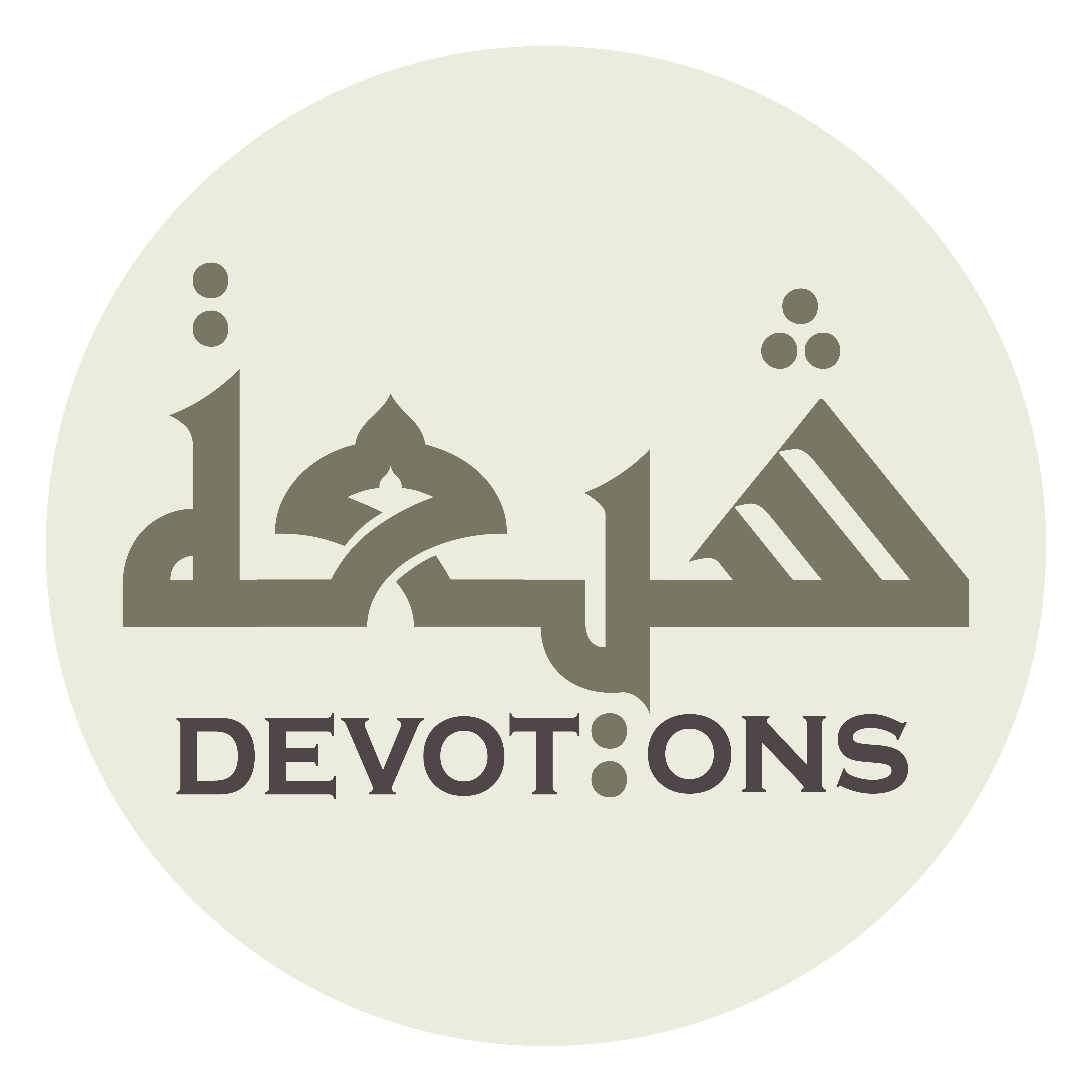 وَقَدَّمْنَاكَ بَيْنَ يَدَيْ حَاجَاتِنَا

waqaddamnāka bayna yaday ḥājātinā

and we are presenting you [as our intermediary] for the settlement of our needs.
Dua Tawassul
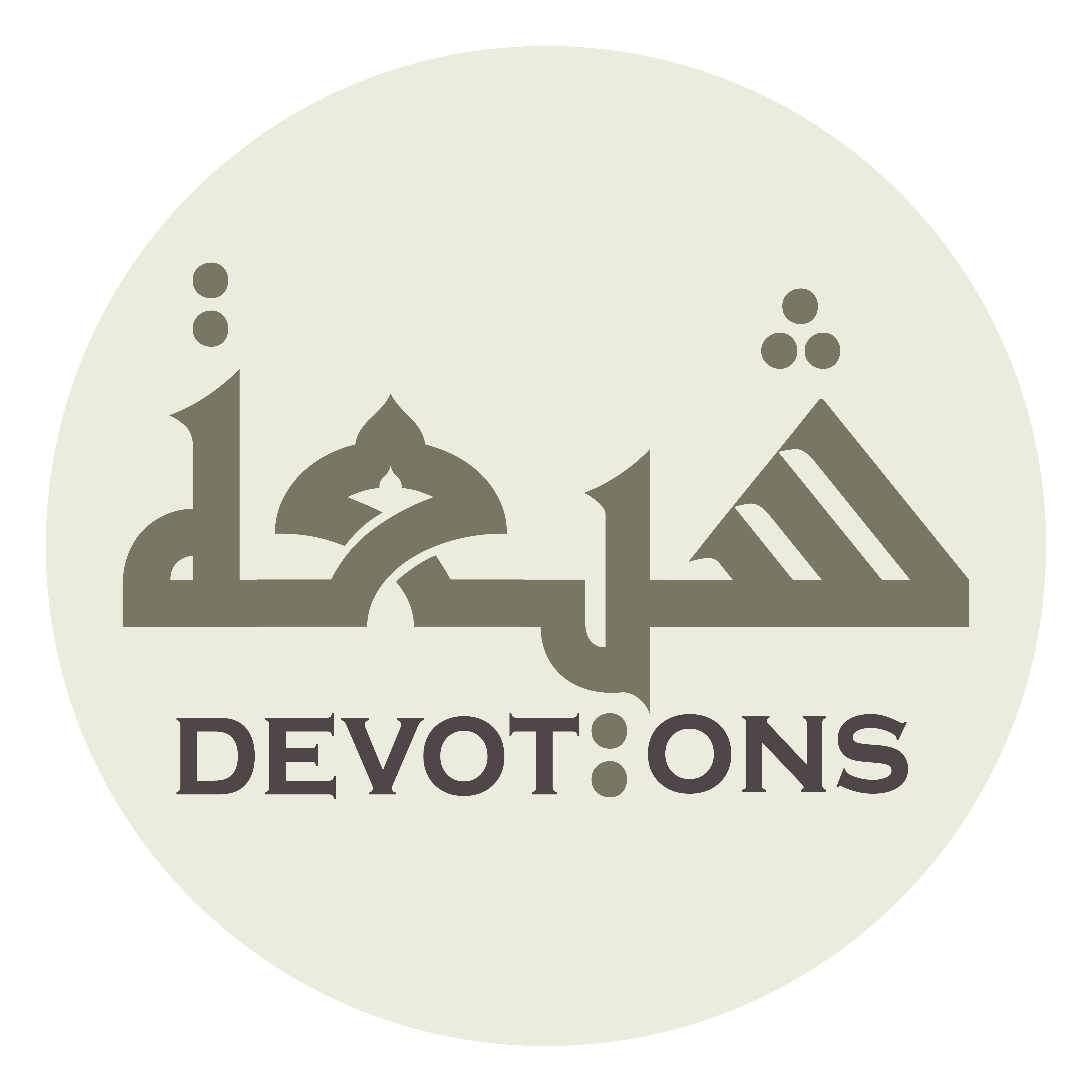 يَا وَجِيهًا عِنْدَ اللَّهِ

yā wajīhan `indallāh

O well-esteemed with Allah,
Dua Tawassul
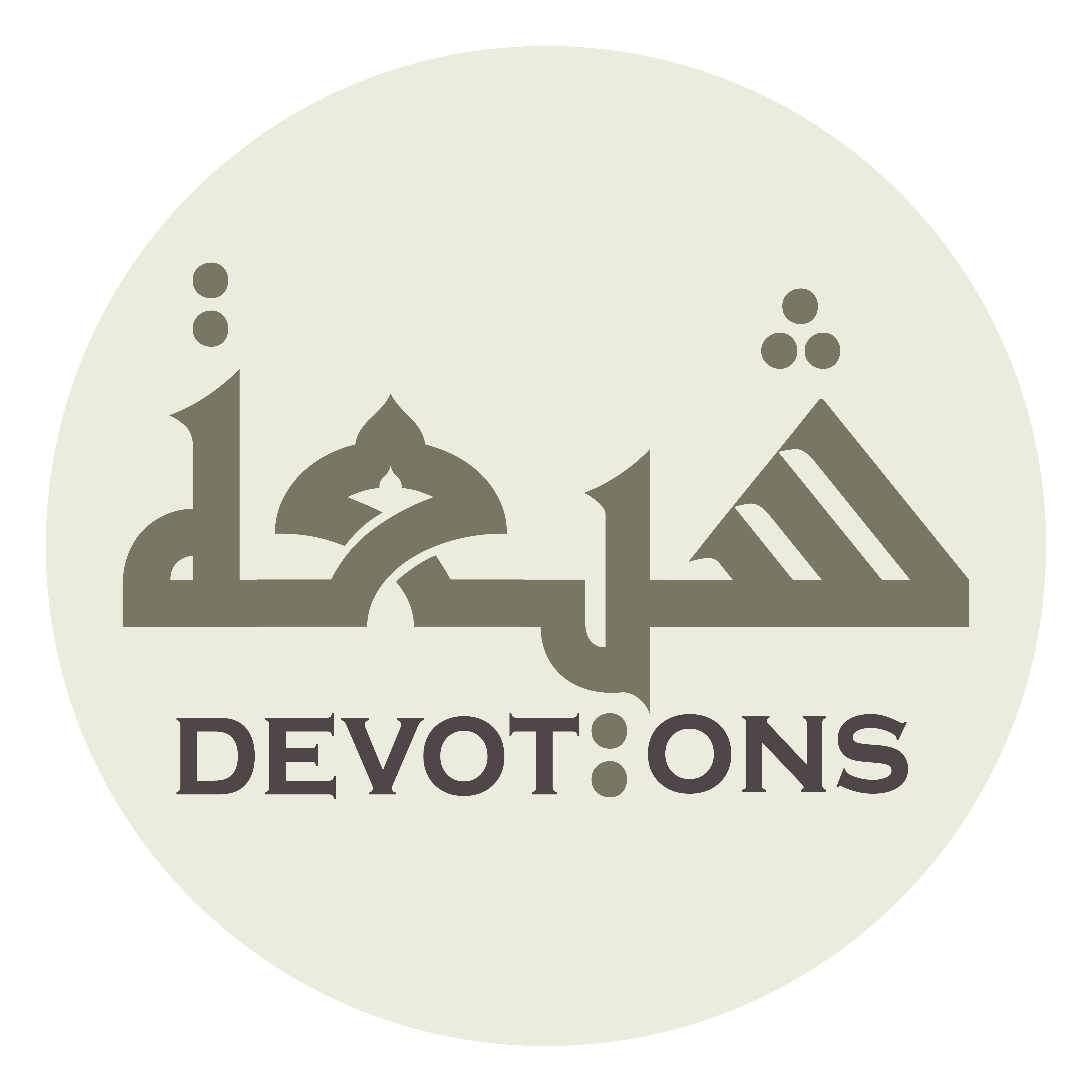 اِشْفَعْ لَنَا عِنْدَ اللَّهِ

ishfa` lanā `indallāh

intercede for us before Allah.
Dua Tawassul
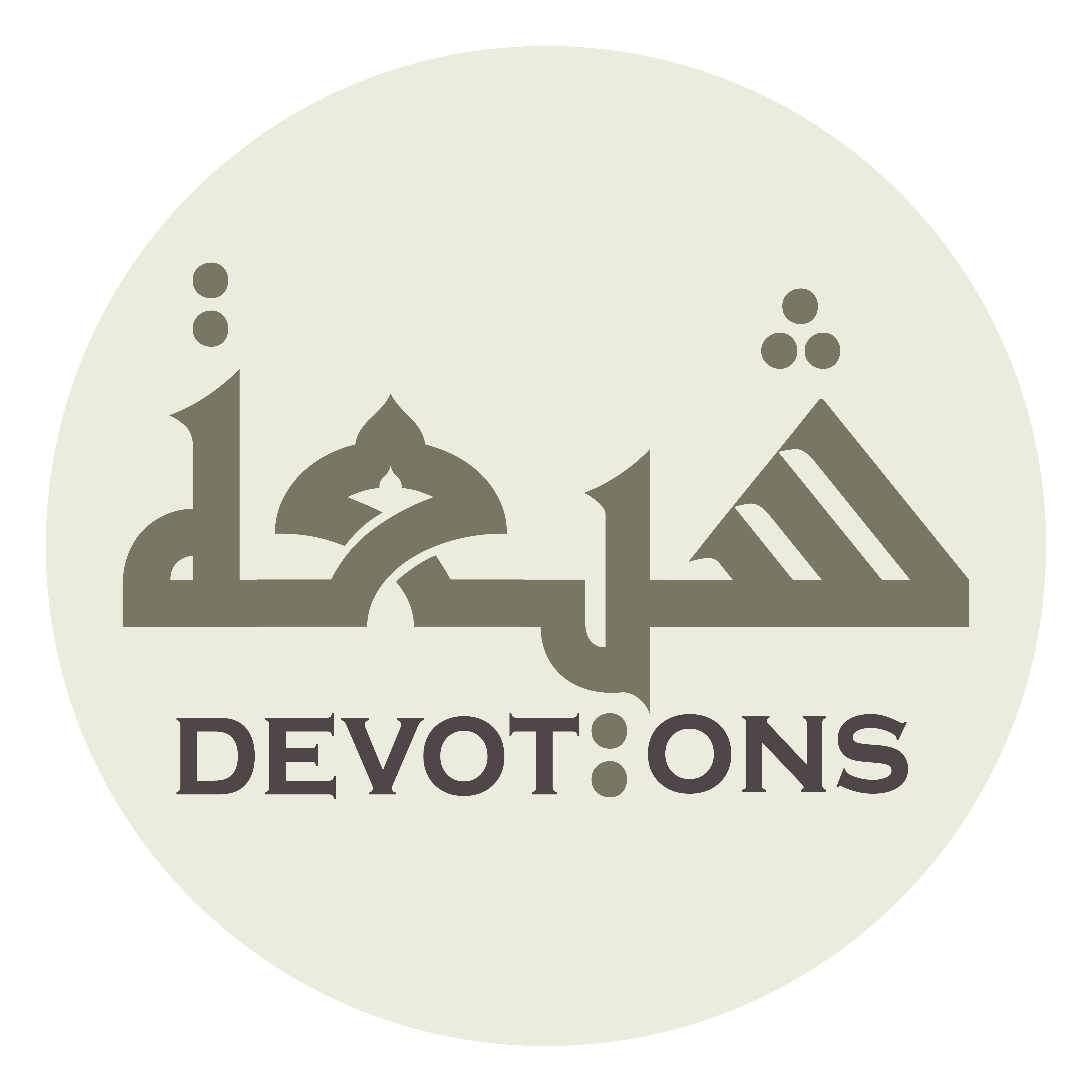 يَا أَبَا عَبْدِ اللَّهِ

yā abā `abdillāh

O Abu-`Abdullah!
Dua Tawassul
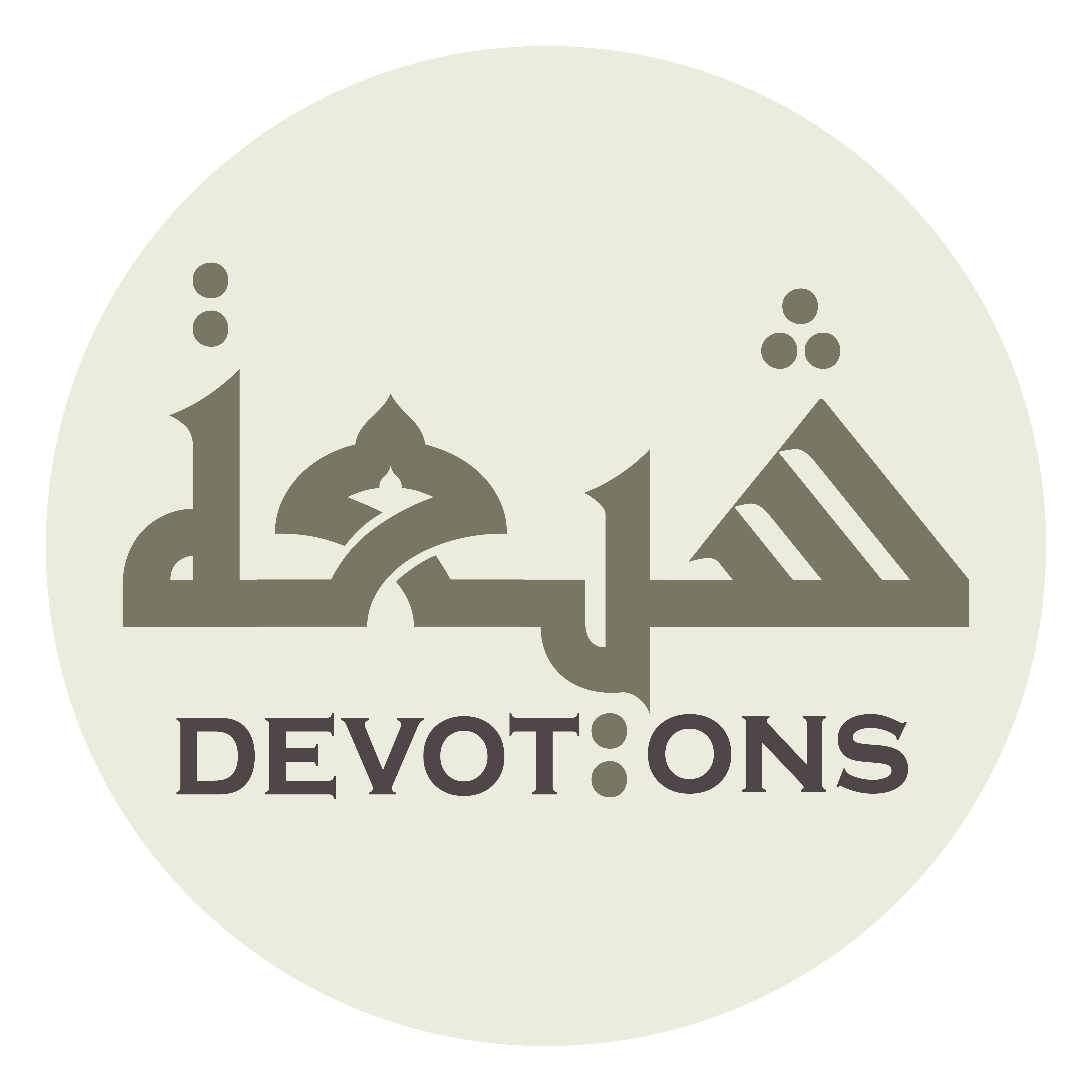 يَا جَعْفَرَ بْنَ مُحَمَّدٍ

yā ja`farabna muḥammad

O Ja`far the son of Muhammad!
Dua Tawassul
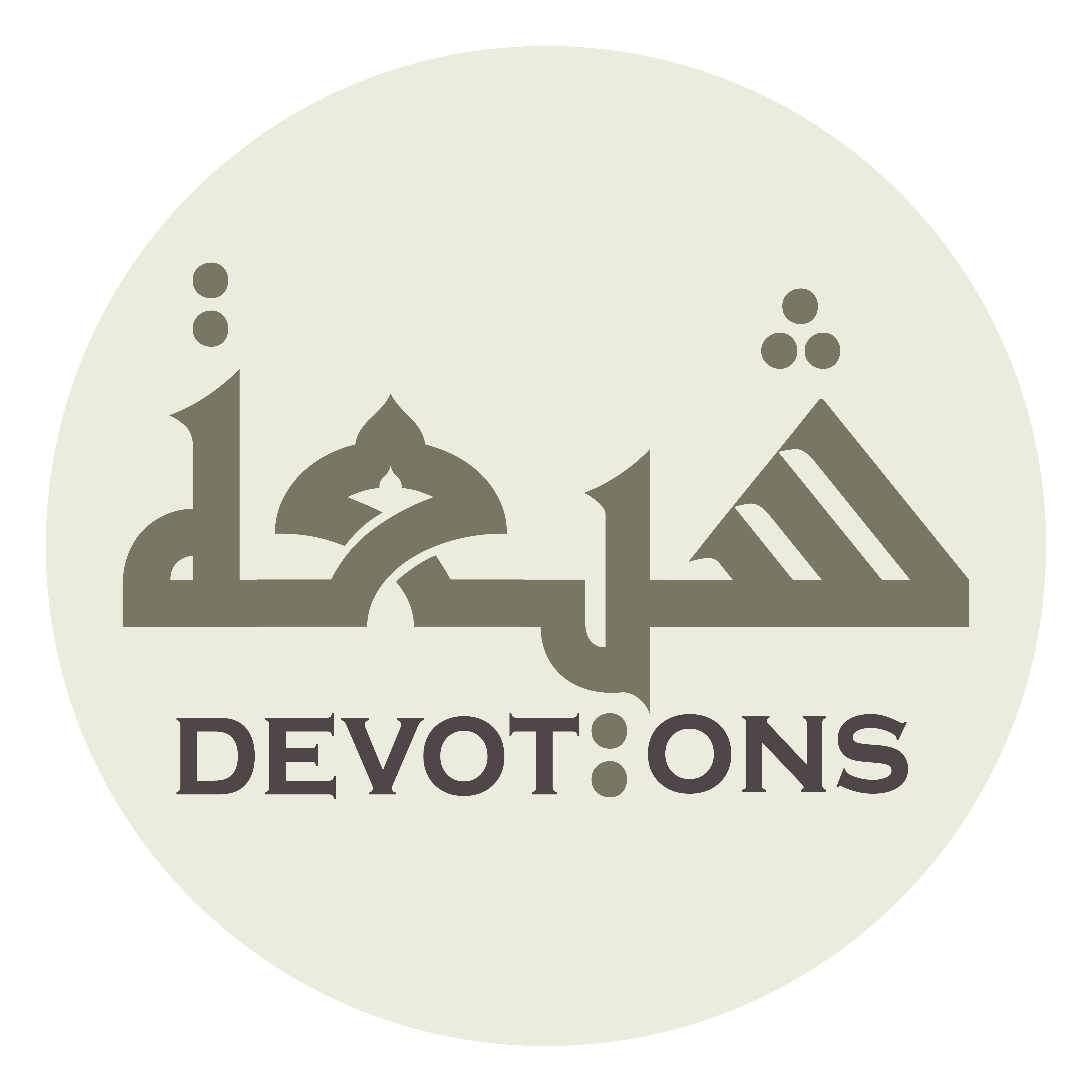 أَيُّهَا الصَّادِقُ

ayyuhaṣ ṣādiq

O Veracious!
Dua Tawassul
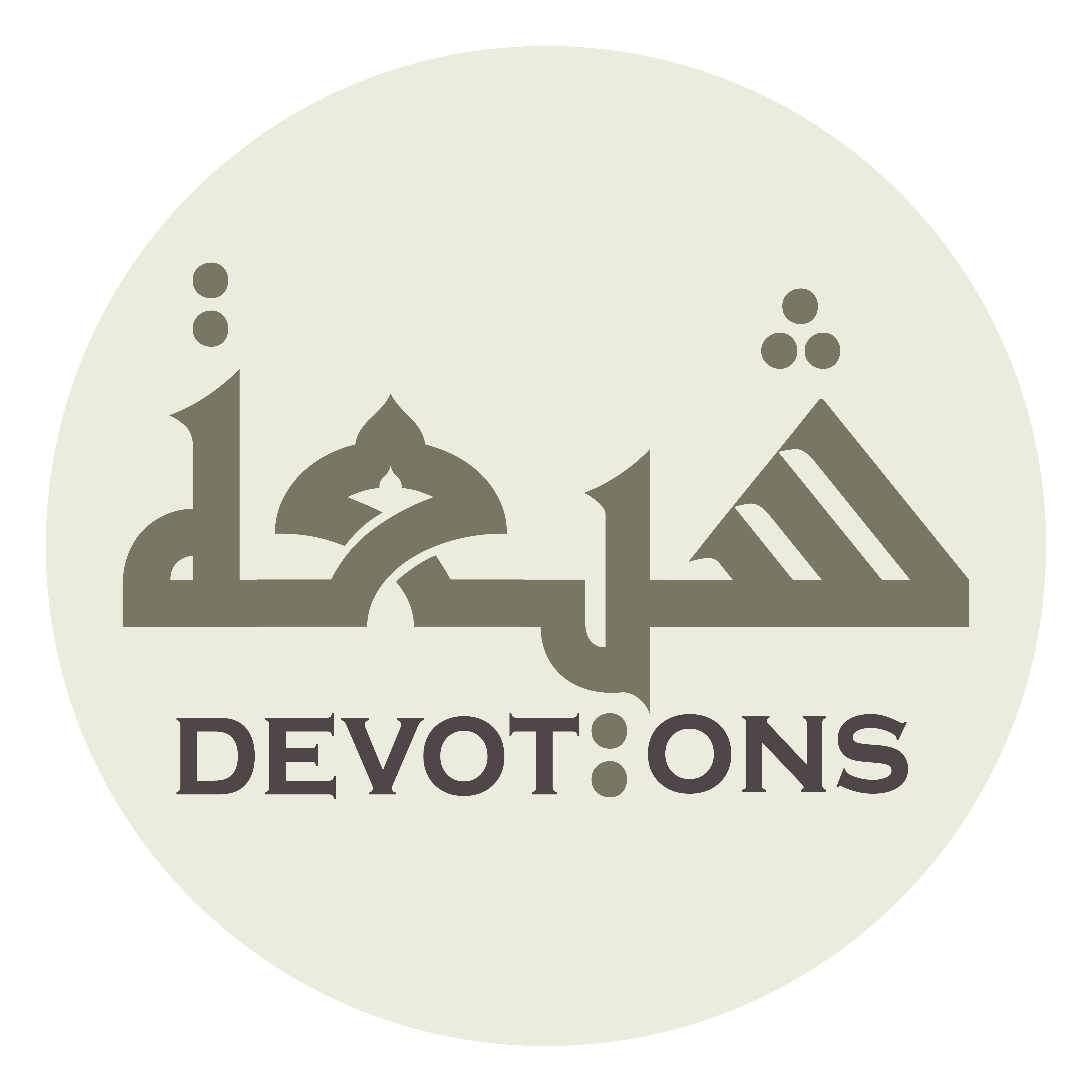 يَا ابْنَ رَسُولِ اللَّهِ

yabna rasūlillāh

O son of Allah’s Messenger!
Dua Tawassul
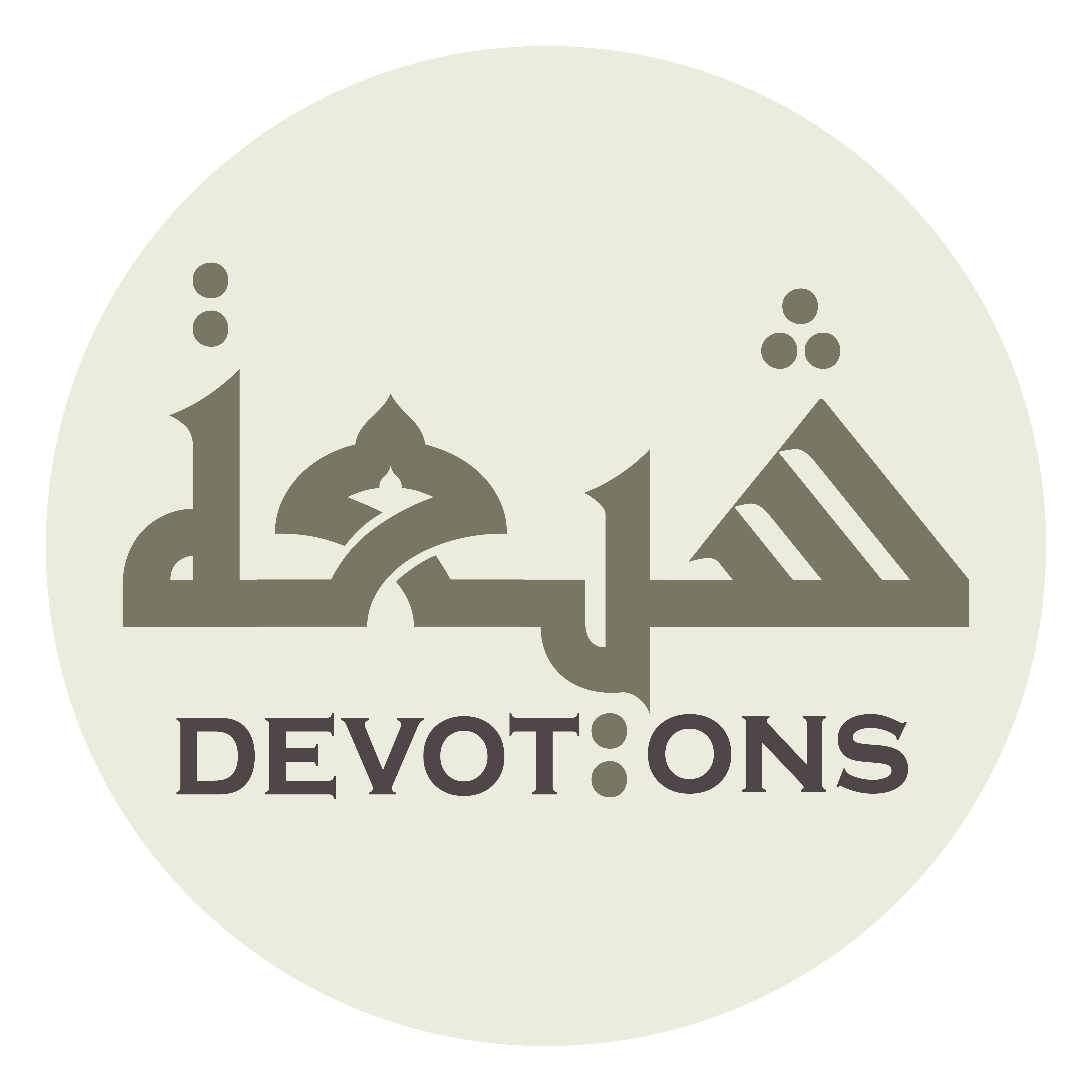 يَا حُجَّةَ اللَّهِ عَلَى خَلْقِهِ

yā ḥujjatallāhi `alā khalqih

O Allah’s Argument against His creatures!
Dua Tawassul
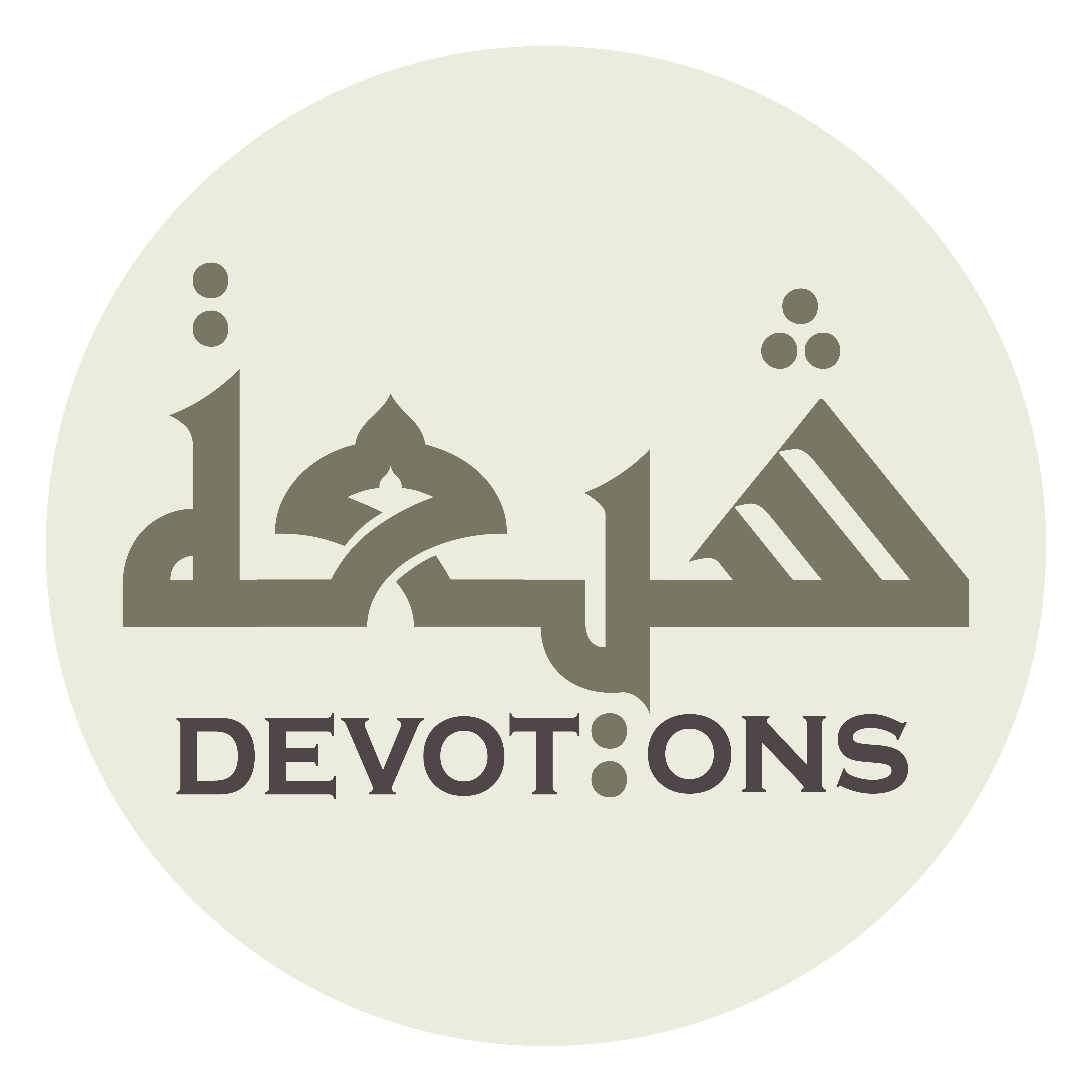 يَا سَيِّدَنَا وَمَوْلاَنَا

yā sayyidanā wamawlānā

O our master and chief!
Dua Tawassul
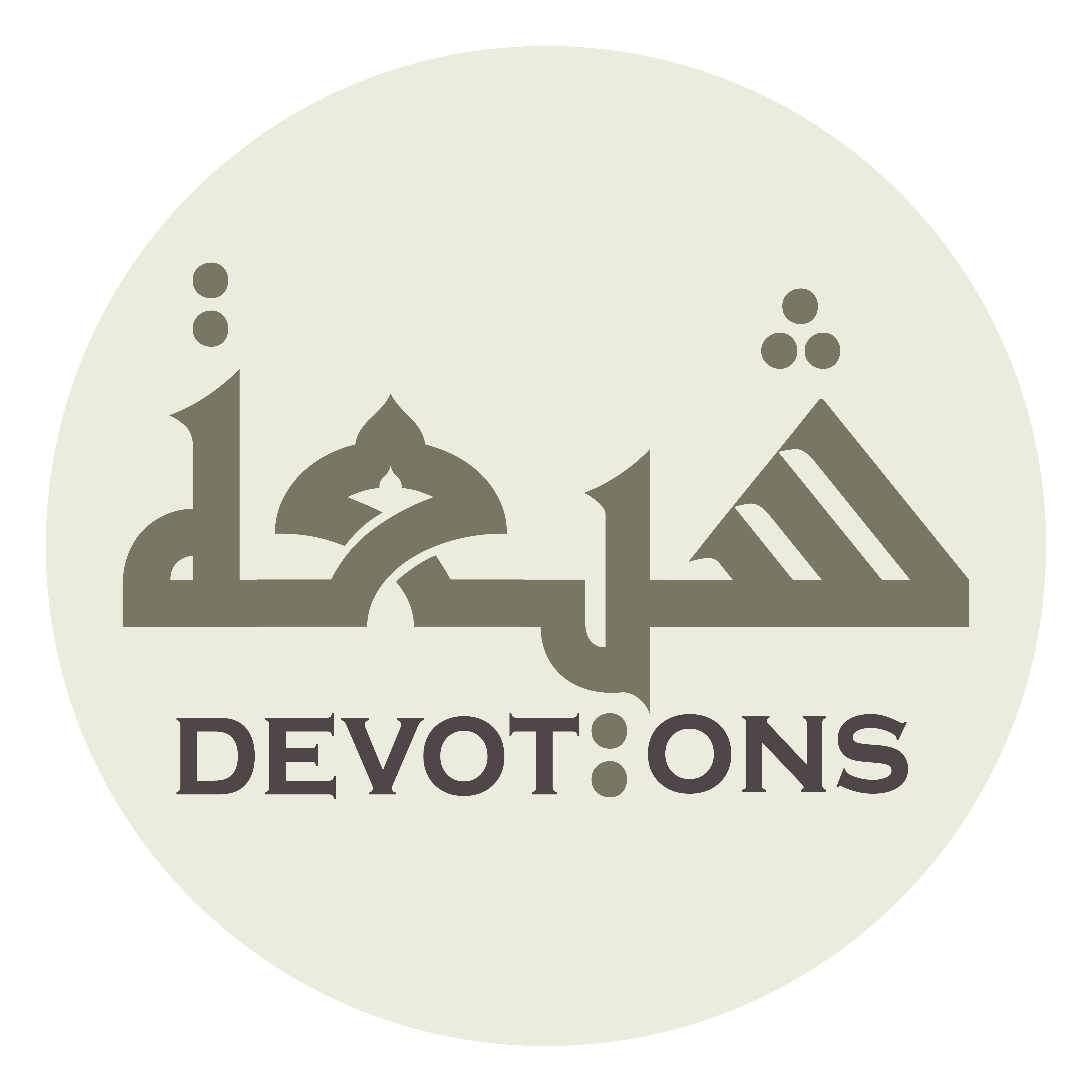 إِنَّا تَوَجَّهْنَا وَاسْتَشْفَعْنَا

innā tawajjahnā wastashfa`nā

we are turning our faces toward you, seeking your intercession
Dua Tawassul
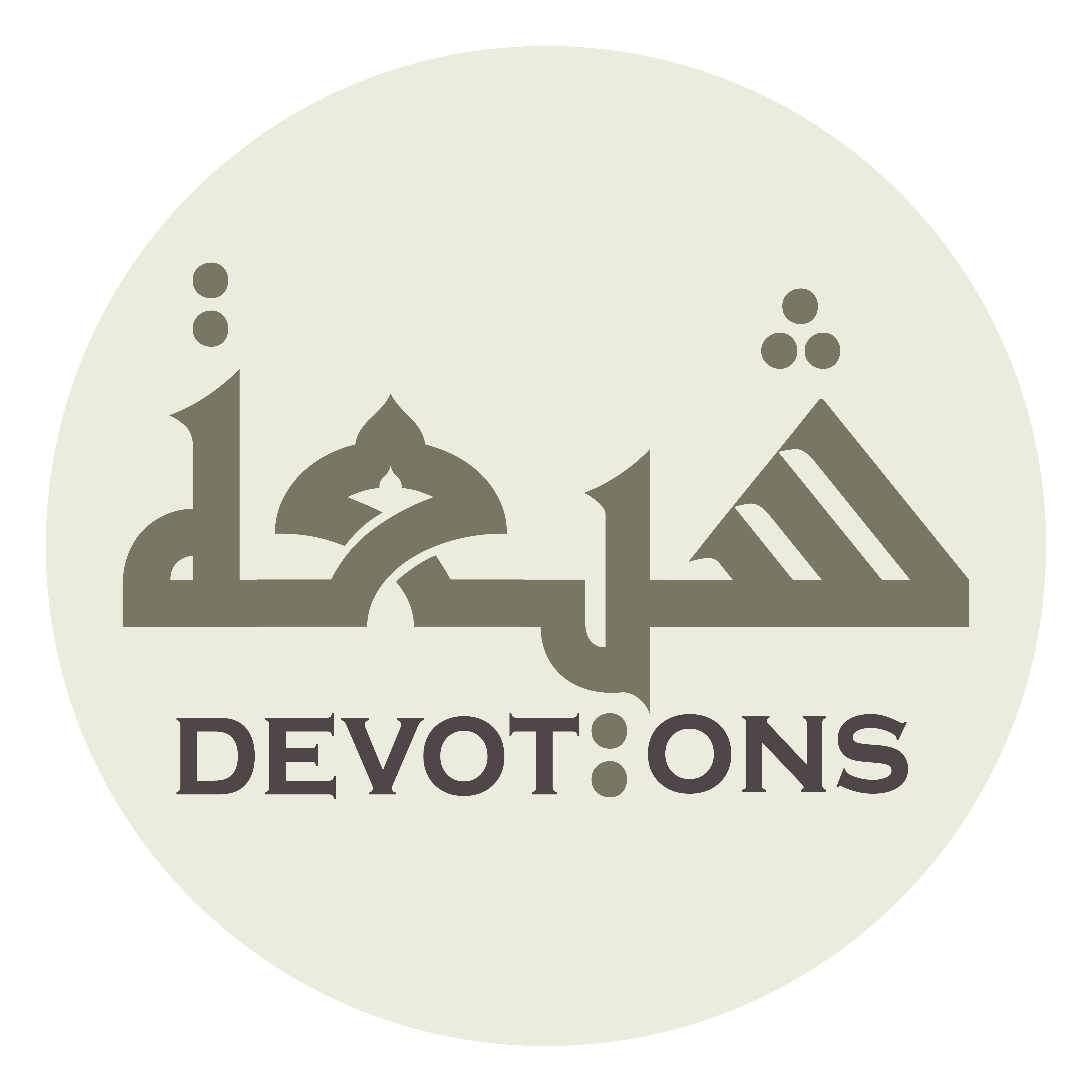 وَتَوَسَّلْنَا بِكَ إِلَى اللَّهِ

watawassalnā bika ilallāh

and your advocacy for us before Allah;
Dua Tawassul
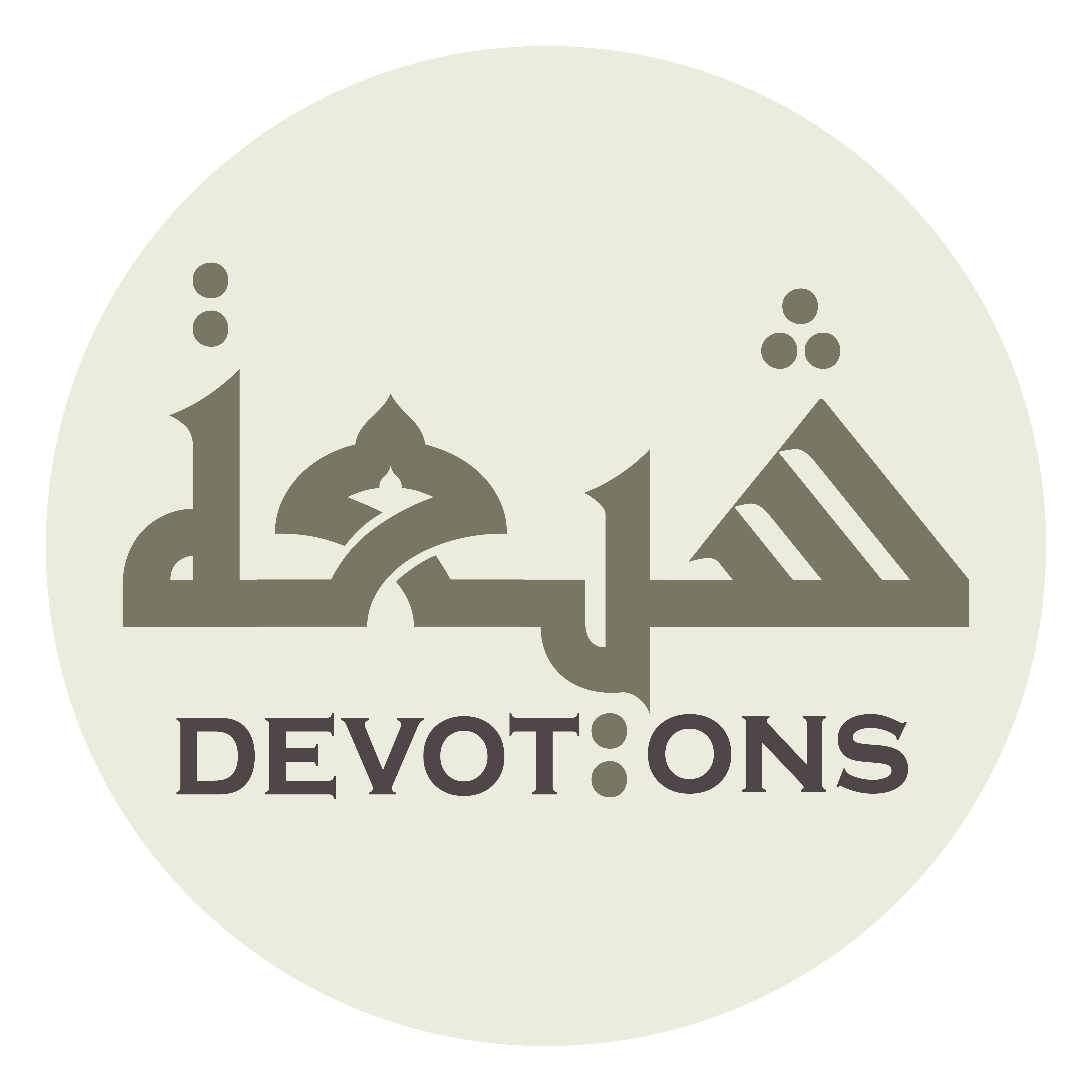 وَقَدَّمْنَاكَ بَيْنَ يَدَيْ حَاجَاتِنَا

waqaddamnāka bayna yaday ḥājātinā

and we are presenting you [as our intermediary] for the settlement of our needs.
Dua Tawassul
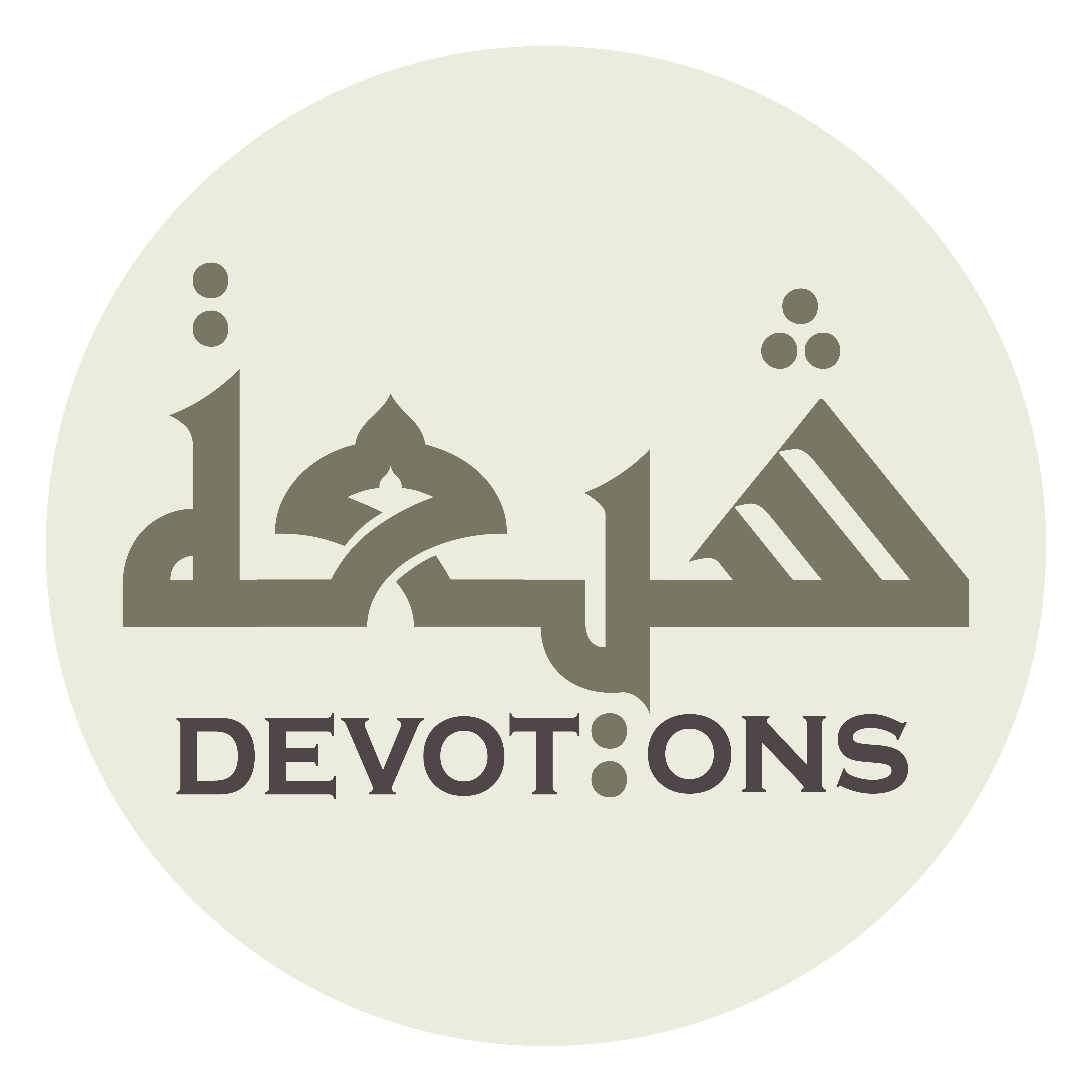 يَا وَجِيهًا عِنْدَ اللَّهِ

yā wajīhan `indallāh

O well-esteemed with Allah,
Dua Tawassul
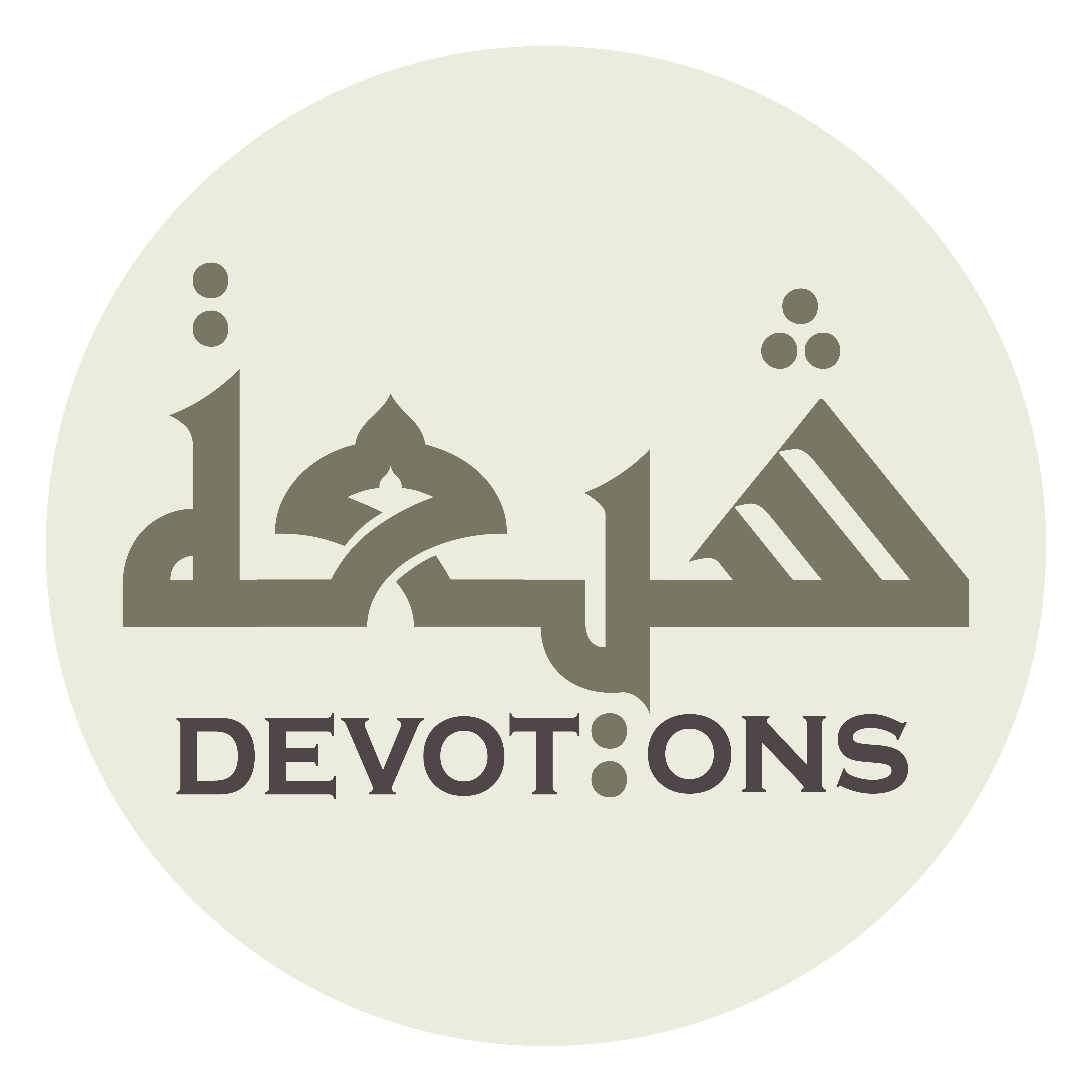 اِشْفَعْ لَنَا عِنْدَ اللَّهِ

ishfa` lanā `indallāh

intercede for us before Allah.
Dua Tawassul
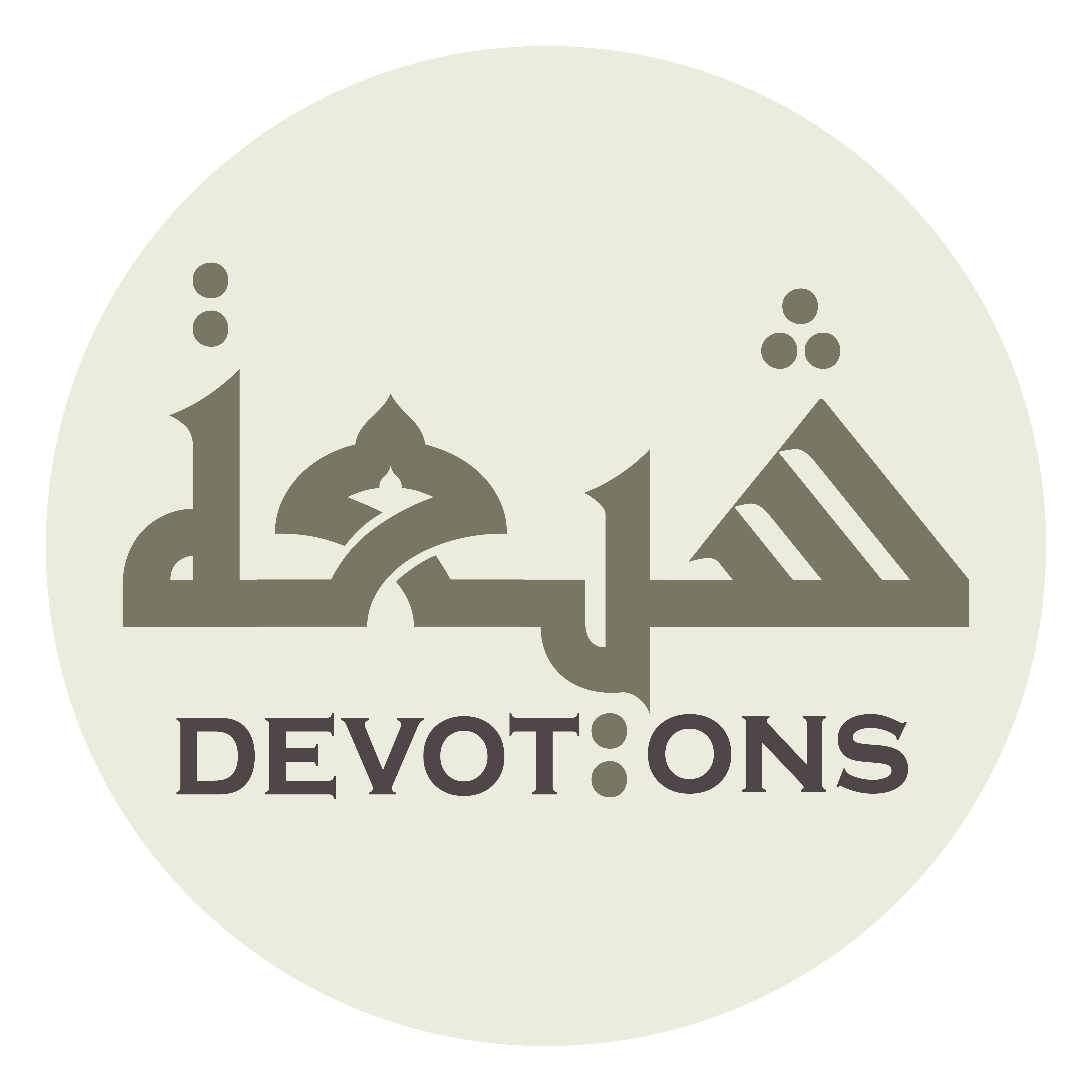 يَا أَبَا الْحَسَنِ

yā abal ḥasan

O Abu’l-Hasan!
Dua Tawassul
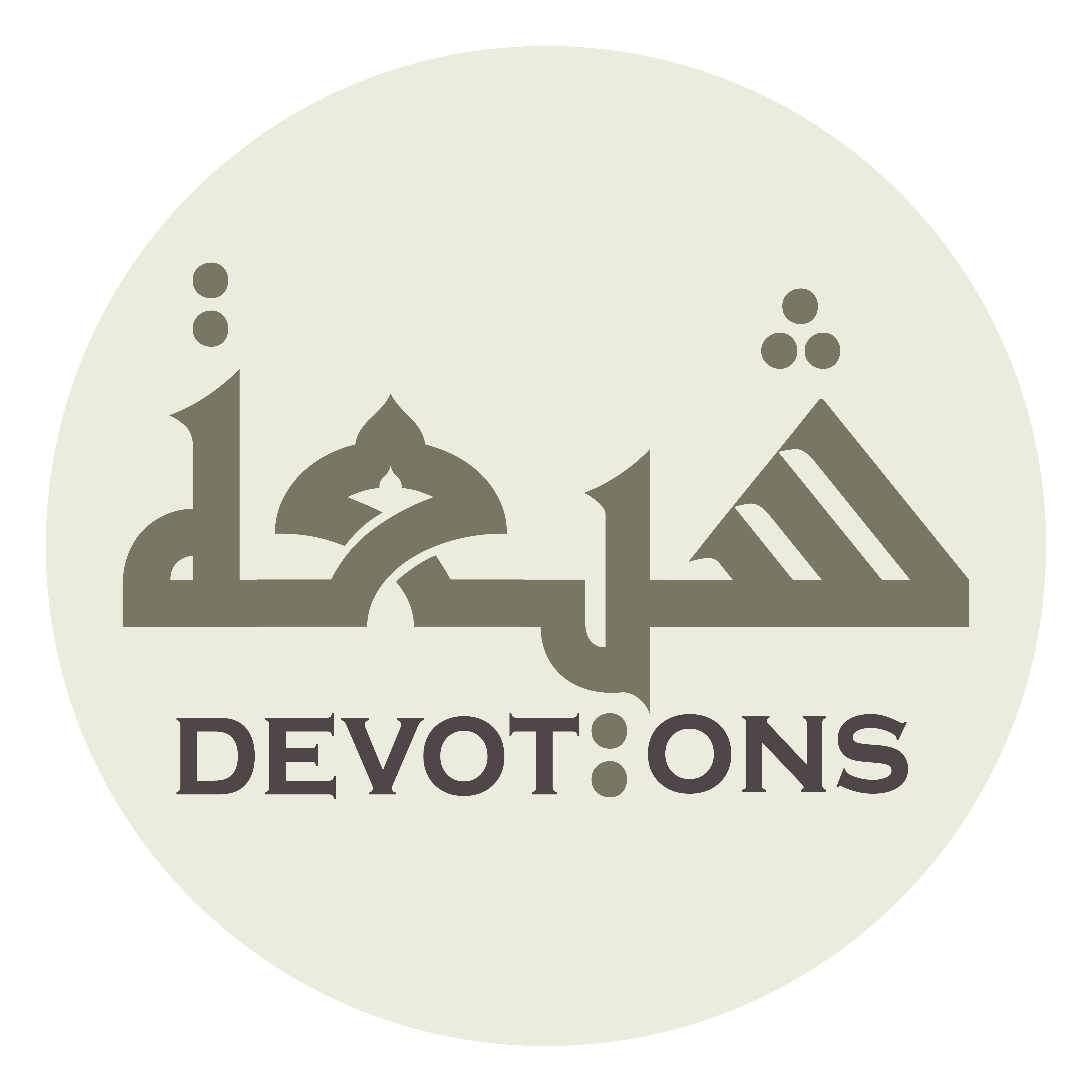 يَا مُوْسَى بْنَ جَعْفَرٍ

yā mūsabna ja`far

O Musa the son of Ja`far!
Dua Tawassul
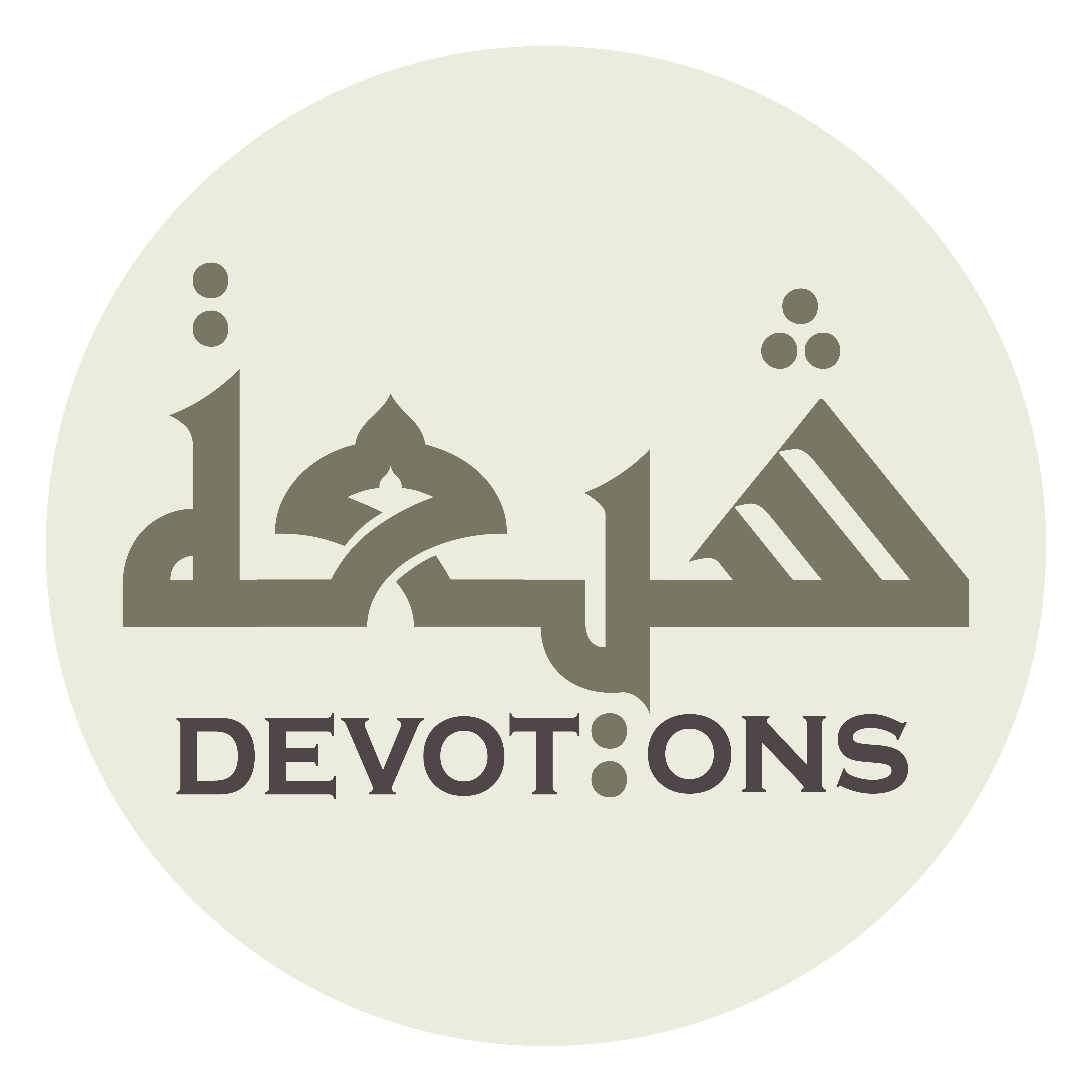 أَيُّهَا الْكَاظِمُ

ayyuhal kāẓim

O Suppressor [of rage]!
Dua Tawassul
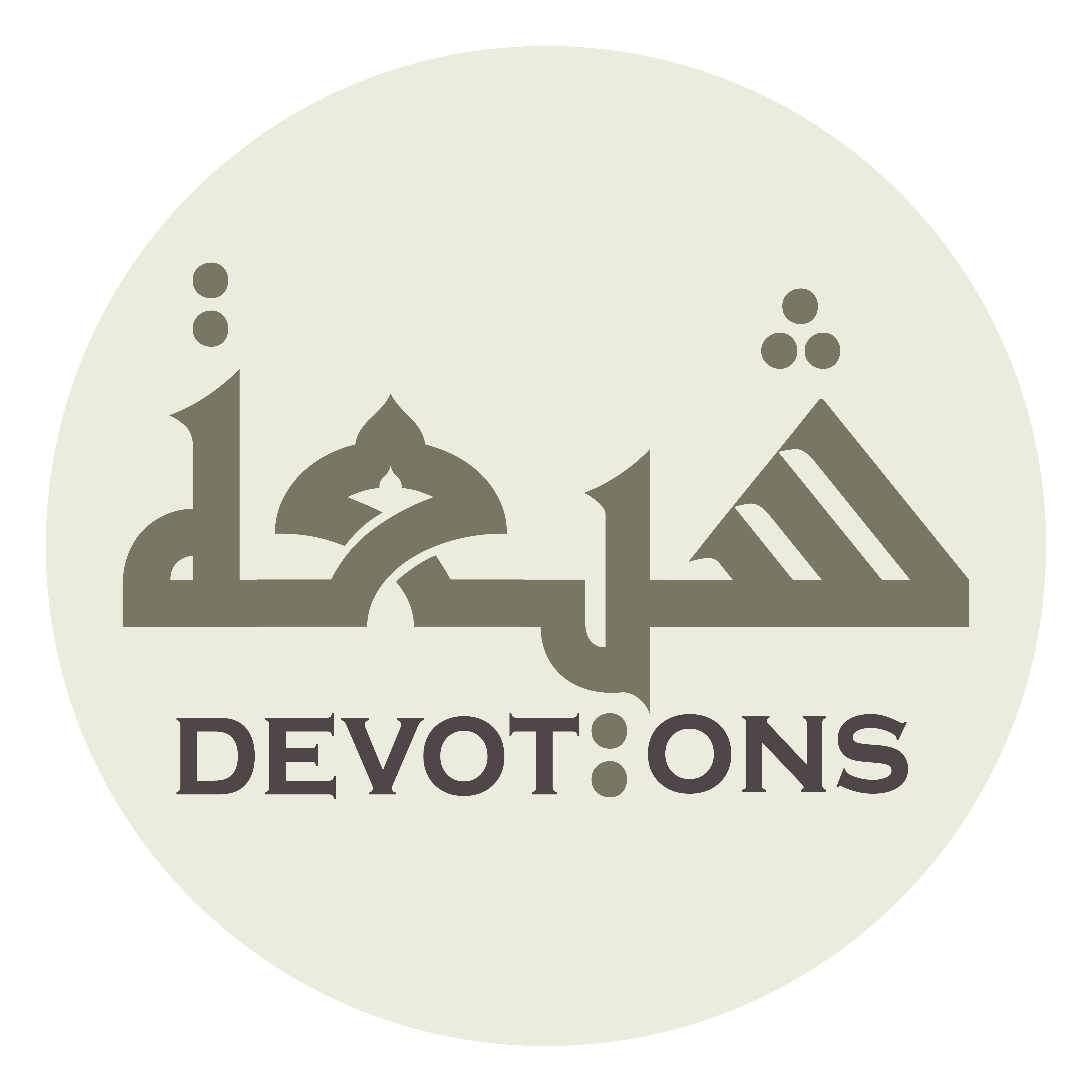 يَا ابْنَ رَسُولِ اللَّهِ

yabna rasūlillāh

O son of Allah’s Messenger!
Dua Tawassul
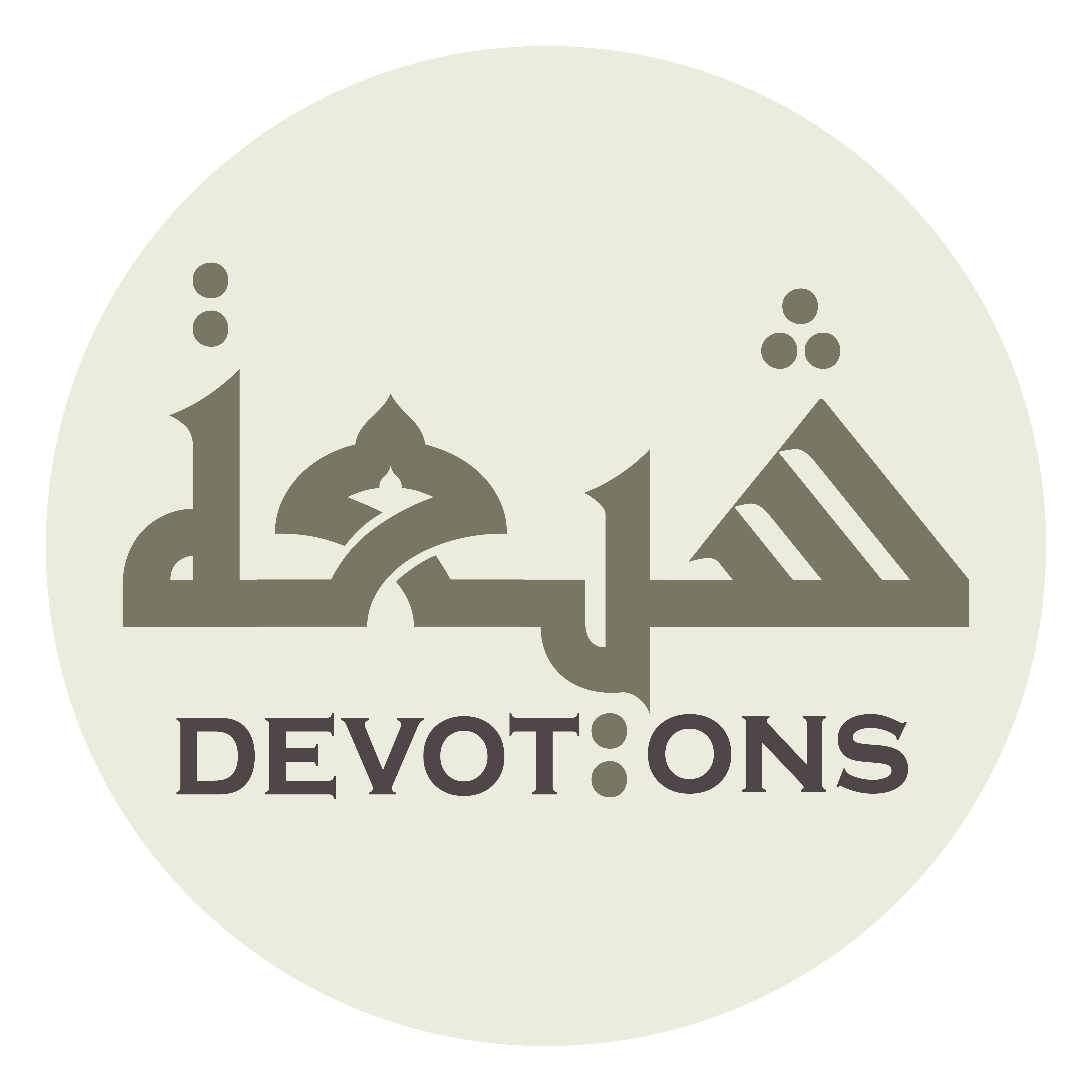 يَا حُجَّةَ اللَّهِ عَلَى خَلْقِهِ

yā ḥujjatallāhi `alā khalqih

O Allah’s Argument against His creatures!
Dua Tawassul
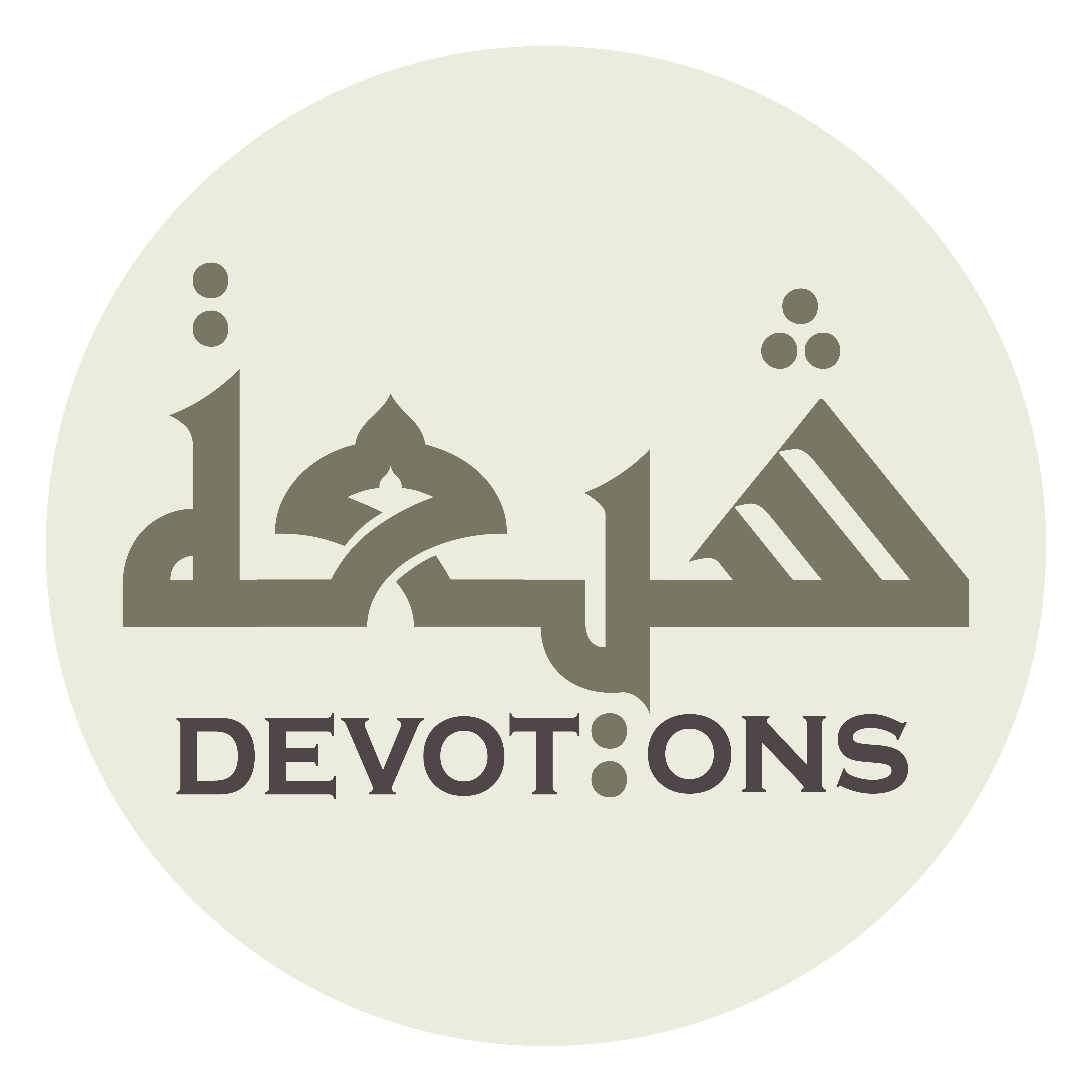 يَا سَيِّدَنَا وَمَوْلاَنَا

yā sayyidanā wamawlānā

O our master and chief!
Dua Tawassul
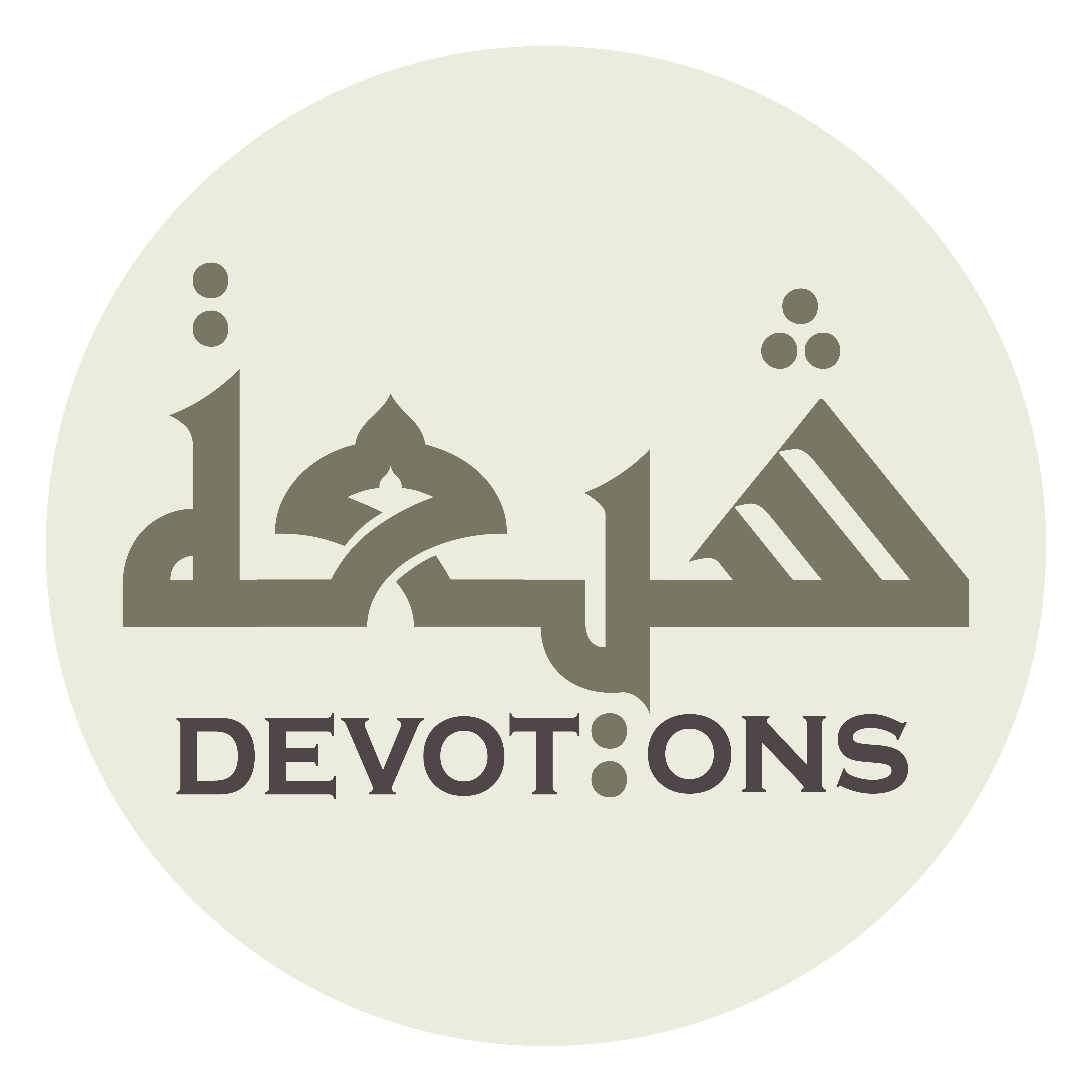 إِنَّا تَوَجَّهْنَا وَاسْتَشْفَعْنَا

innā tawajjahnā wastashfa`nā

we are turning our faces toward you, seeking your intercession
Dua Tawassul
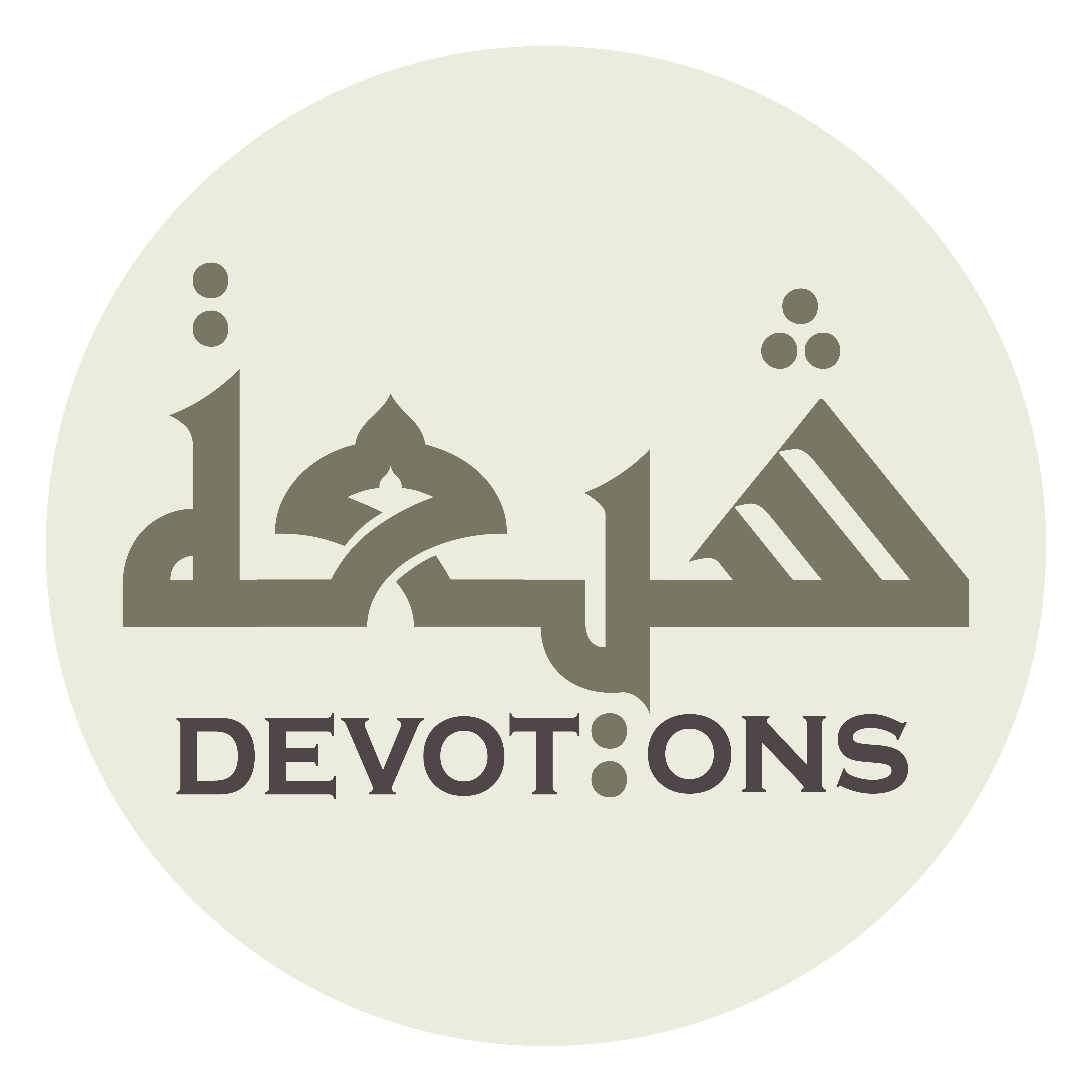 وَتَوَسَّلْنَا بِكَ إِلَى اللَّهِ

watawassalnā bika ilallāh

and your advocacy for us before Allah;
Dua Tawassul
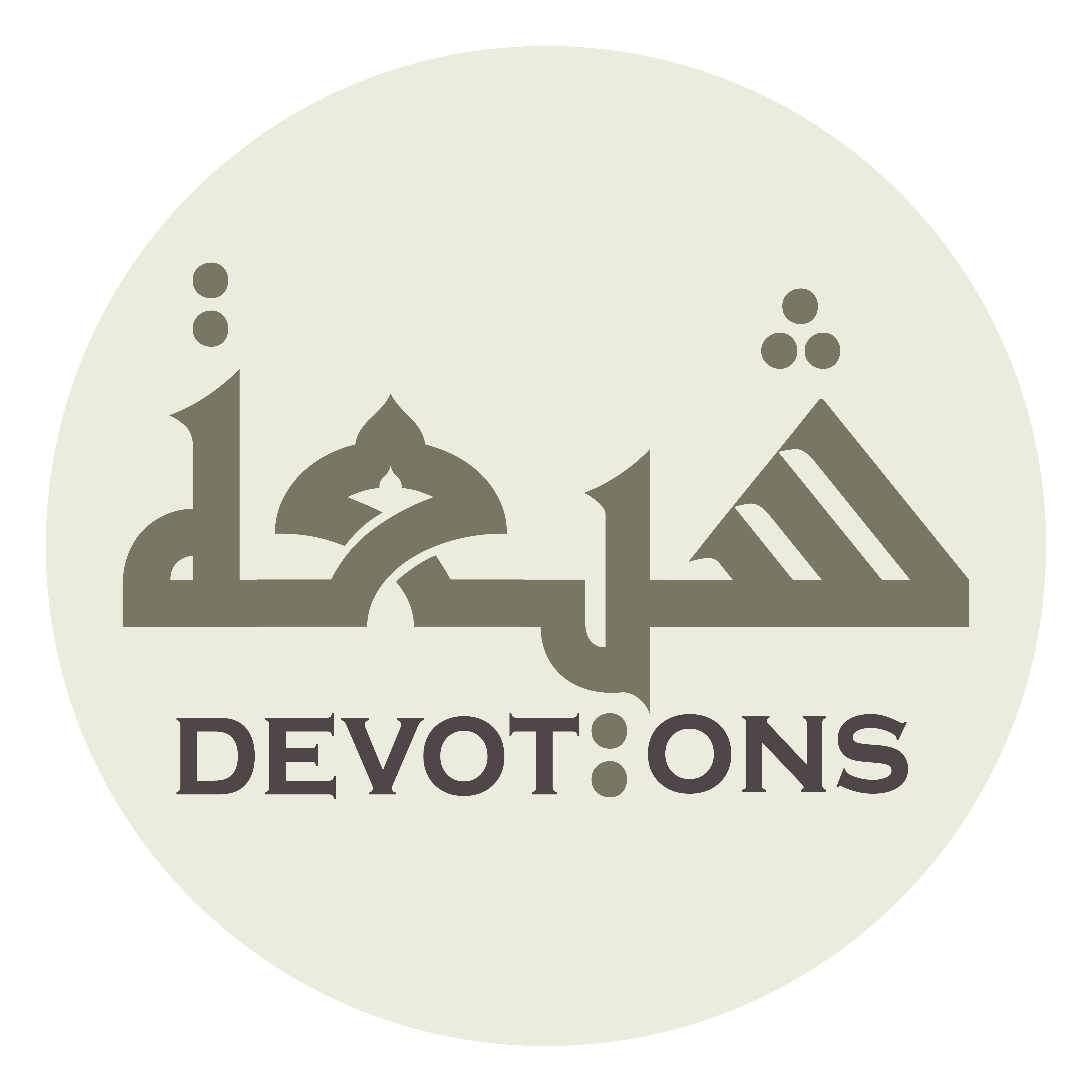 وَقَدَّمْنَاكَ بَيْنَ يَدَيْ حَاجَاتِنَا

waqaddamnāka bayna yaday ḥājātinā

and we are presenting you [as our intermediary] for the settlement of our needs.
Dua Tawassul
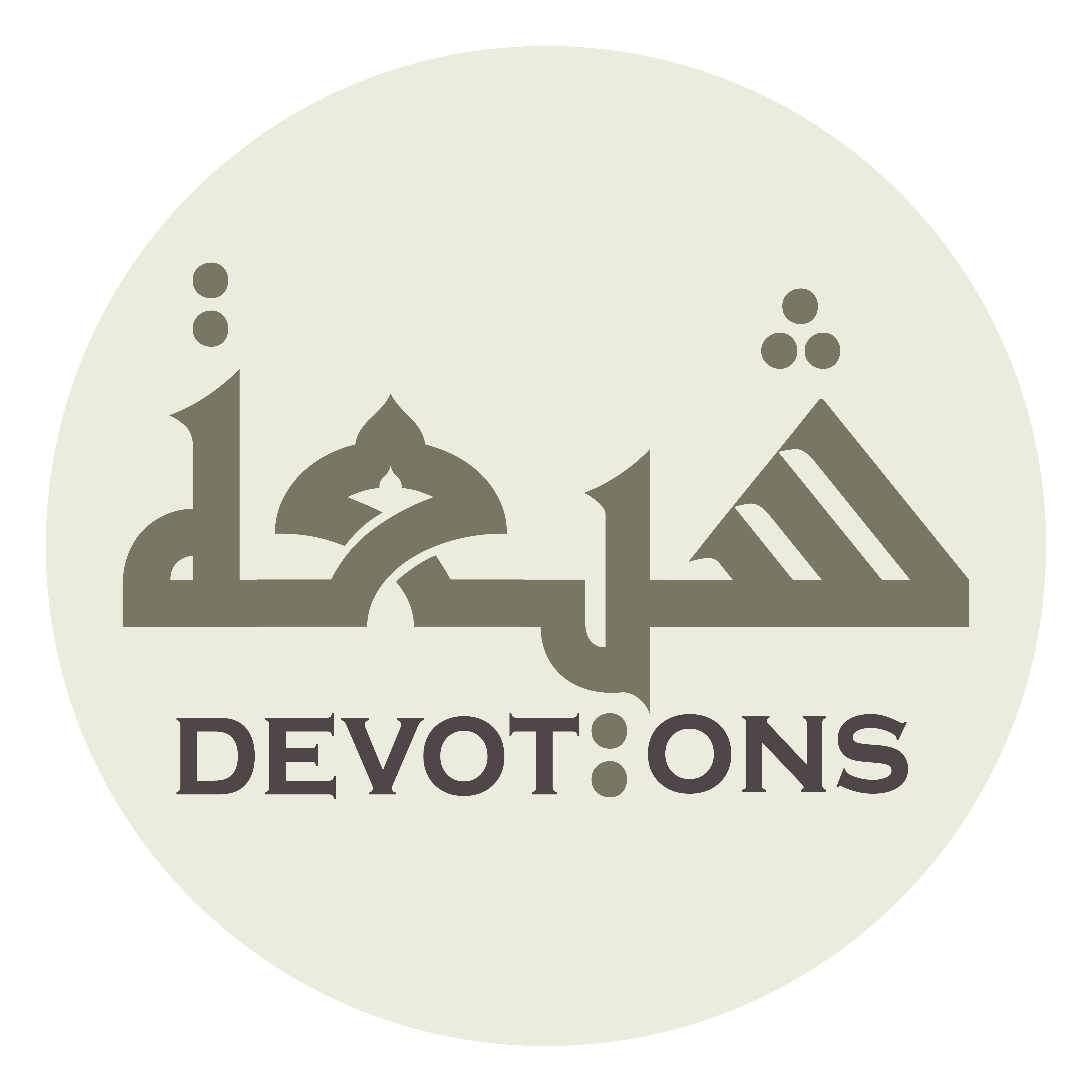 يَا وَجِيهًا عِنْدَ اللَّهِ

yā wajīhan `indallāh

O well-esteemed with Allah,
Dua Tawassul
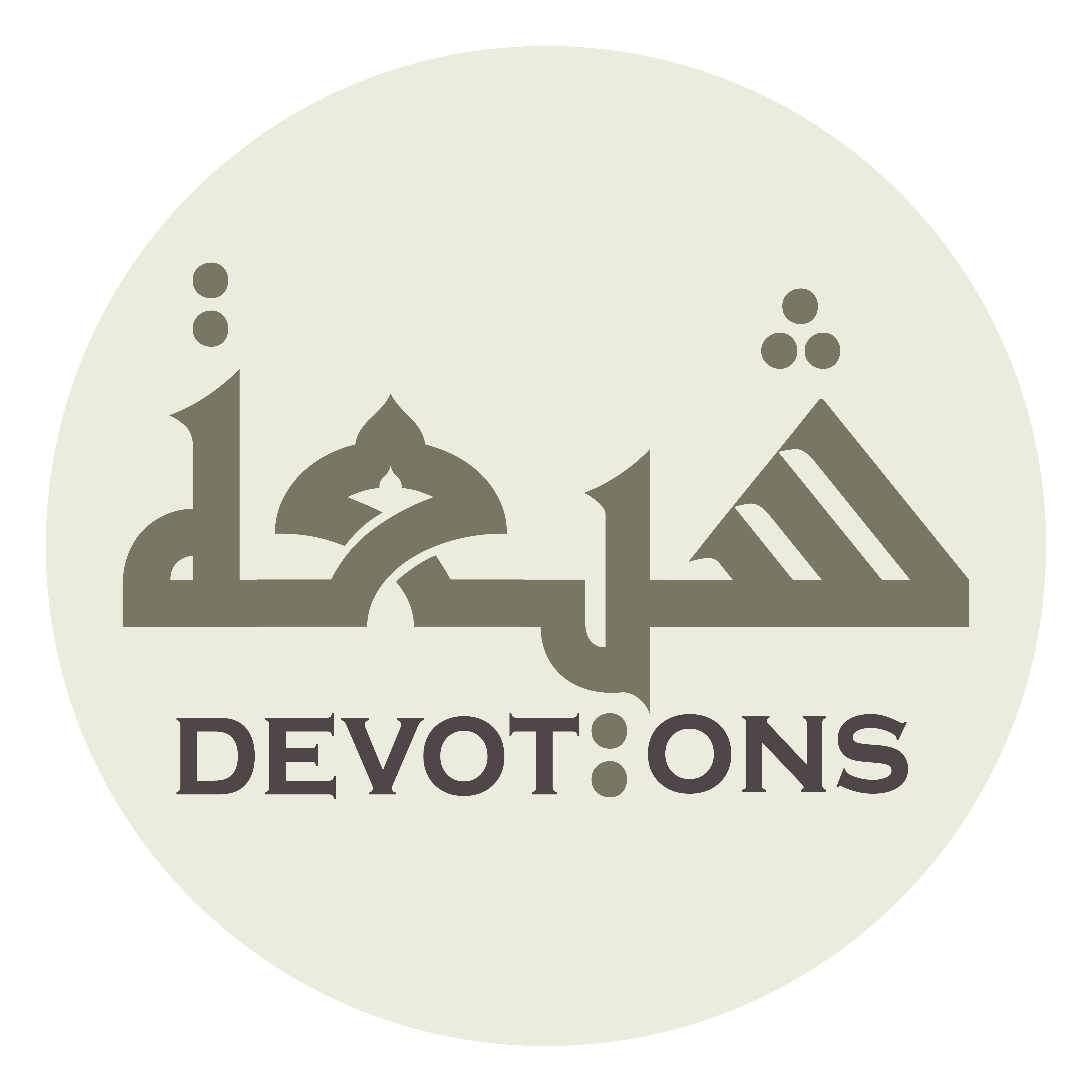 اِشْفَعْ لَنَا عِنْدَ اللَّهِ

ishfa` lanā `indallāh

intercede for us before Allah.
Dua Tawassul
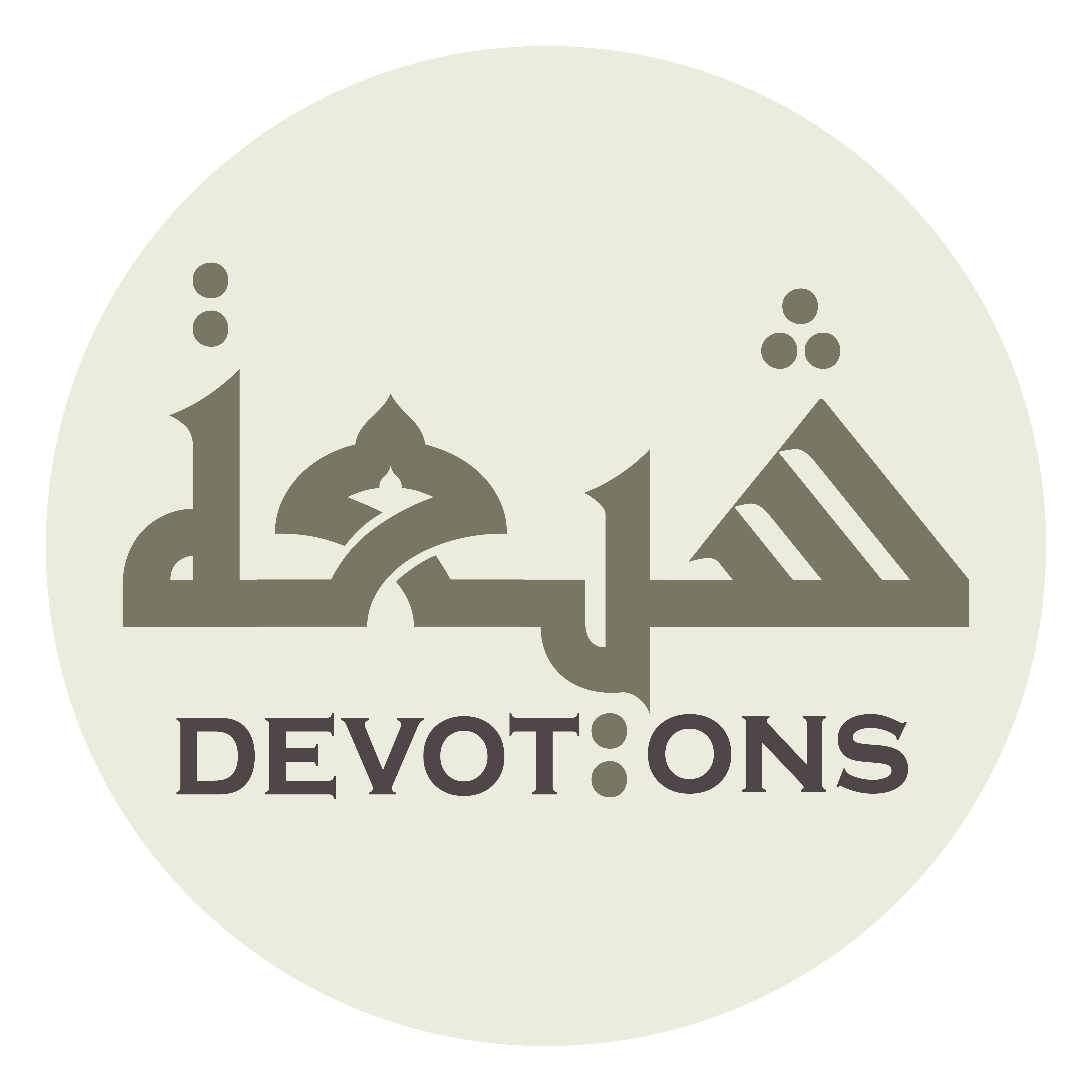 يَا أَبَا الْحَسَنِ

yā abal ḥasan

O Abu’l-Hasan!
Dua Tawassul
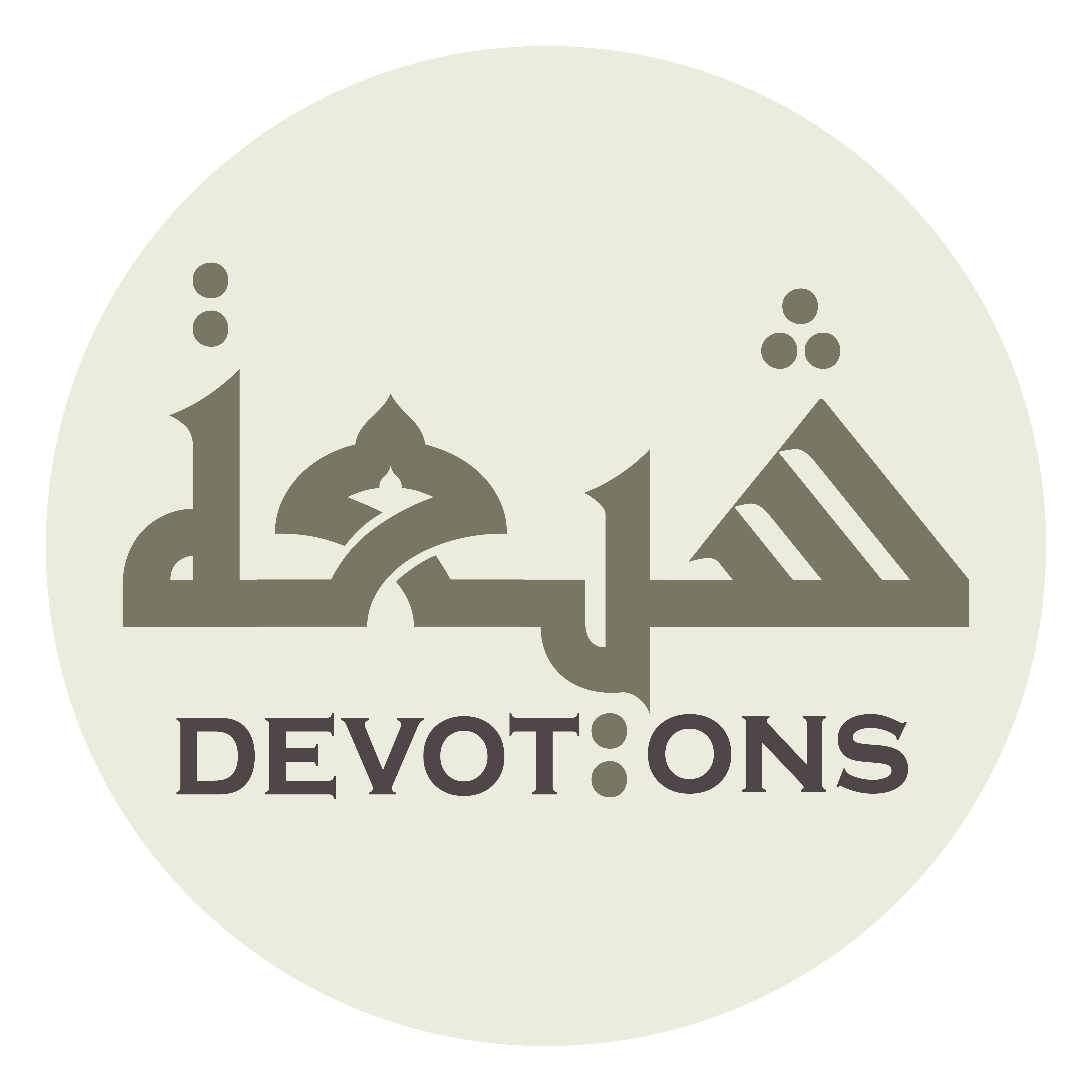 يَا عَلِيَّ بْنَ مُوسٰى

yā `aliyyabna mūsā

O `Ali the son of Musa!
Dua Tawassul
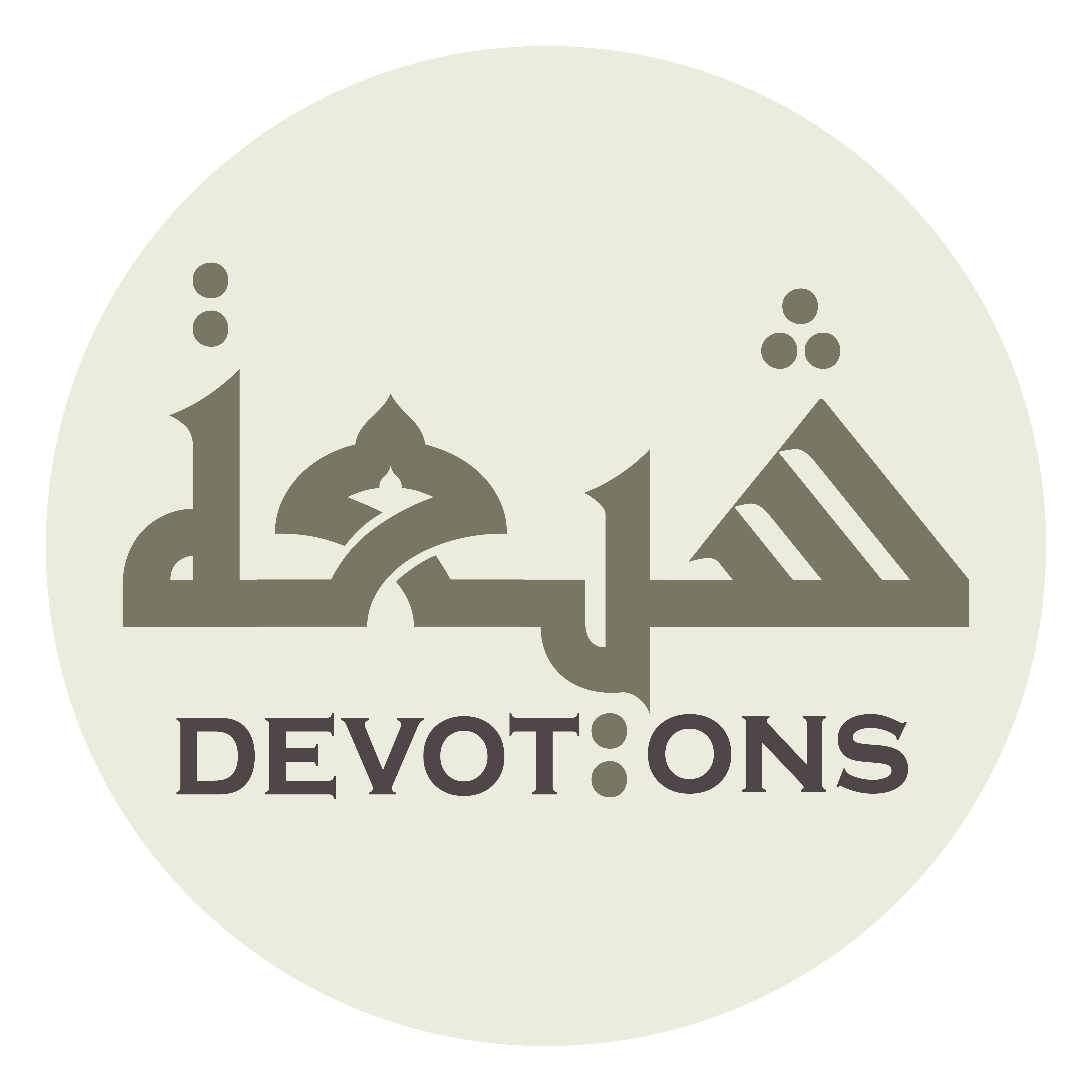 أَيُّهَا الرِّضَا

ayyuhar riḍā

O Amicable!
Dua Tawassul
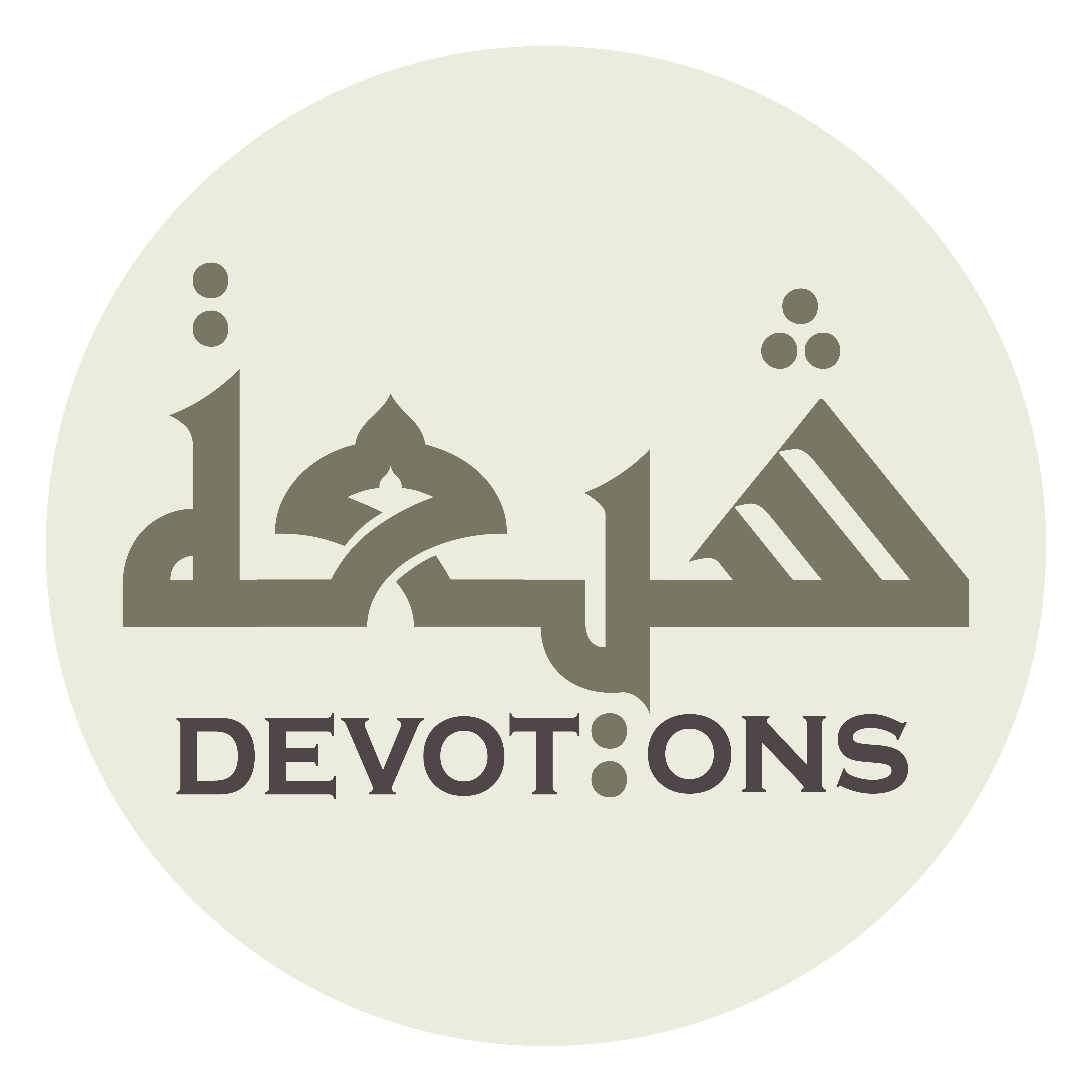 يَا ابْنَ رَسُولِ اللَّهِ

yabna rasūlillāh

O son of Allah’s Messenger!
Dua Tawassul
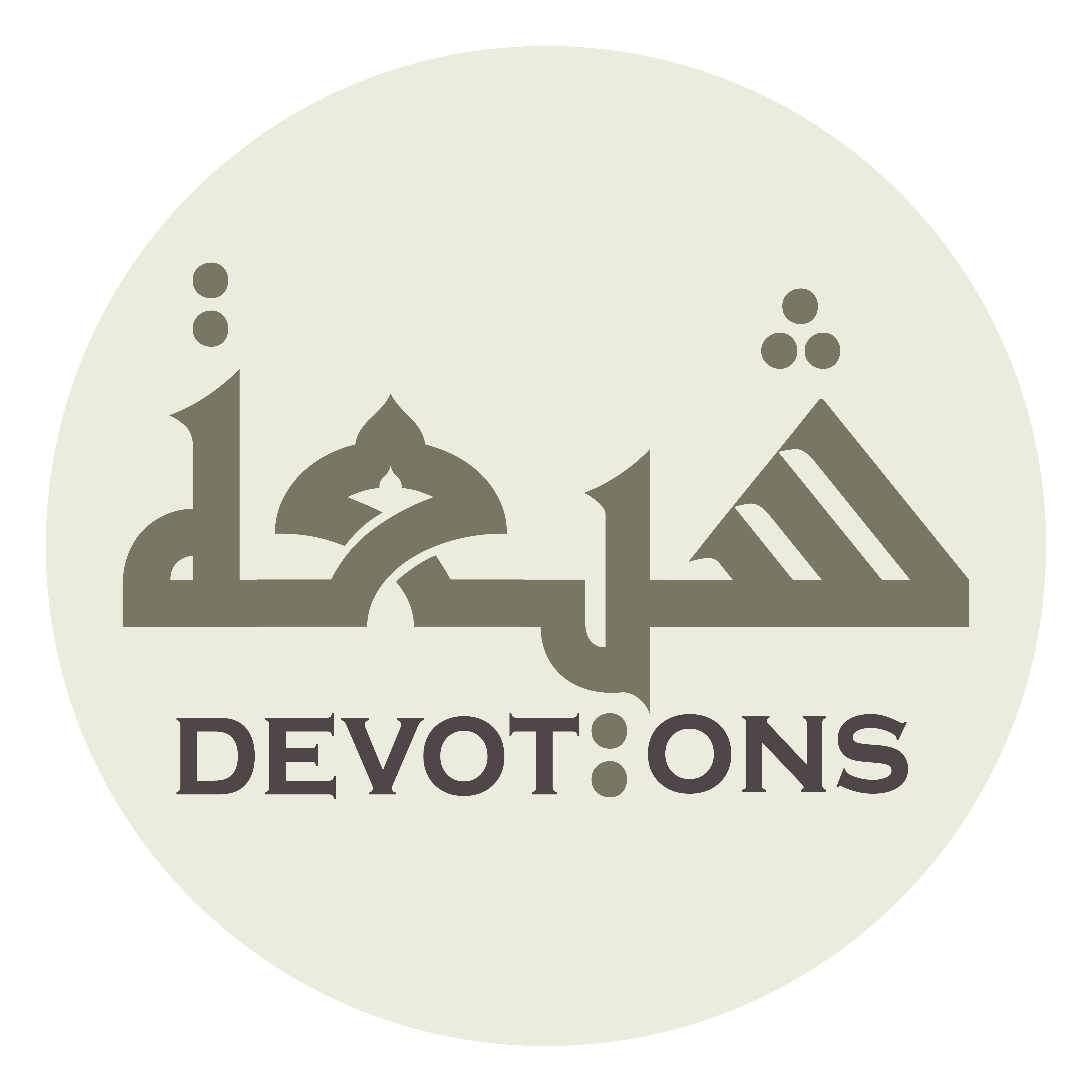 يَا حُجَّةَ اللَّهِ عَلَى خَلْقِهِ

yā ḥujjatallāhi `alā khalqih

O Allah’s Argument against His creatures!
Dua Tawassul
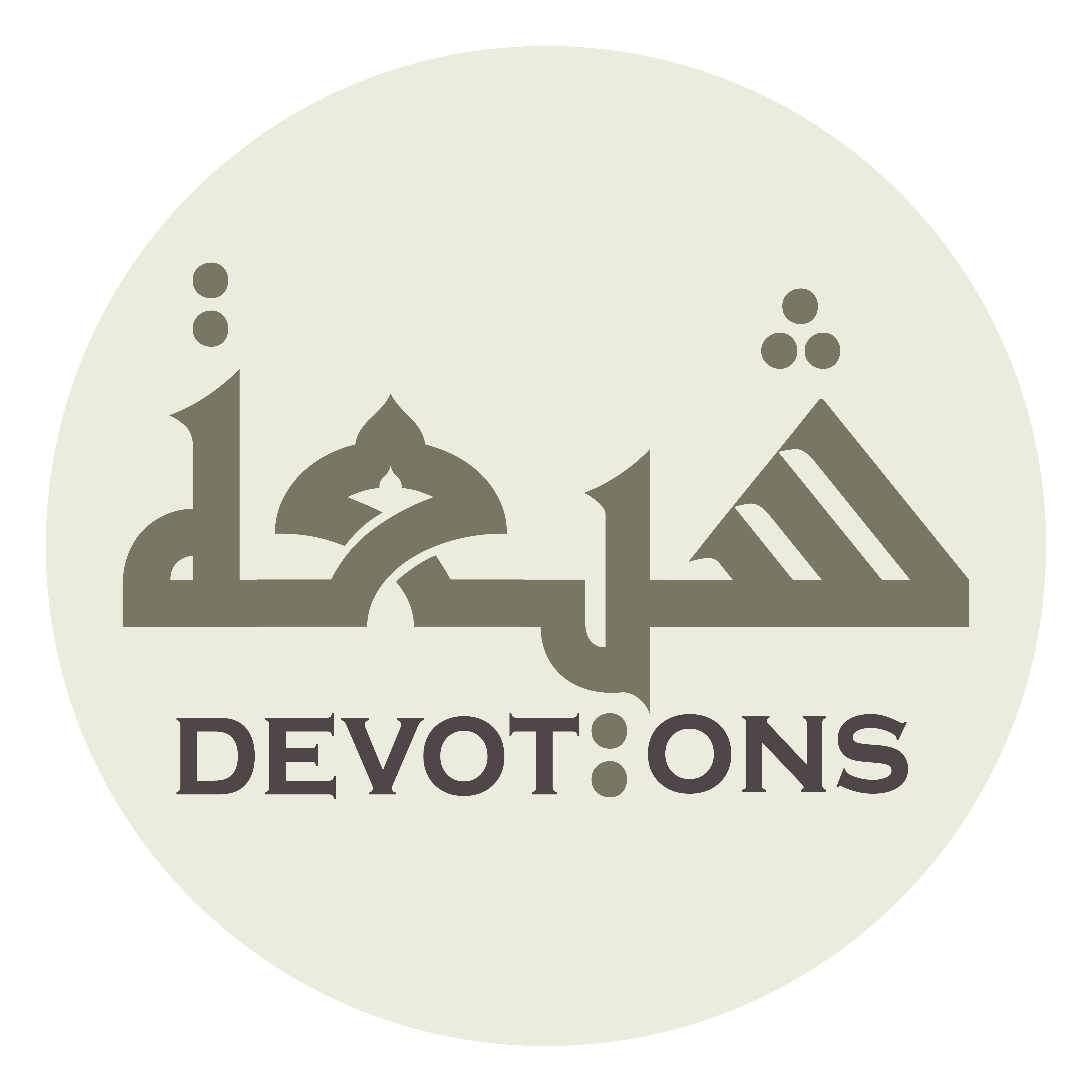 يَا سَيِّدَنَا وَمَوْلاَنَا

yā sayyidanā wamawlānā

O our master and chief!
Dua Tawassul
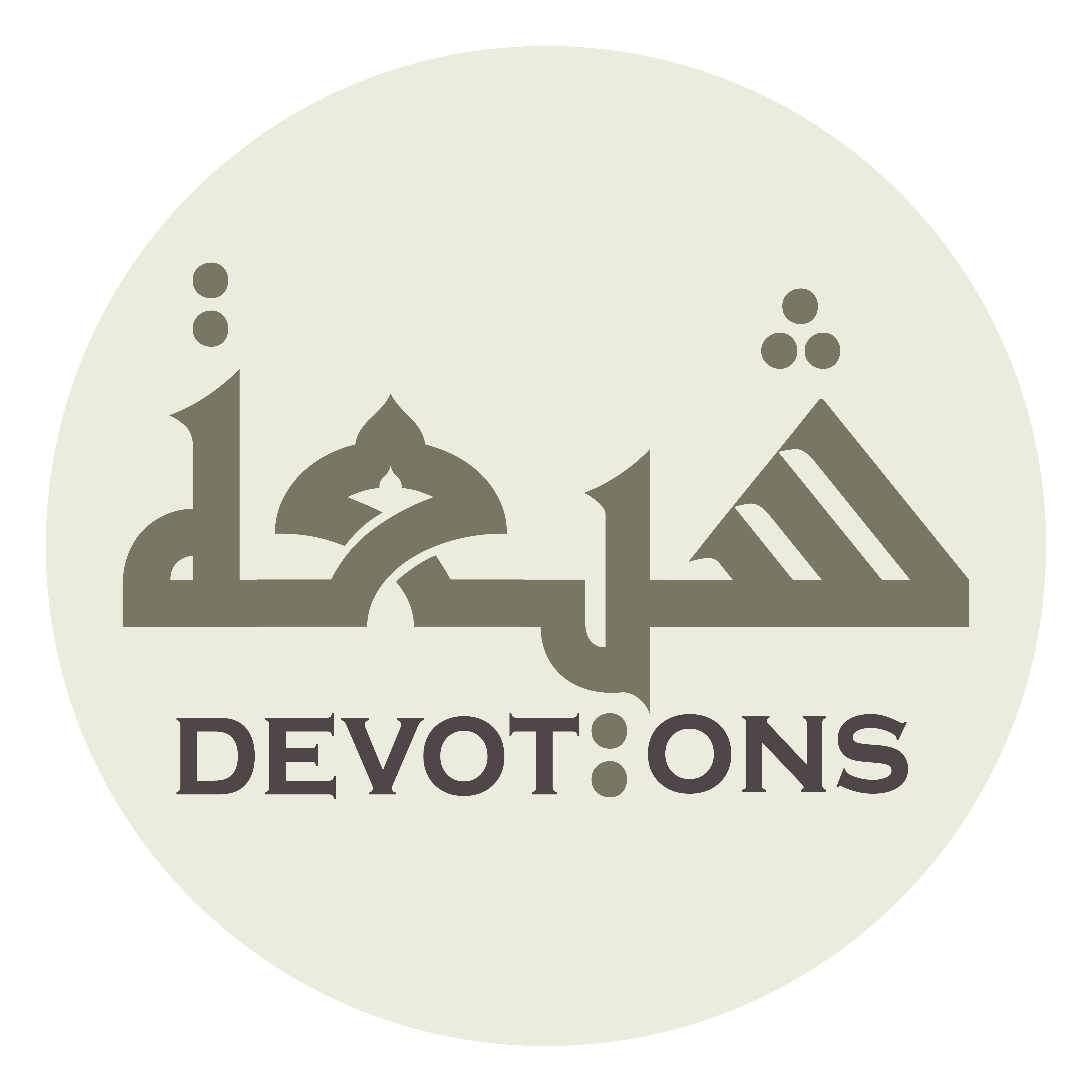 إِنَّا تَوَجَّهْنَا وَاسْتَشْفَعْنَا

innā tawajjahnā wastashfa`nā

we are turning our faces toward you, seeking your intercession
Dua Tawassul
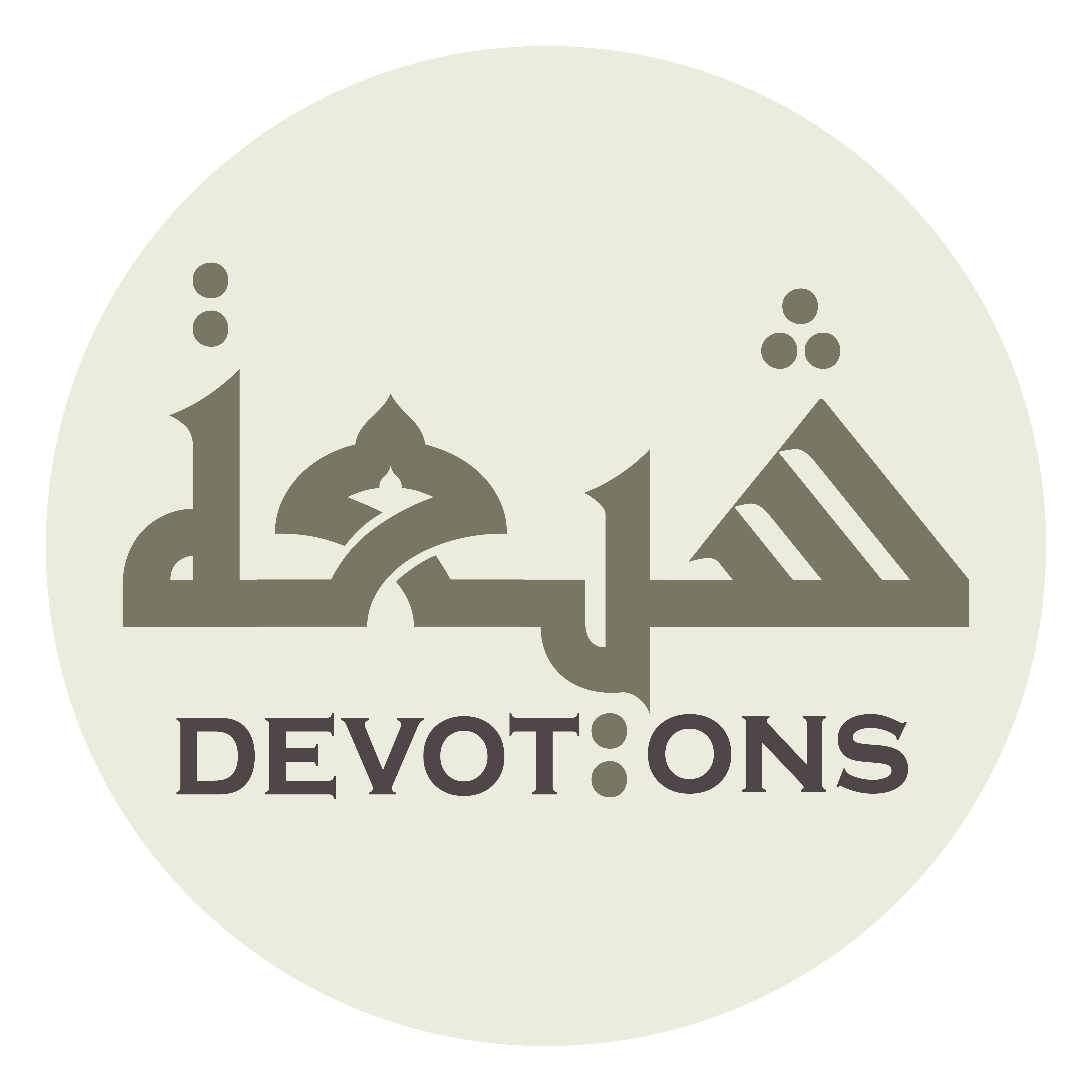 وَتَوَسَّلْنَا بِكَ إِلَى اللَّهِ

watawassalnā bika ilallāh

and your advocacy for us before Allah;
Dua Tawassul
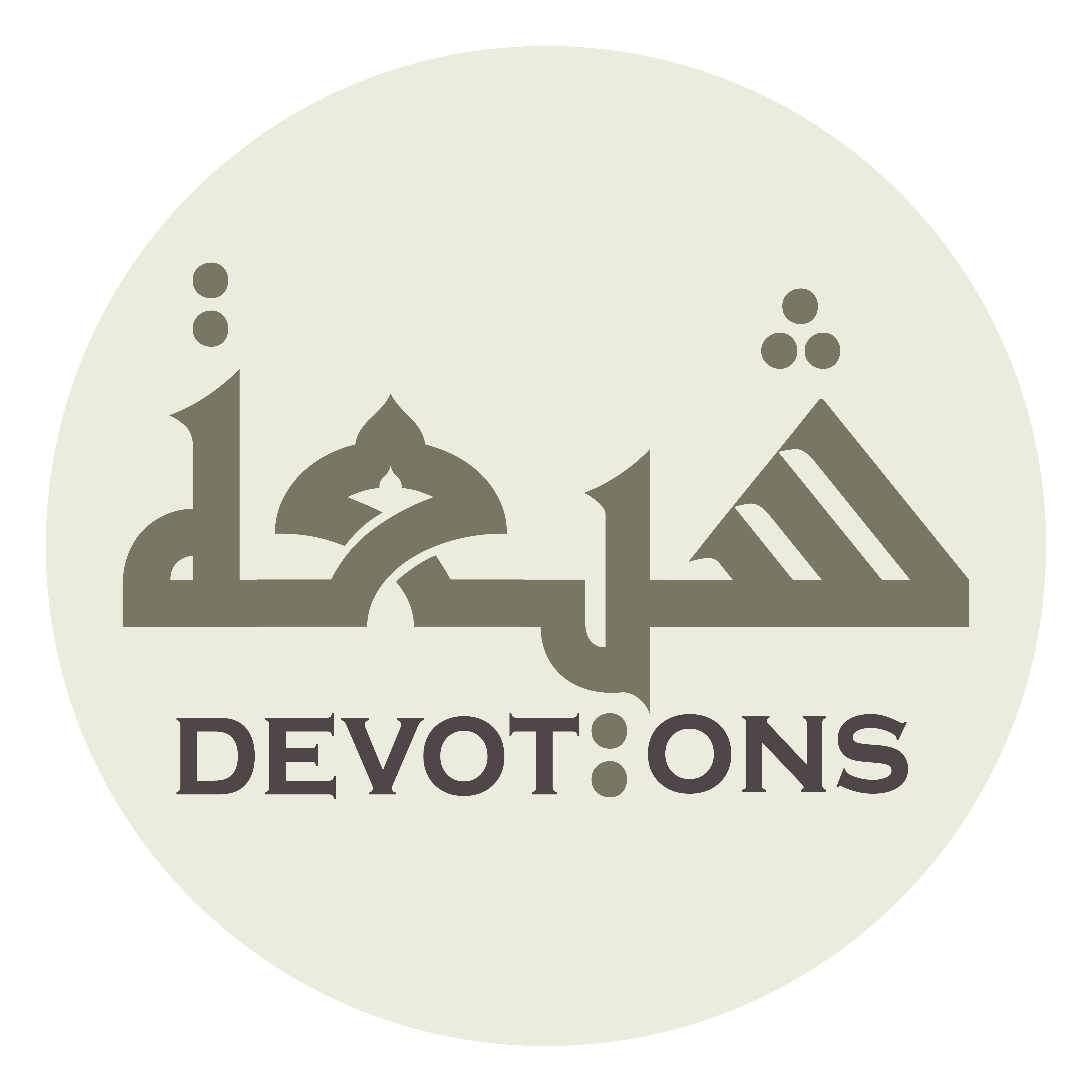 وَقَدَّمْنَاكَ بَيْنَ يَدَيْ حَاجَاتِنَا

waqaddamnāka bayna yaday ḥājātinā

and we are presenting you [as our intermediary] for the settlement of our needs.
Dua Tawassul
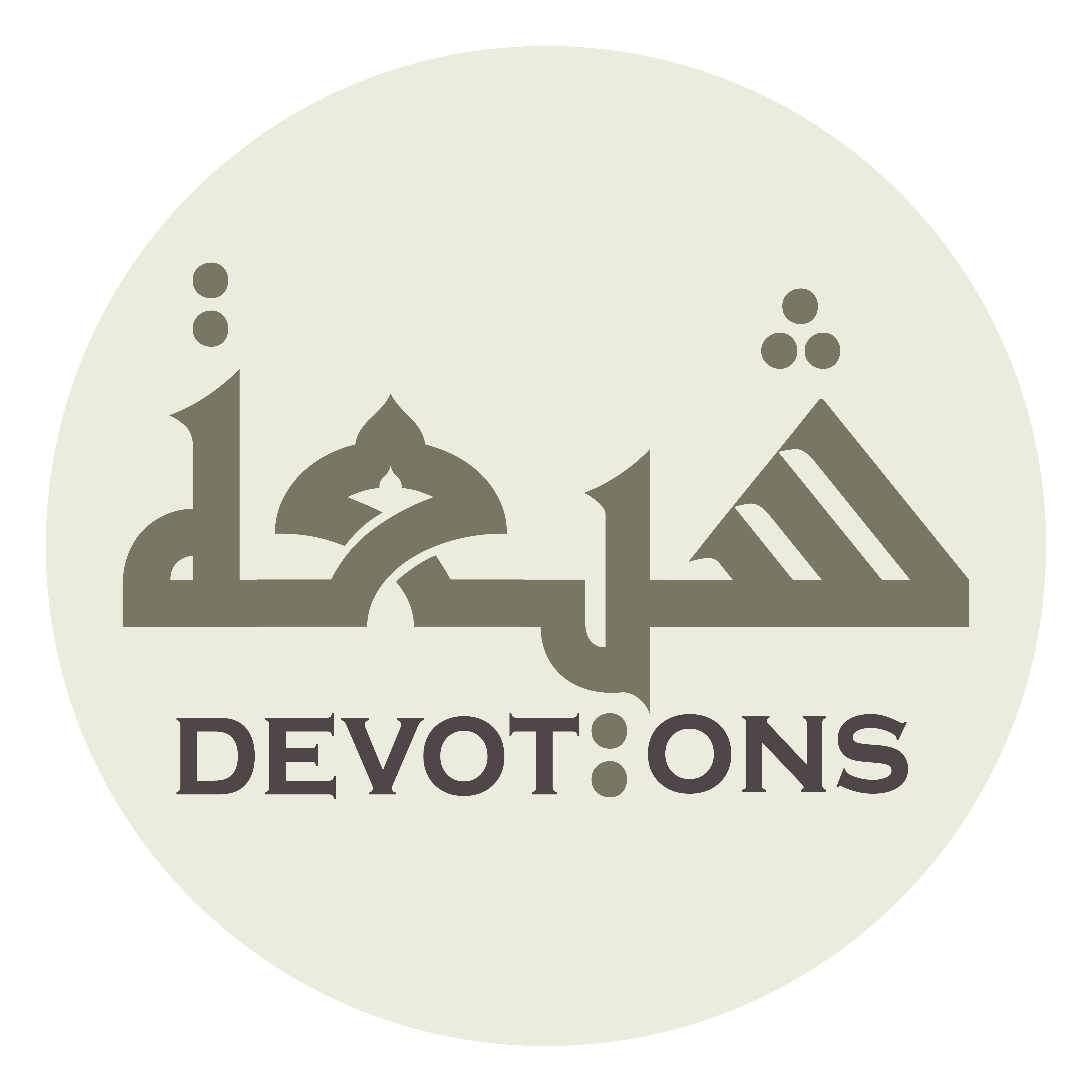 يَا وَجِيهًا عِنْدَ اللَّهِ

yā wajīhan `indallāh

O well-esteemed with Allah,
Dua Tawassul
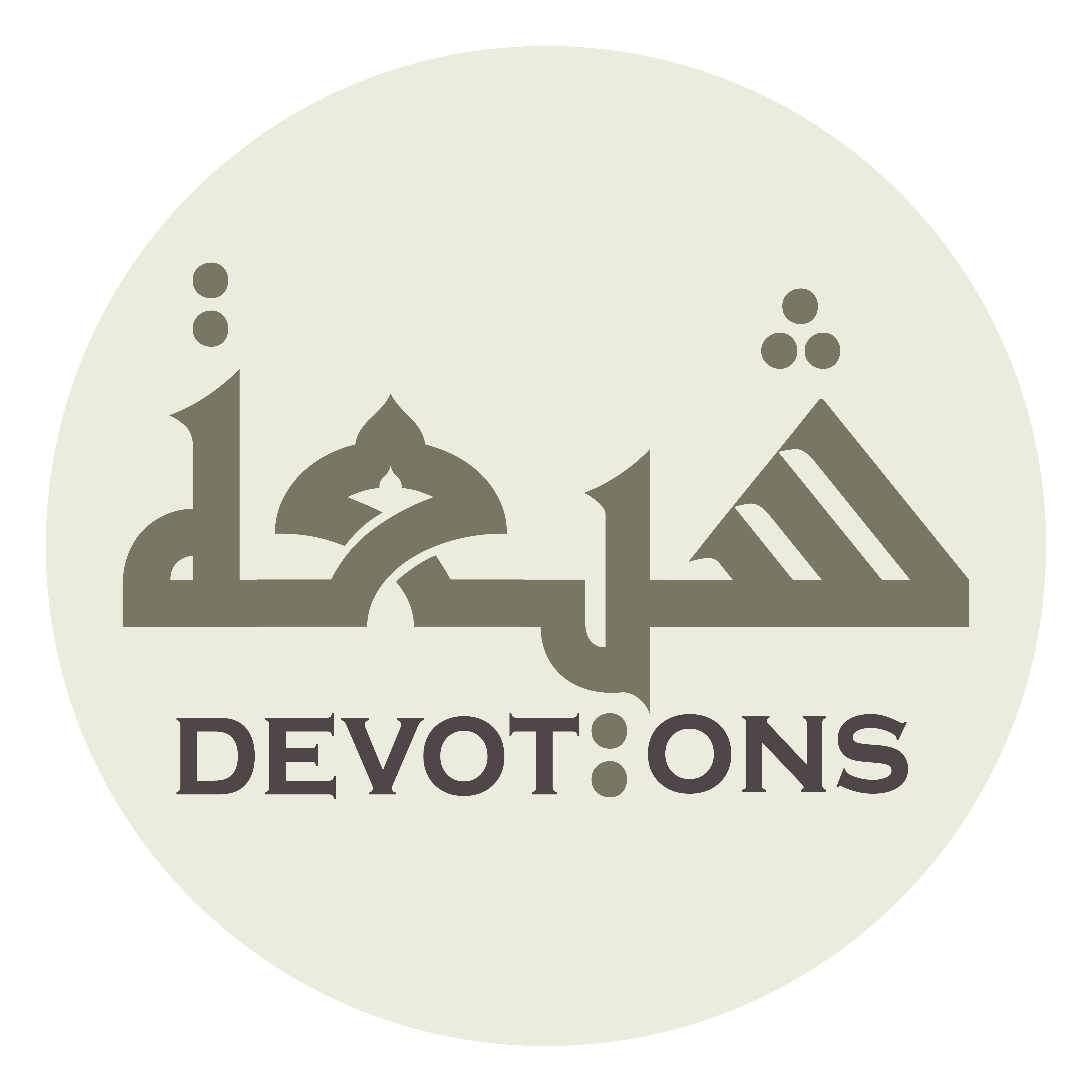 اِشْفَعْ لَنَا عِنْدَ اللَّهِ

ishfa` lanā `indallāh

intercede for us before Allah.
Dua Tawassul
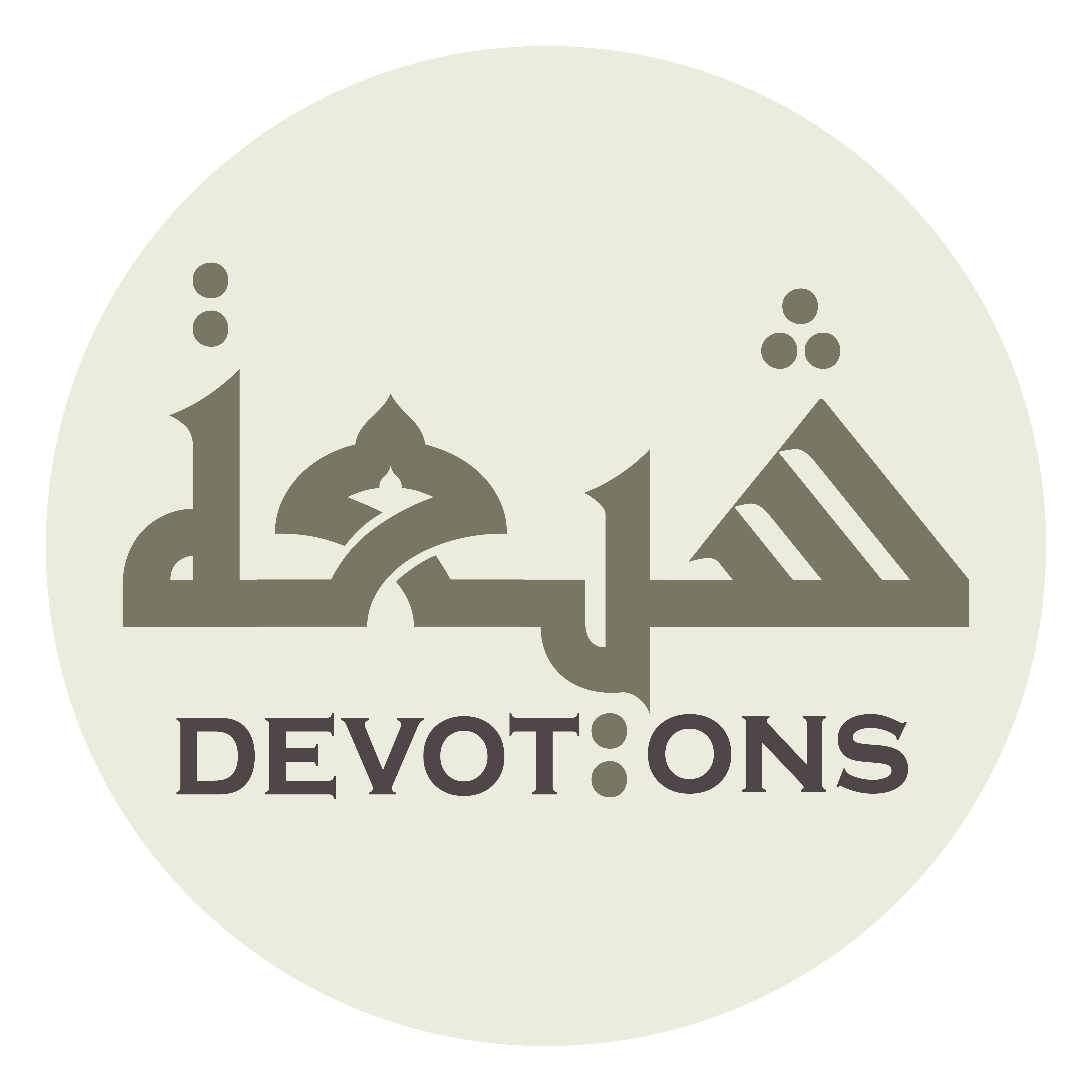 يَا أَبَا جَعْفَرٍ

yā abā ja`far

O Abu-Ja`far!
Dua Tawassul
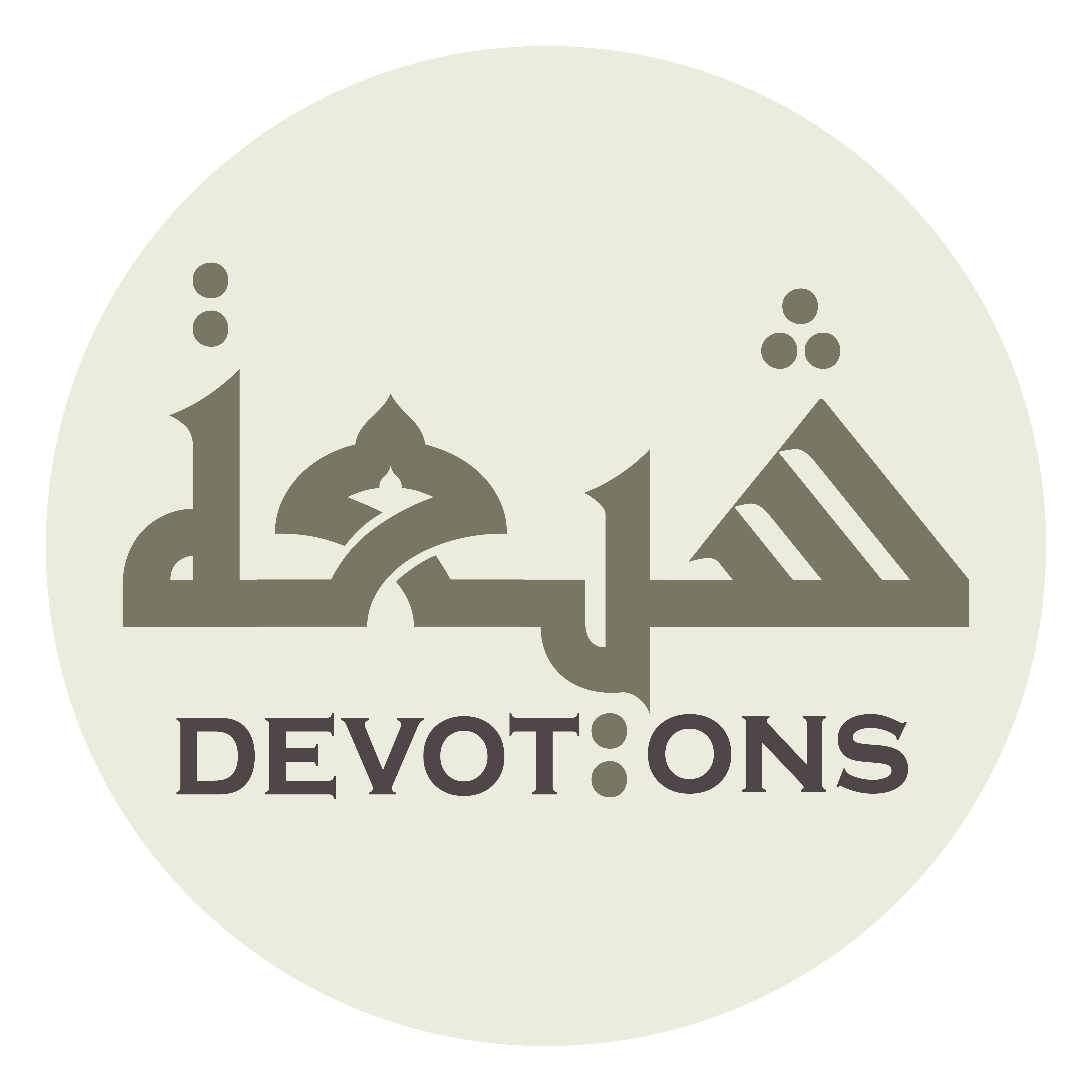 يَا مُحَمَّدَ بْنَ عَلِيٍّ

yā muḥammadabna `aliyy

O Muhammad the son of `Ali!
Dua Tawassul
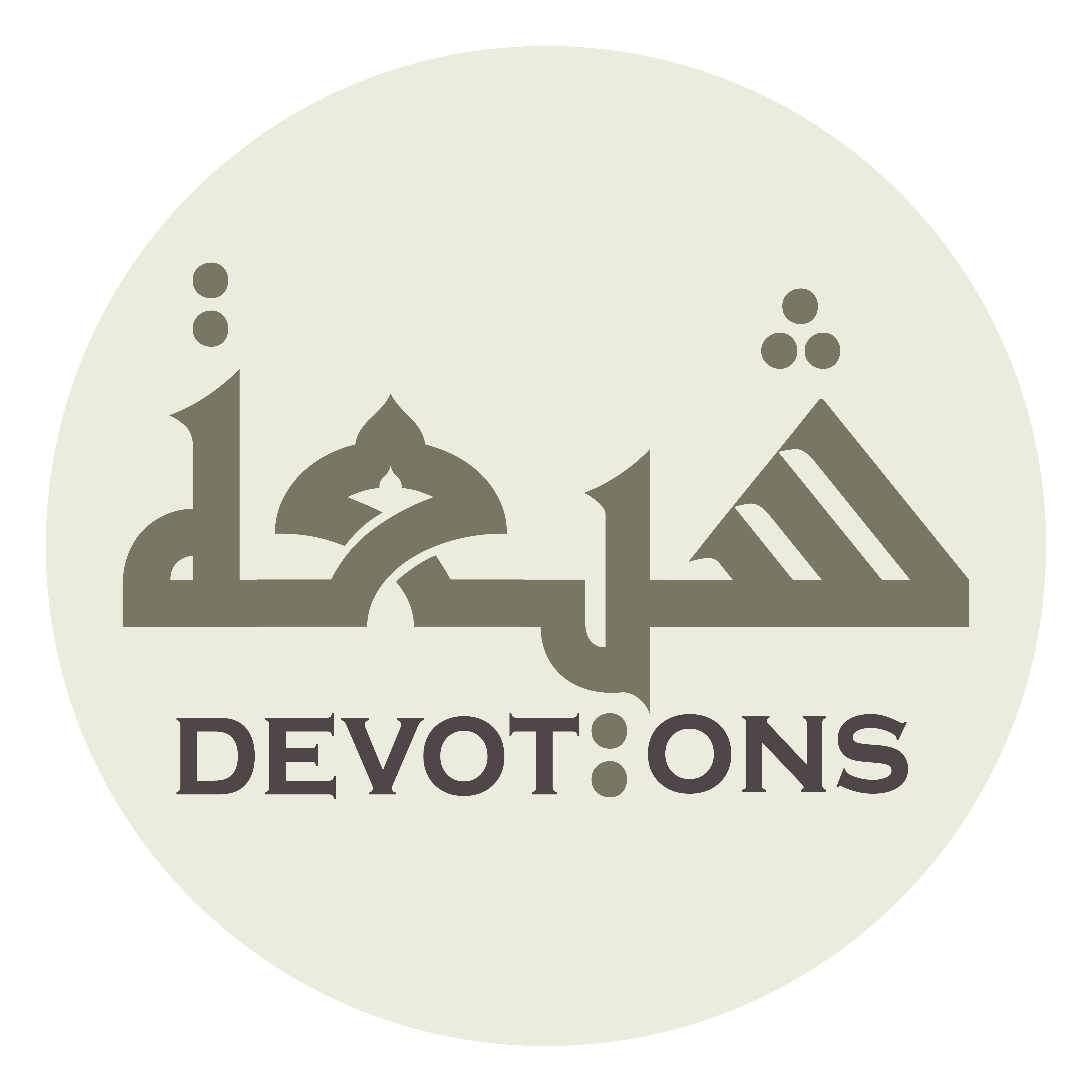 أَيُّهَا التَّقِيُّ الْجَوَادُ

ayyuhat taqiyyul jawād

O pious and magnanimous!
Dua Tawassul
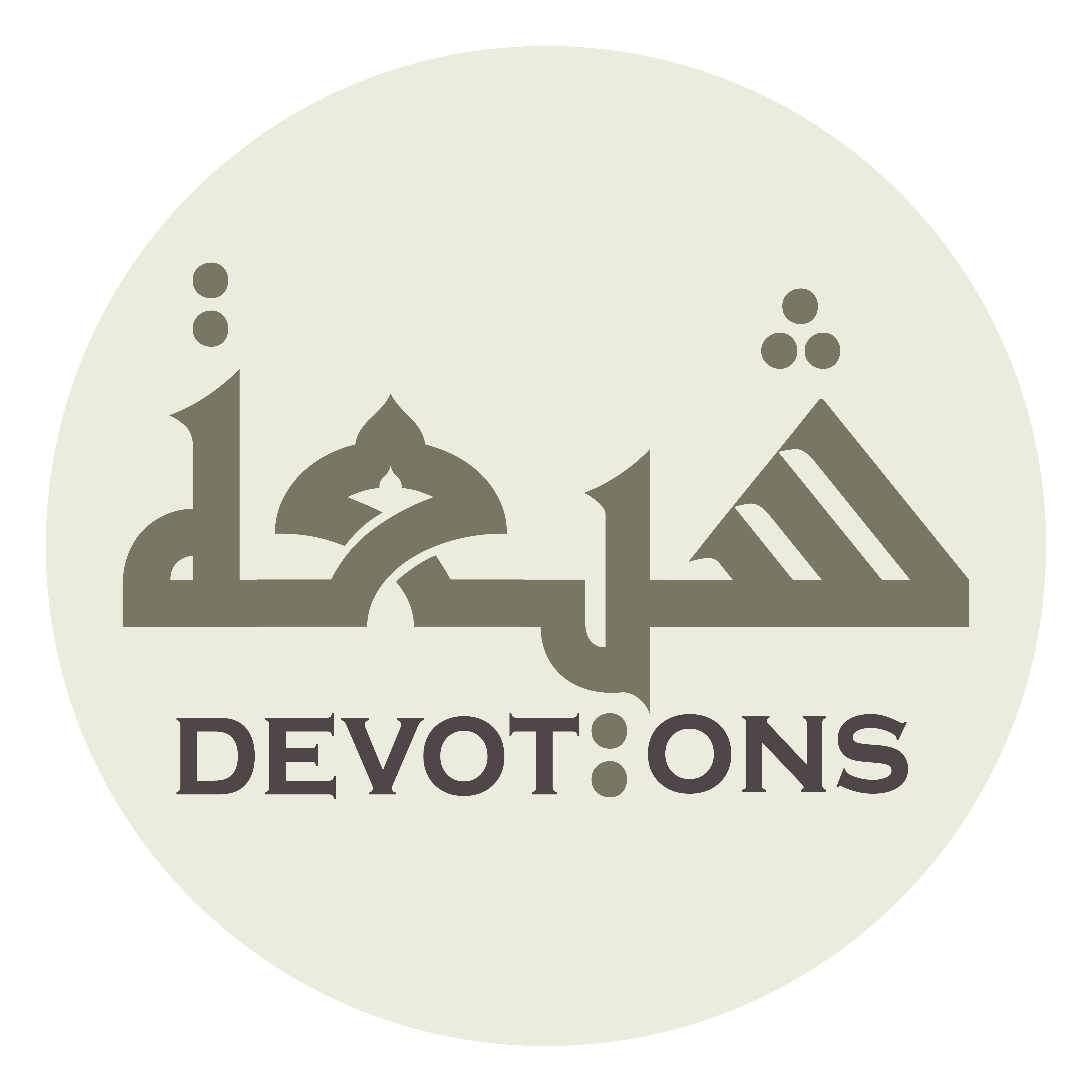 يَا ابْنَ رَسُولِ اللَّهِ

yabna rasūlillāh

O son of Allah’s Messenger!
Dua Tawassul
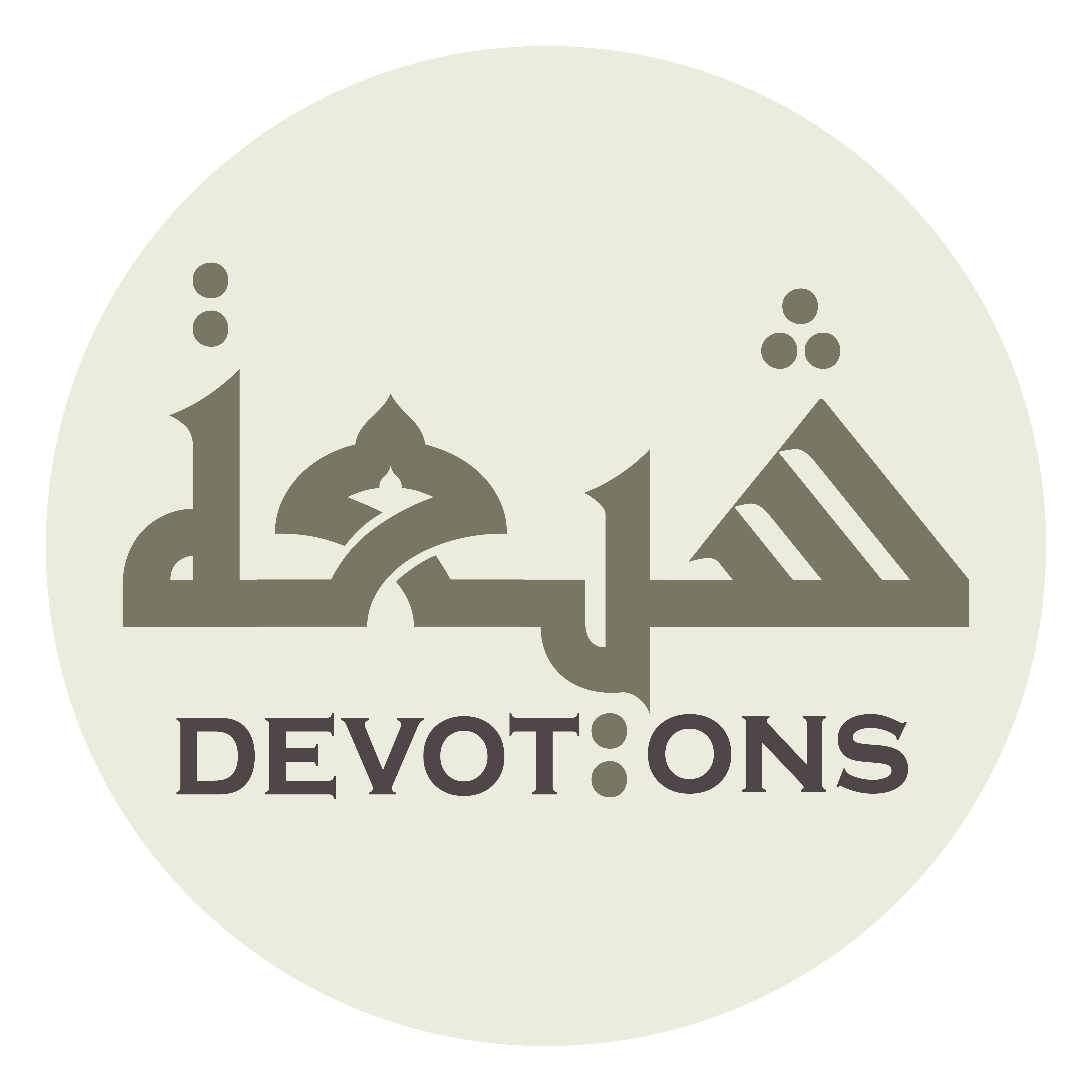 يَا حُجَّةَ اللَّهِ عَلَى خَلْقِهِ

yā ḥujjatallāhi `alā khalqih

O Allah’s Argument against His creatures!
Dua Tawassul
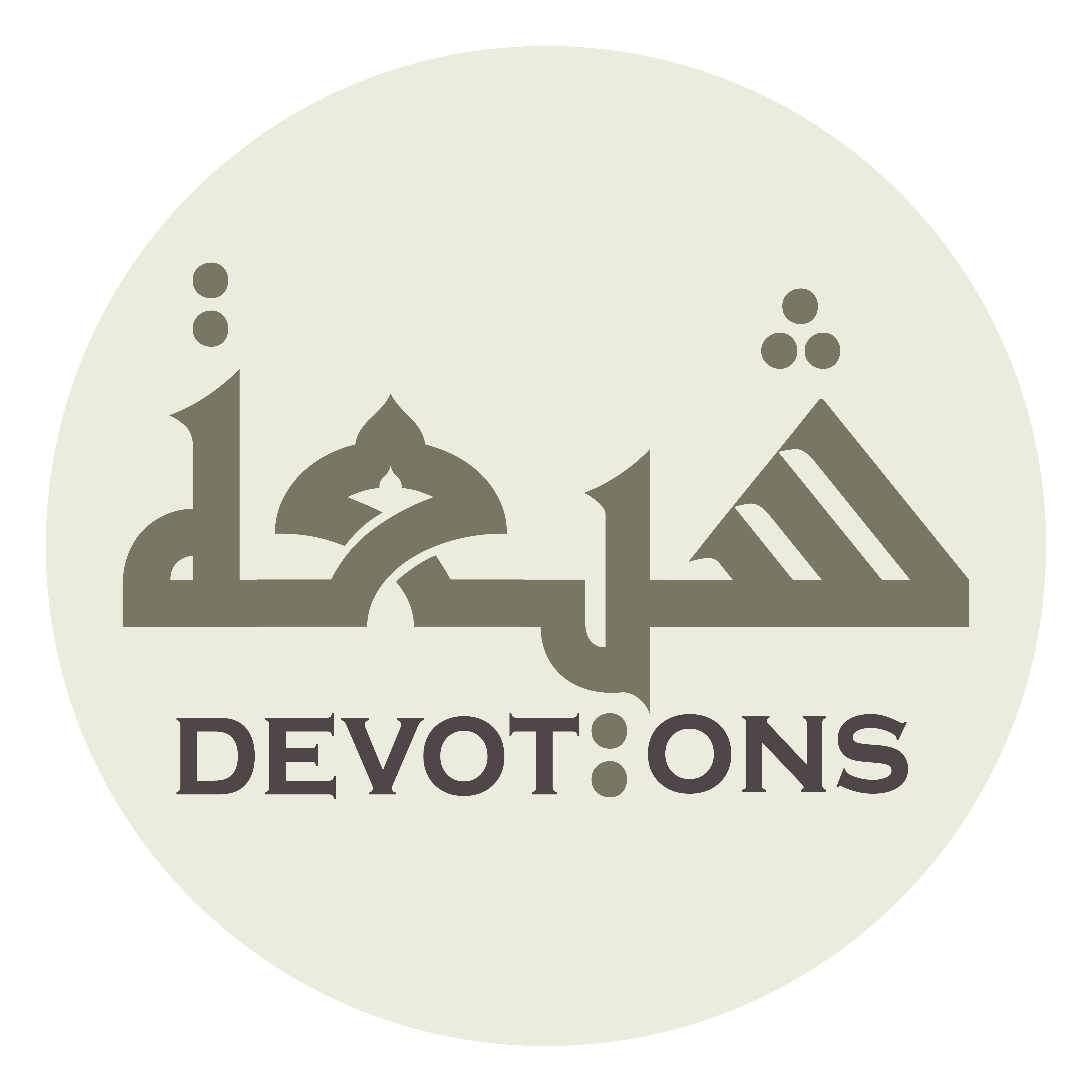 يَا سَيِّدَنَا وَمَوْلاَنَا

yā sayyidanā wamawlānā

O our master and chief!
Dua Tawassul
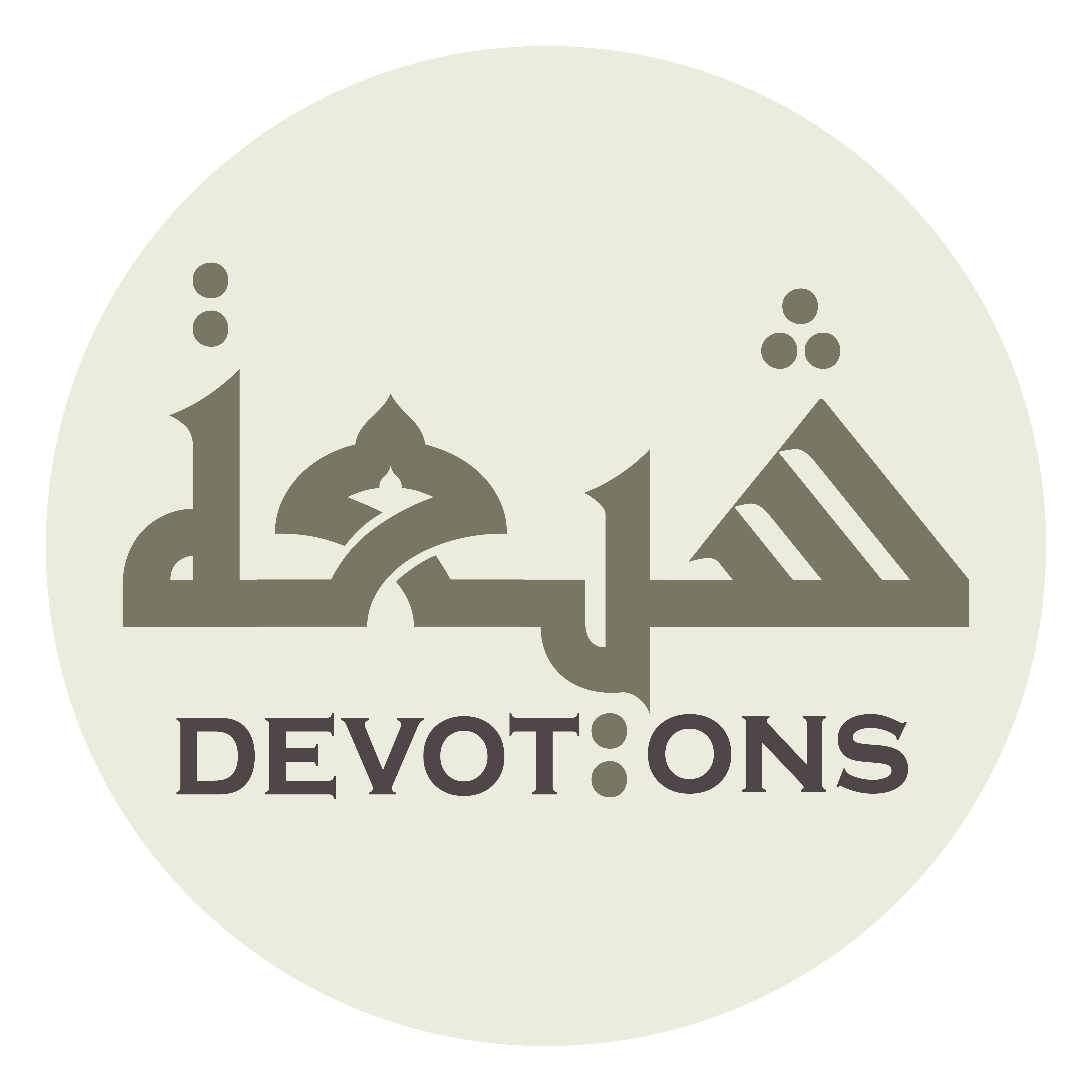 إِنَّا تَوَجَّهْنَا وَاسْتَشْفَعْنَا

innā tawajjahnā wastashfa`nā

we are turning our faces toward you, seeking your intercession
Dua Tawassul
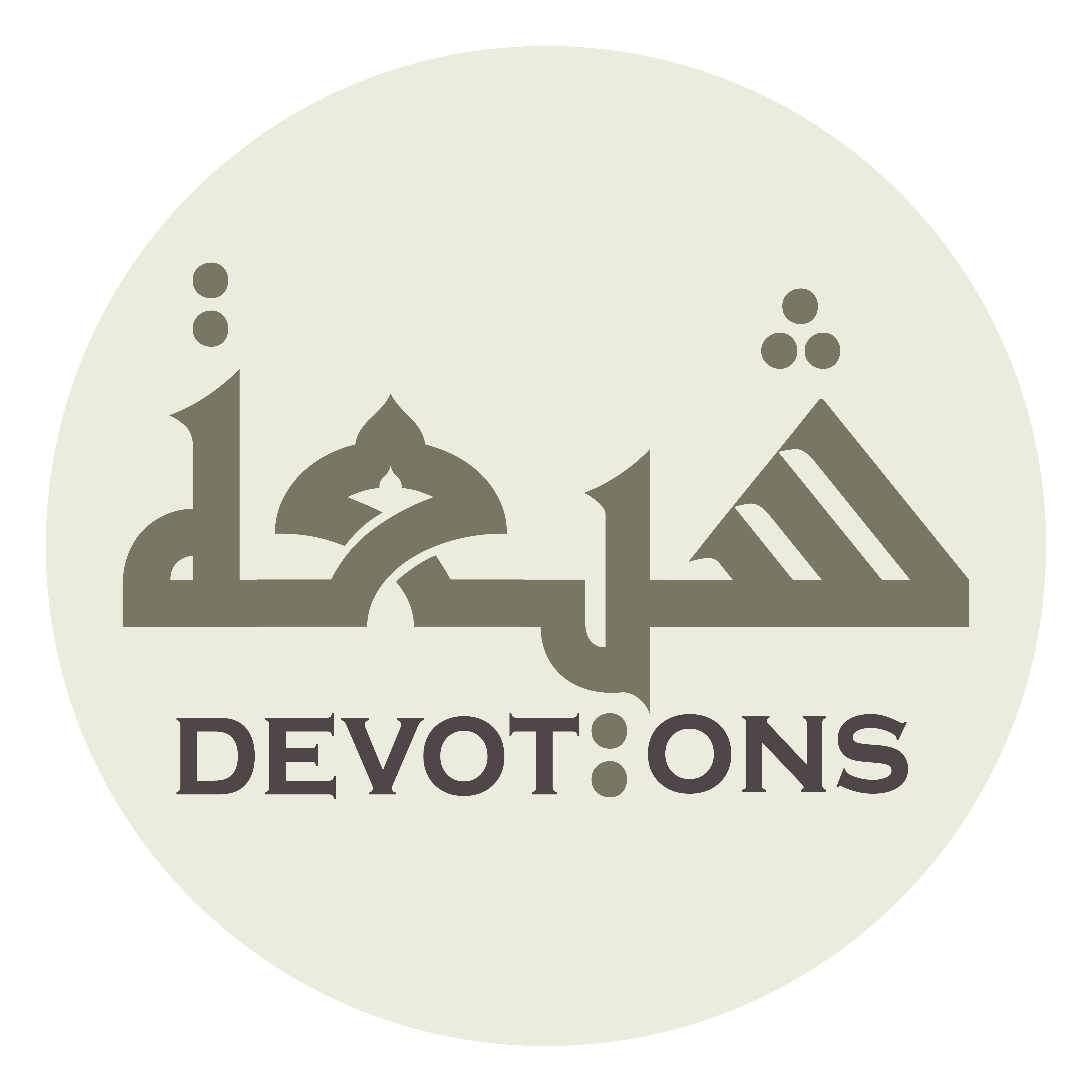 وَتَوَسَّلْنَا بِكَ إِلَى اللَّهِ

watawassalnā bika ilallāh

and your advocacy for us before Allah;
Dua Tawassul
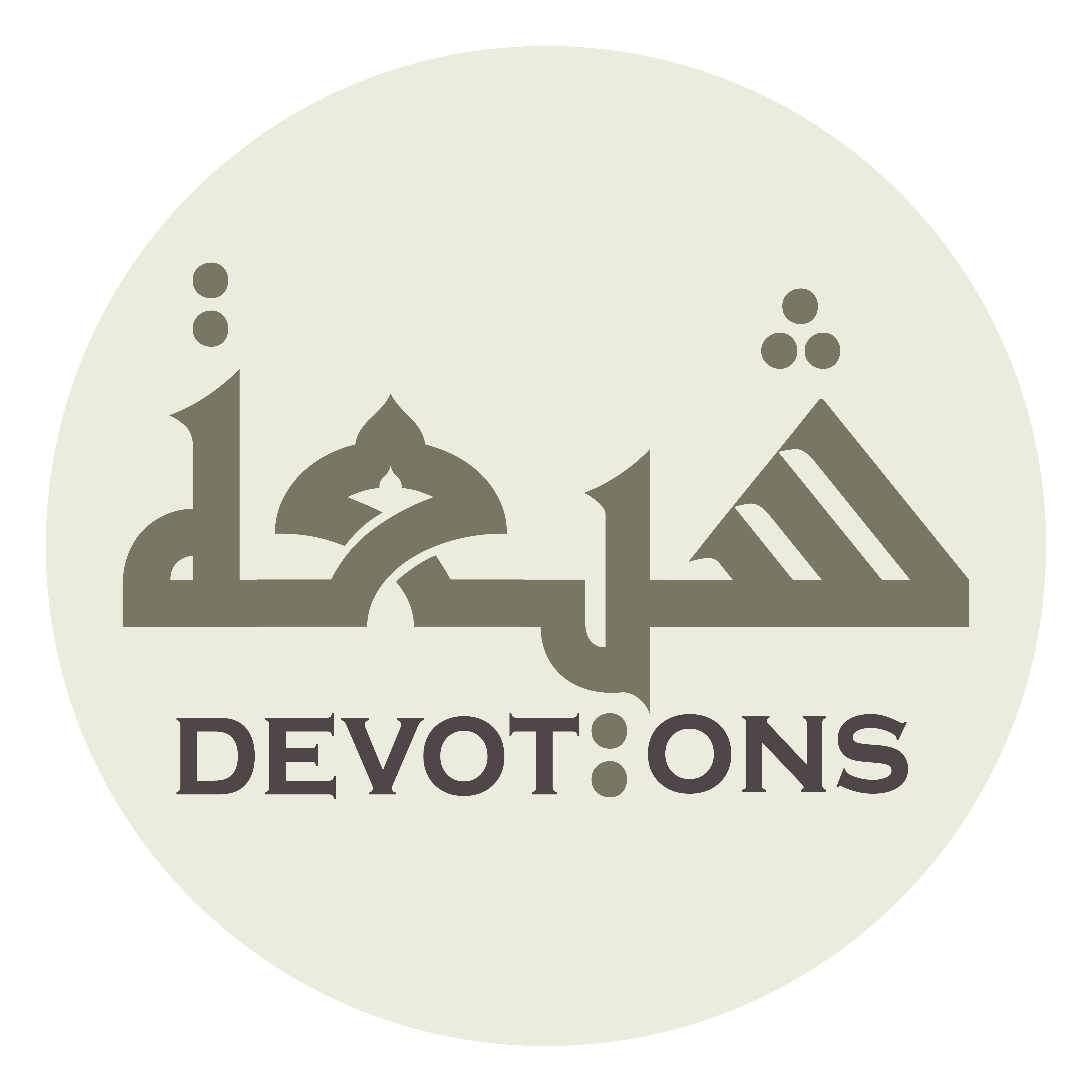 وَقَدَّمْنَاكَ بَيْنَ يَدَيْ حَاجَاتِنَا

waqaddamnāka bayna yaday ḥājātinā

and we are presenting you [as our intermediary] for the settlement of our needs.
Dua Tawassul
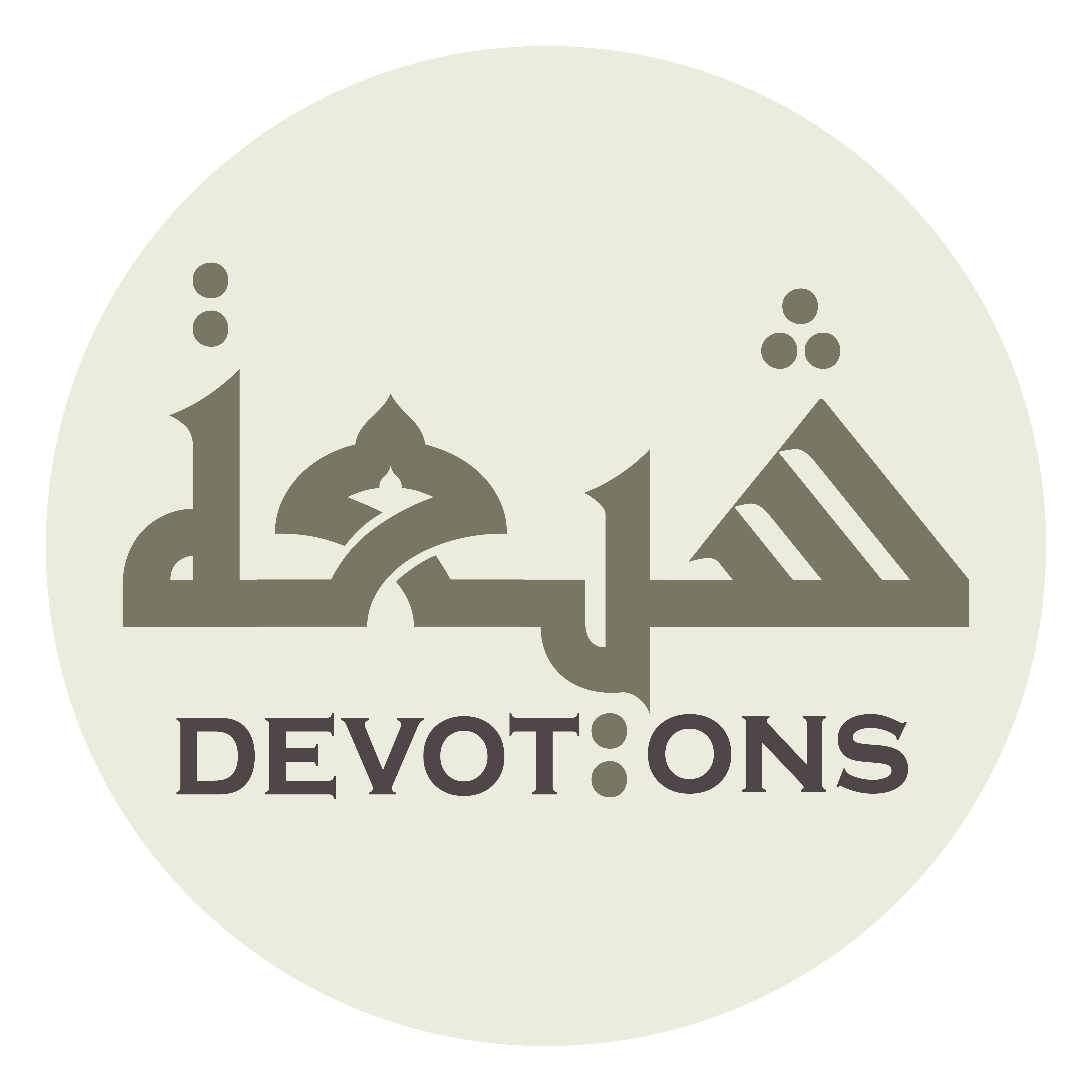 يَا وَجِيهًا عِنْدَ اللَّهِ

yā wajīhan `indallāh

O well-esteemed with Allah,
Dua Tawassul
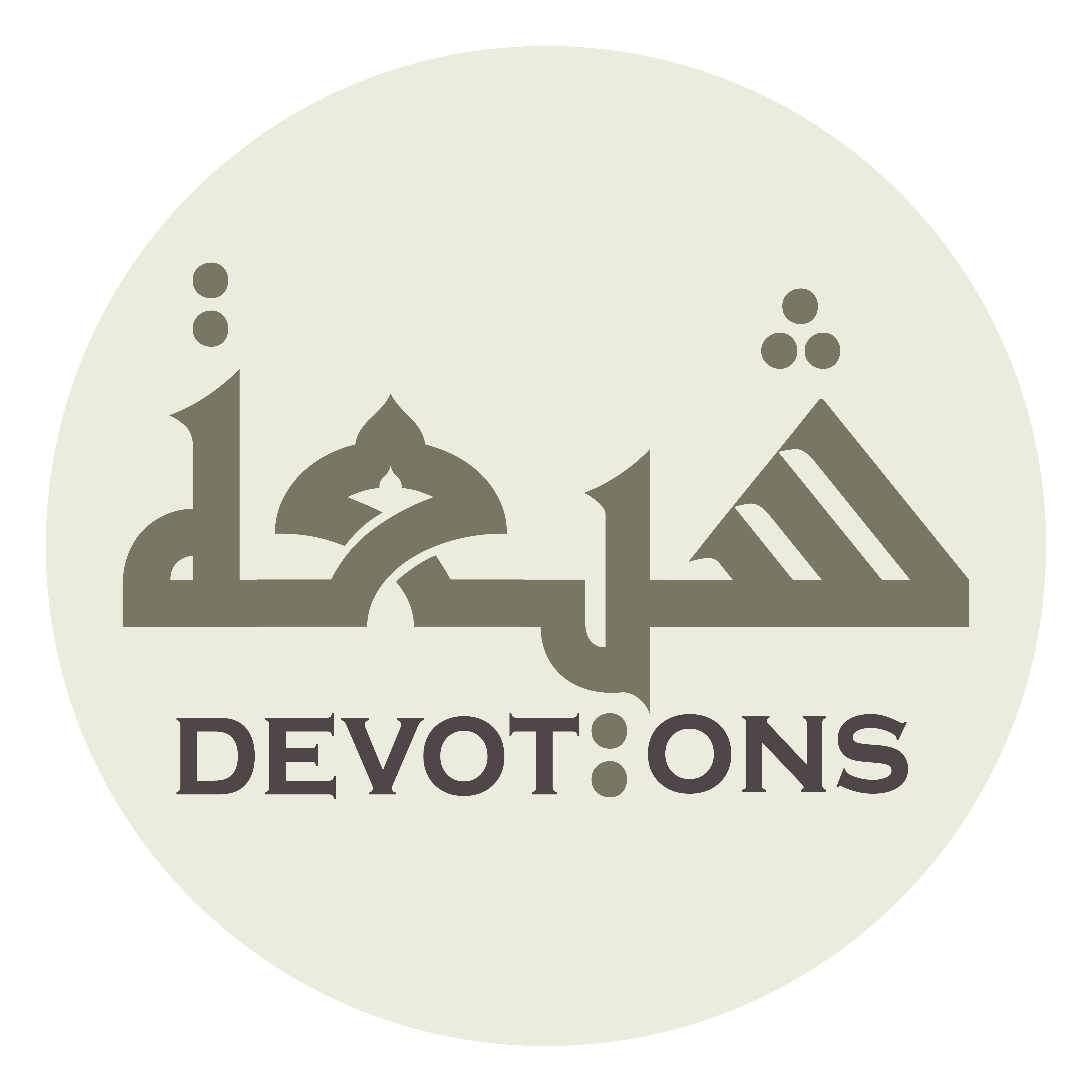 اِشْفَعْ لَنَا عِنْدَ اللَّهِ

ishfa` lanā `indallāh

intercede for us before Allah.
Dua Tawassul
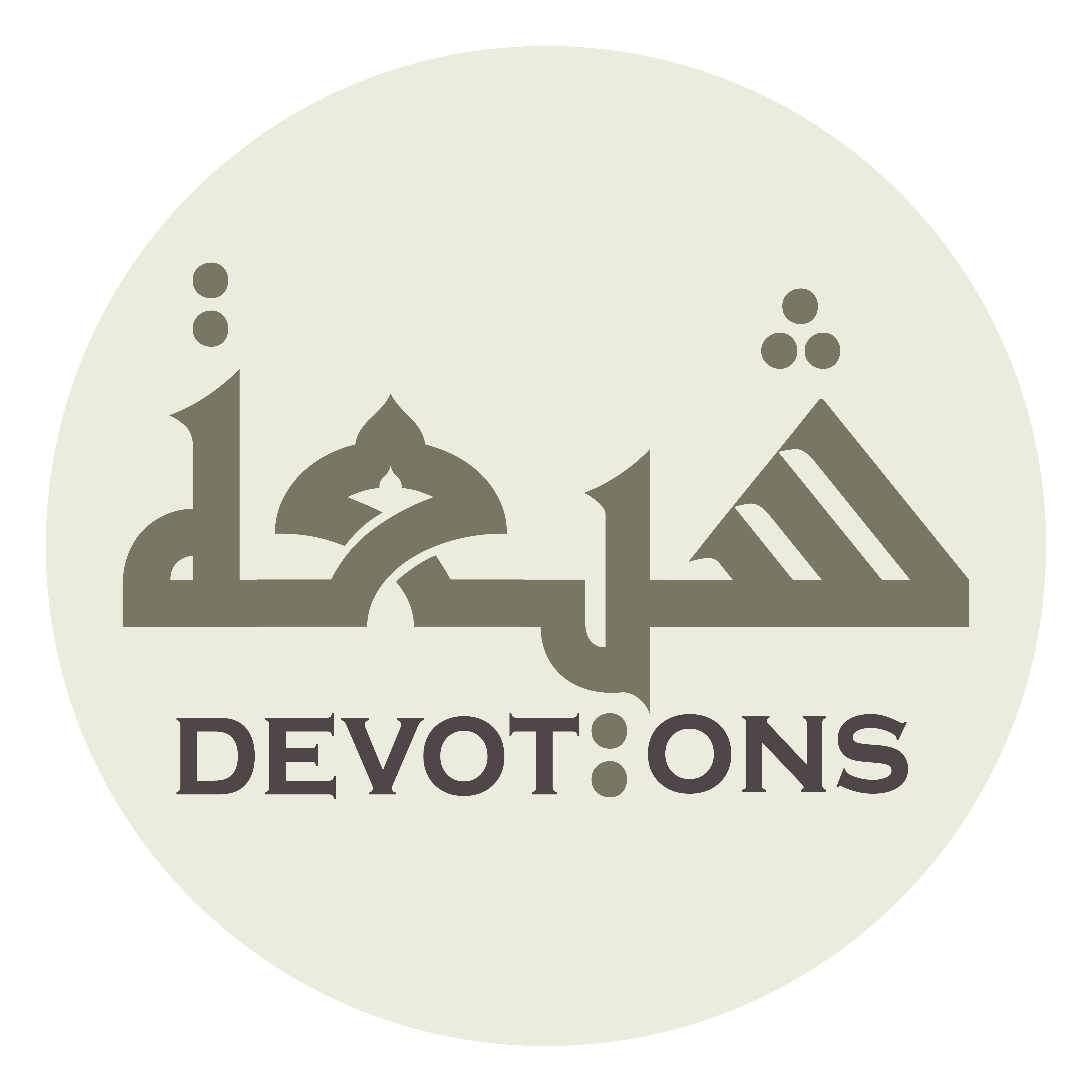 يَا أَبَا الْحَسَنِ

yā abal ḥasan

O Abu’l-Hasan!
Dua Tawassul
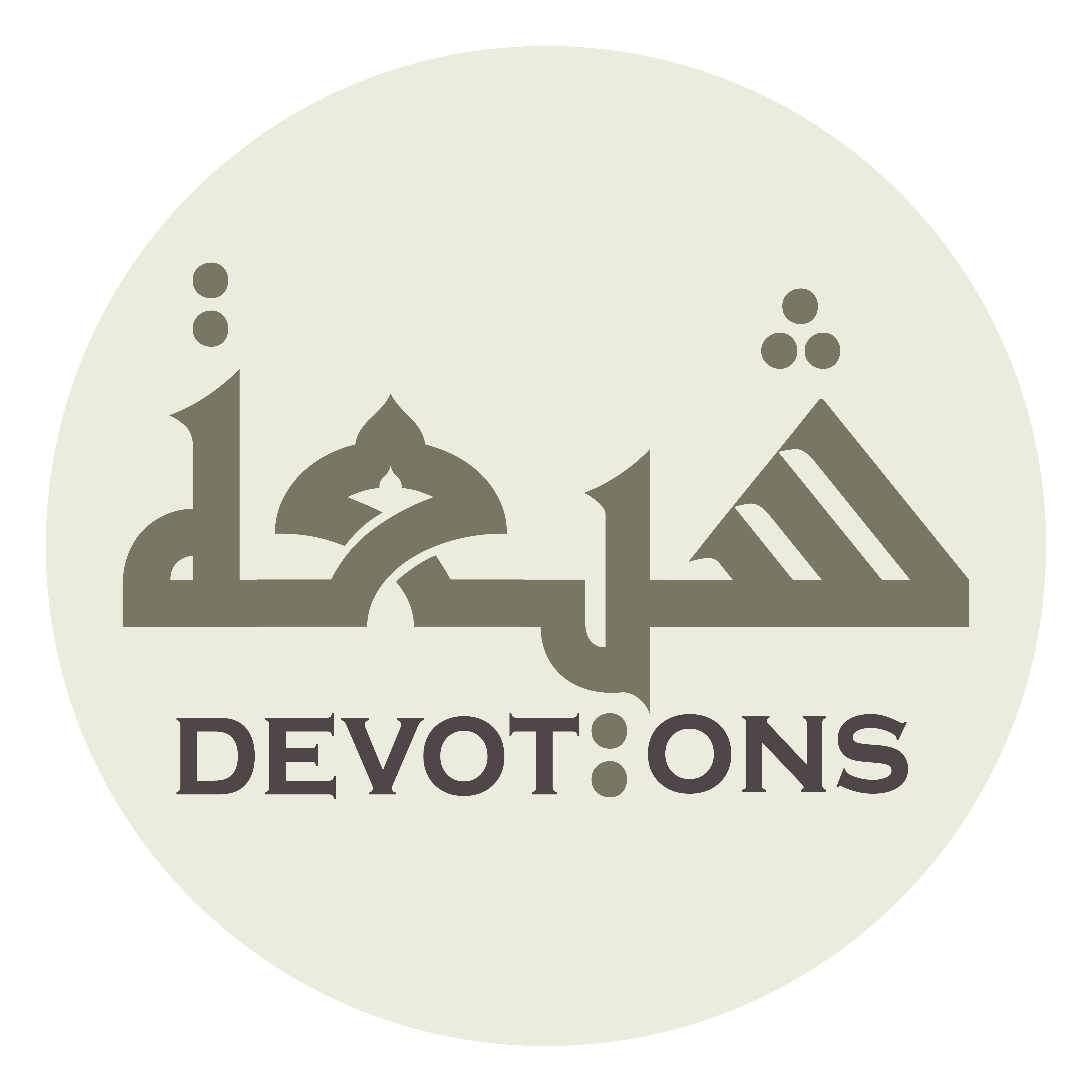 يَا عَلِيَّ بْنَ مُحَمَّدٍ

yā `aliyyabna muḥammad

O `Ali the son of Muhammad!
Dua Tawassul
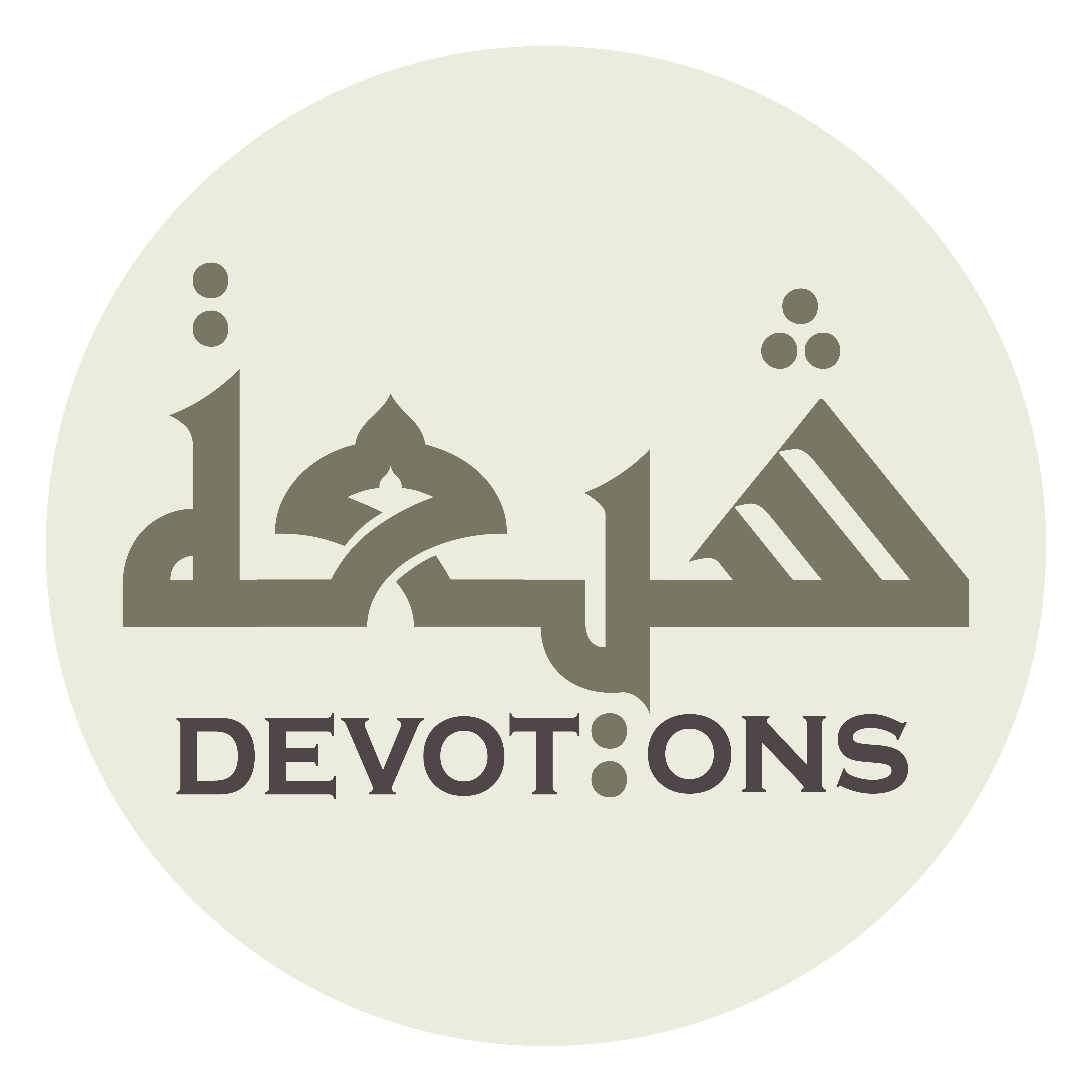 أَيُّهَا الْهَادِيْ النَّقِيُّ

ayyuhal hādin naqiyy

O guide and pure!
Dua Tawassul
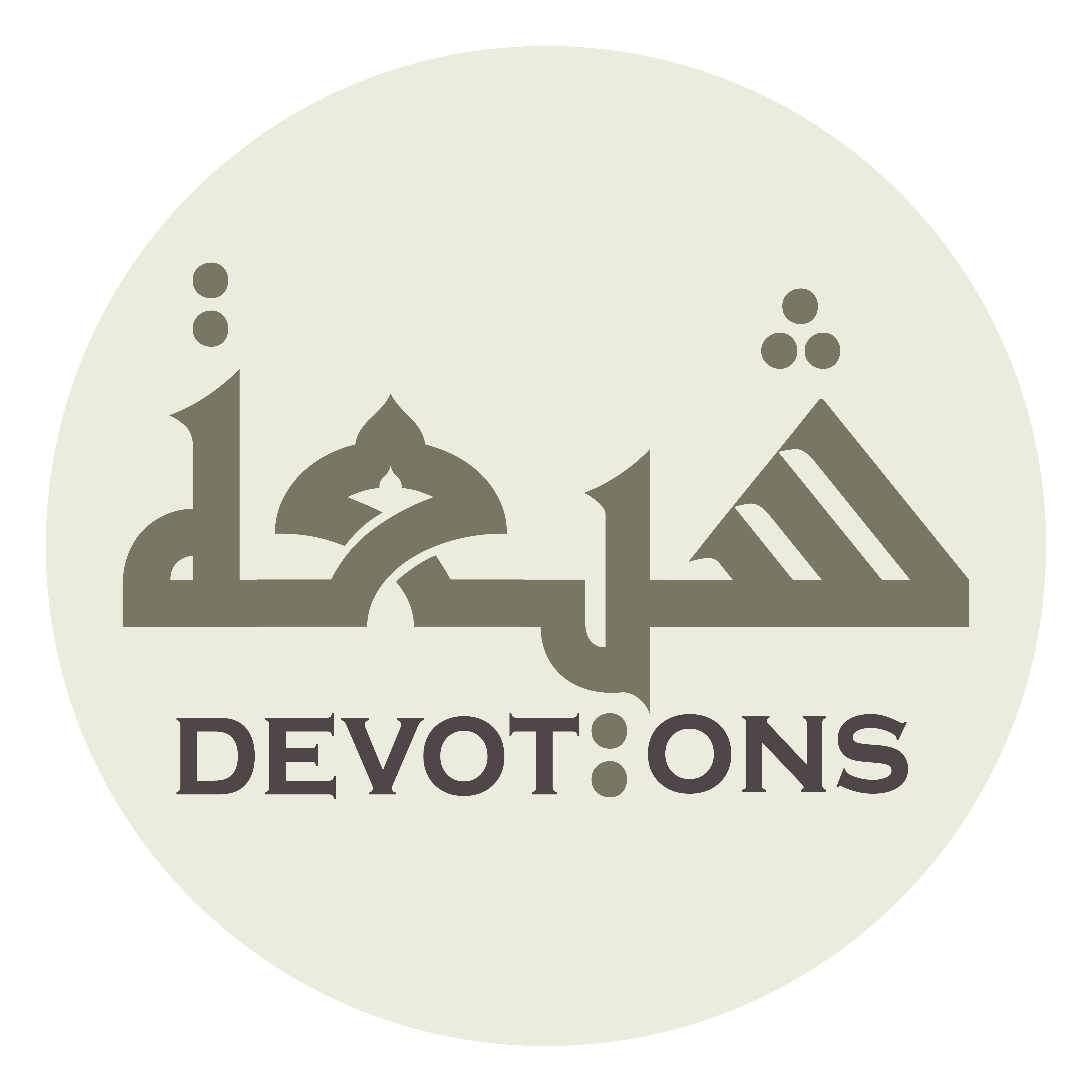 يَا ابْنَ رَسُولِ اللَّهِ

yabna rasūlillāh

O son of Allah’s Messenger!
Dua Tawassul
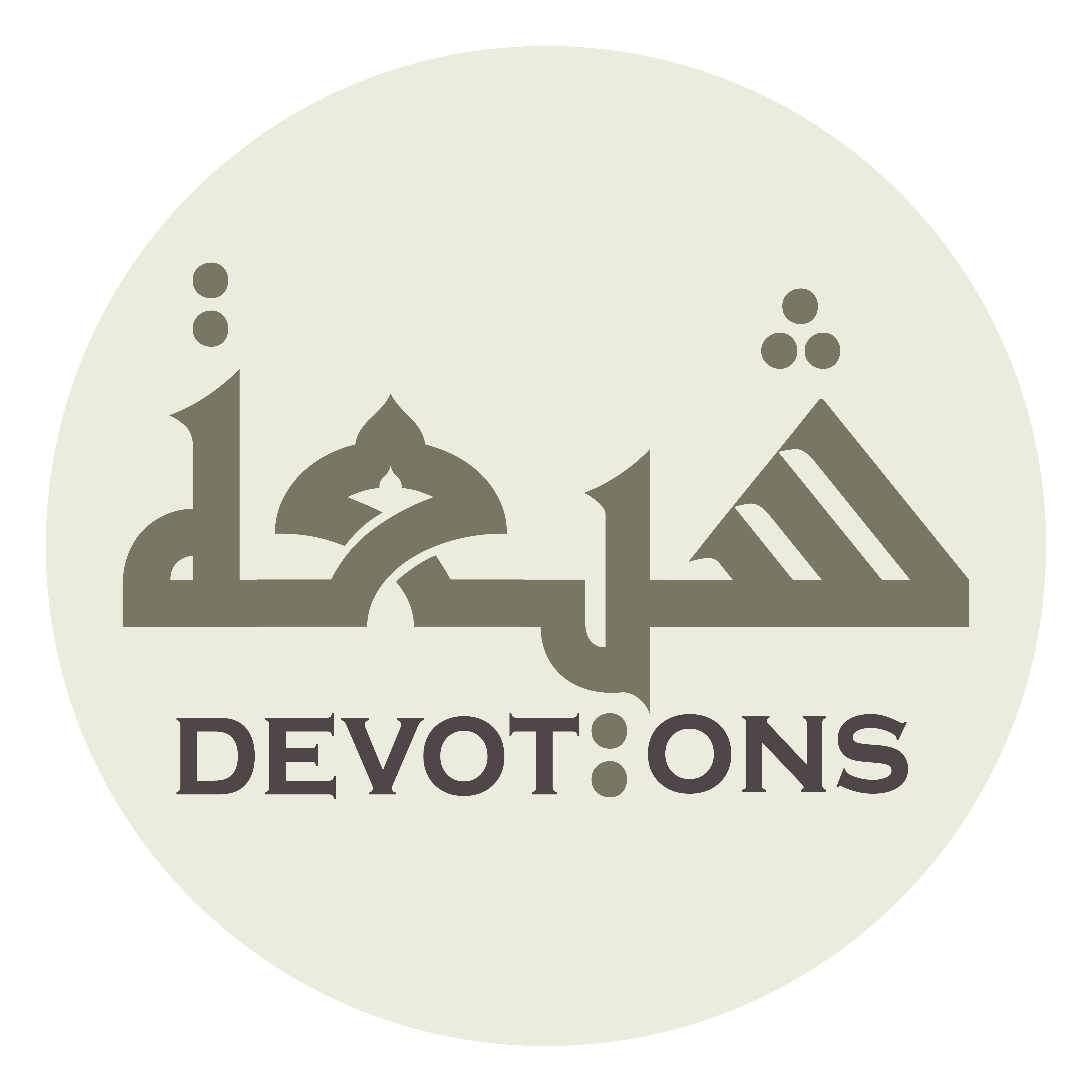 يَا حُجَّةَ اللَّهِ عَلَى خَلْقِهِ

yā ḥujjatallāhi `alā khalqih

O Allah’s Argument against His creatures!
Dua Tawassul
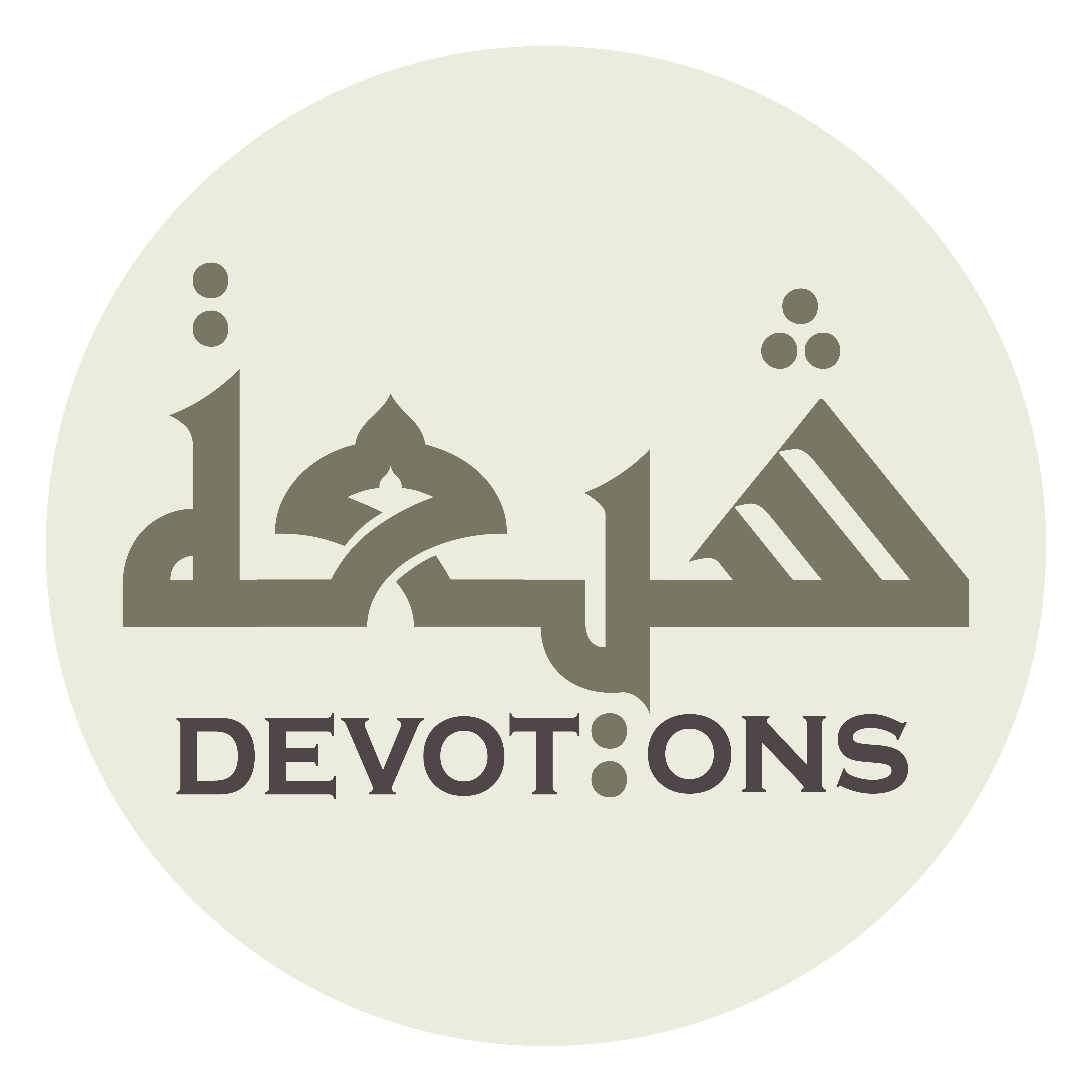 يَا سَيِّدَنَا وَمَوْلاَنَا

yā sayyidanā wamawlānā

O our master and chief!
Dua Tawassul
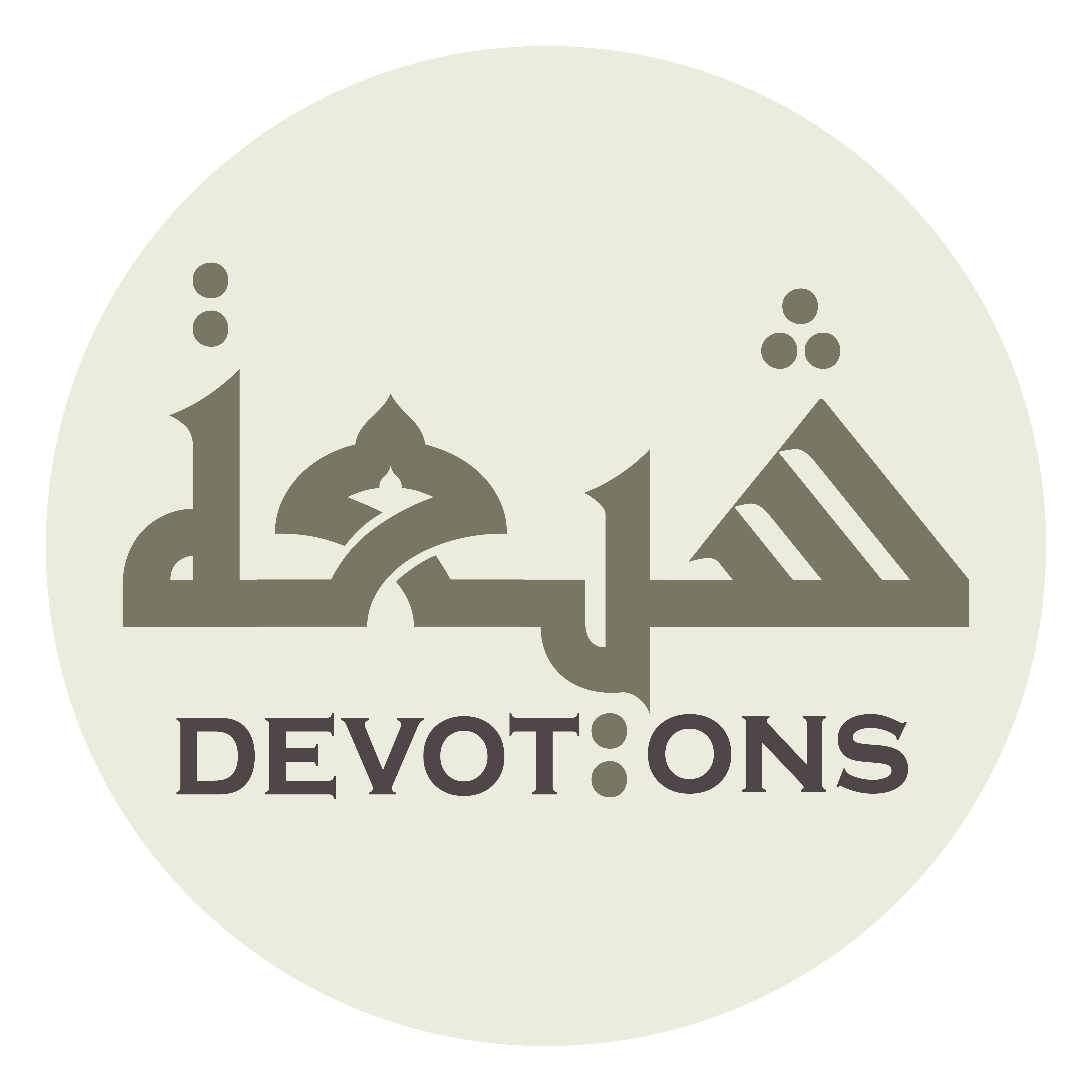 إِنَّا تَوَجَّهْنَا وَاسْتَشْفَعْنَا

innā tawajjahnā wastashfa`nā

we are turning our faces toward you, seeking your intercession
Dua Tawassul
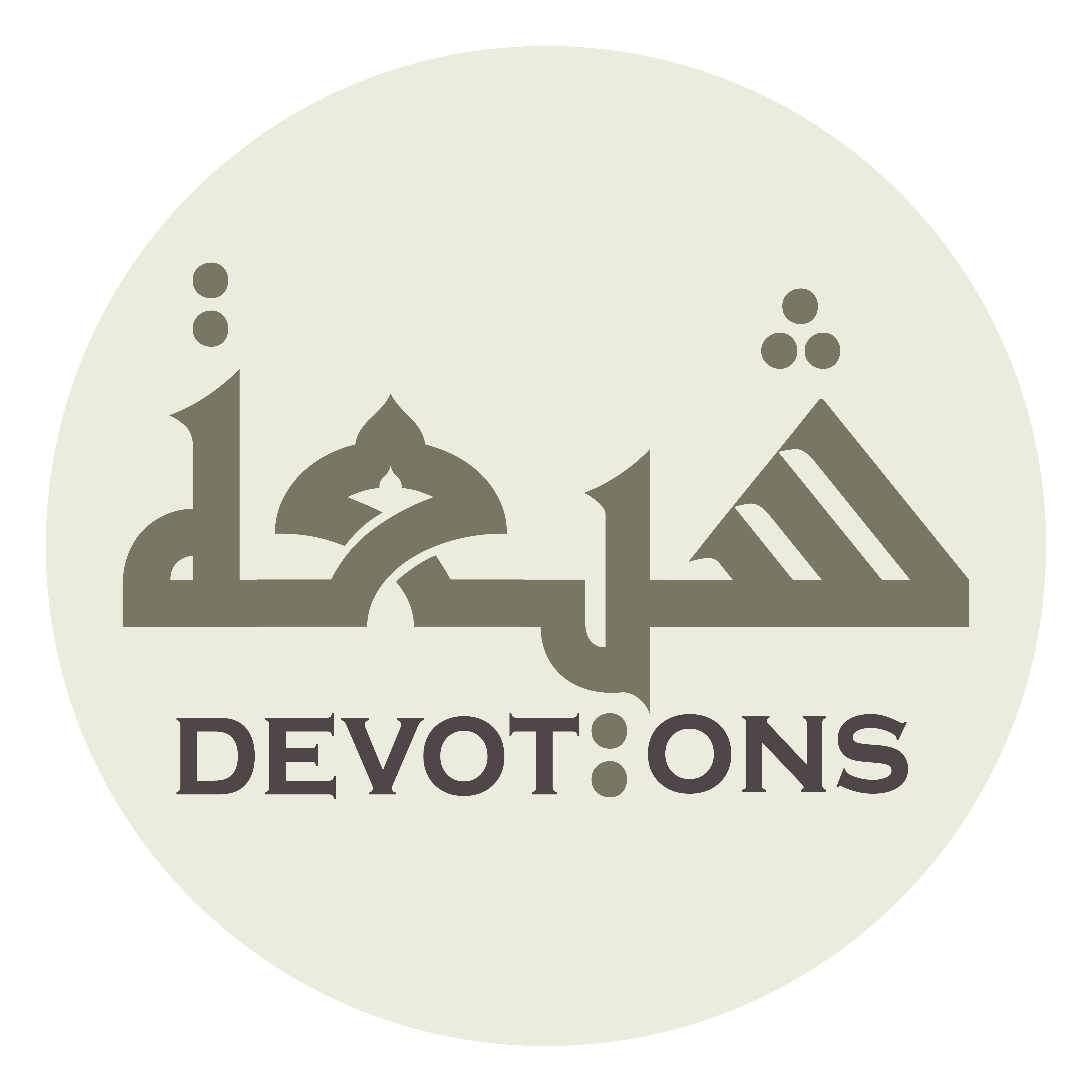 وَتَوَسَّلْنَا بِكَ إِلَى اللَّهِ

watawassalnā bika ilallāh

and your advocacy for us before Allah;
Dua Tawassul
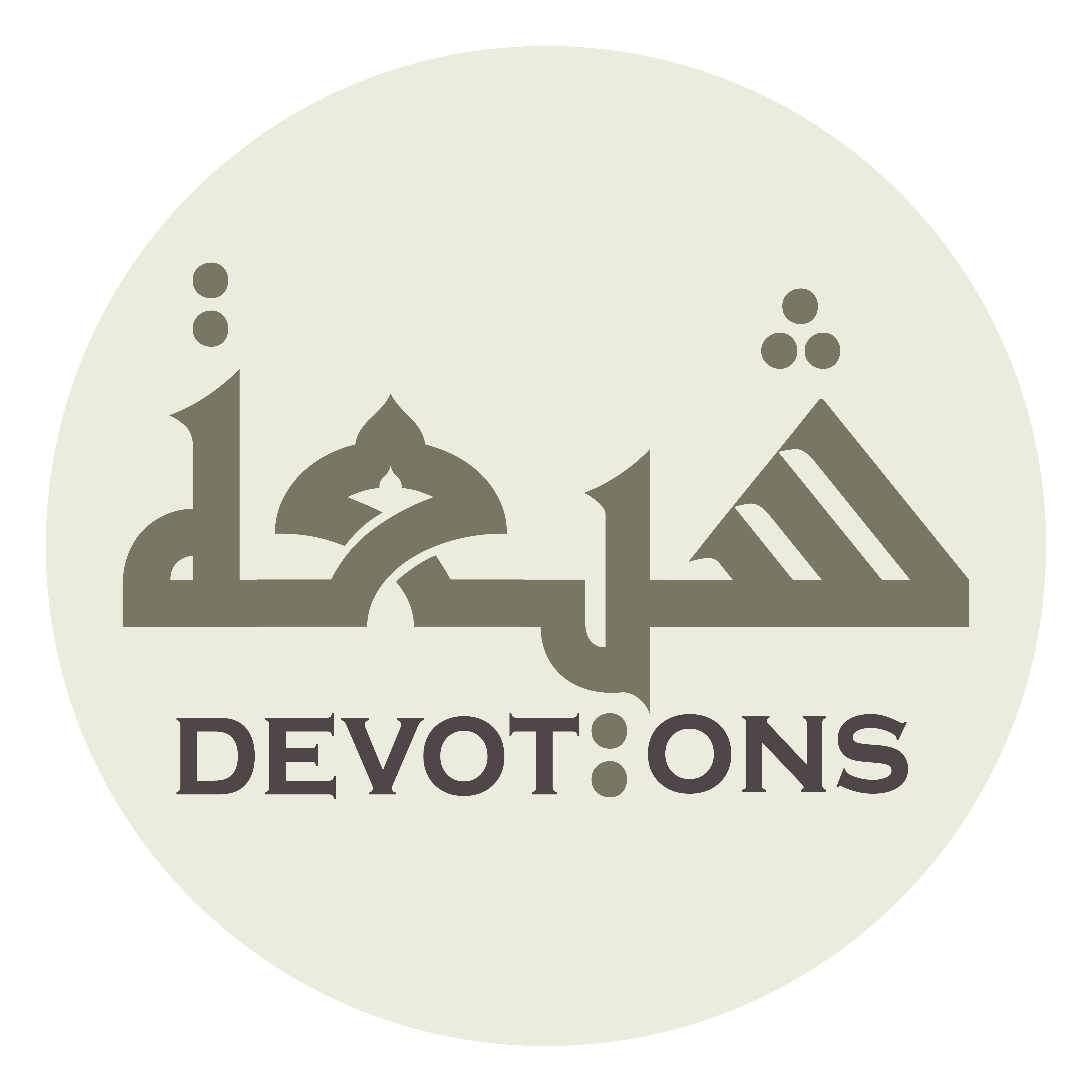 وَقَدَّمْنَاكَ بَيْنَ يَدَيْ حَاجَاتِنَا

waqaddamnāka bayna yaday ḥājātinā

and we are presenting you [as our intermediary] for the settlement of our needs.
Dua Tawassul
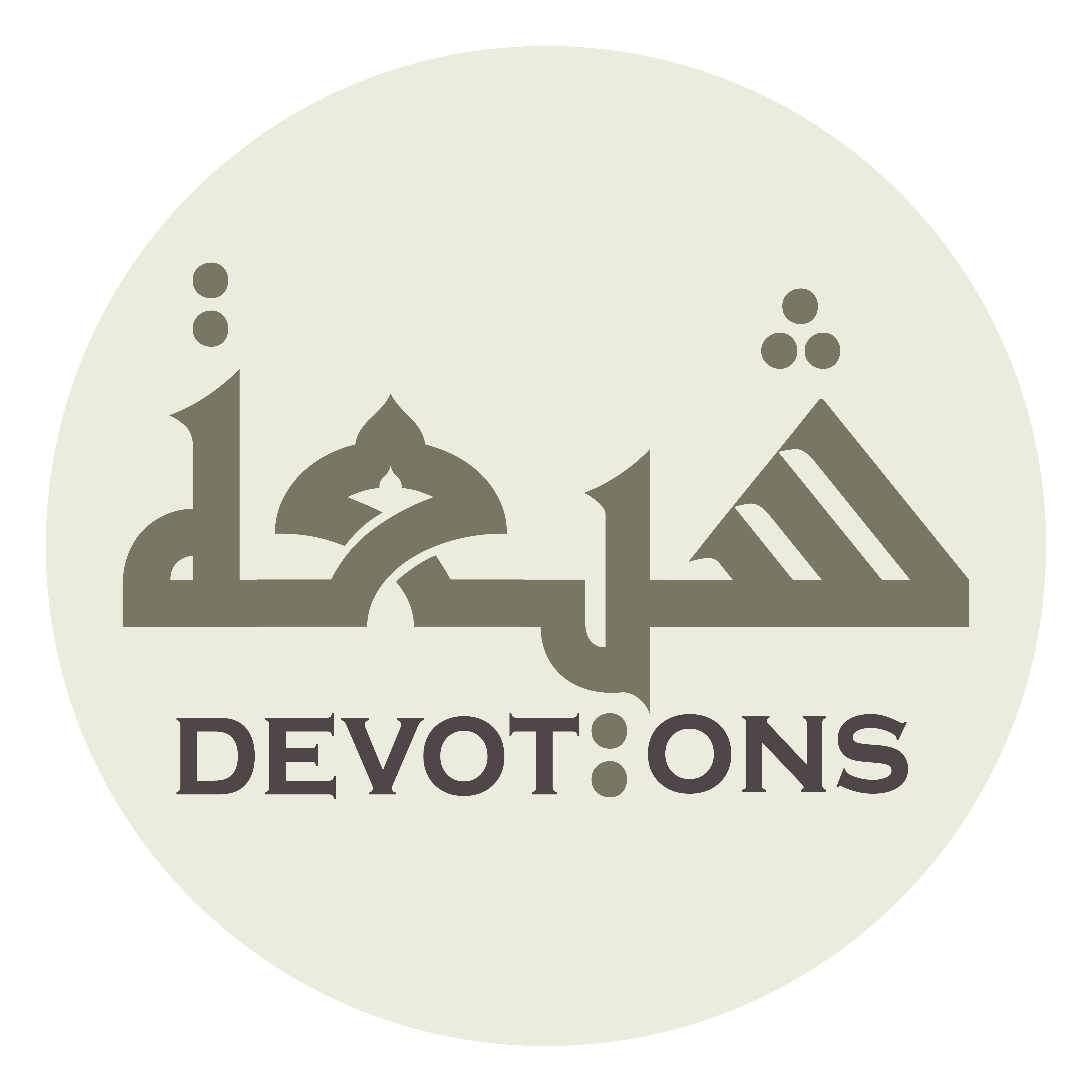 يَا وَجِيهًا عِنْدَ اللَّهِ

yā wajīhan `indallāh

O well-esteemed with Allah,
Dua Tawassul
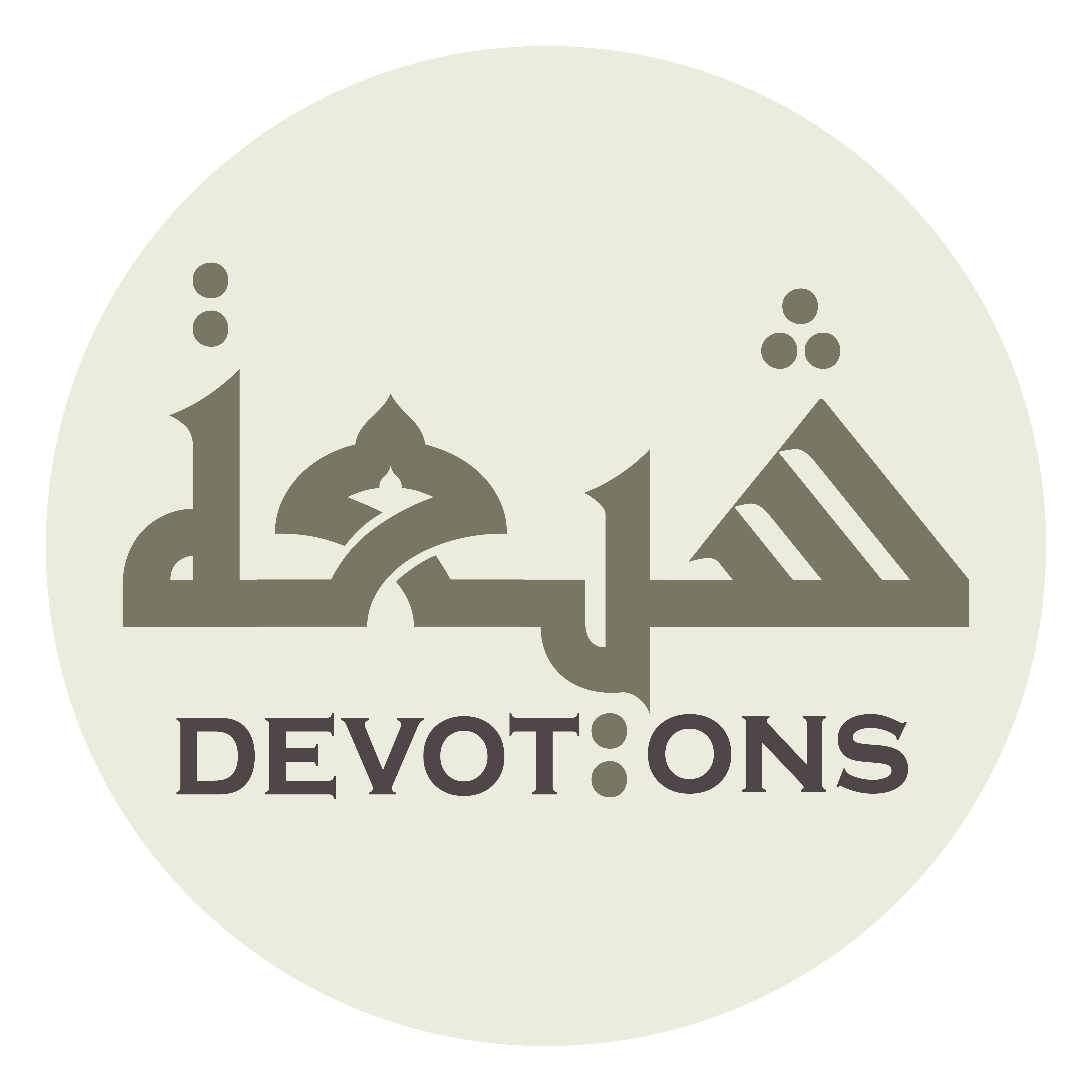 اِشْفَعْ لَنَا عِنْدَ اللَّهِ

ishfa` lanā `indallāh

intercede for us before Allah.
Dua Tawassul
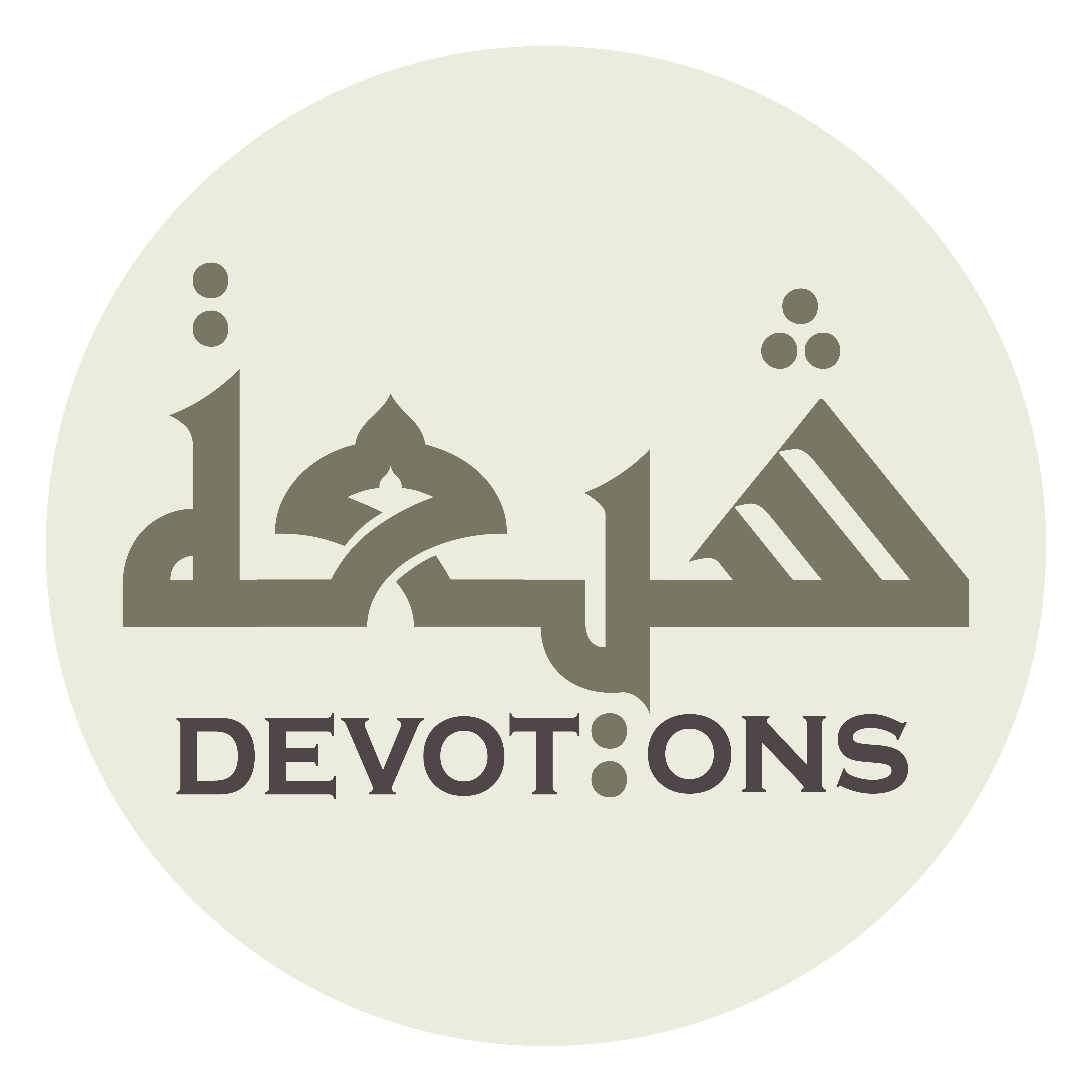 يَا أَبَا مُحَمَّدٍ

yā abā muḥammad

O Abu-Muhammad!
Dua Tawassul
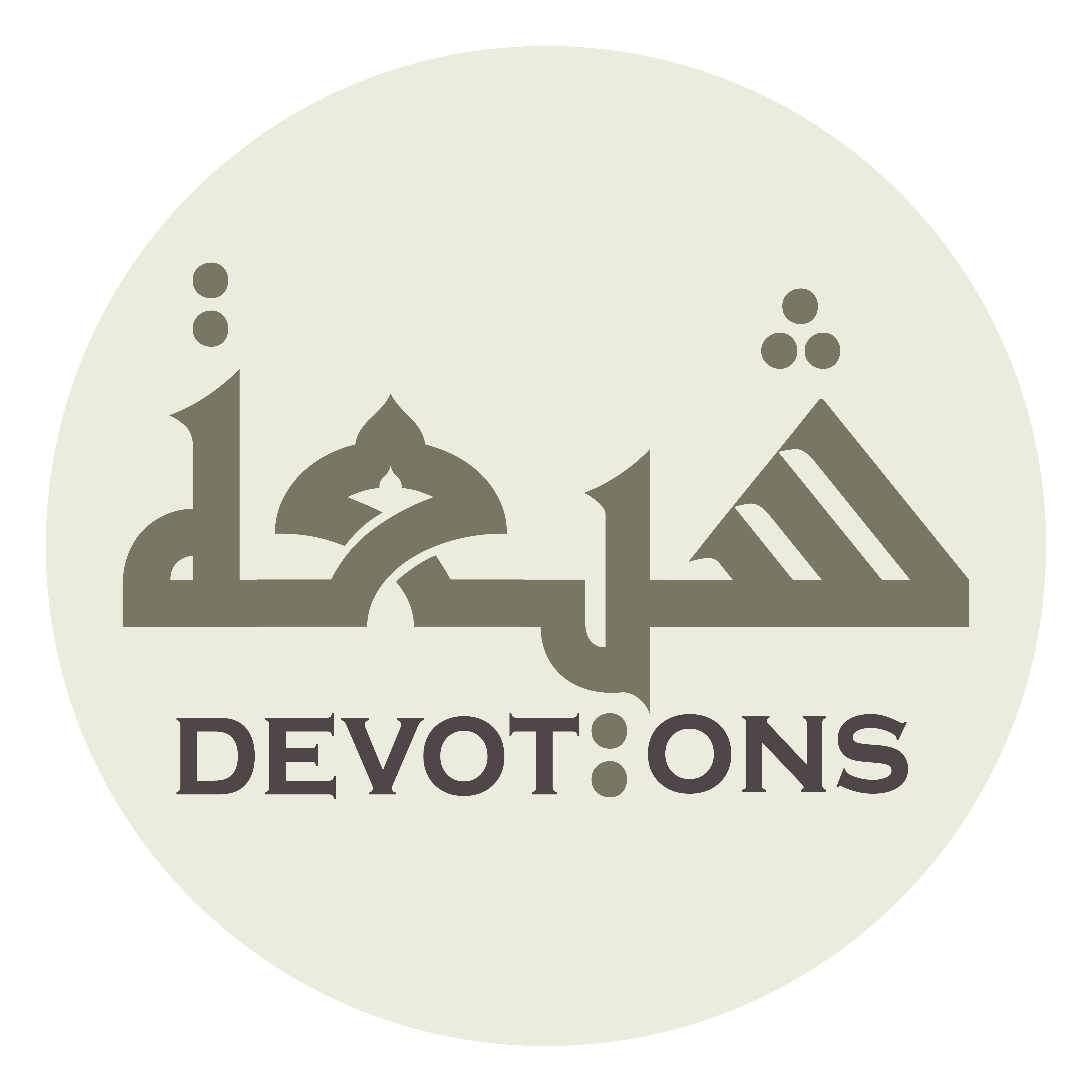 يَا حَسَنَ بْنَ عَلِيٍّ

yā ḥasanabna `aliyy

O Hasan the son of `Ali!
Dua Tawassul
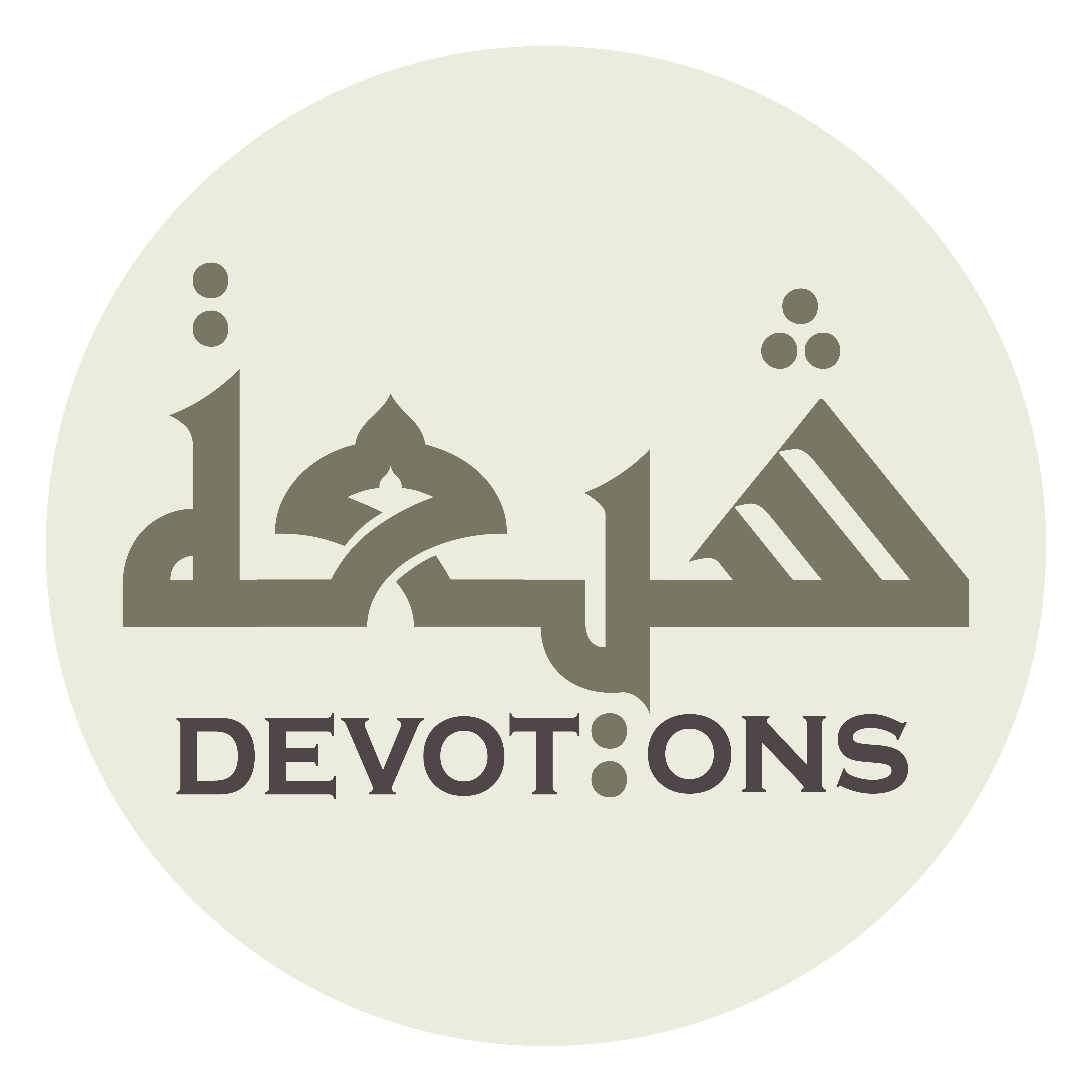 أَيُّهَا الزَّكِيُّ الْعَسْكَرِيُّ

ayyuhaz zakiyyul `askariyy

O immaculate resident of `Askar [city]!
Dua Tawassul
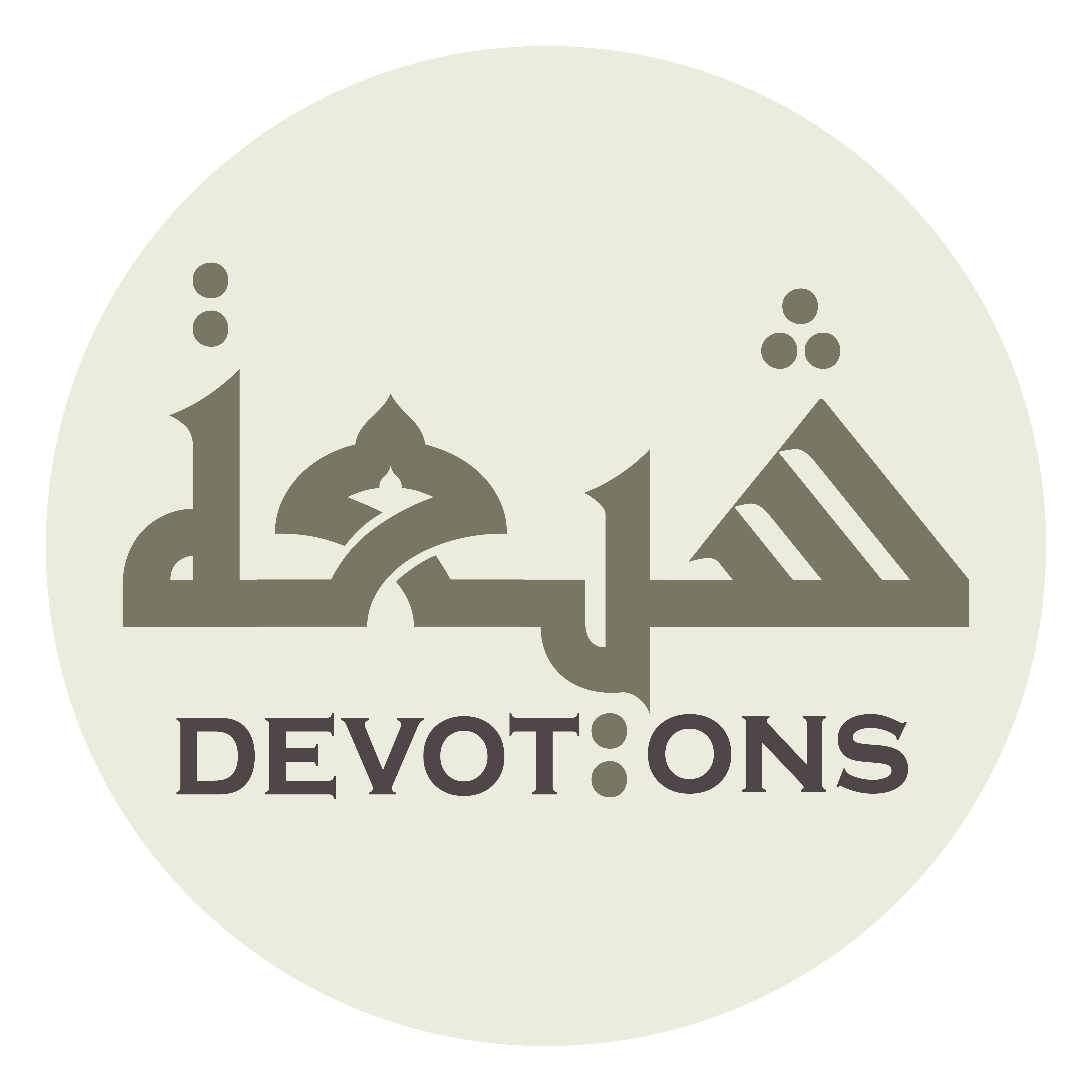 يَا ابْنَ رَسُولِ اللَّهِ

yabna rasūlillāh

O son of Allah’s Messenger!
Dua Tawassul
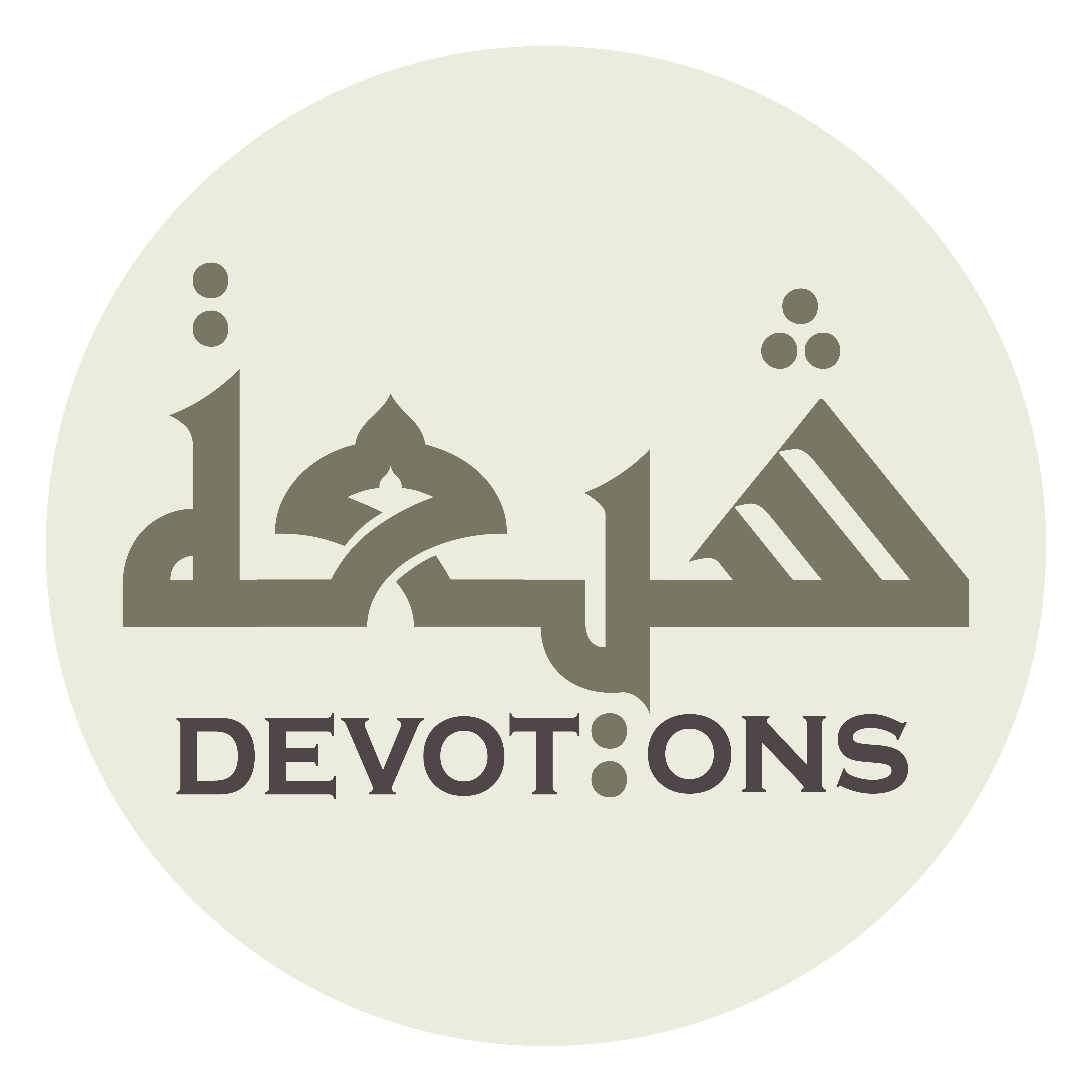 يَا حُجَّةَ اللَّهِ عَلَى خَلْقِهِ

yā ḥujjatallāhi `alā khalqih

O Allah’s Argument against His creatures!
Dua Tawassul
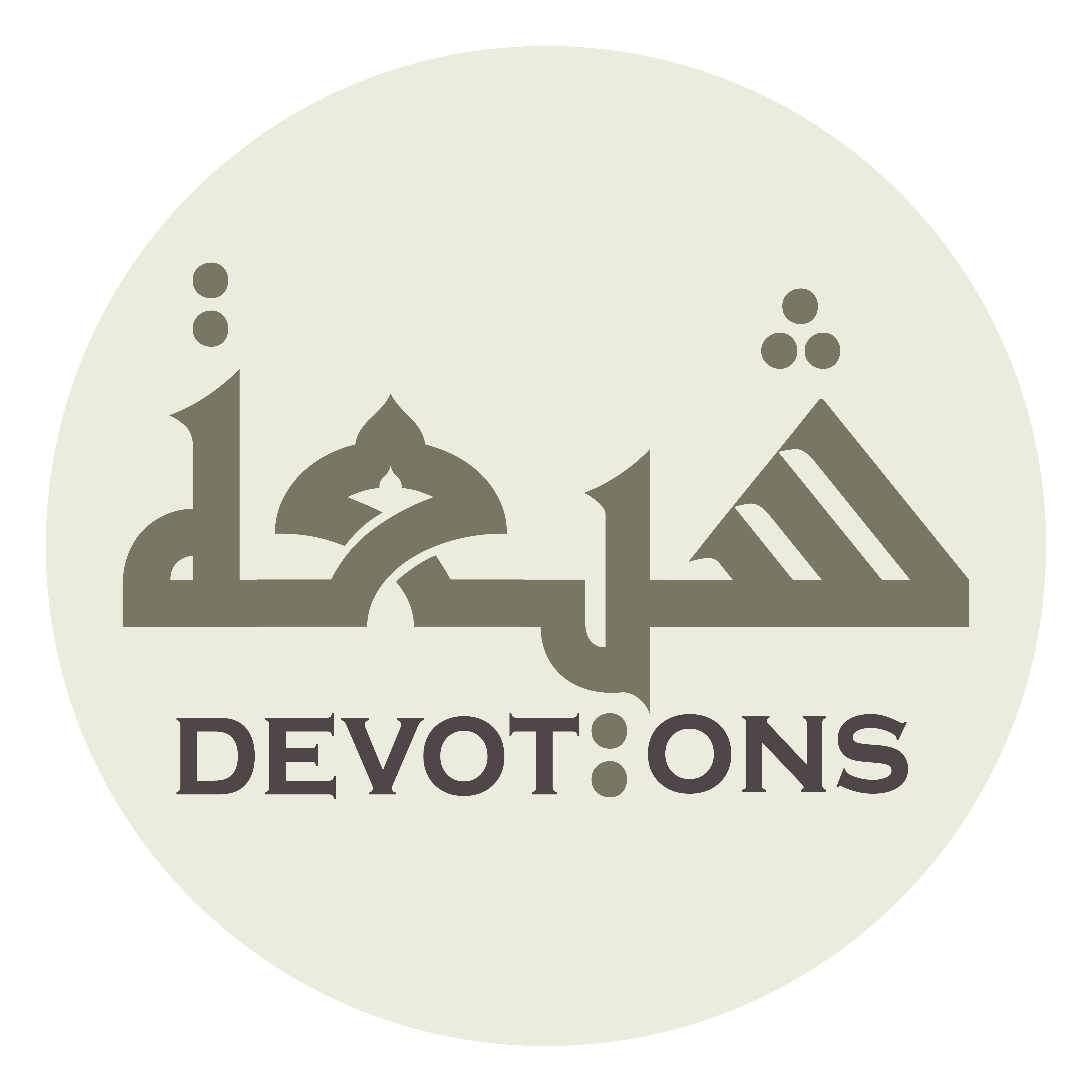 يَا سَيِّدَنَا وَمَوْلاَنَا

yā sayyidanā wamawlānā

O our master and chief!
Dua Tawassul
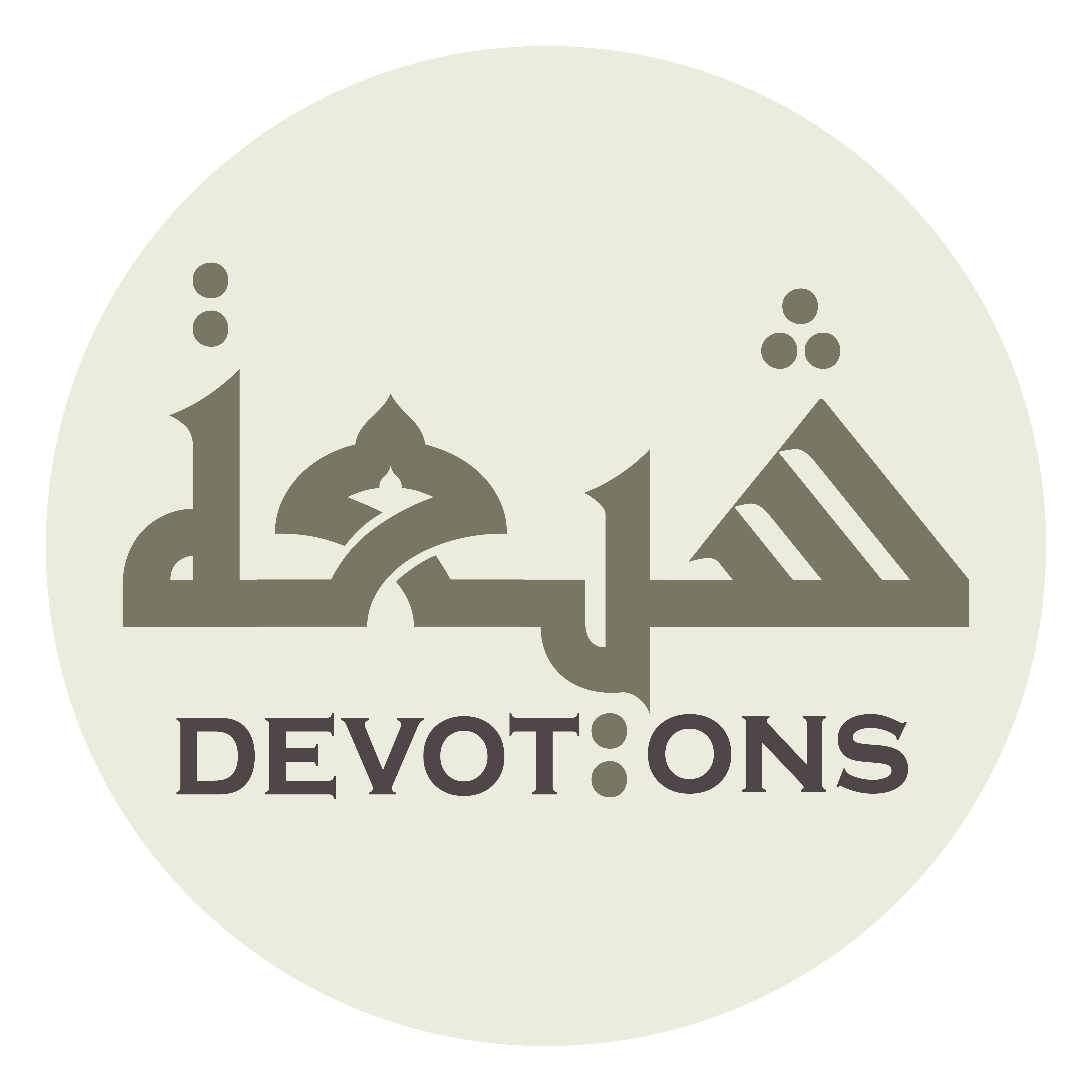 إِنَّا تَوَجَّهْنَا وَاسْتَشْفَعْنَا

innā tawajjahnā wastashfa`nā

we are turning our faces toward you, seeking your intercession
Dua Tawassul
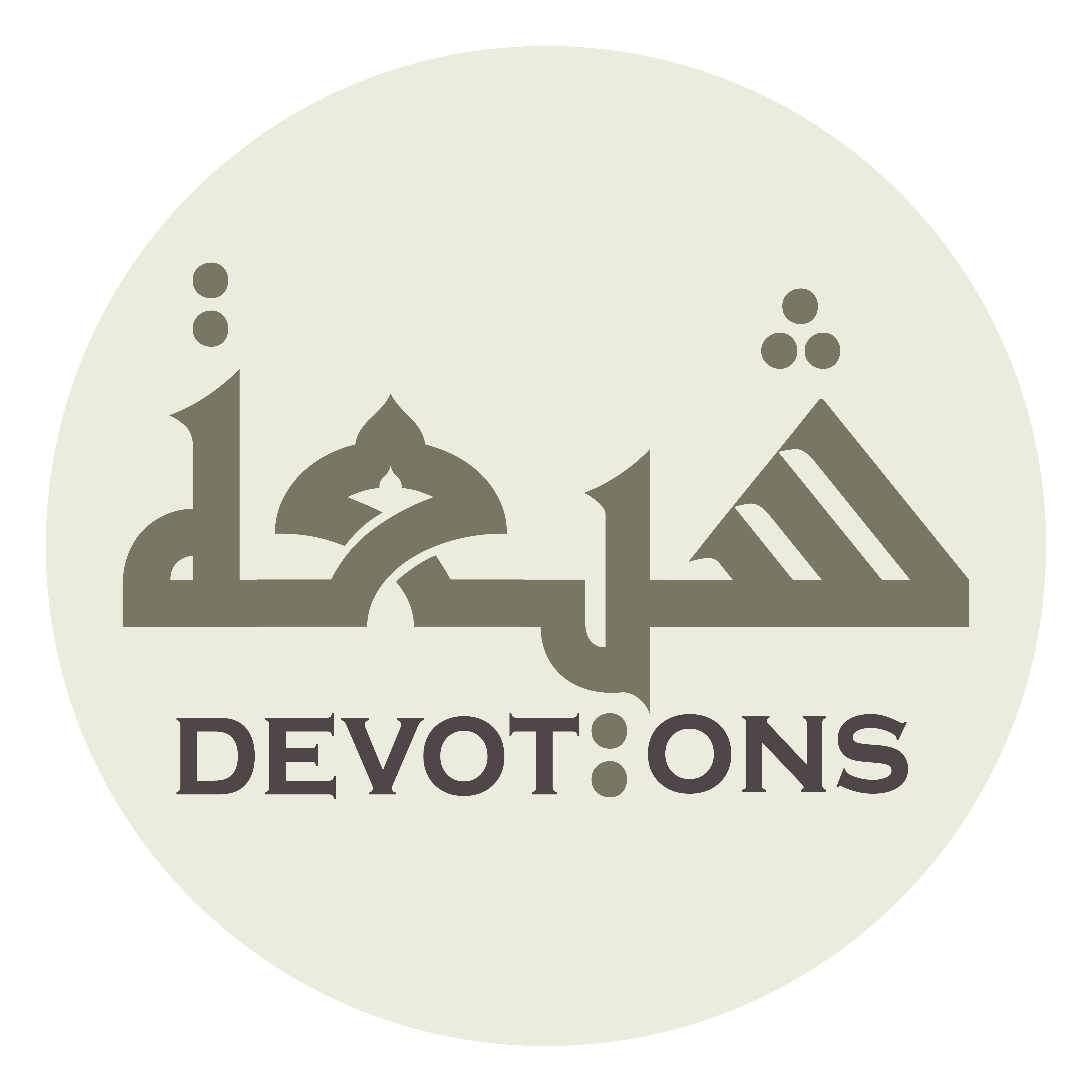 وَتَوَسَّلْنَا بِكَ إِلَى اللَّهِ

watawassalnā bika ilallāh

and your advocacy for us before Allah;
Dua Tawassul
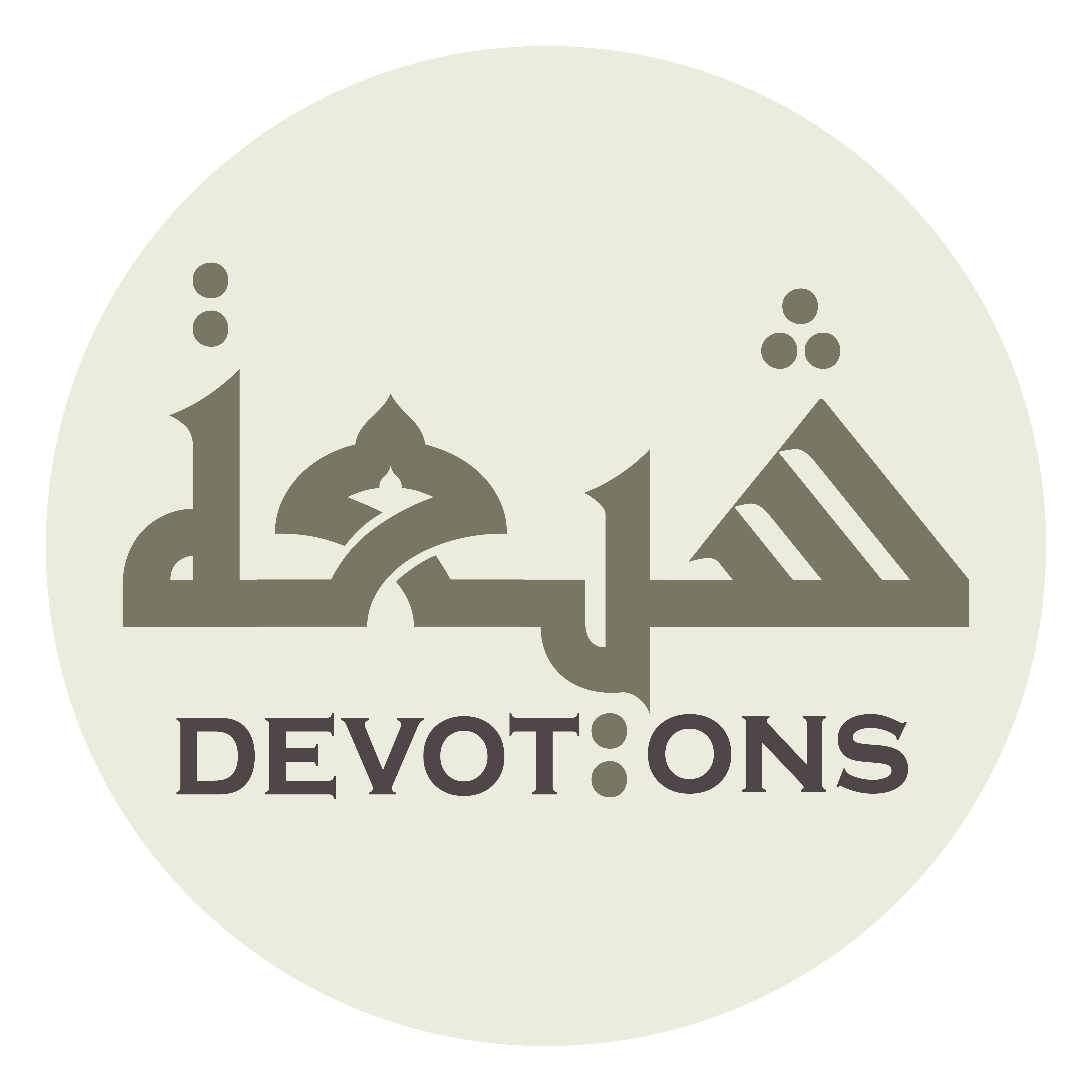 وَقَدَّمْنَاكَ بَيْنَ يَدَيْ حَاجَاتِنَا

waqaddamnāka bayna yaday ḥājātinā

and we are presenting you [as our intermediary] for the settlement of our needs.
Dua Tawassul
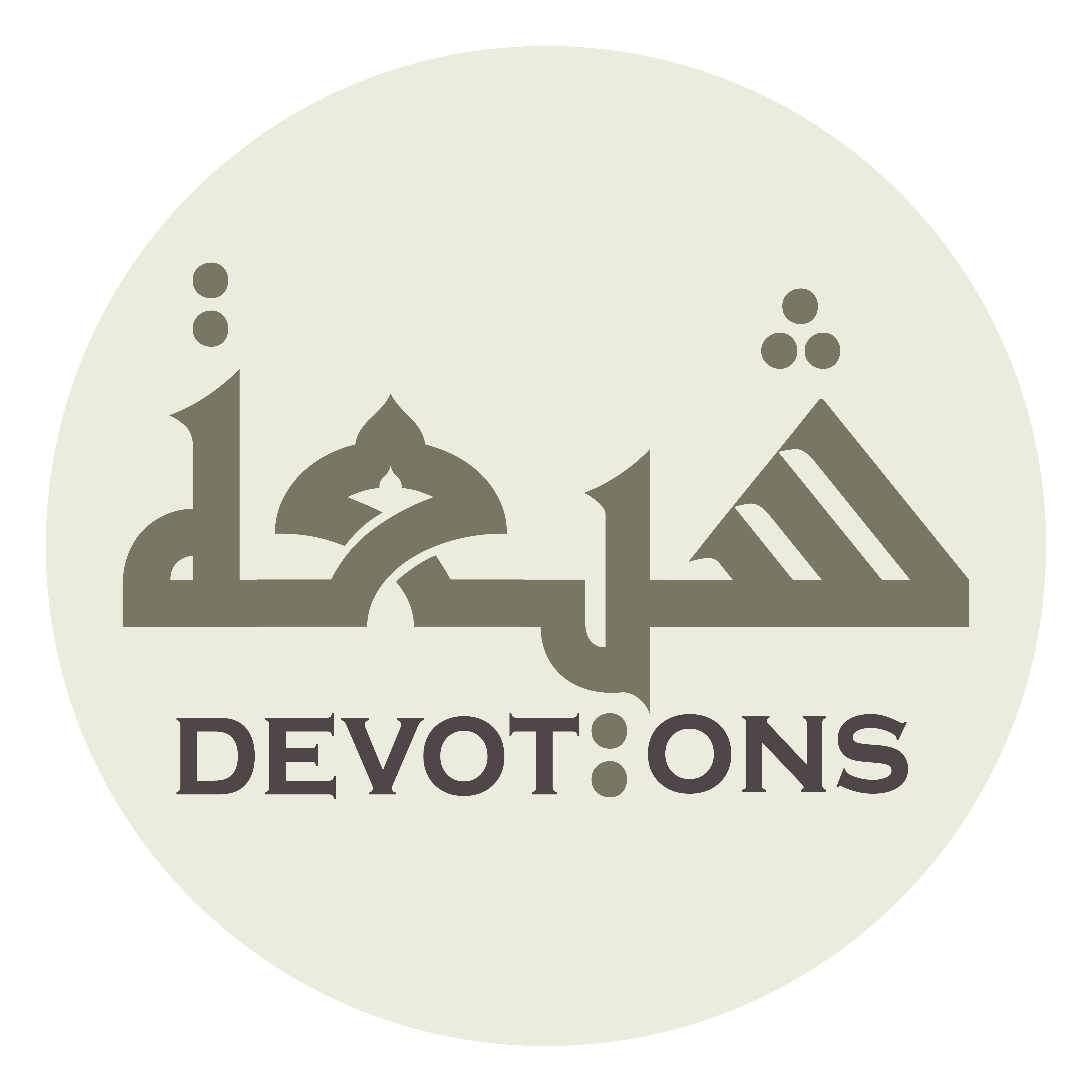 يَا وَجِيهًا عِنْدَ اللَّهِ

yā wajīhan `indallāh

O well-esteemed with Allah,
Dua Tawassul
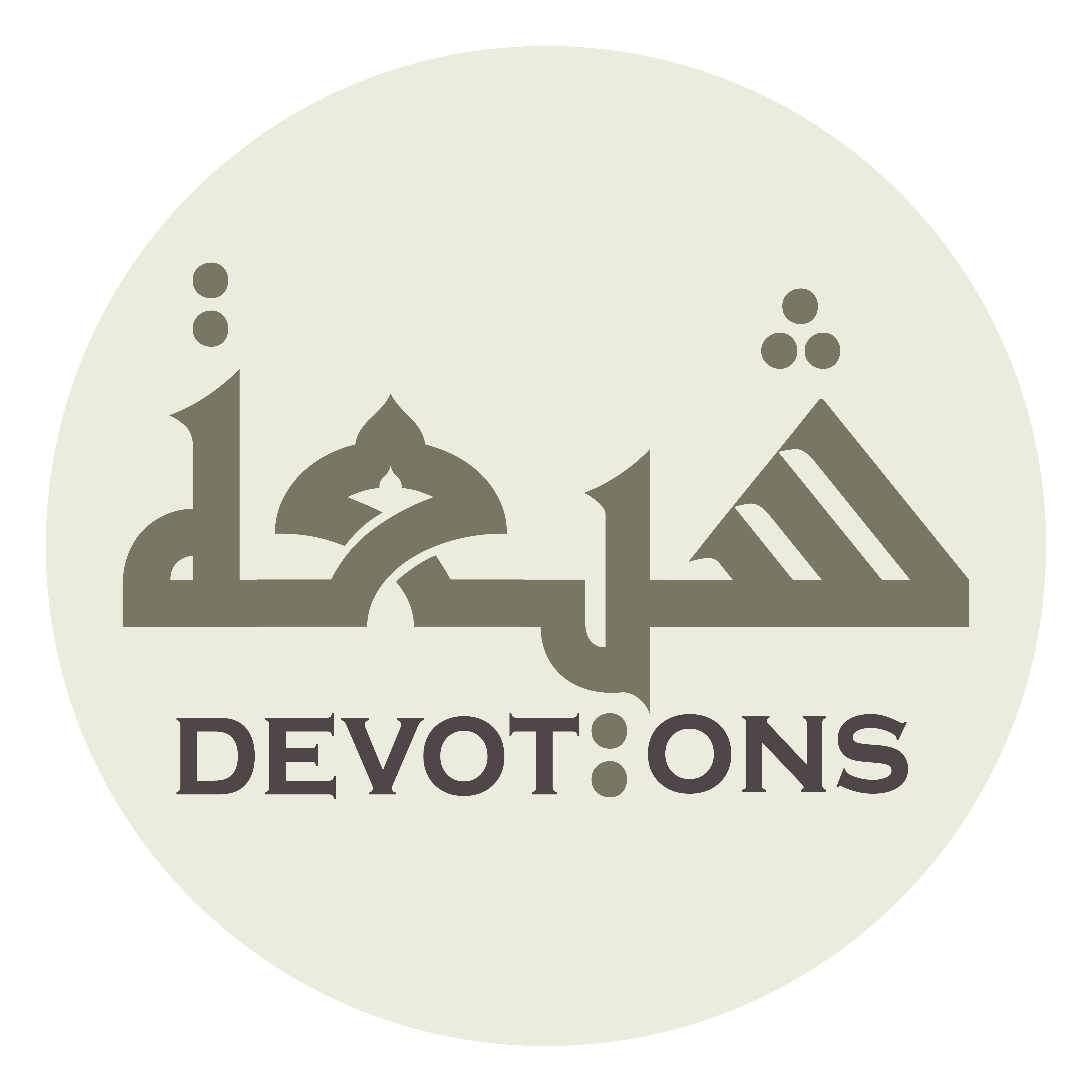 اِشْفَعْ لَنَا عِنْدَ اللَّهِ

ishfa` lanā `indallāh

intercede for us before Allah.
Dua Tawassul
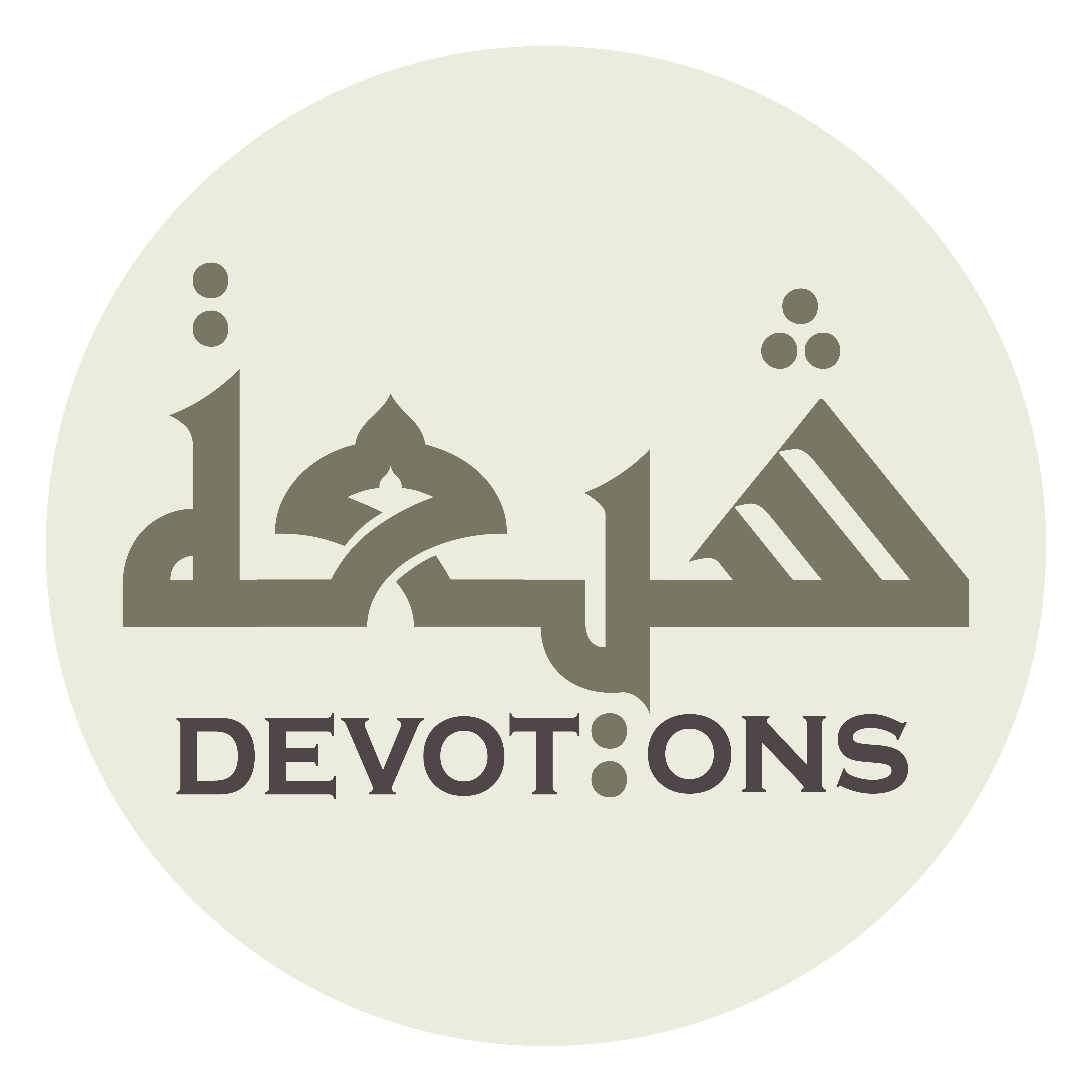 يَا وَصِيَّ الْحَسَنِ

yā waṣiyyal ḥasan

O successor of al-Hasan!
Dua Tawassul
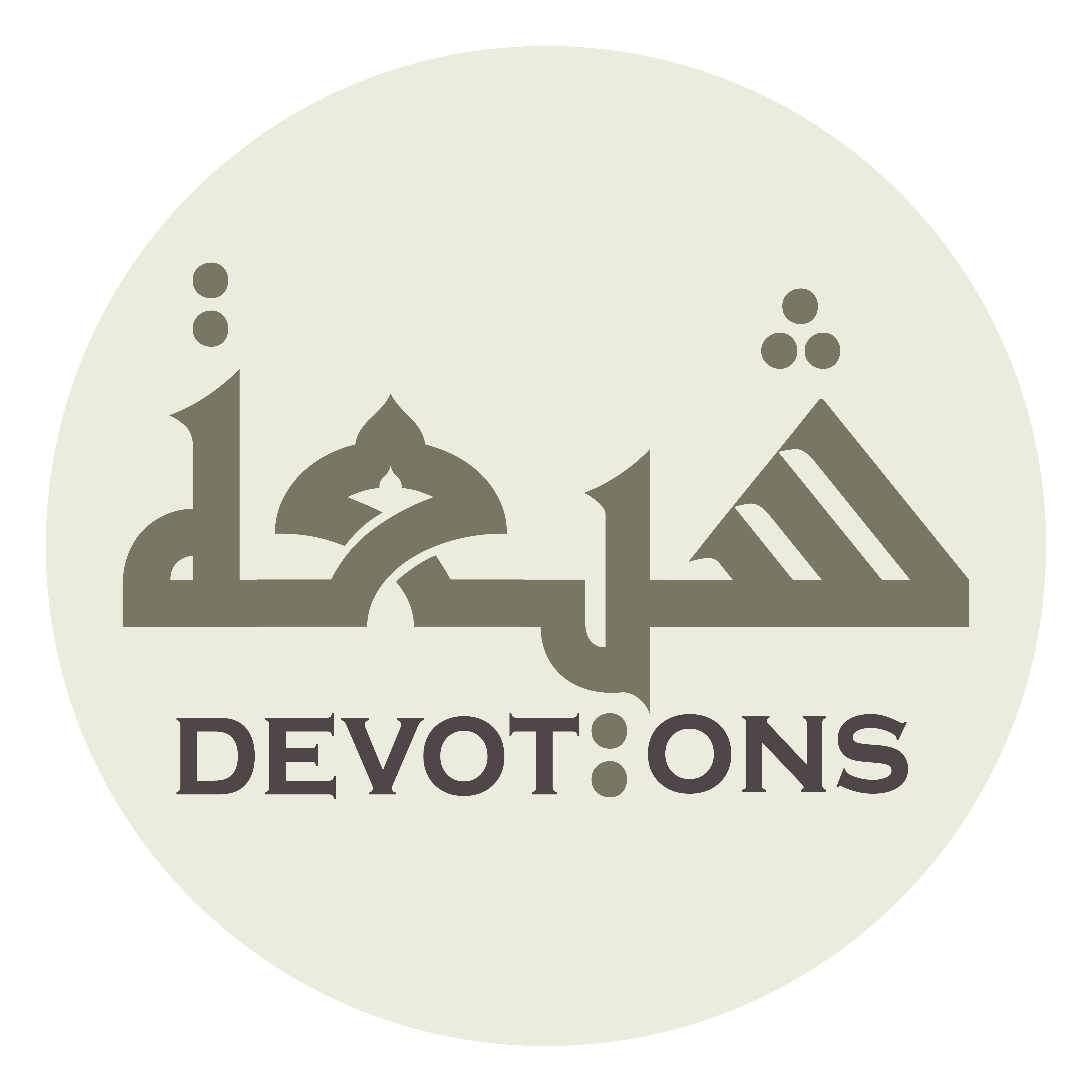 وَالْخَلَفَ الْحُجَّةُ

walkhalafal ḥujjah

O descendant [of the Infallibles] and Argument [of Allah]!
Dua Tawassul
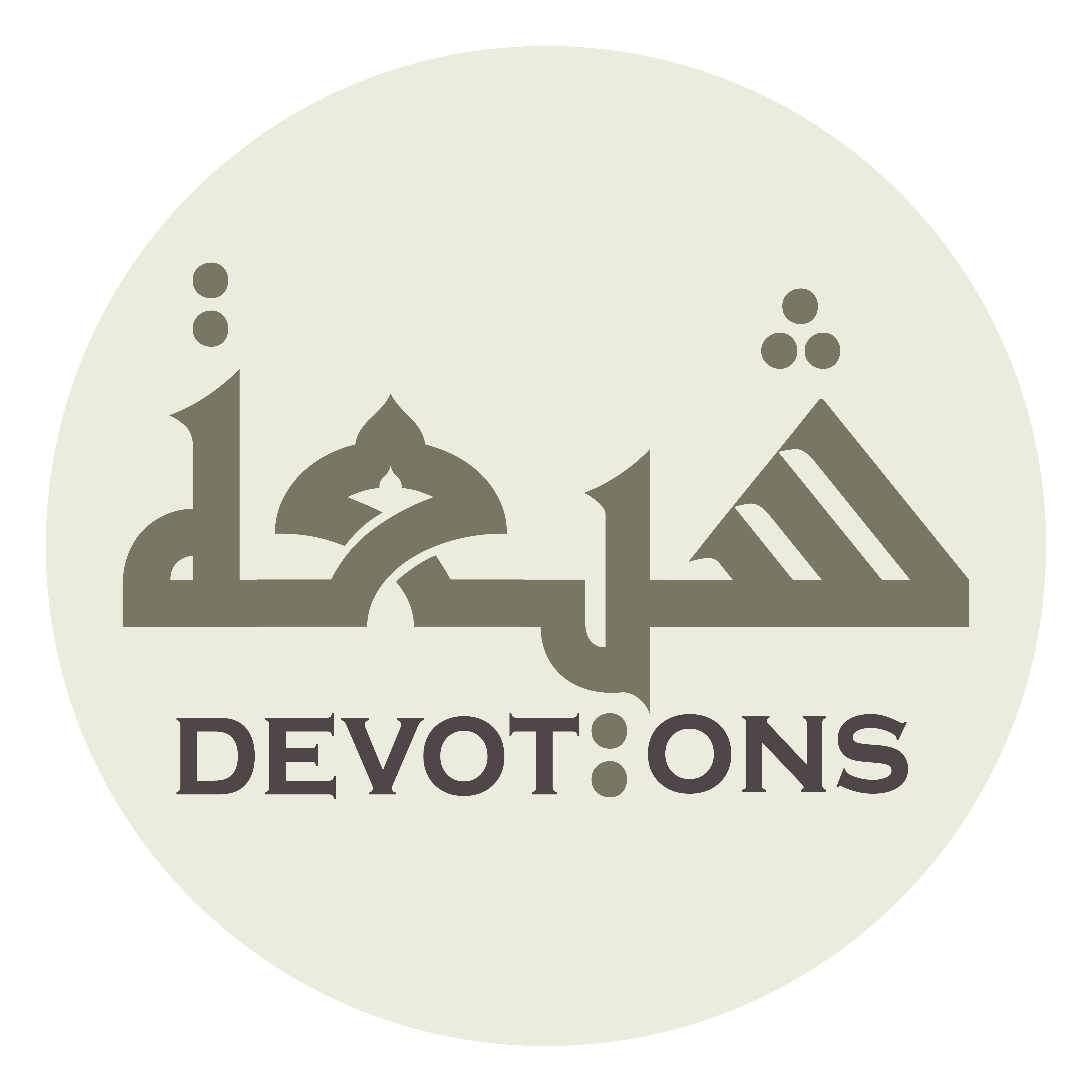 أَيُّهَا الْقَائِمُ الْمُنْتَظَرُ الْمَهْدِيُّ

ayyuhal qā-imul muntaẓarul mahdiyy

O Riser, Awaited, and Well-guided!
Dua Tawassul
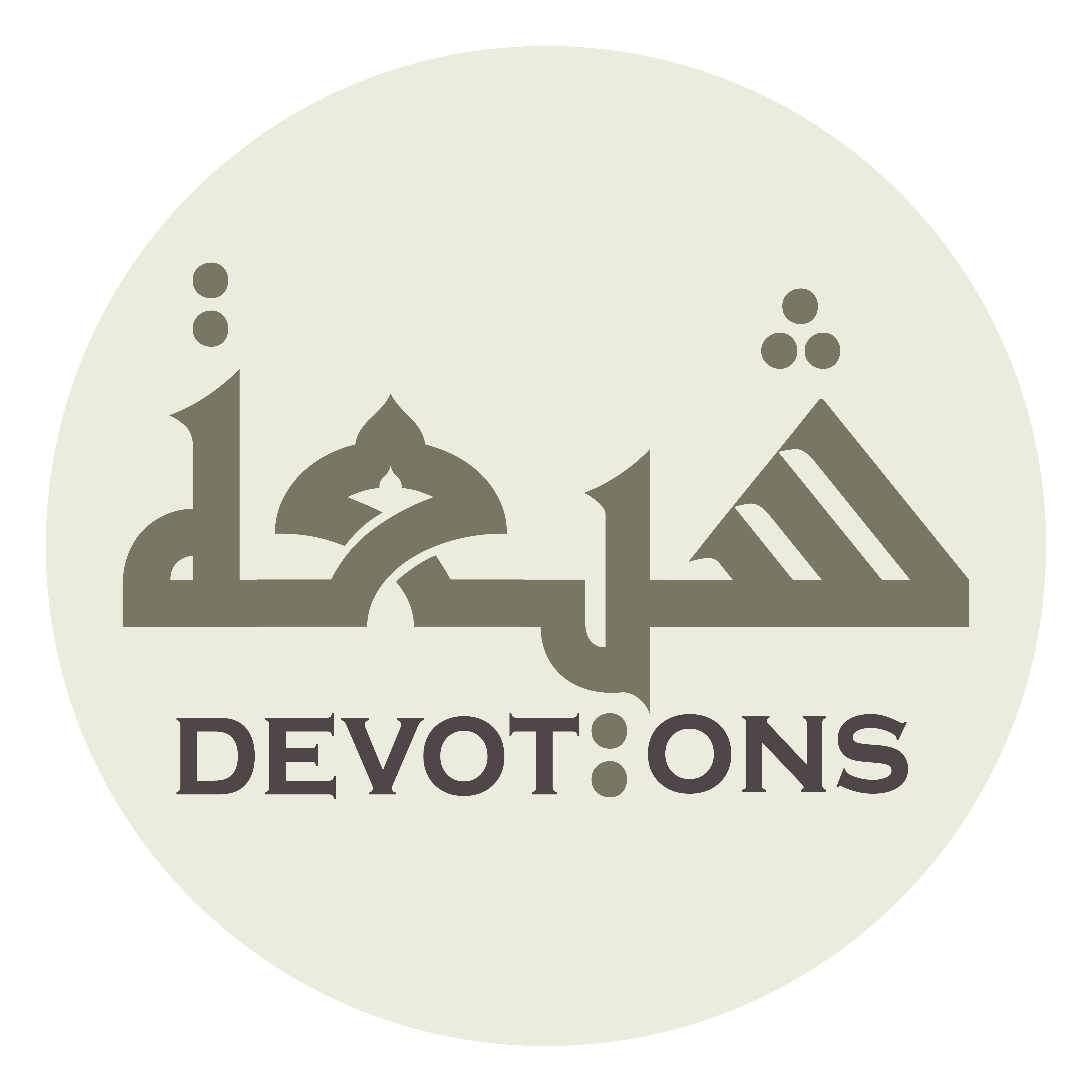 يَا ابْنَ رَسُولِ اللَّهِ

yabna rasūlillāh

O son of Allah’s Messenger!
Dua Tawassul
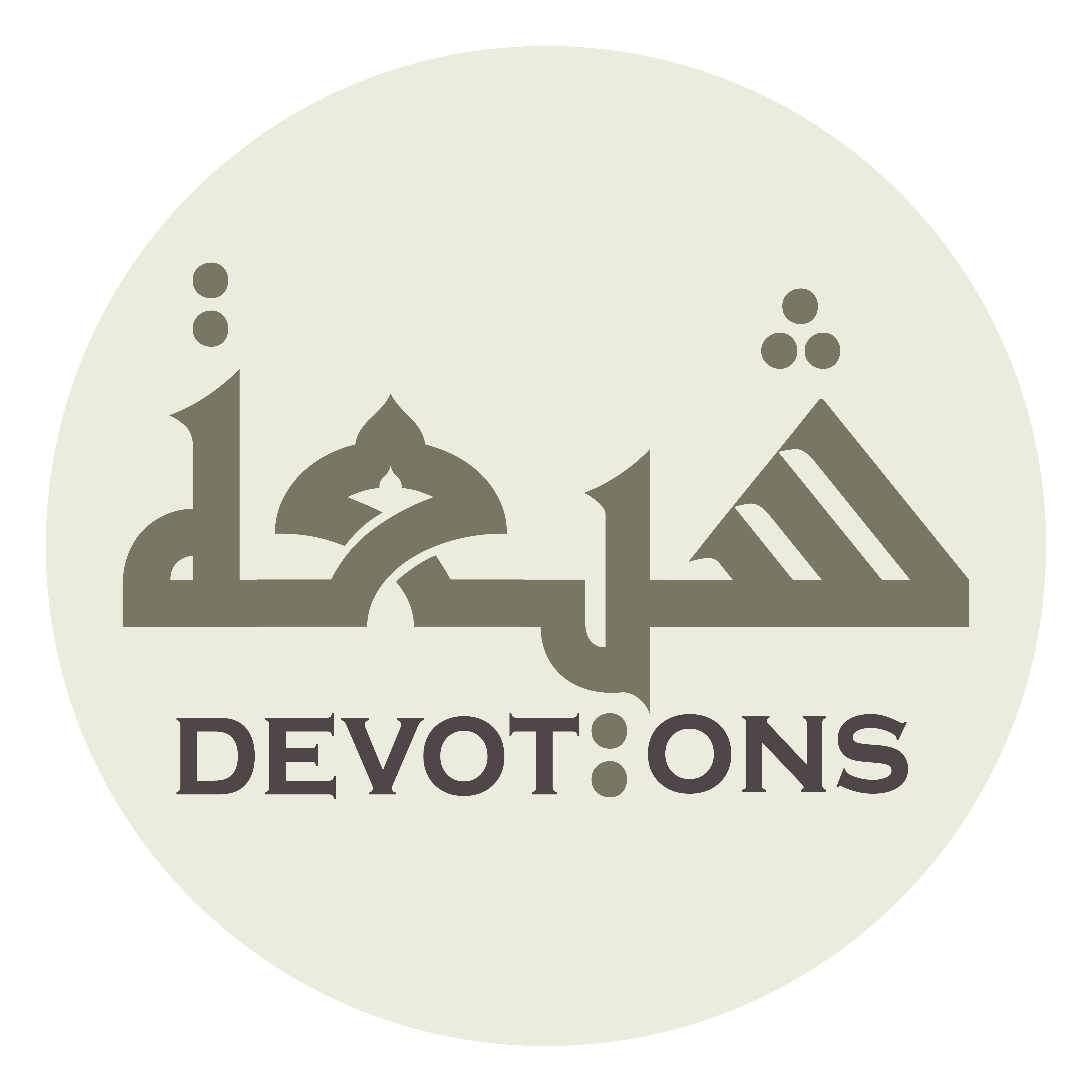 يَا حُجَّةَ اللَّهِ عَلَى خَلْقِهِ

yā ḥujjatallāhi `alā khalqih

O Allah’s Argument against His creatures!
Dua Tawassul
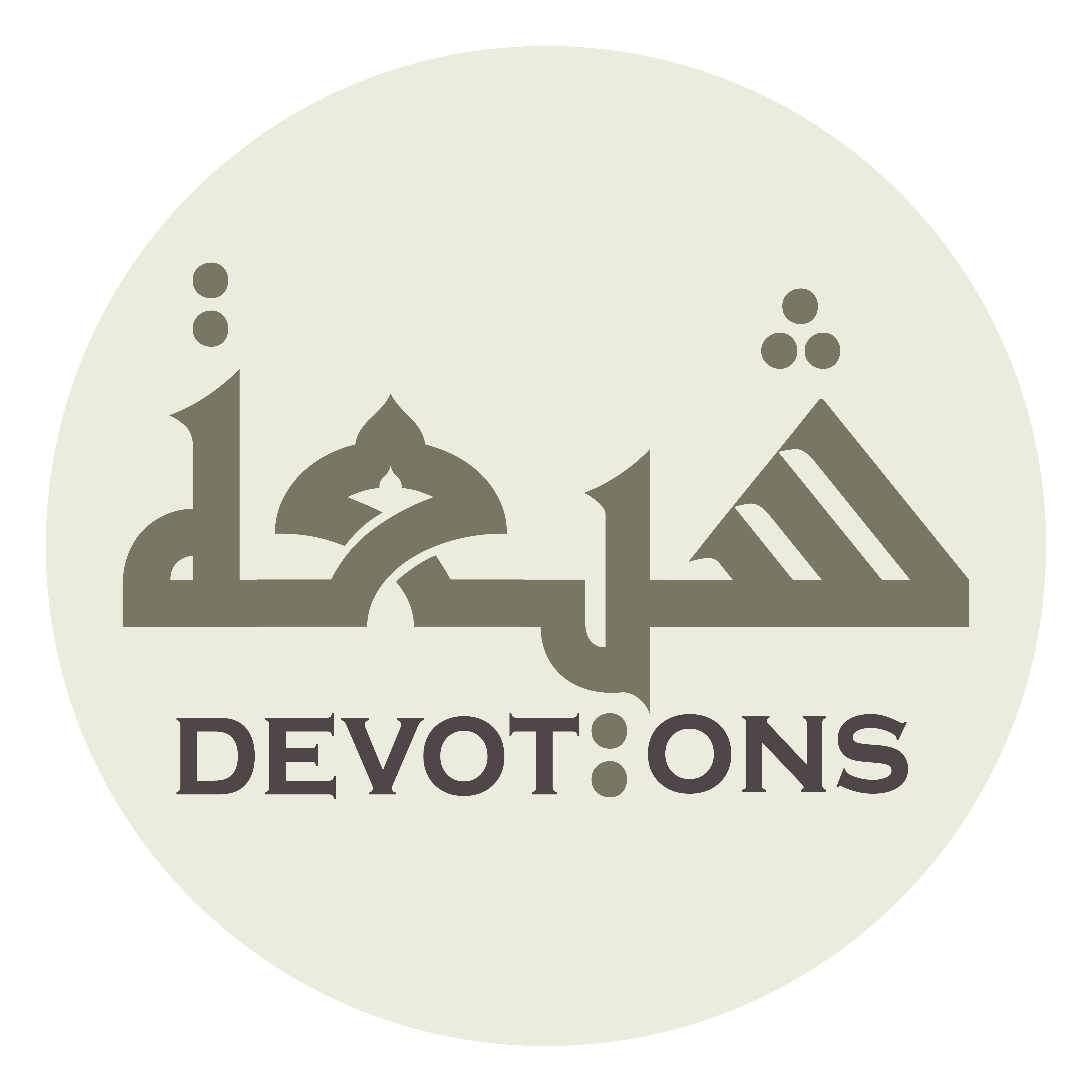 يَا سَيِّدَنَا وَمَوْلاَنَا

yā sayyidanā wamawlānā

O our master and chief!
Dua Tawassul
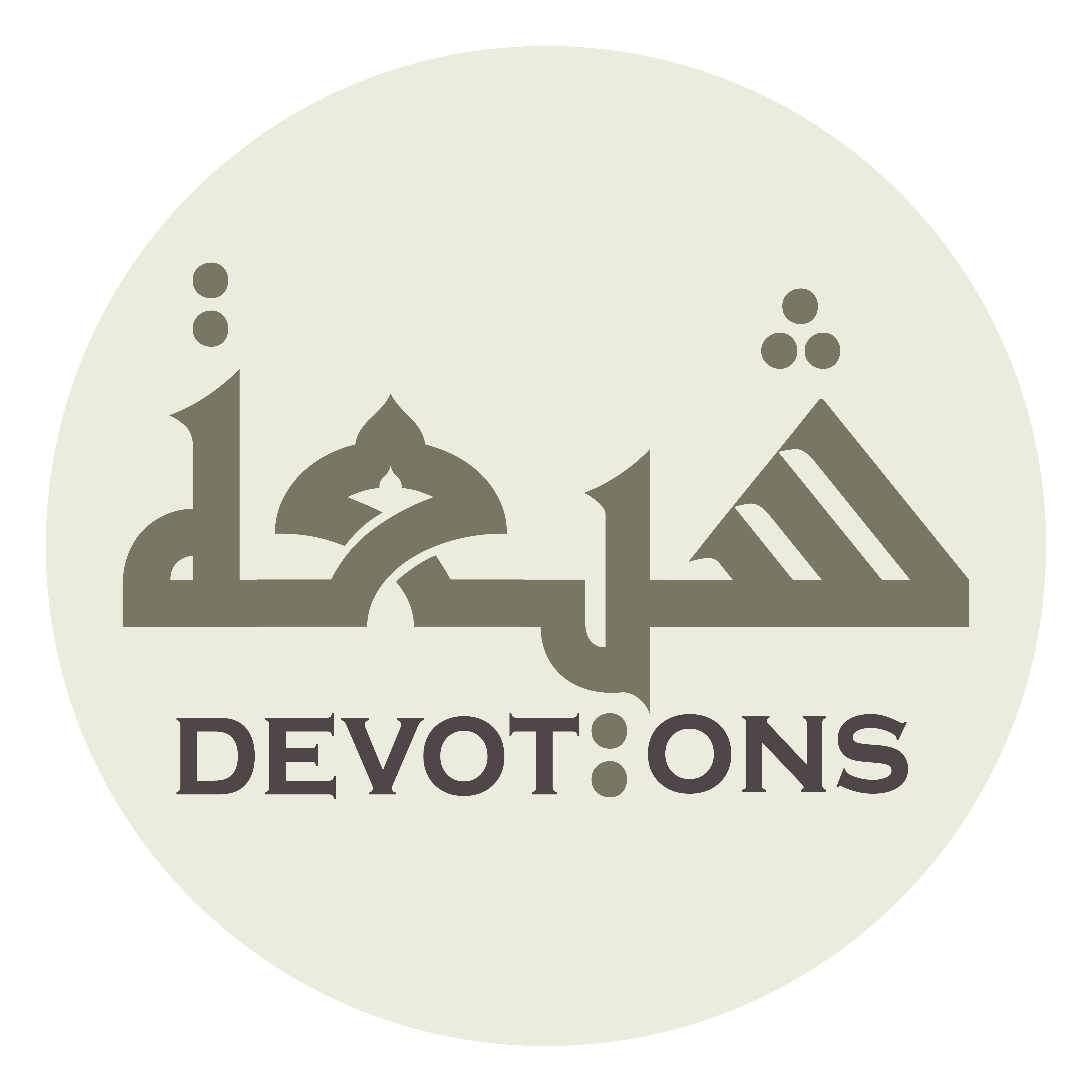 إِنَّا تَوَجَّهْنَا وَاسْتَشْفَعْنَا

innā tawajjahnā wastashfa`nā

we are turning our faces toward you, seeking your intercession
Dua Tawassul
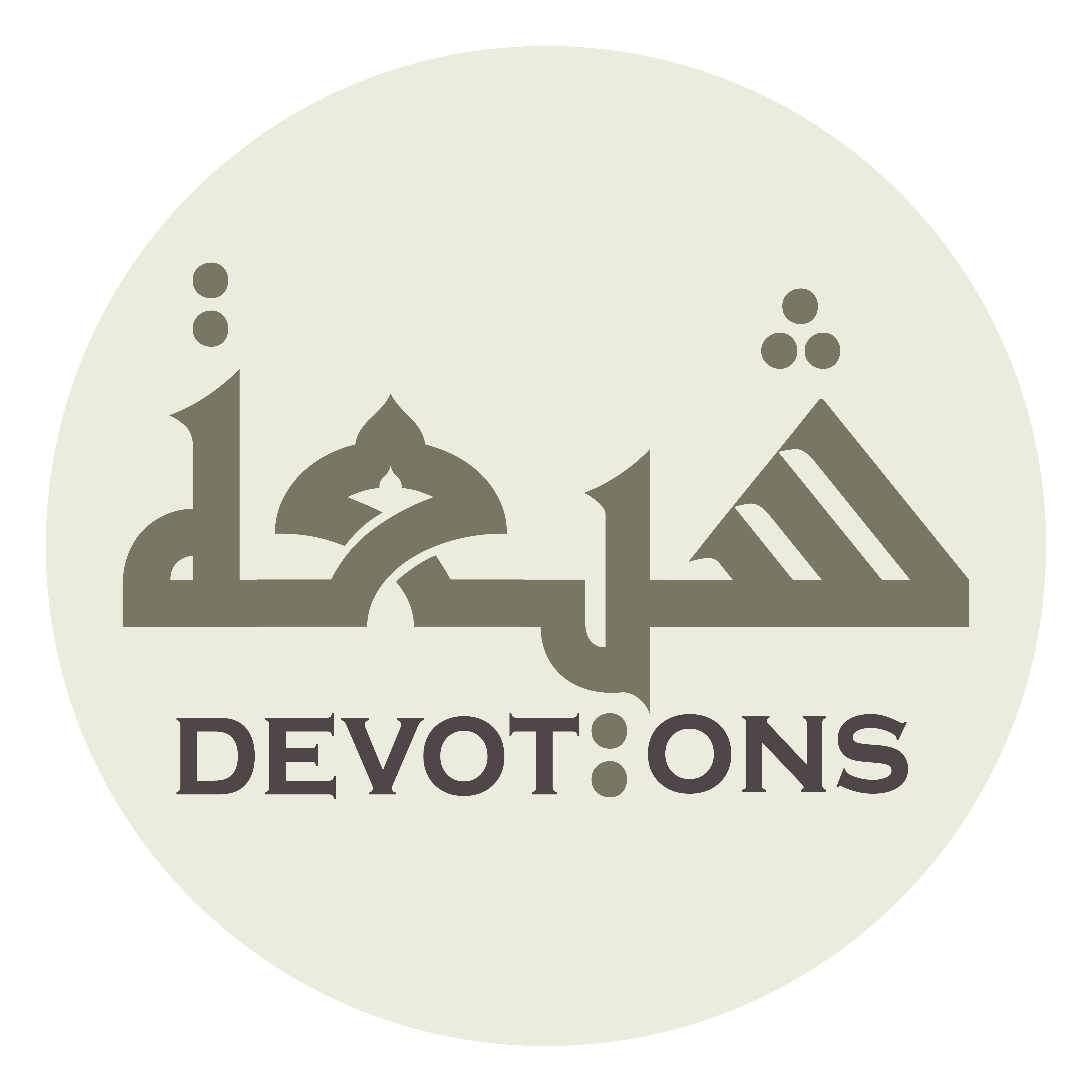 وَتَوَسَّلْنَا بِكَ إِلَى اللَّهِ

watawassalnā bika ilallāh

and your advocacy for us before Allah;
Dua Tawassul
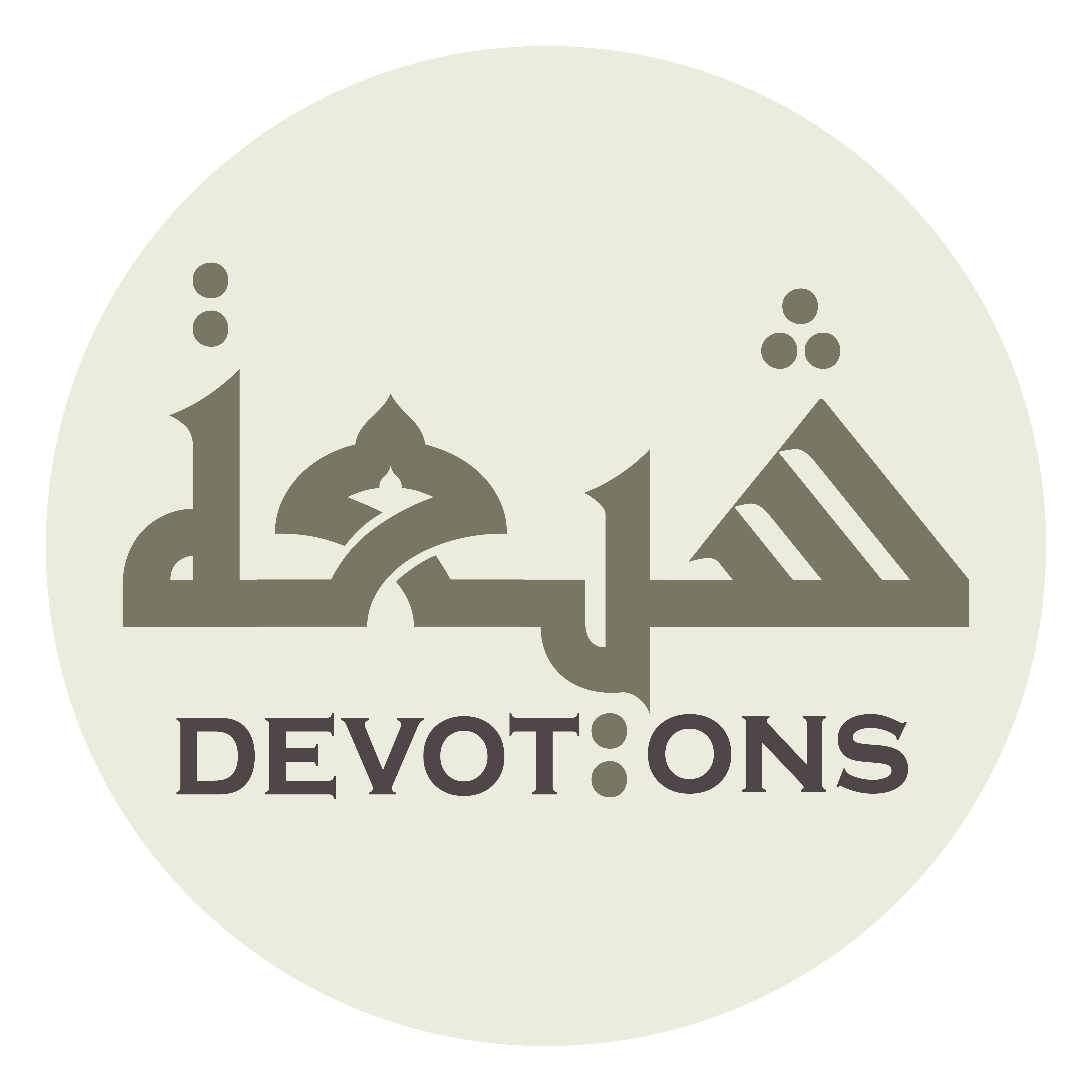 وَقَدَّمْنَاكَ بَيْنَ يَدَيْ حَاجَاتِنَا

waqaddamnāka bayna yaday ḥājātinā

and we are presenting you [as our intermediary] for the settlement of our needs.
Dua Tawassul
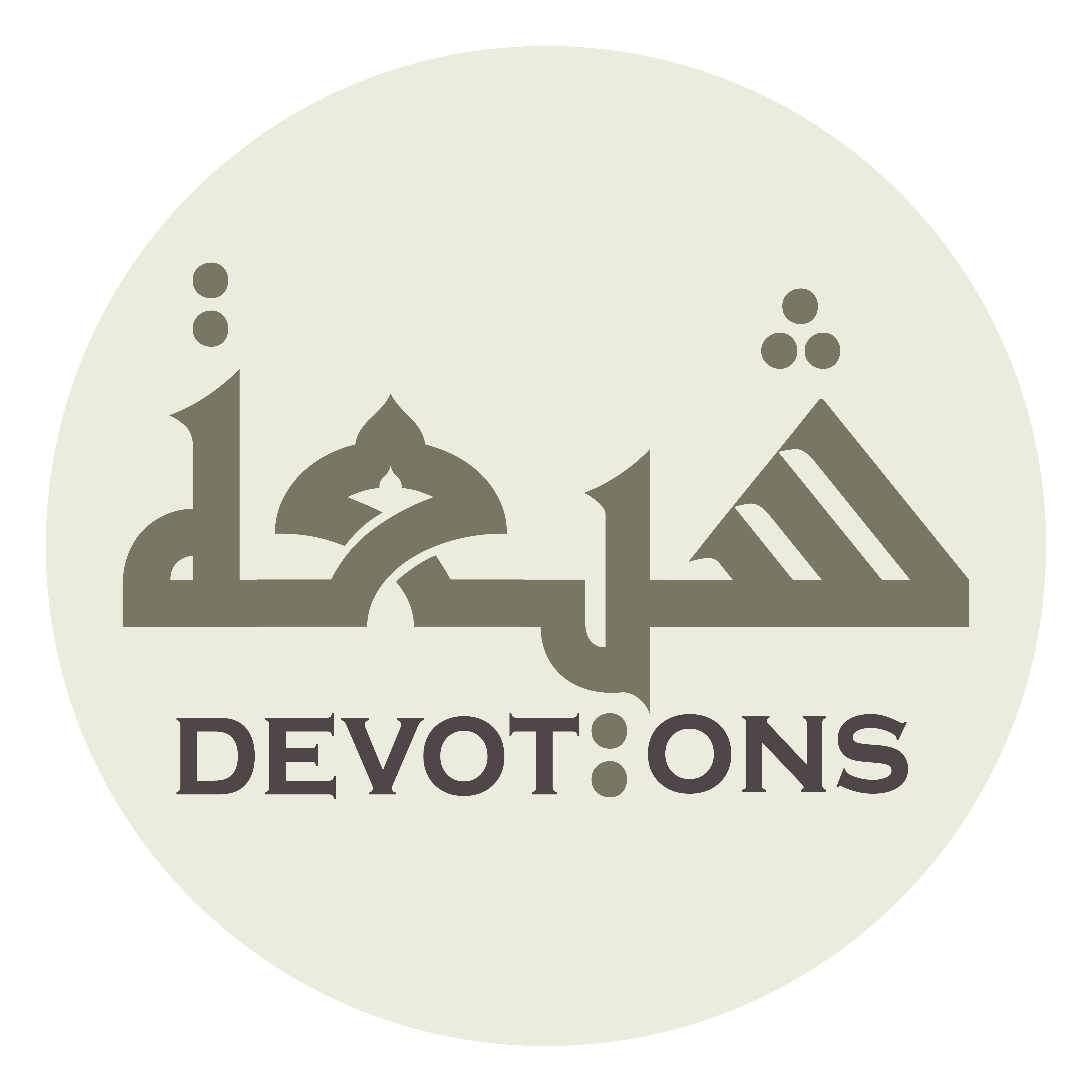 يَا وَجِيهًا عِنْدَ اللَّهِ

yā wajīhan `indallāh

O well-esteemed with Allah,
Dua Tawassul
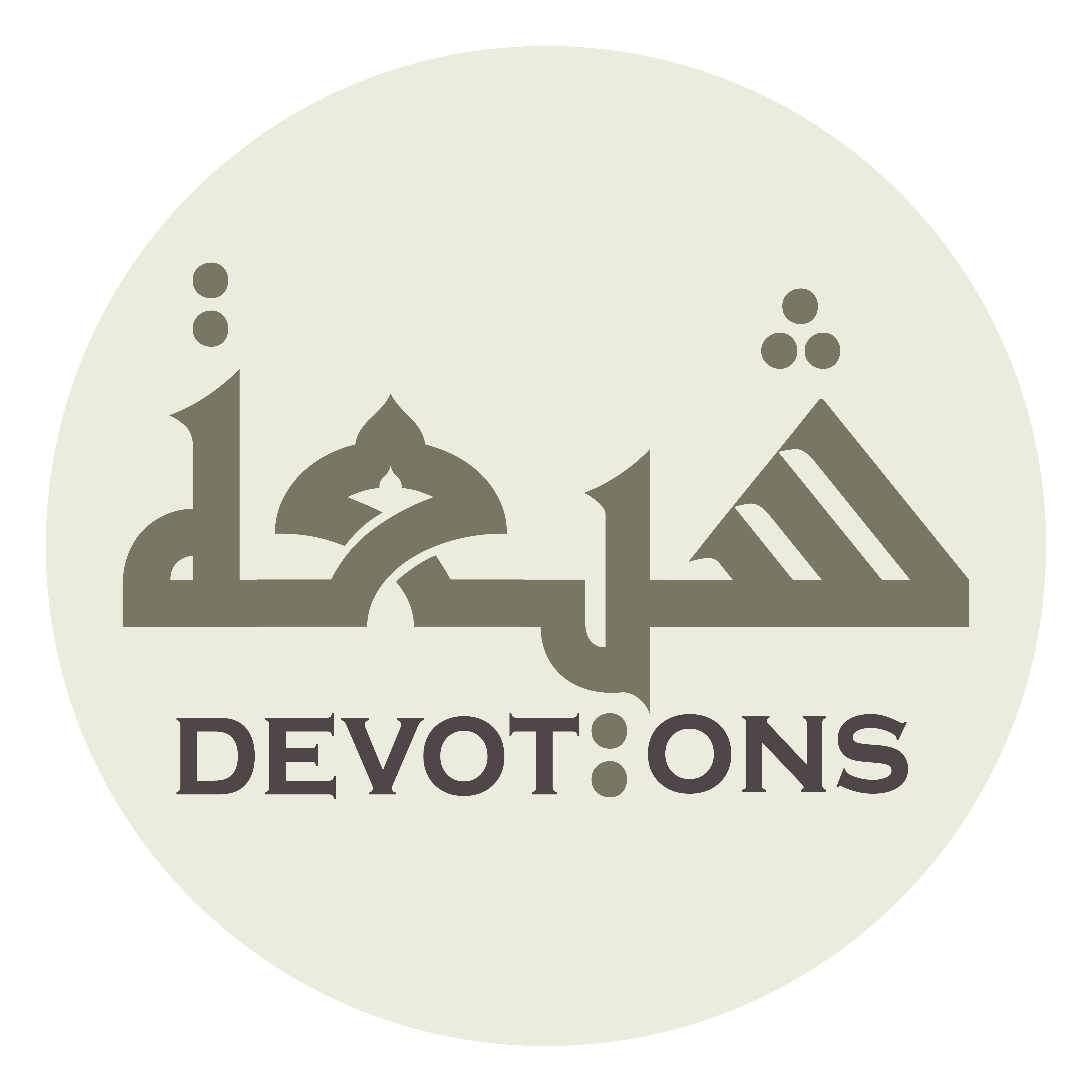 اِشْفَعْ لَنَا عِنْدَ اللَّهِ

ishfa` lanā `indallāh

intercede for us before Allah.
Dua Tawassul
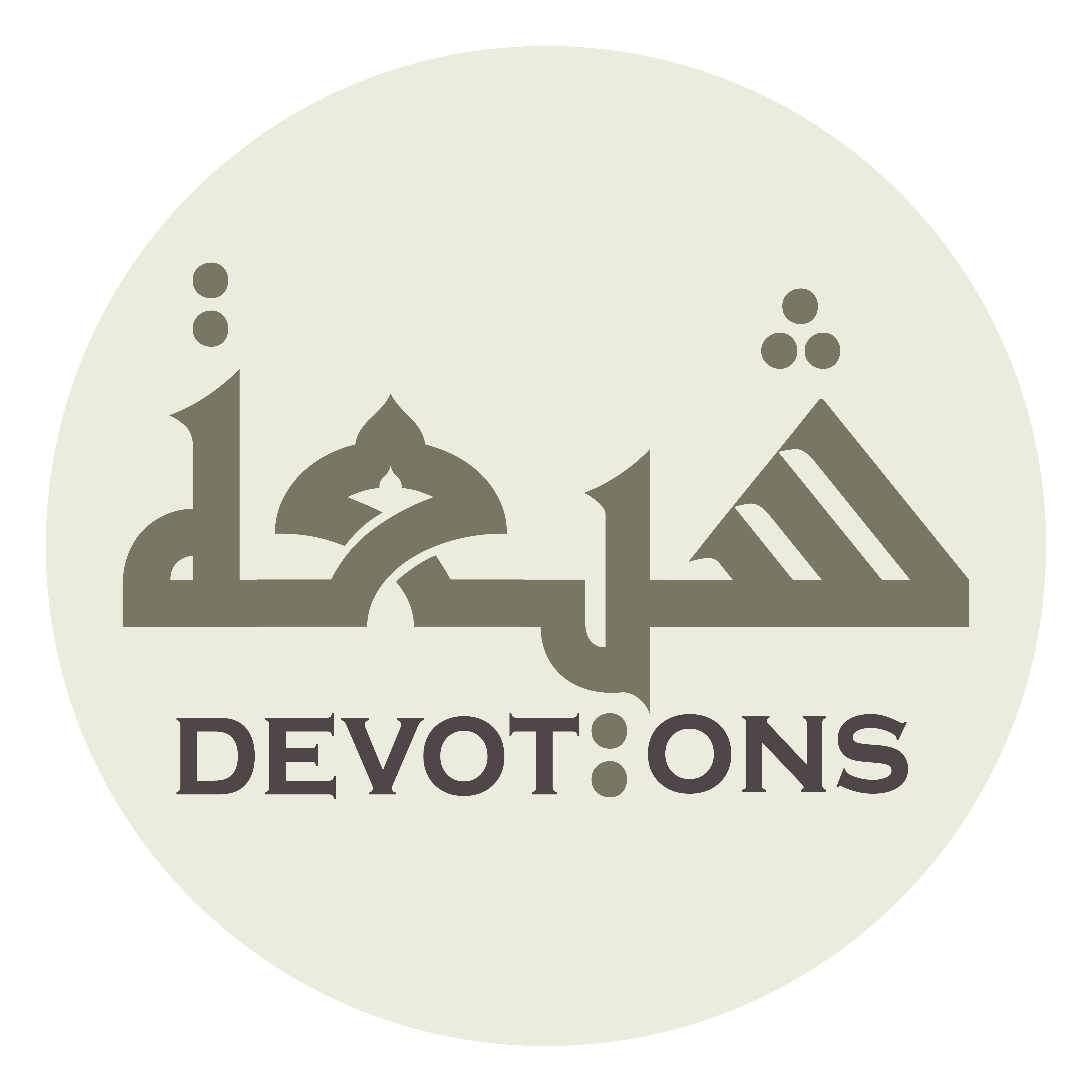 يَا وَجِيهًا عِنْدَ اللَّهِ

yā wajīhan `indallāh

O well-esteemed with Allah,
Dua Tawassul
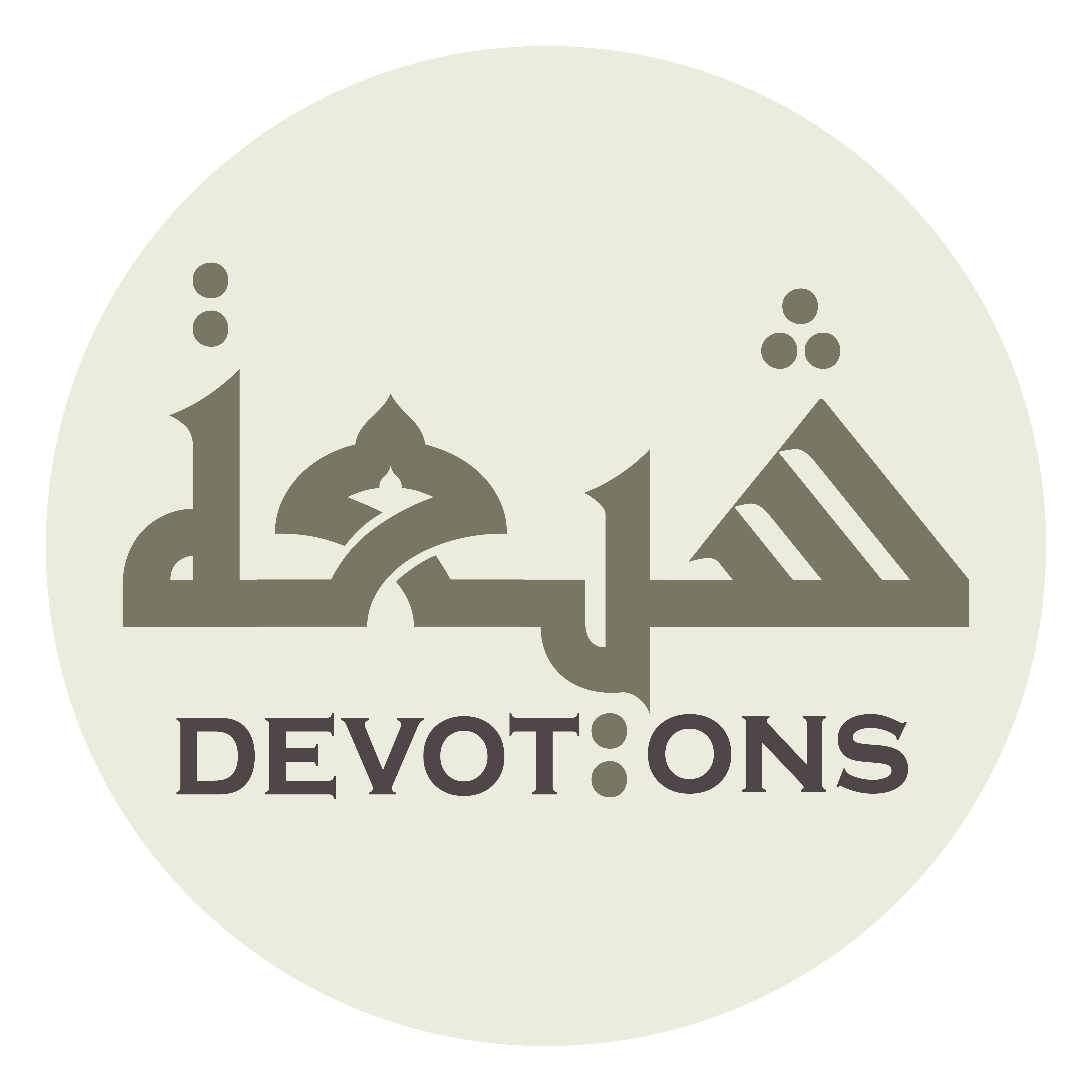 اِشْفَعْ لَنَا عِنْدَ اللَّهِ

ishfa` lanā `indallāh

intercede for us before Allah.
Dua Tawassul
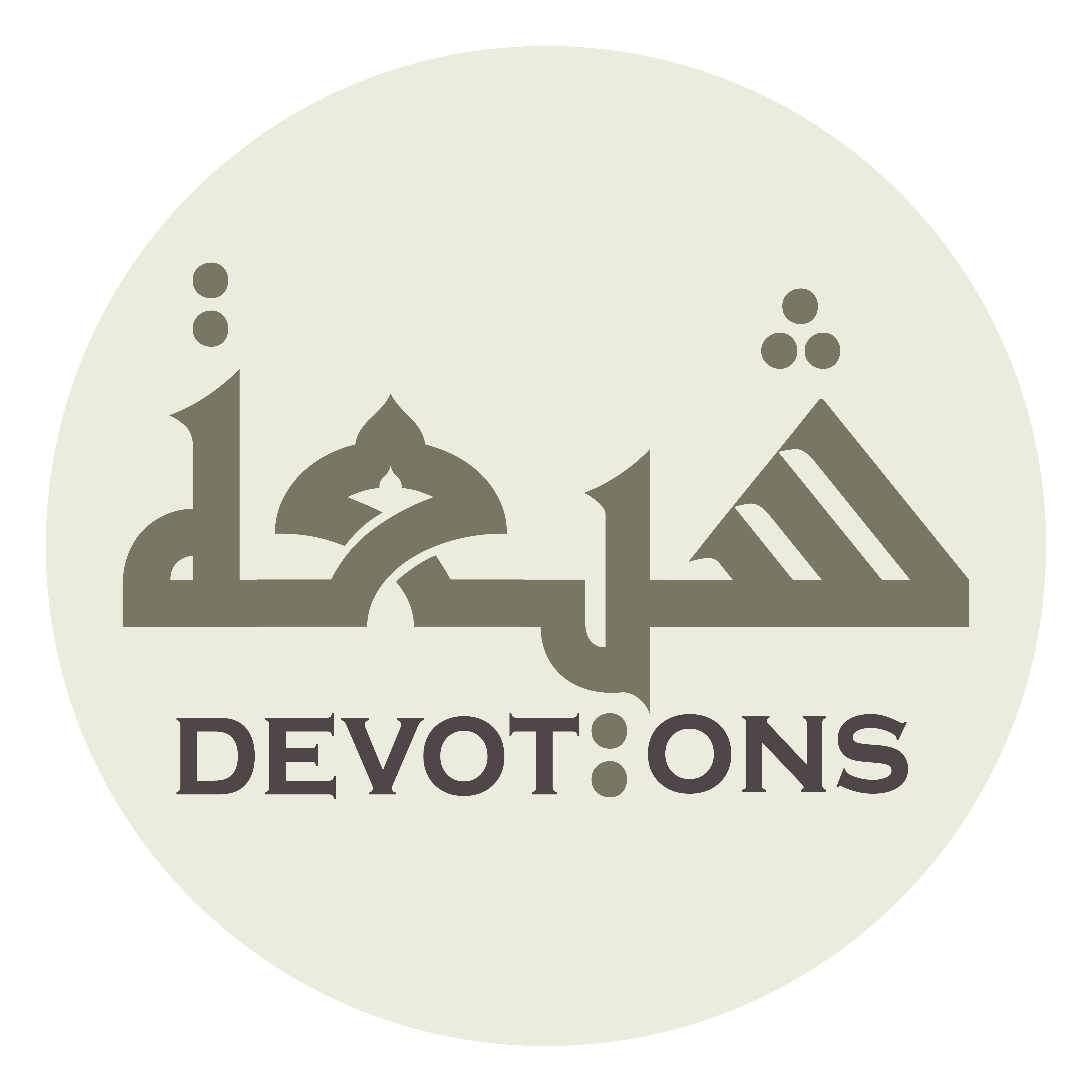 يَا وَجِيهًا عِنْدَ اللَّهِ

yā wajīhan `indallāh

O well-esteemed with Allah,
Dua Tawassul
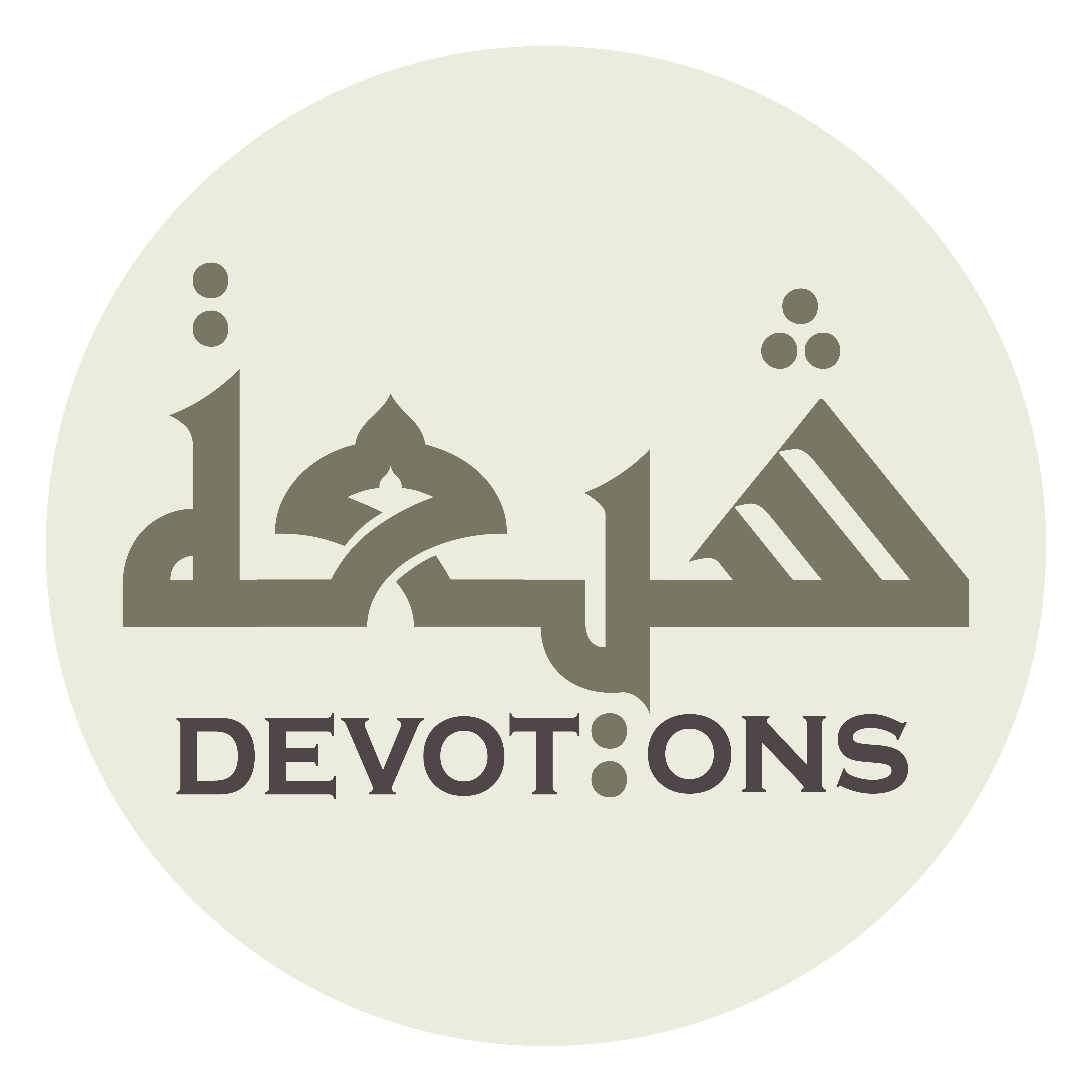 اِشْفَعْ لَنَا عِنْدَ اللَّهِ

ishfa` lanā `indallāh

intercede for us before Allah.
Dua Tawassul
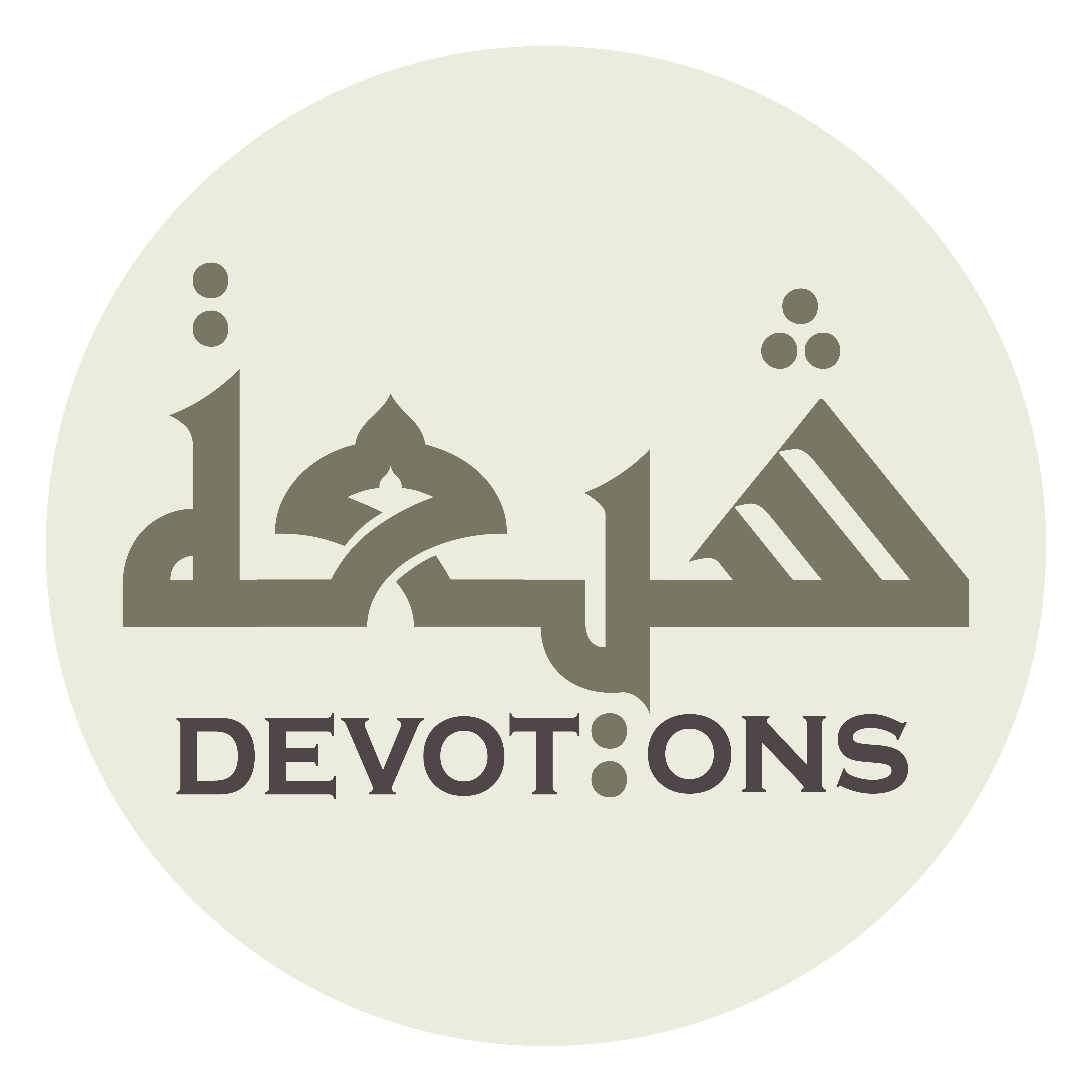 (Ask for your wishes)
Dua Tawassul
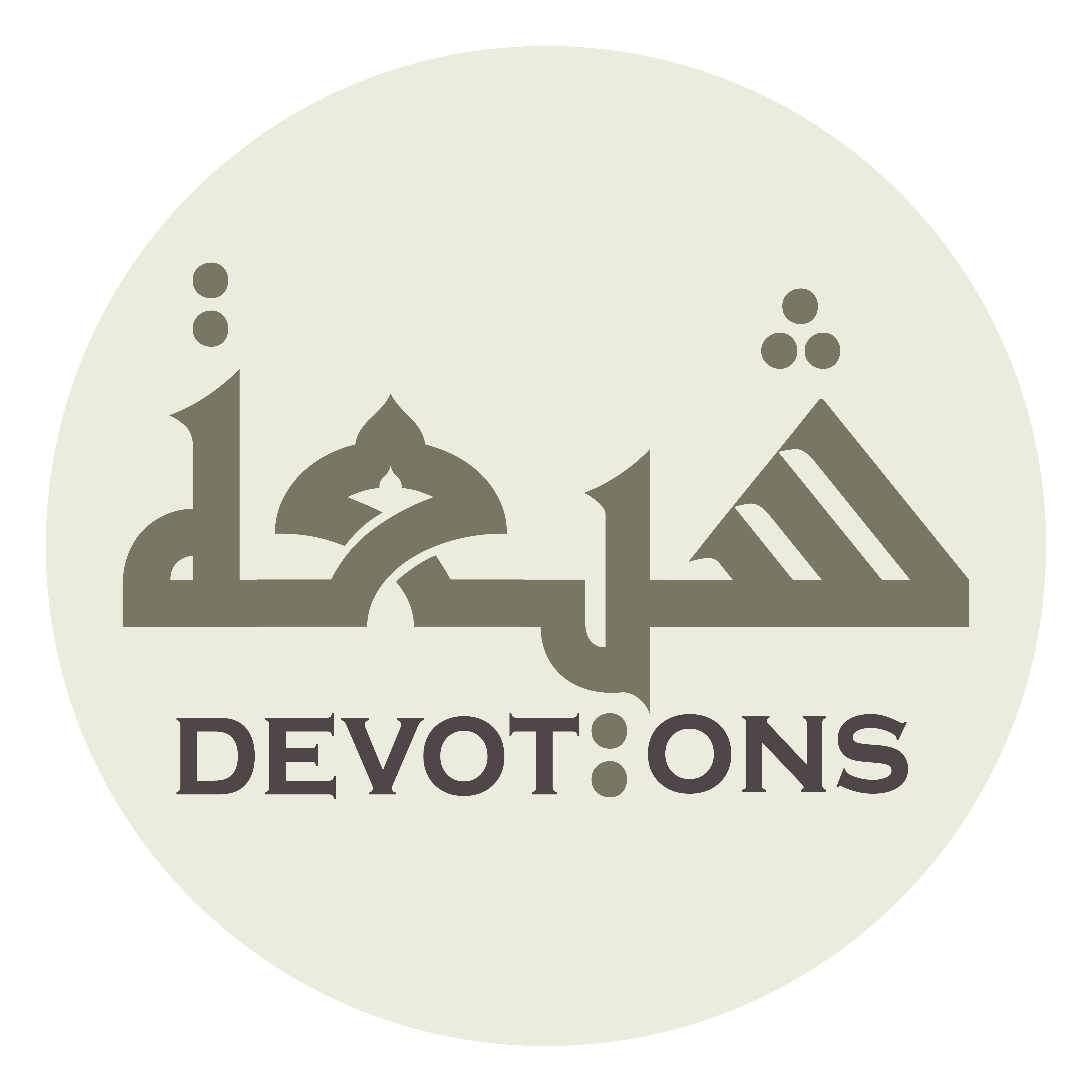 يَا سَادَتِيْ وَمَوَالِيَّ

yā sādatī wamawāliyy

O my chiefs and masters!
Dua Tawassul
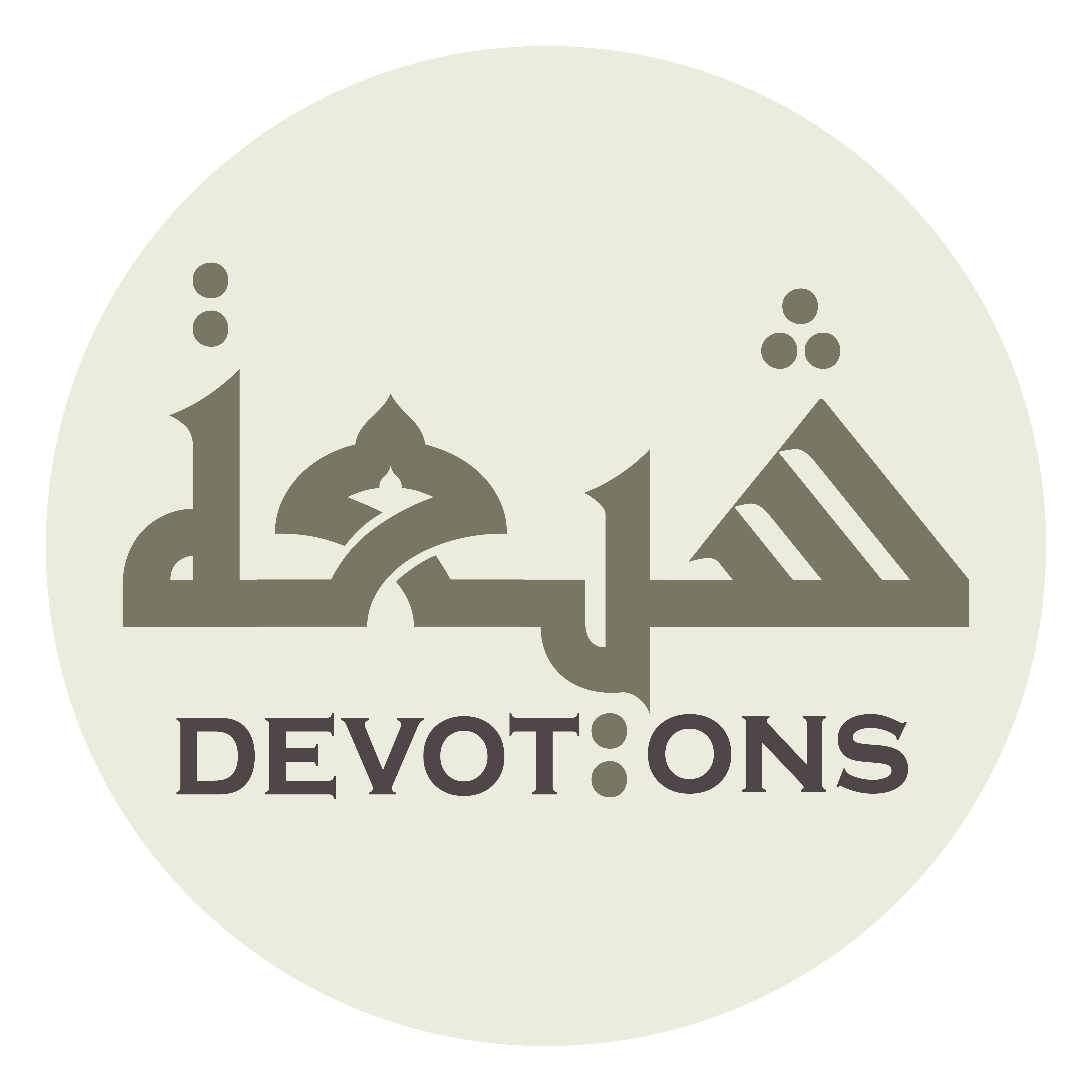 إِنِّي تَوَجَّهْتُ بِكُمْ

innī tawajjahtu bikum

I am turning my face toward Allah in the names of you [all],
Dua Tawassul
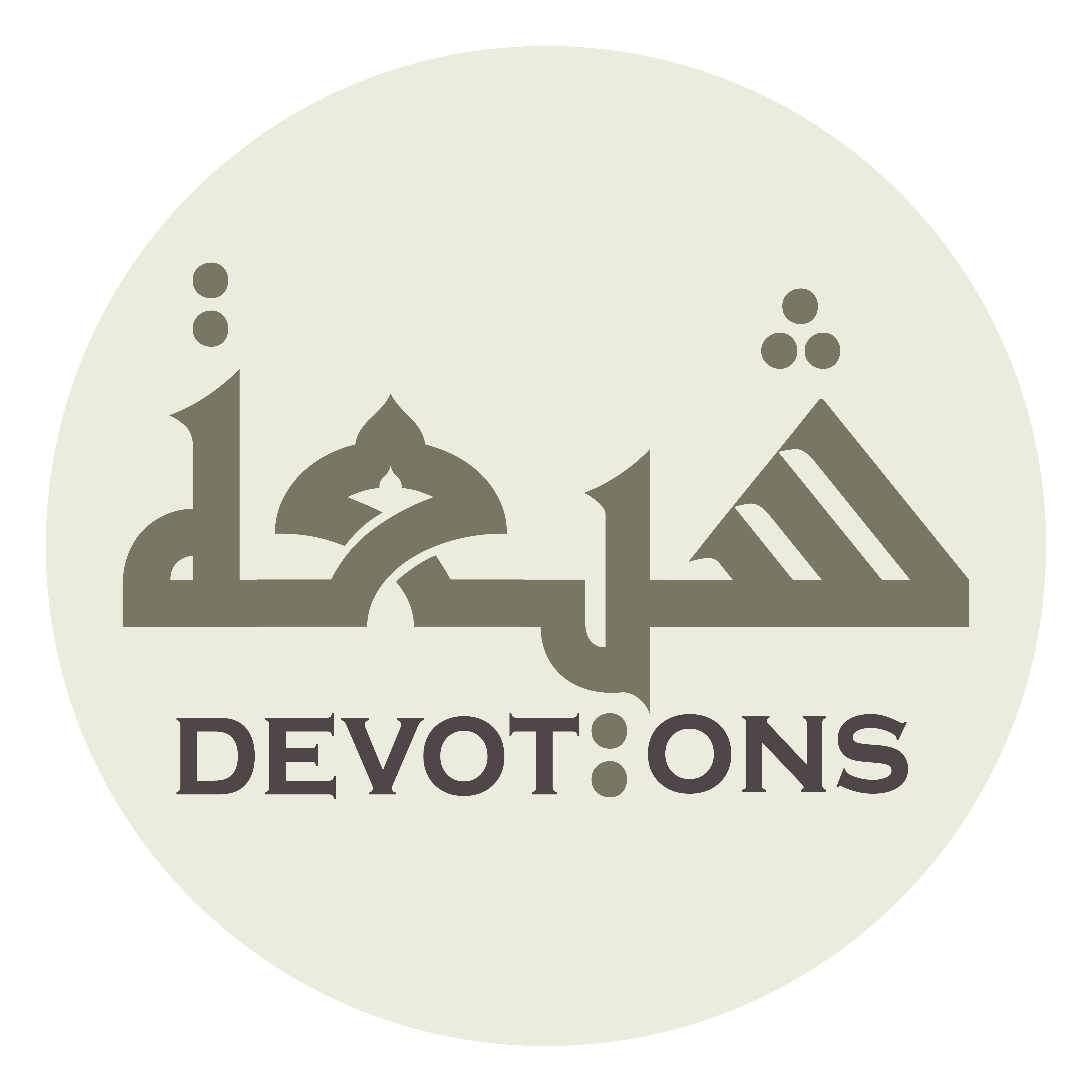 أَئِمَّتِيْ وَعُدَّتِيْ

a-immatī wa`uddatī

for you are my leaders and my supporters
Dua Tawassul
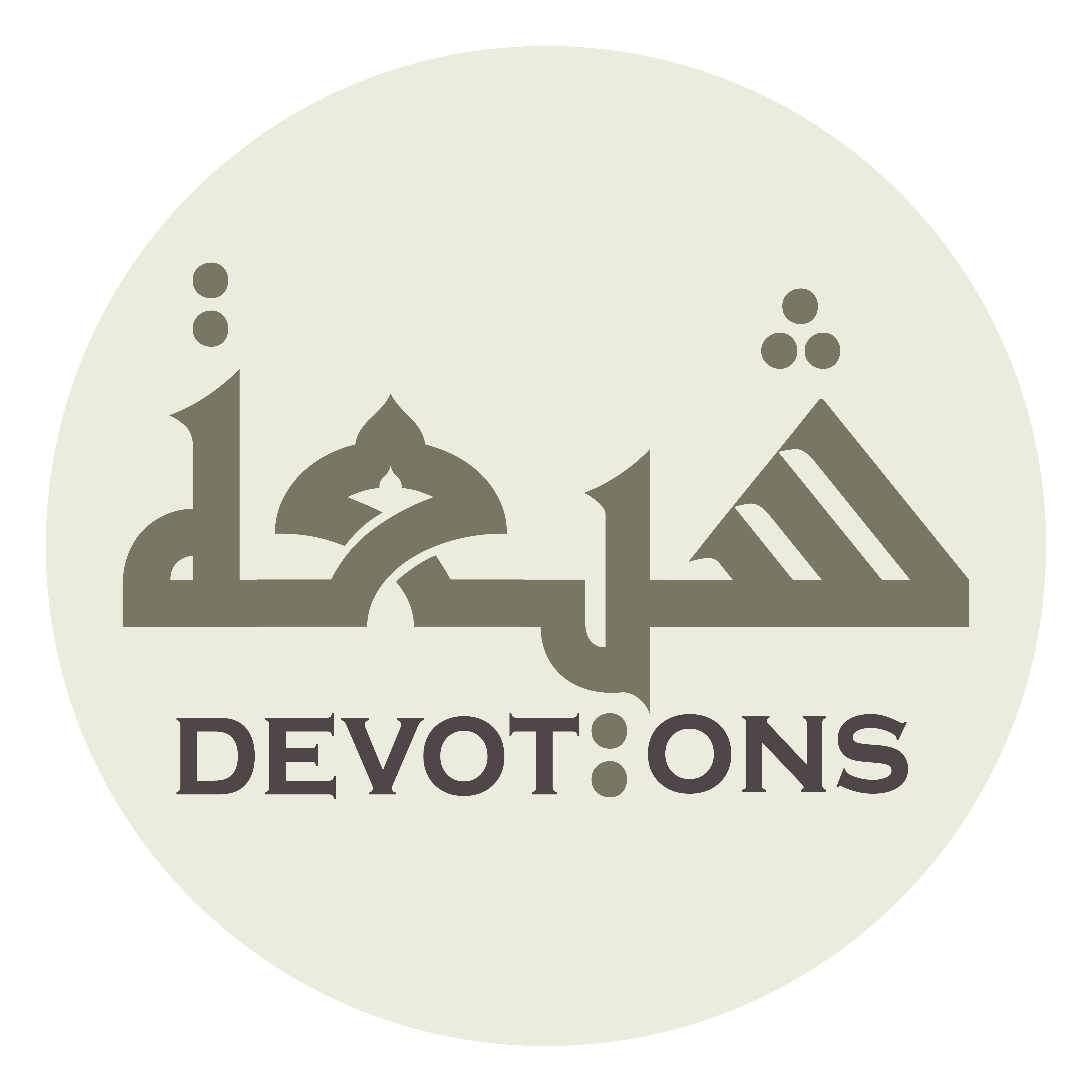 لِيَوْمِ فَقْرِيْ وَحَاجَتِيْ إِلَى اللَّهِ

liyawmi faqrī waḥājatī ilallāh

on the day of my destitution and neediness before Allah.
Dua Tawassul
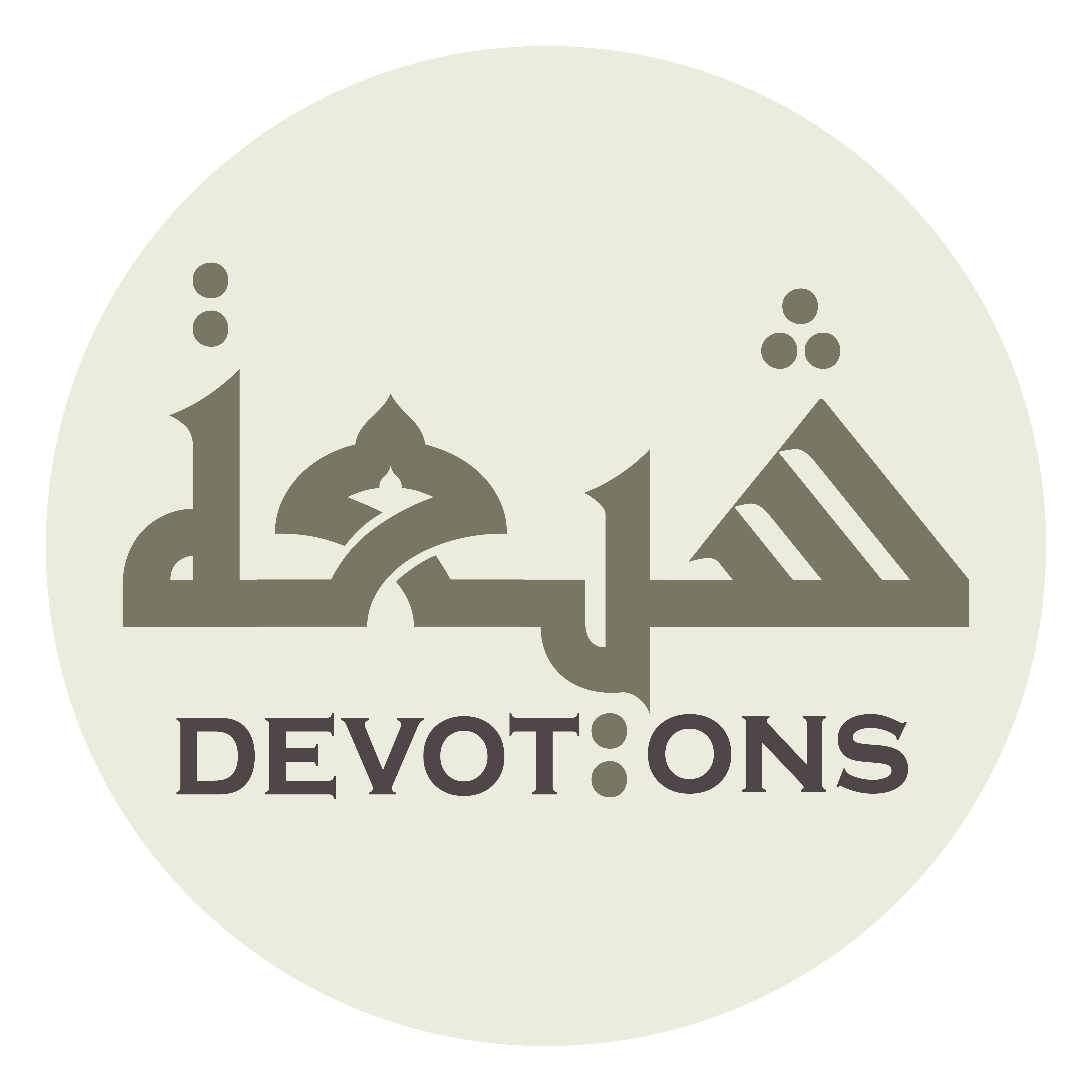 وَتَوَسَّلْتُ بِكُمْ إِلَى اللَّهِ

watawassaltu bikum ilallāh

I am seeking your advocacy for me before Allah
Dua Tawassul
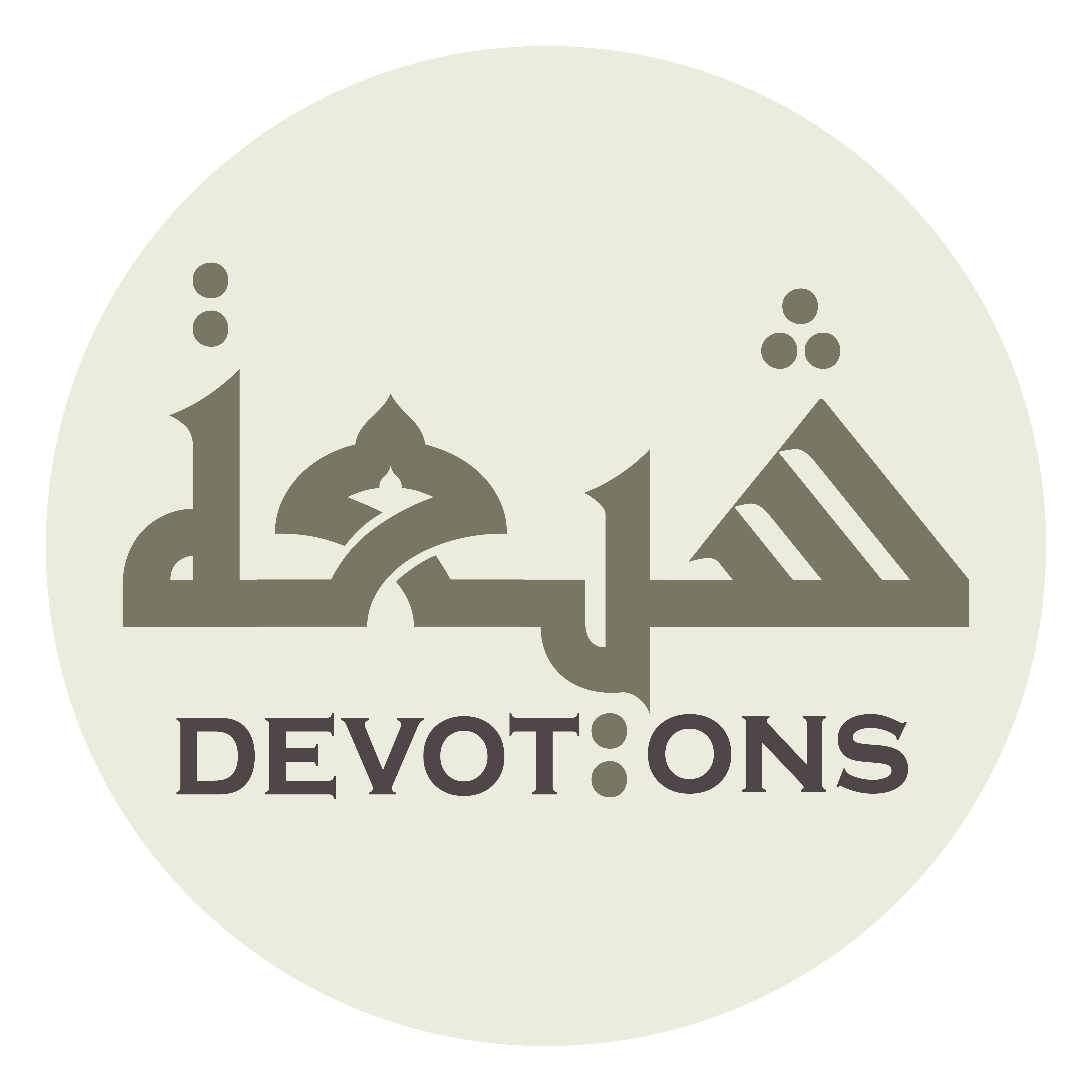 وَاسْتَشْفَعْتُ بِكُمْ إِلَى اللَّهِ

wastashfa`tu bikum ilallāh

and seeking your intercession for me before Allah;
Dua Tawassul
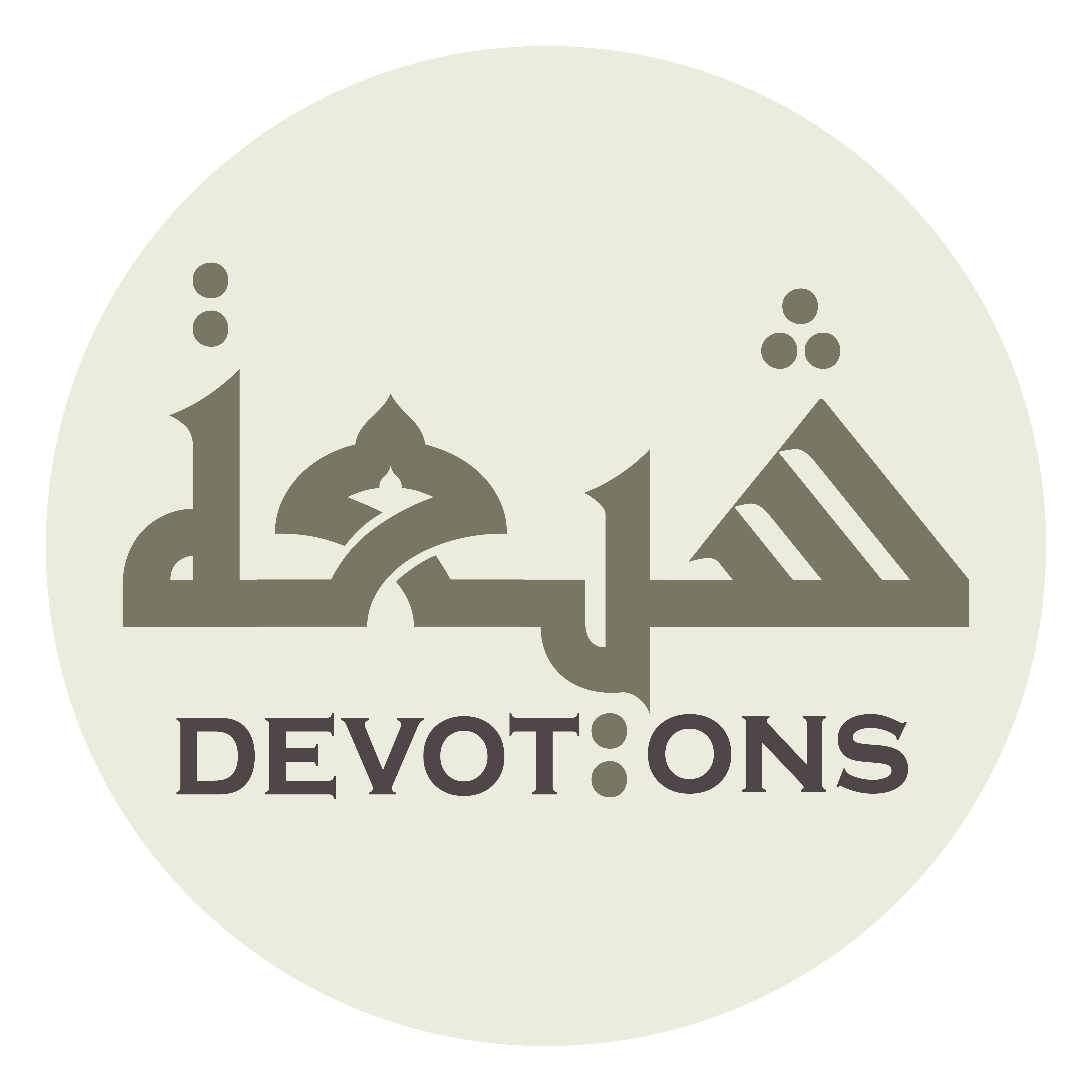 فَاشْفَعُوْا لِيْ عِنْدَ اللَّهِ

fashfa`ū lī `indallāh

so, (please) intercede for me before Allah
Dua Tawassul
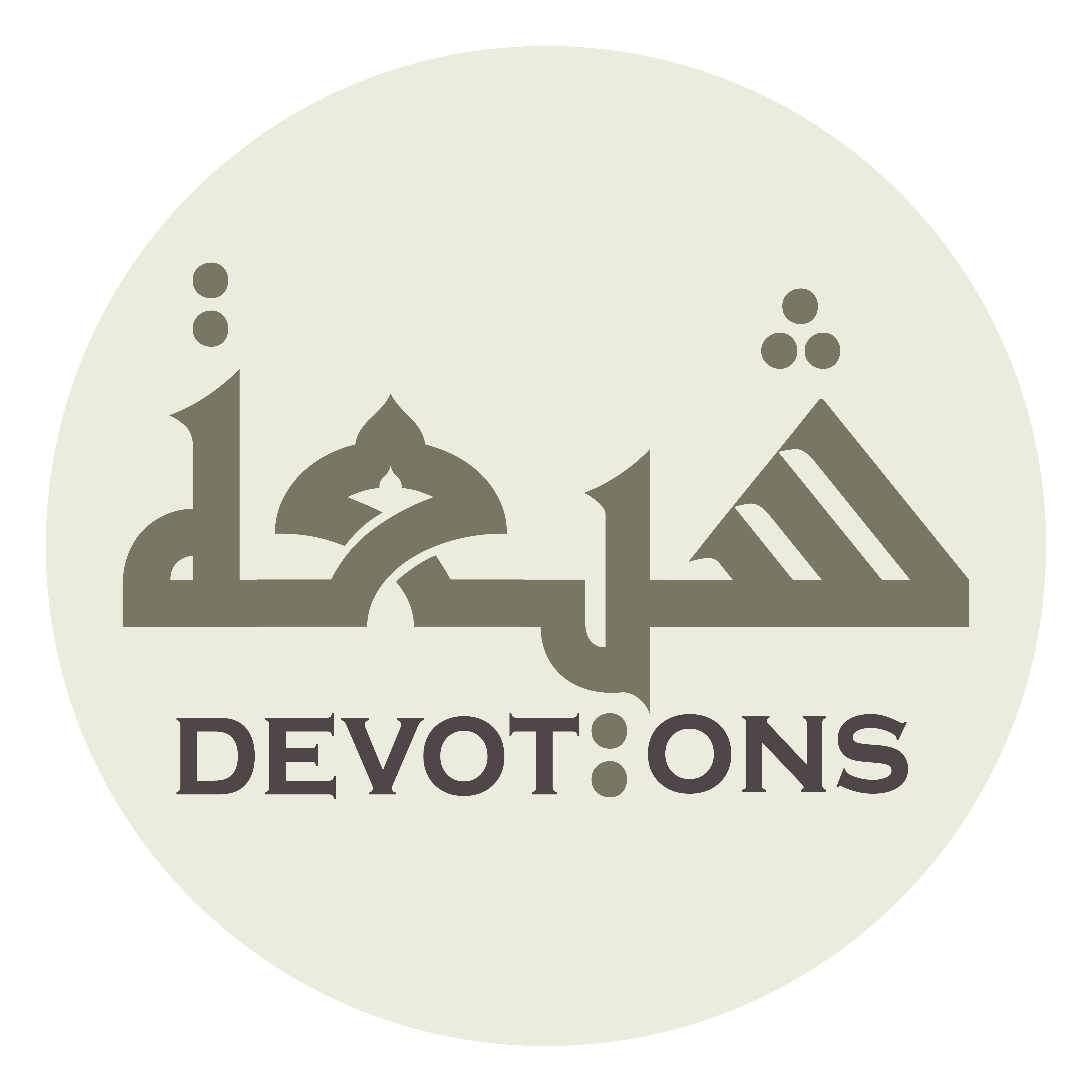 وَاسْتَنْقِذُونِيْ مِنْ ذُنُوبِىْ عِنْدَ اللَّهِ

wastanqidhūnī min dhunūbī `indallāh

and save me from my sins before Allah,
Dua Tawassul
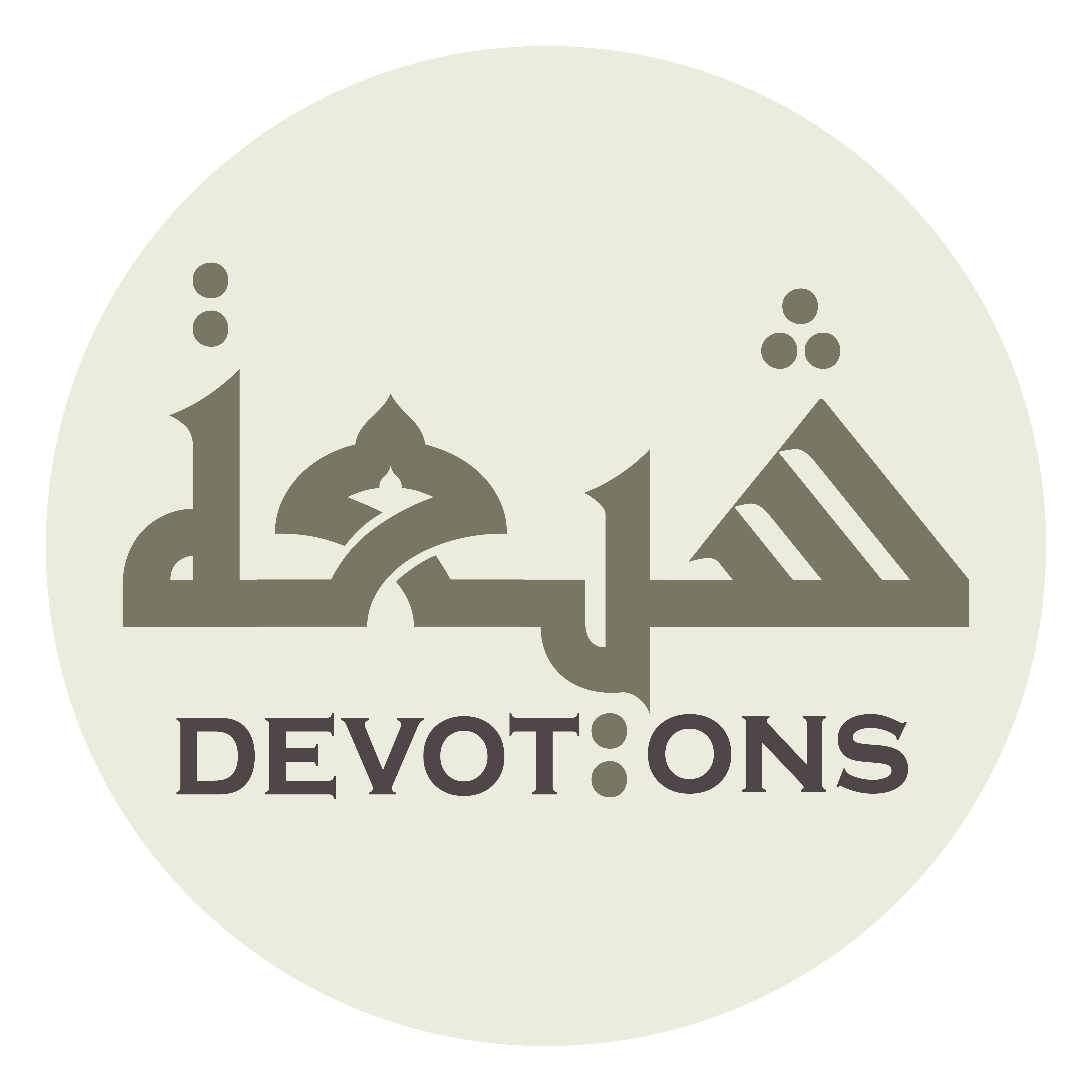 فَإِنَّكُمْ وَسِيْلَتِيْ إِلَى اللَّهِ

fa-innakum wasīlatī ilallāh

for you are my means to Allah
Dua Tawassul
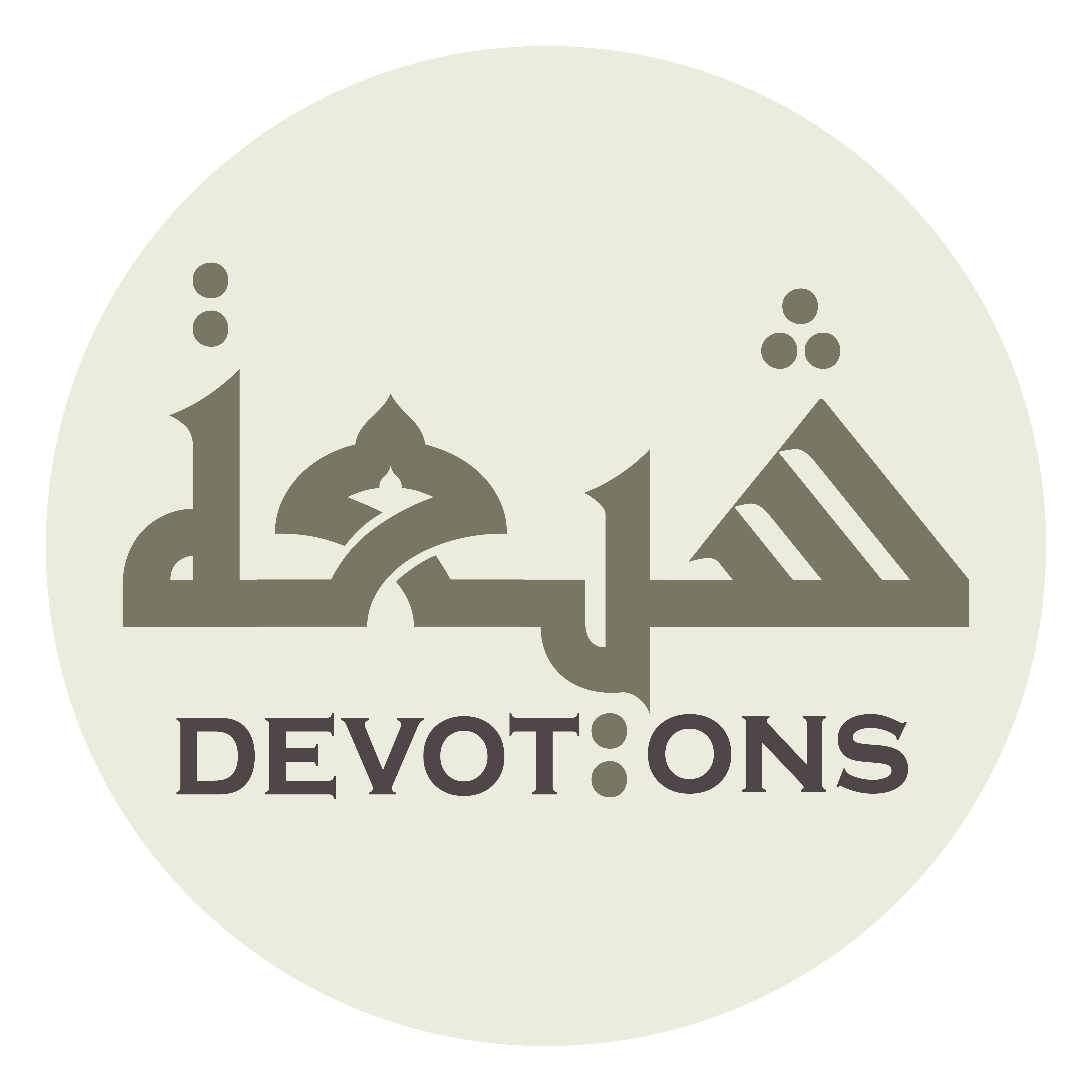 وَبِحُبِّكُمْ وَبِقُرْبِكُمْ أَرْجُوْ نَجَاةً مِنَ اللَّهِ

wabiḥubbikum wabiqur-bikum ar-jū najātan minallāh

and through my love for you and my seeking nearness to you do I hope for salvation from Allah.
Dua Tawassul
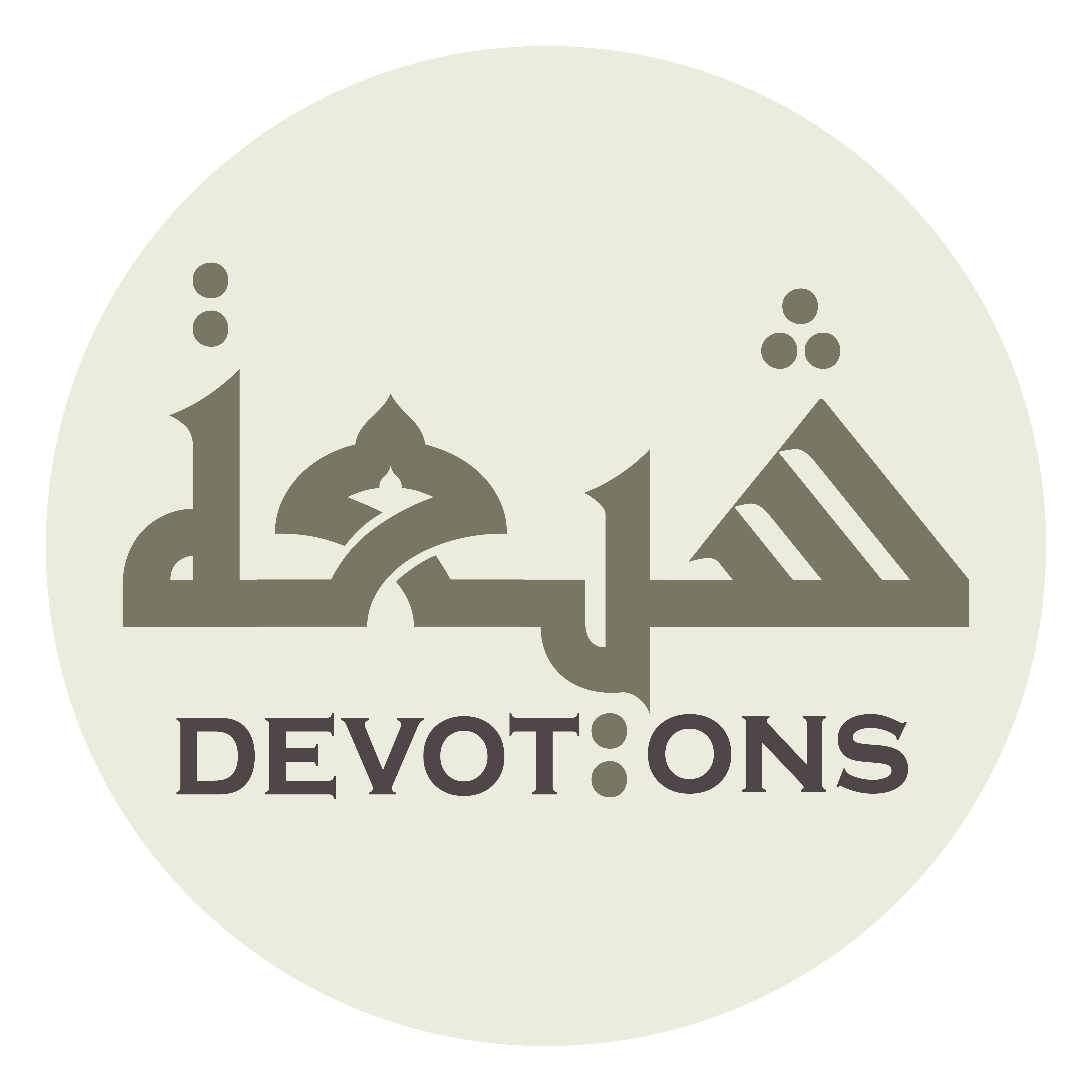 فَكُوْنُوْا عِنْدَ اللَّهِ رَجَائِي

fakūnū `indallāhi rajā-ī

So, be my hope before Allah.
Dua Tawassul
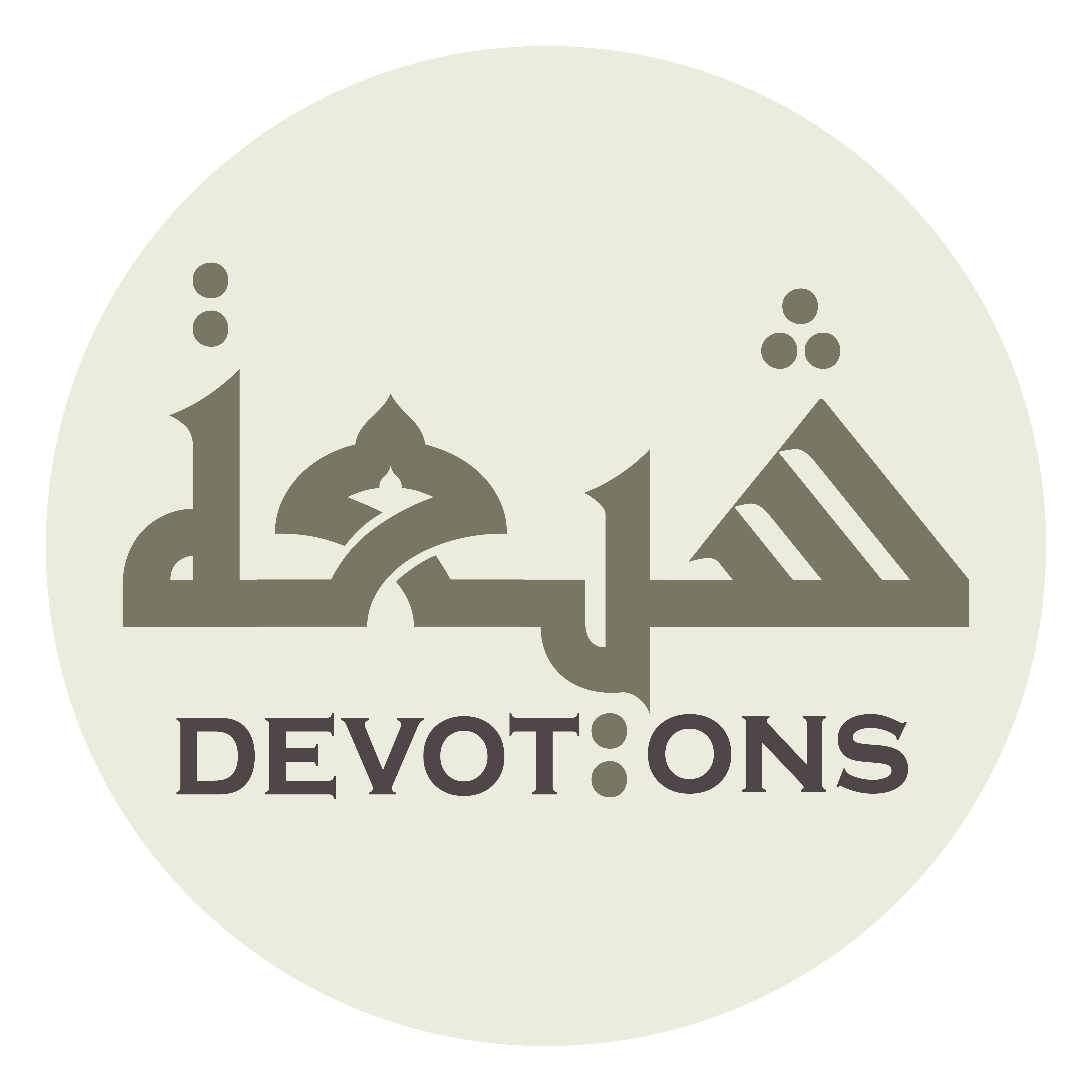 يَا سَادَتِيْ يَا أَوْلِيَاءَ اللَّهِ

yā sādatī yā awliyā-allāh

O my masters! O Allah’s intimate servants!
Dua Tawassul
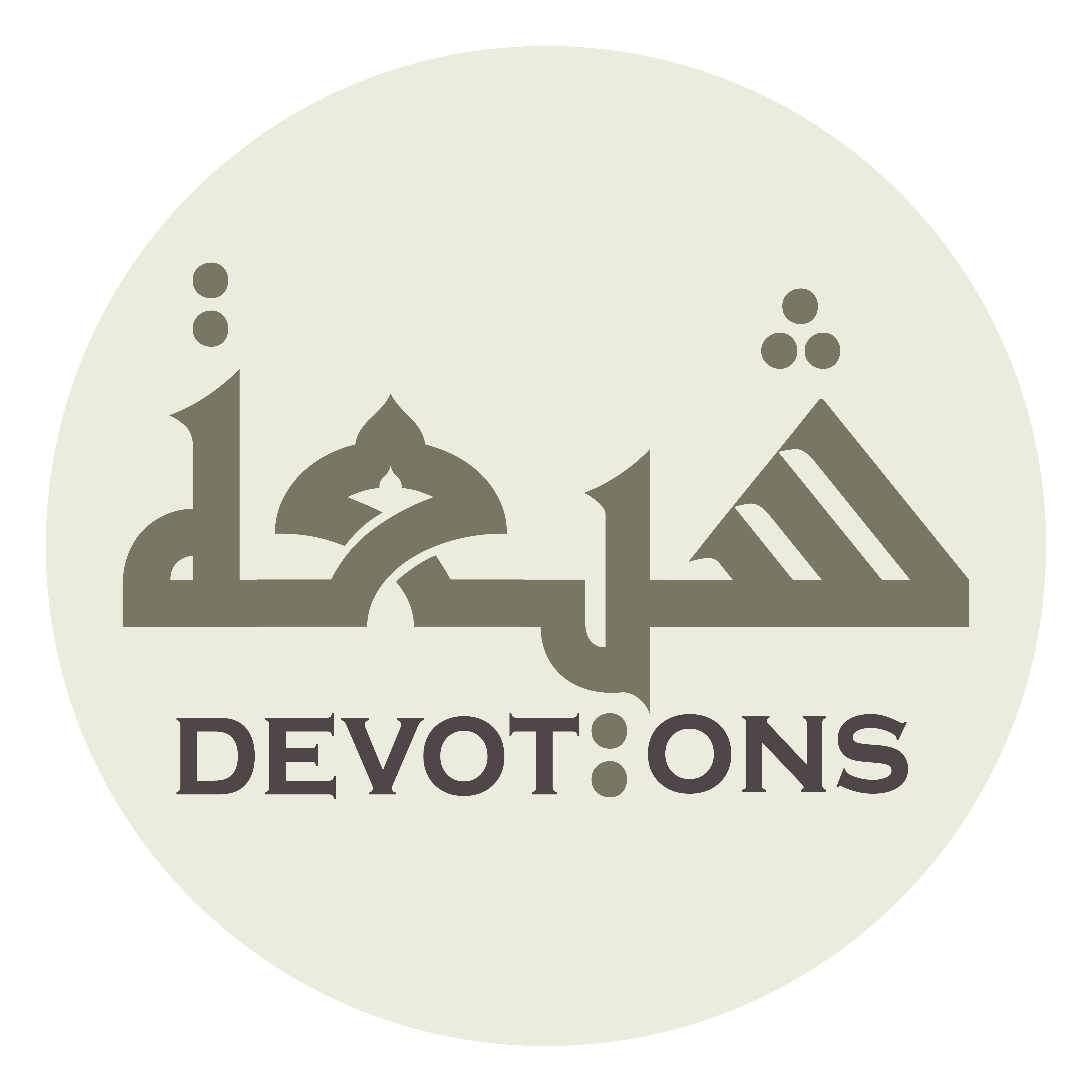 صَلَّى اللَّهُ عَلَيْهِمْ أَجْمَعِينَ

ṣallallāhu `alayhim ajma`īn

May Allah bless you all
Dua Tawassul
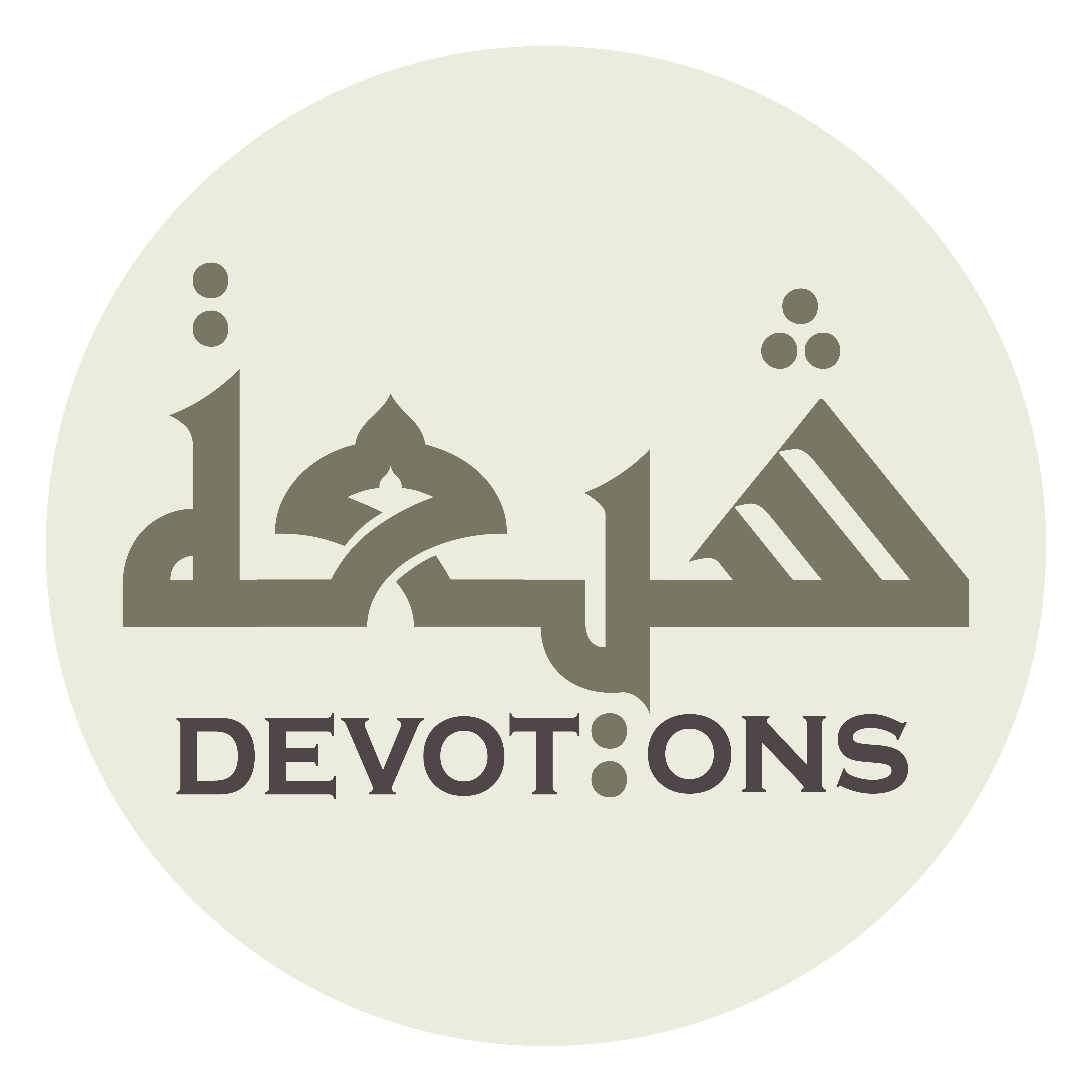 وَلَعَنَ اللَّهُ أَعْدَاءَ اللَّهِ ظَالِمِيهِمْ

wala`anallāhu a`dā-allāhi ẓālimīhim

and may Allah curse the enemies of Allah; those who wronged you,
Dua Tawassul
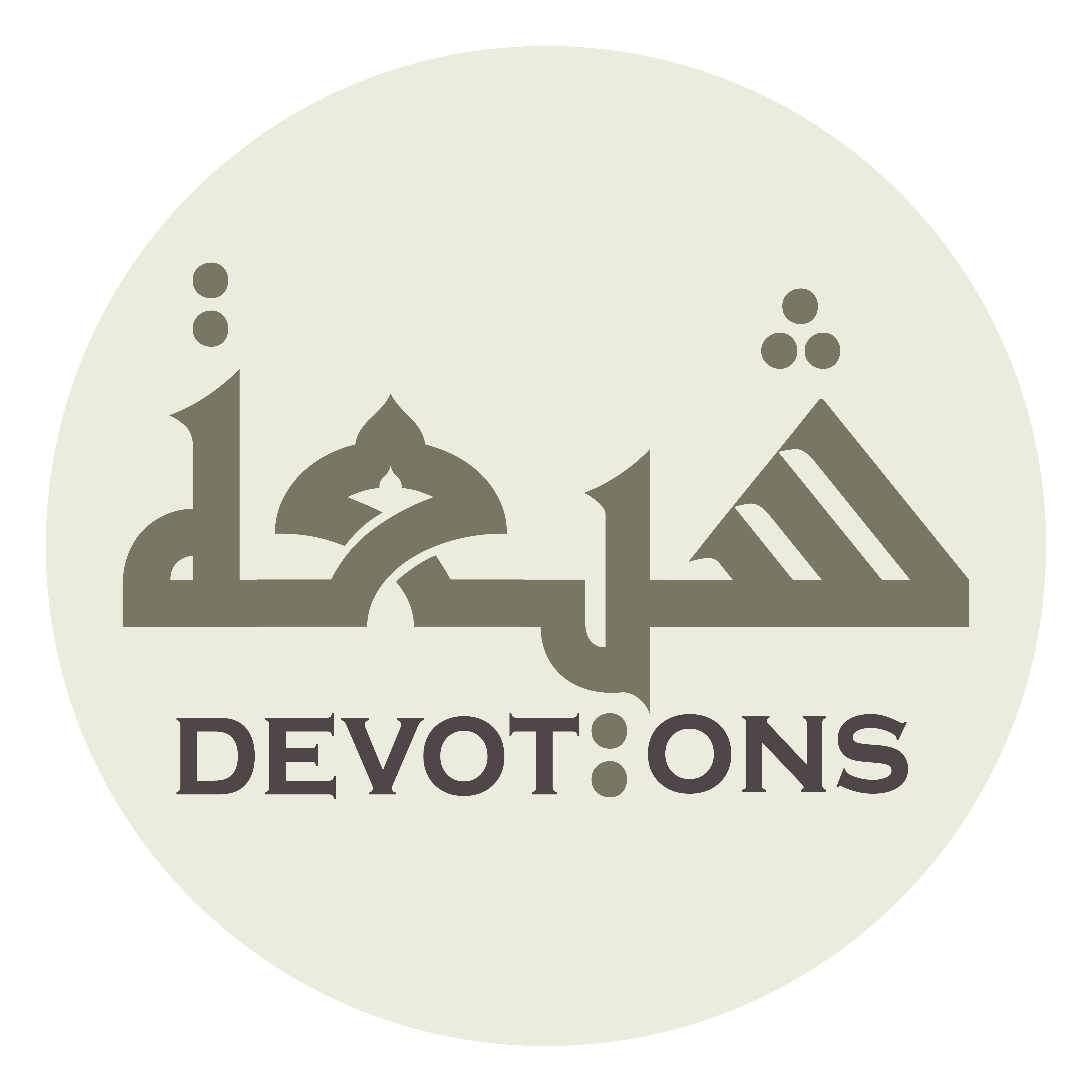 مِنَ الْأَوَّلِينَ وَالْآخِرِينَ

minal awwalīna wal-ākhirīn

from the past and the last generations.
Dua Tawassul
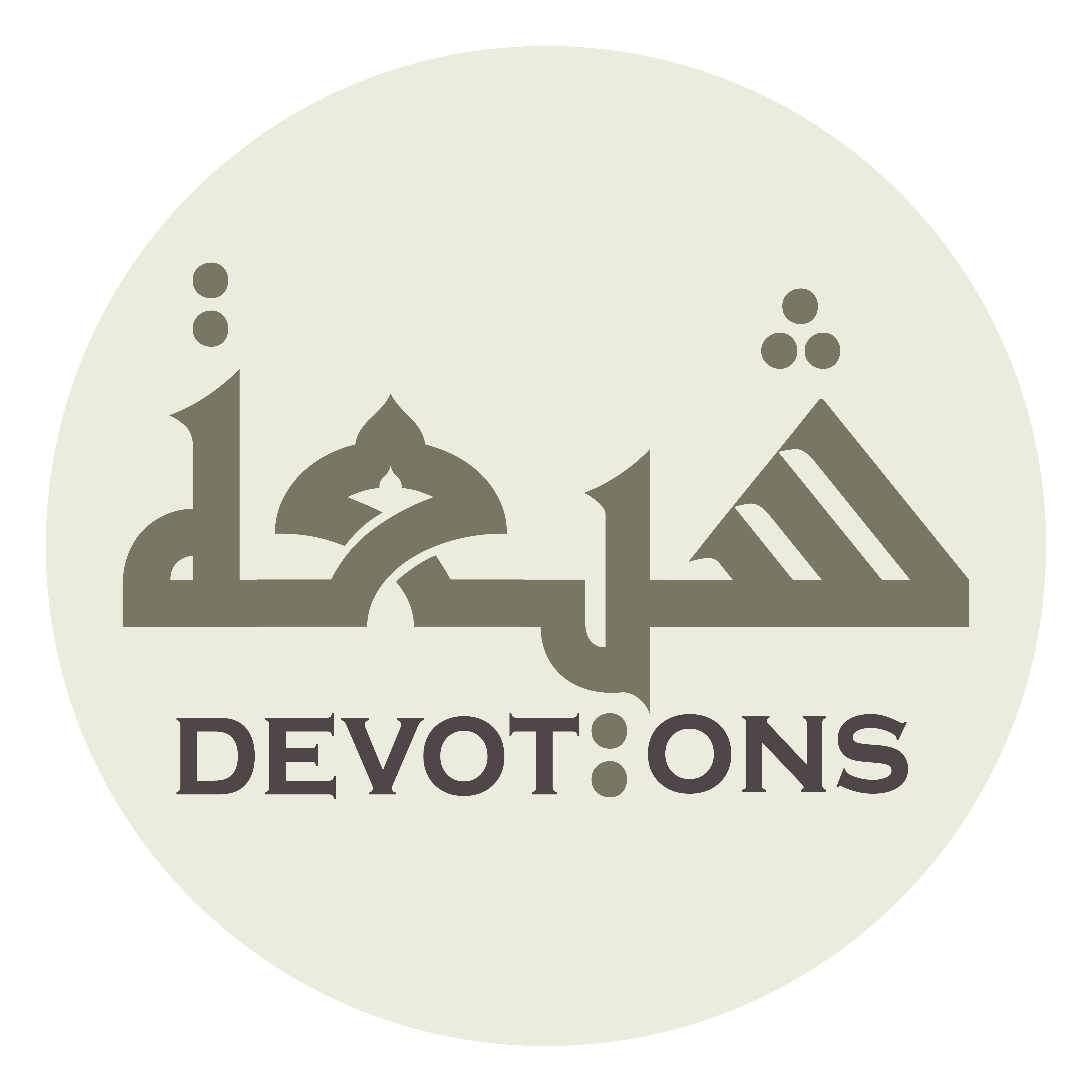 آمِيْنَ رَبَّ الْعَالَمِيْنَ

āmīna rabbal `ālamīn

Respond to us, O Lord of the Worlds!
Dua Tawassul